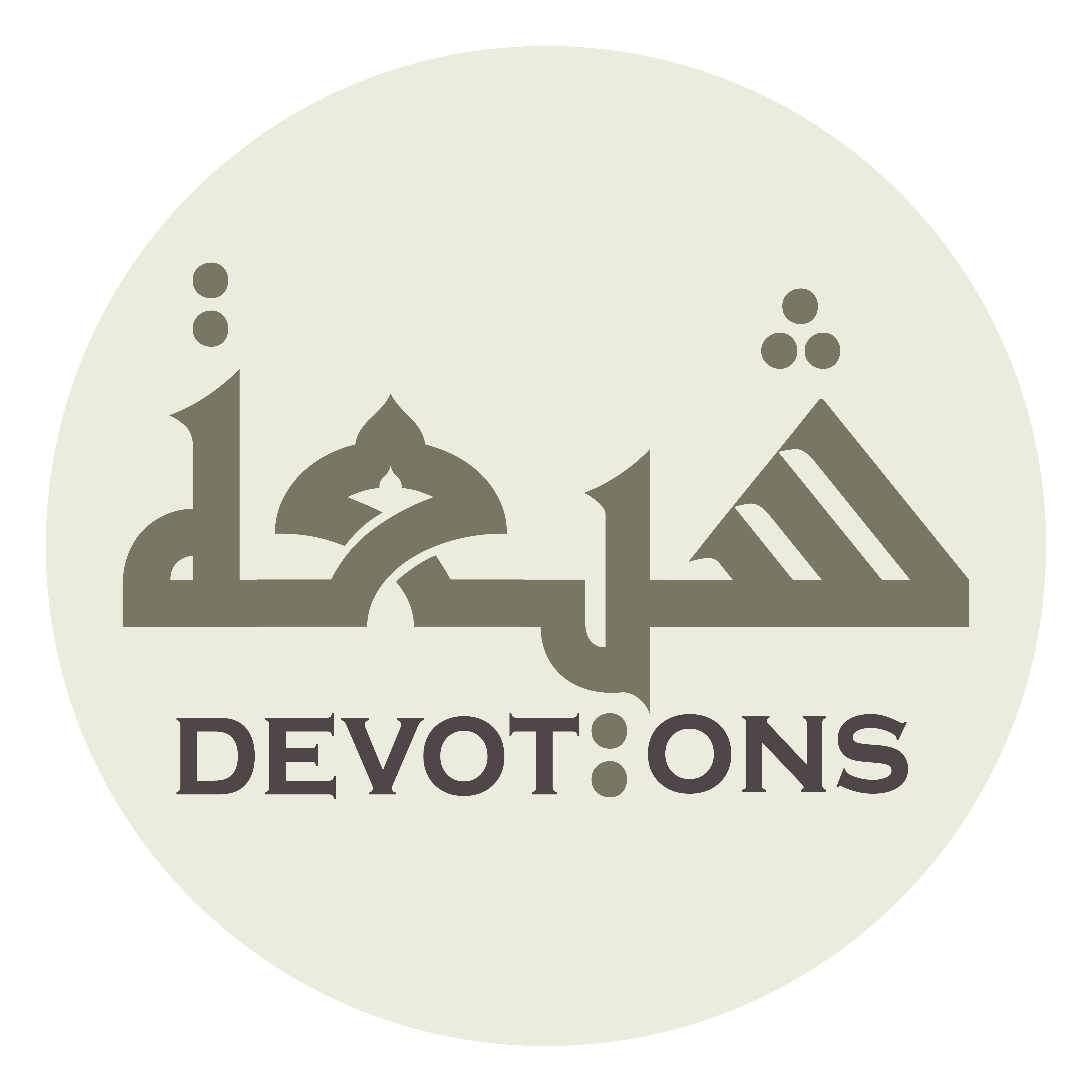 Dua Asharaat
سُبْحَانَ اللَّهِ
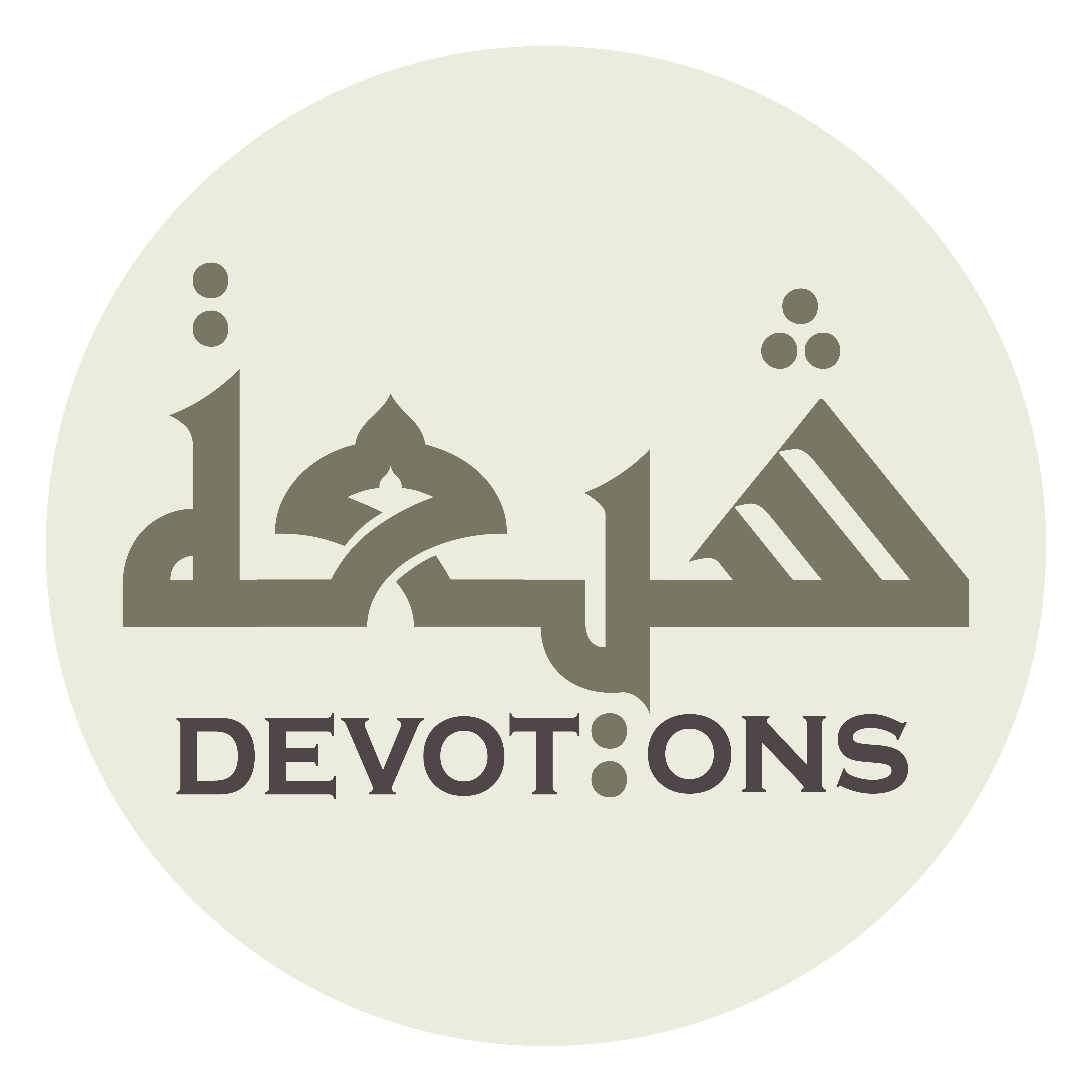 بِسْمِ اللَّـهِ الرَّحْمَـٰنِ الرَّحِيمِ

bismillāhir raḥmānir raḥīm

In the Name of Allah; the All-beneficent, the All-merciful.
Dua Asharaat
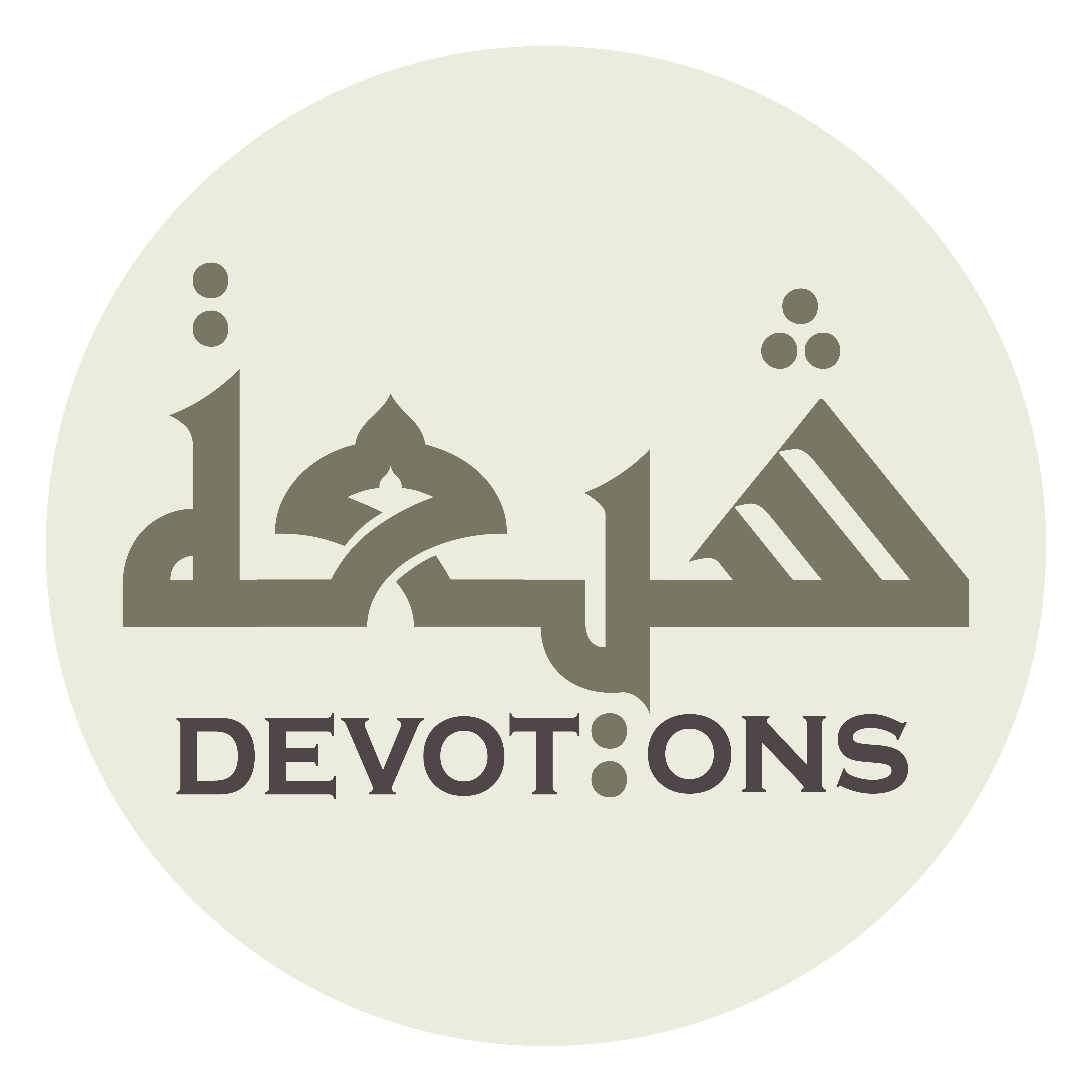 سُبْحَانَ اللَّهِ

subḥānallāh

All Glory be to Allah,
Dua Asharaat
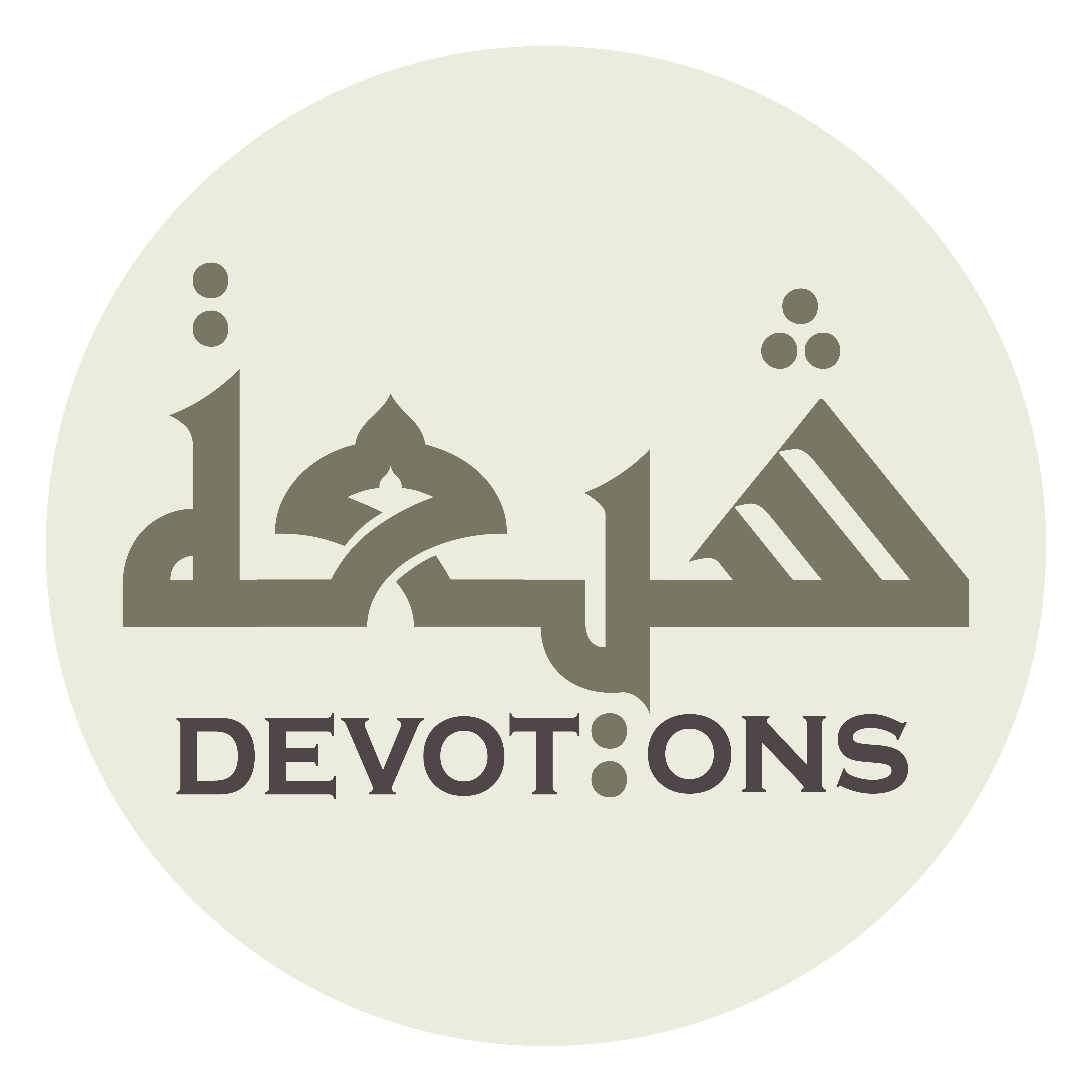 وَالْحَمْدُ لِلّٰهِ

walḥamdu lillāh

all praise be to Allah,
Dua Asharaat
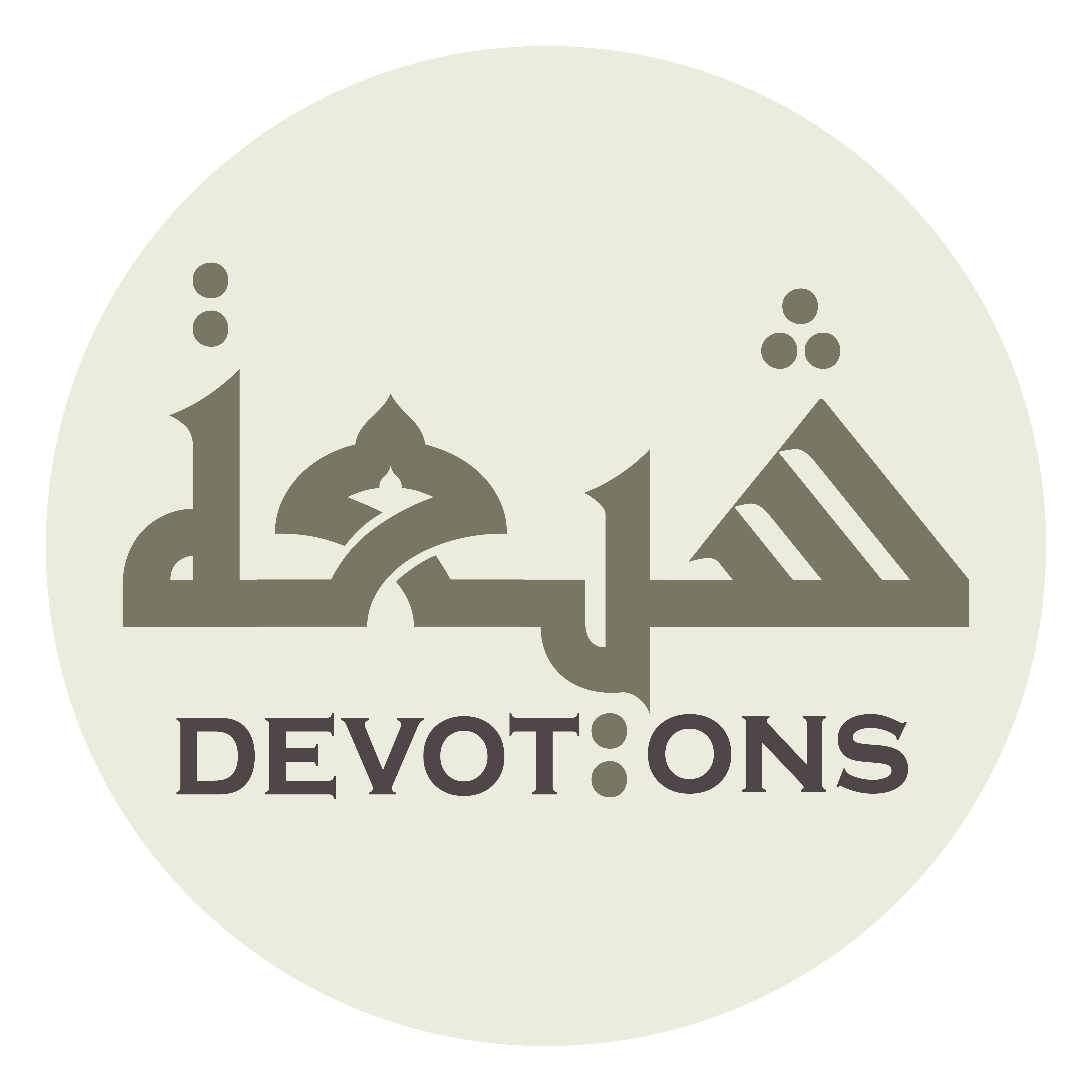 وَلَا إِلٰهَ إِلَّا اللَّهُ

walā ilāha illallāh

there is no god save Allah,
Dua Asharaat
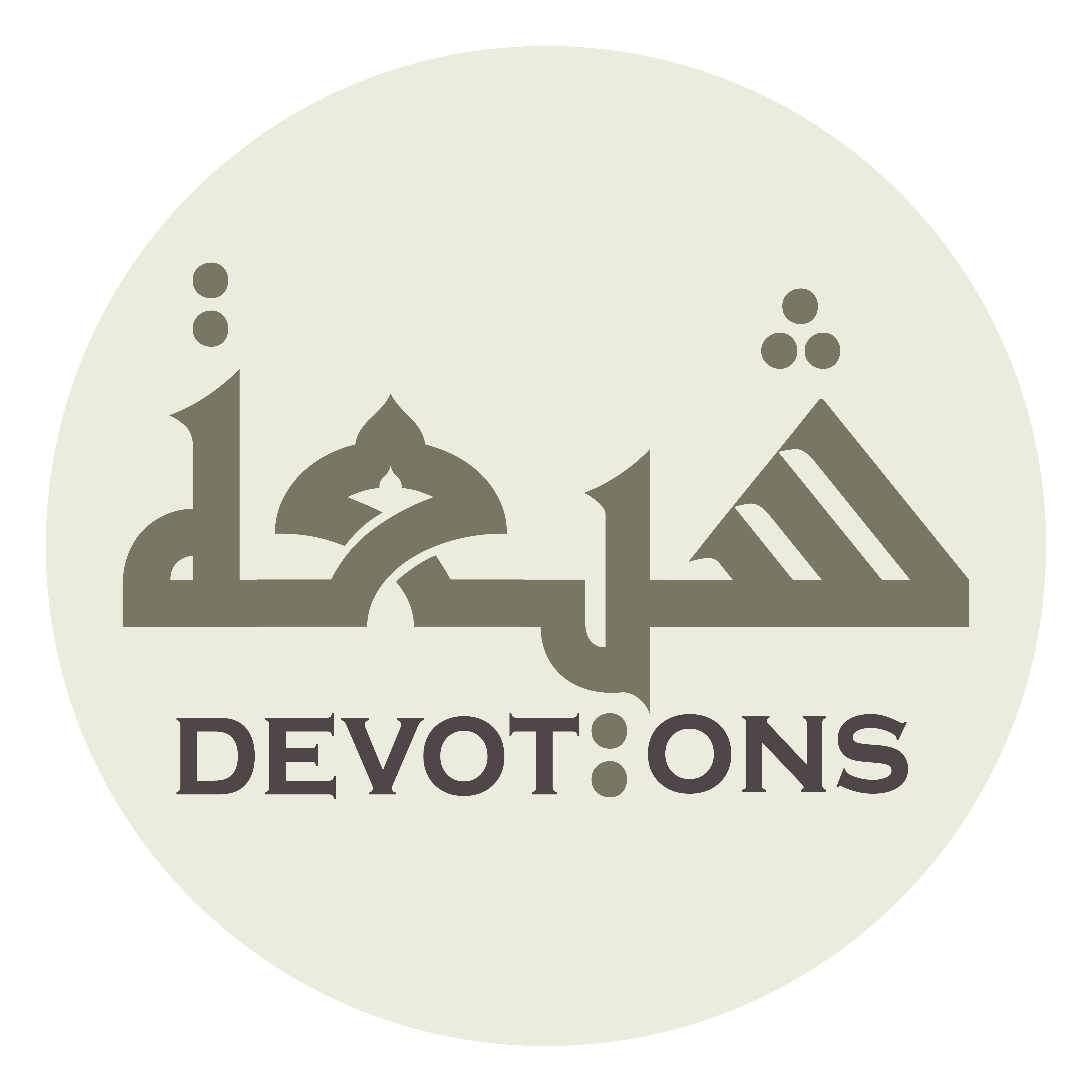 وَاللَّهُ أَكْبَرُ

wallāhu akbar

Allah is the Greatest,
Dua Asharaat
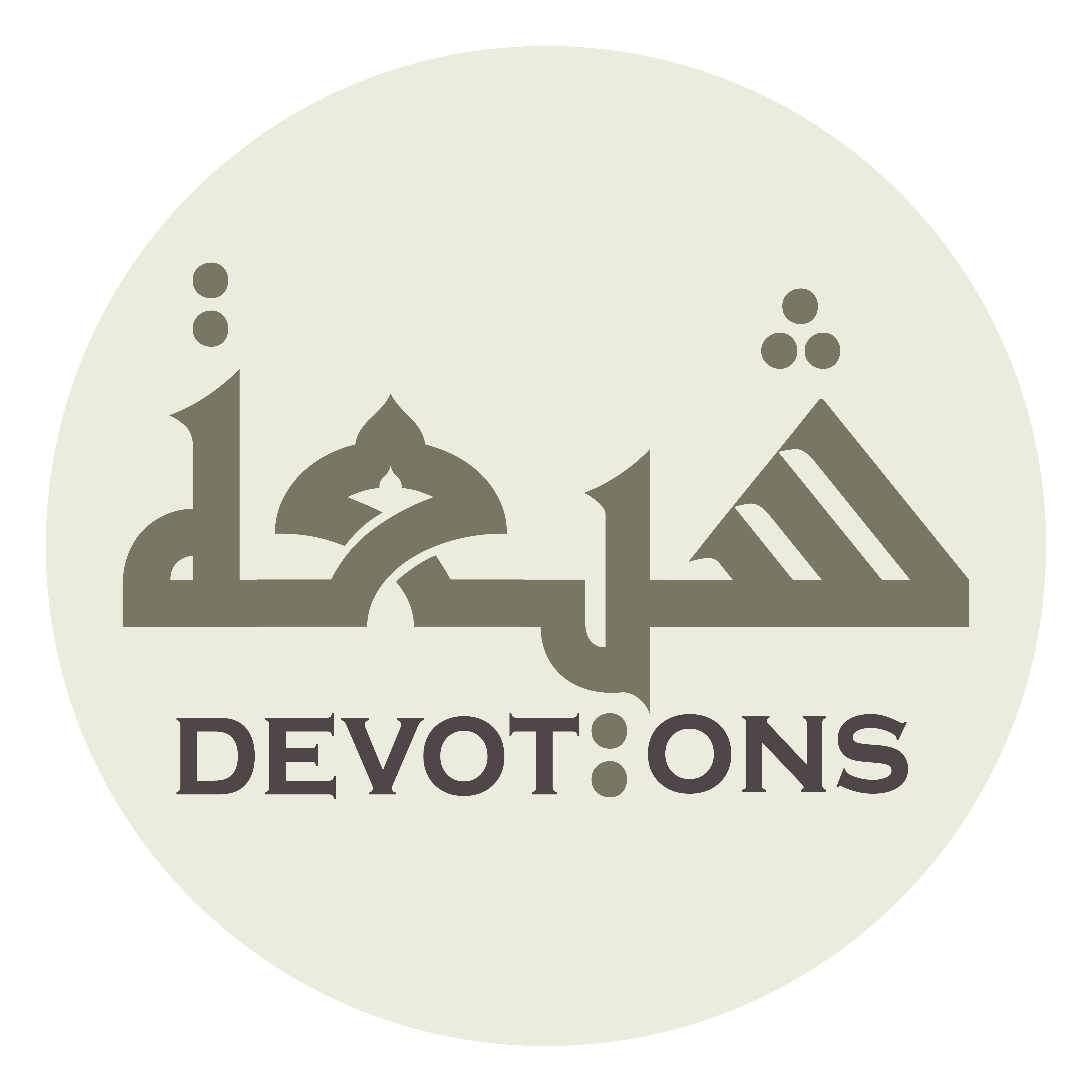 وَلَا حَوْلَ وَلَا قُوَّةَ إِلَّا بِاللَّهِ الْعَلِيِّ الْعَظِيمِ

walā ḥawla walā quwwata illā billāhil `aliyyil `aẓīm

there is neither power nor might save with Allah, the Most High, the All-magnificent.
Dua Asharaat
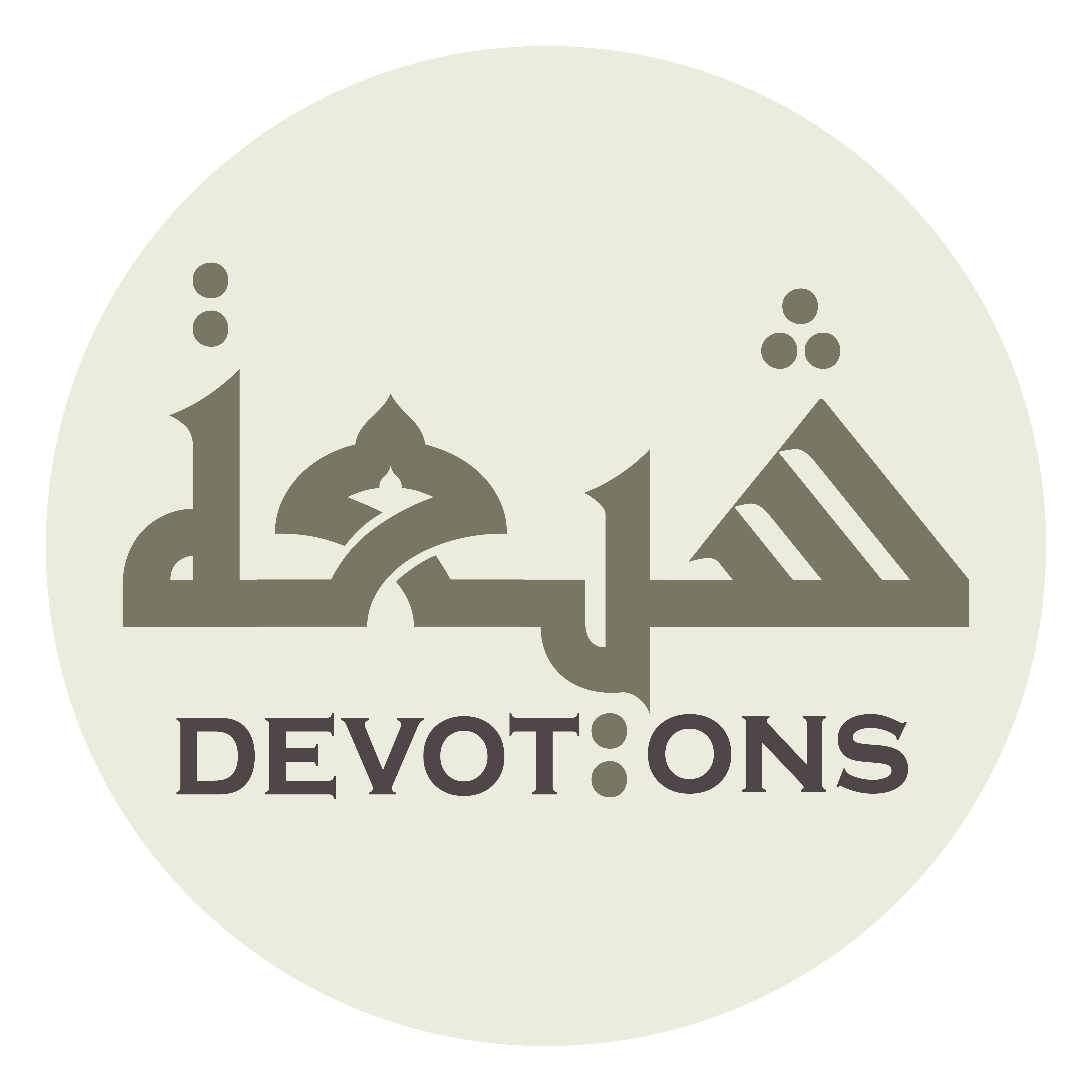 سُبْحَانَ اللَّهِ آنَاءَ اللَّيْلِ وَأَطْرَافَ النَّهَارِ

subḥānallāhi-ānā-al layli wa-aṭrāfan nahār

Glory be to Allah in hours of the night and at the two ends of the day.
Dua Asharaat
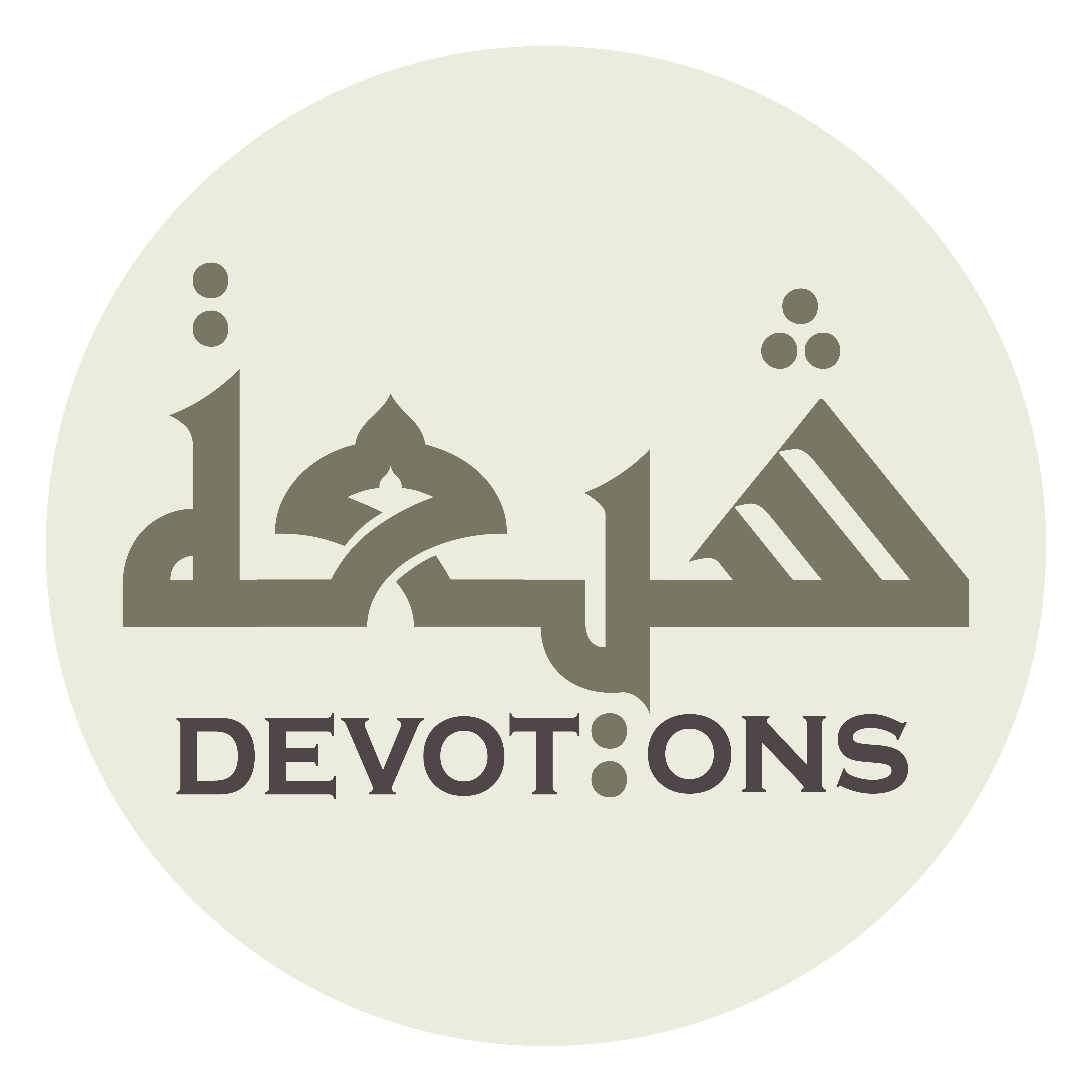 سُبْحَانَ اللَّهِ بِالْغُدُوِّ وَالْآصَالِ

subḥānallāhi bil ghuduwwi wal-āṣāl

Glory be to Allah in the morning and the evening hours.
Dua Asharaat
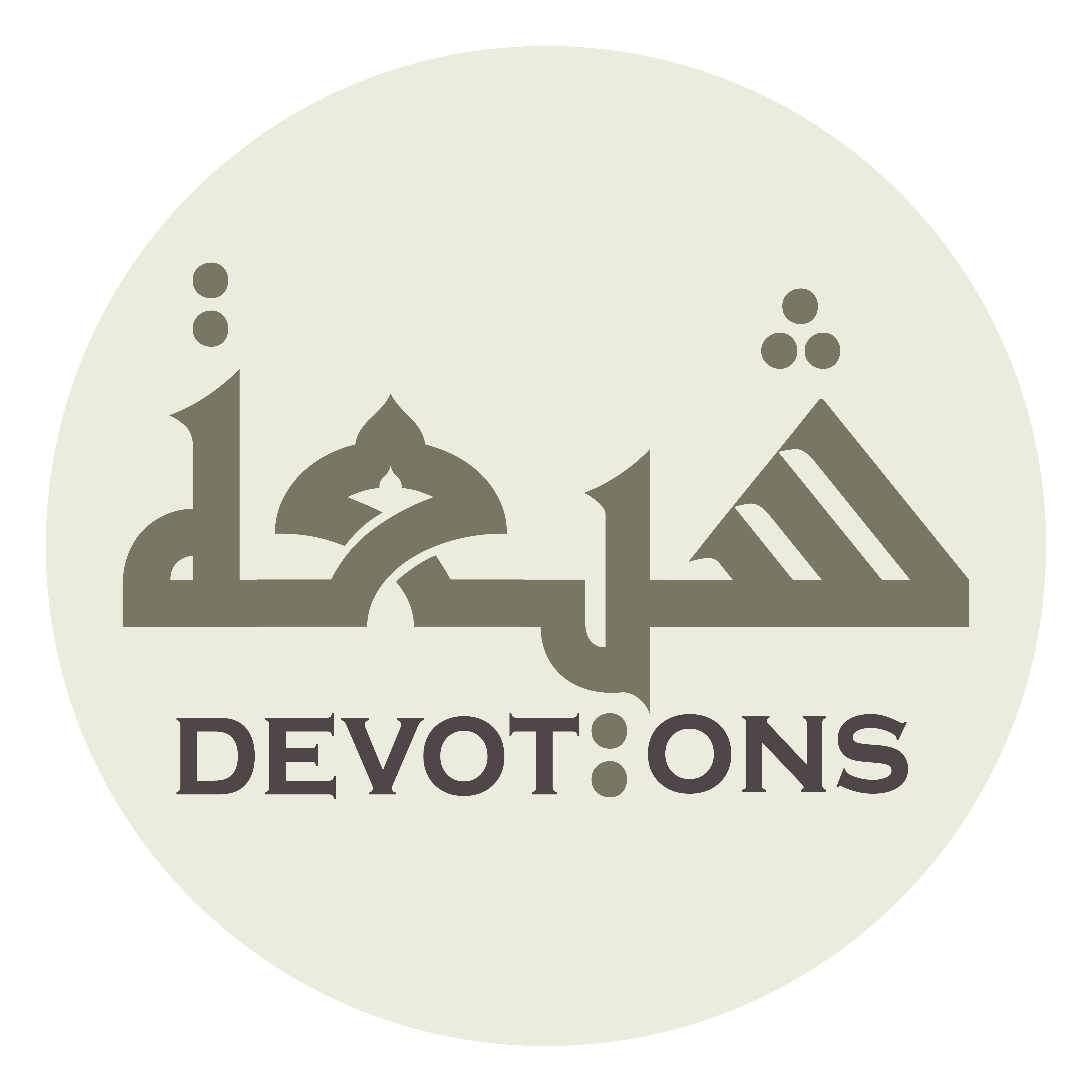 سُبْحَانَ اللَّهِ بِالْعَشِيِّ وَالْإِبْكَارِ

subḥānallāhi bil `ashiyyi wal-ibkār

Glory be to Allah in the early hours of night and morning.
Dua Asharaat
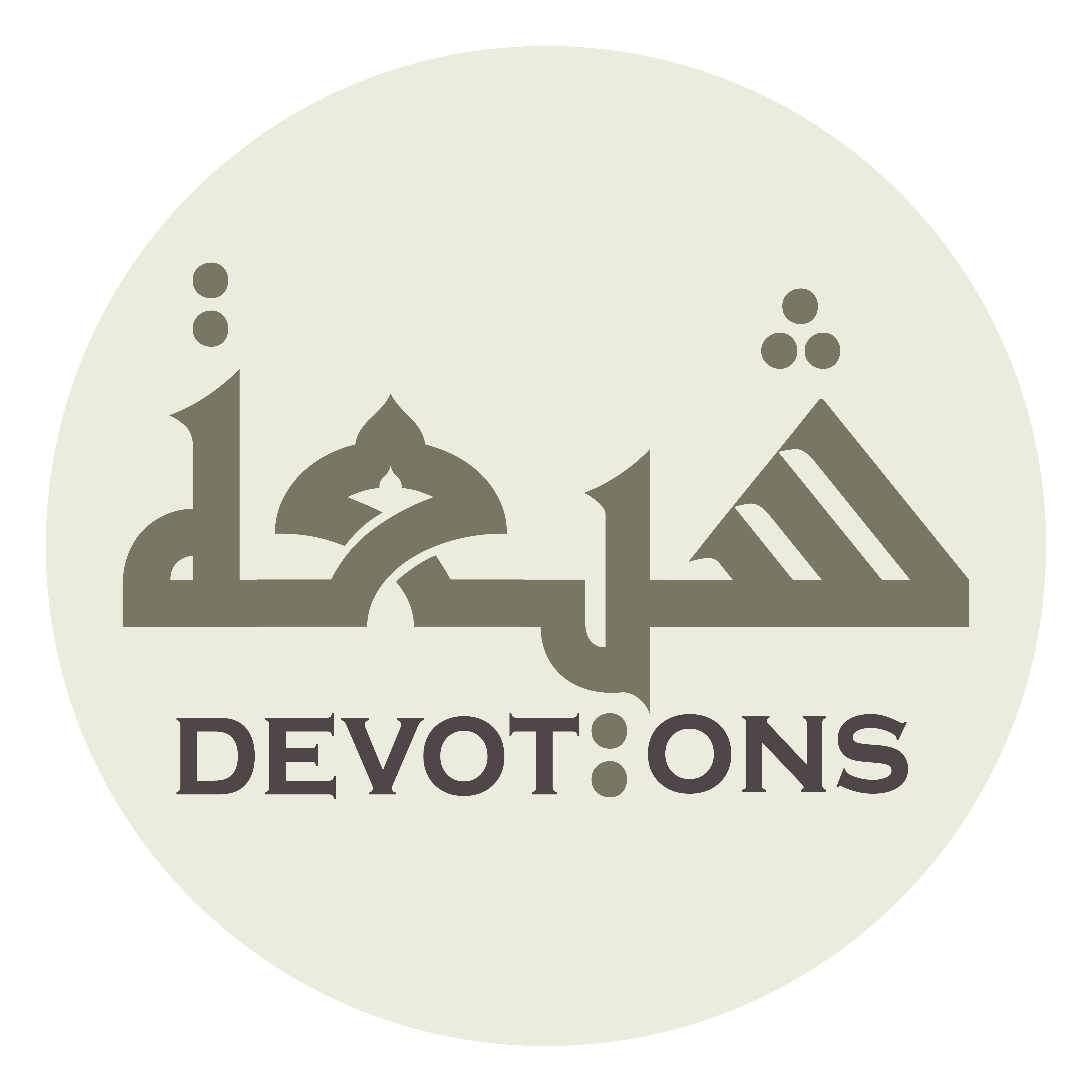 سُبْحَانَ اللَّهِ حِينَ تُمْسُونَ وَحِينَ تُصْبِحُونَ

subḥānallāhi ḥīna tumsūna waḥīna tuṣbiḥūn

Glory be to Allah when you enter the night and when you enter the morning.
Dua Asharaat
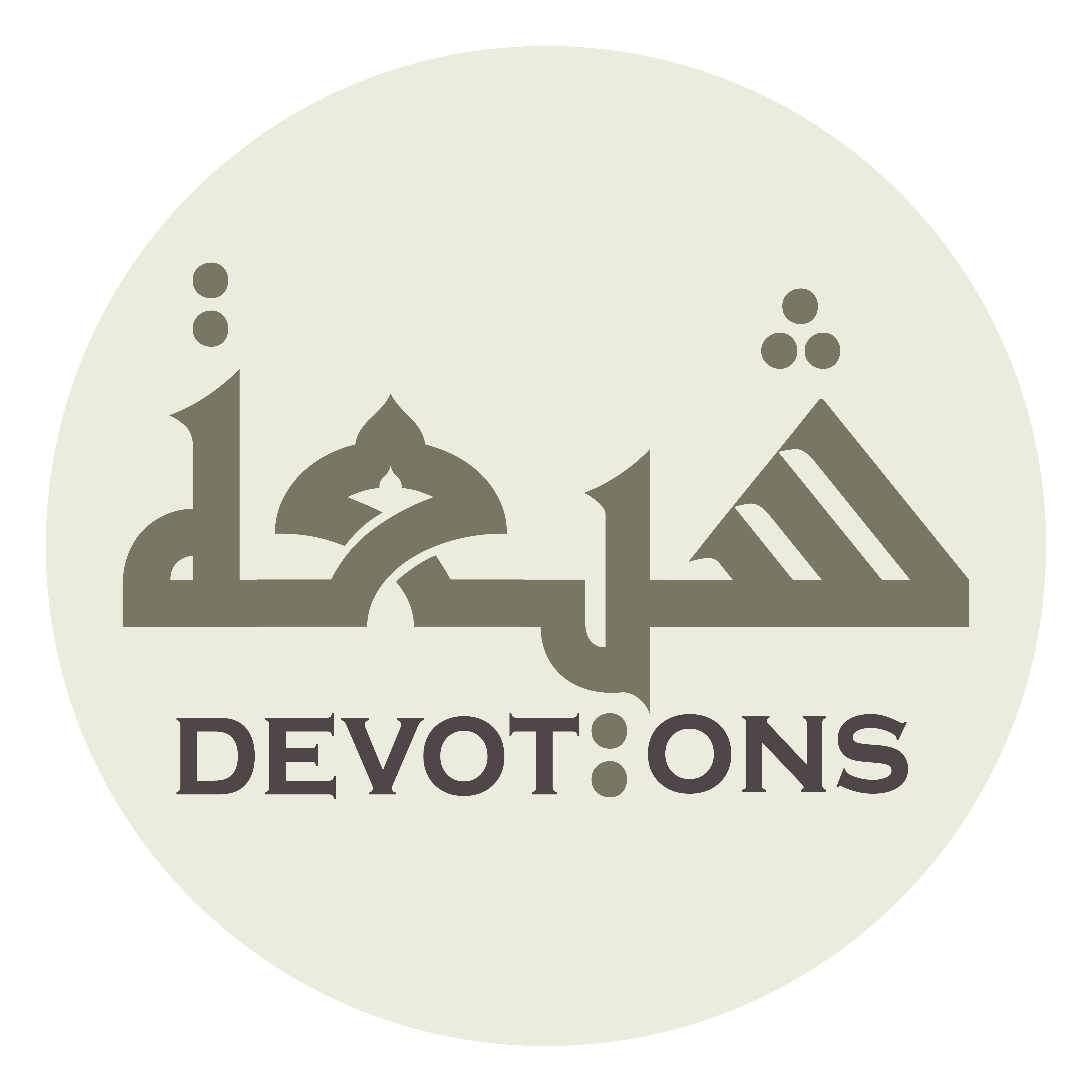 وَلَهُ الْحَمْدُ فِيْ السَّمَاوَاتِ وَالْأَرْضِ

walahul ḥamdu fis samāwāti wal-ar-ḍ

Unto Him be praise in the heavens, the earth,
Dua Asharaat
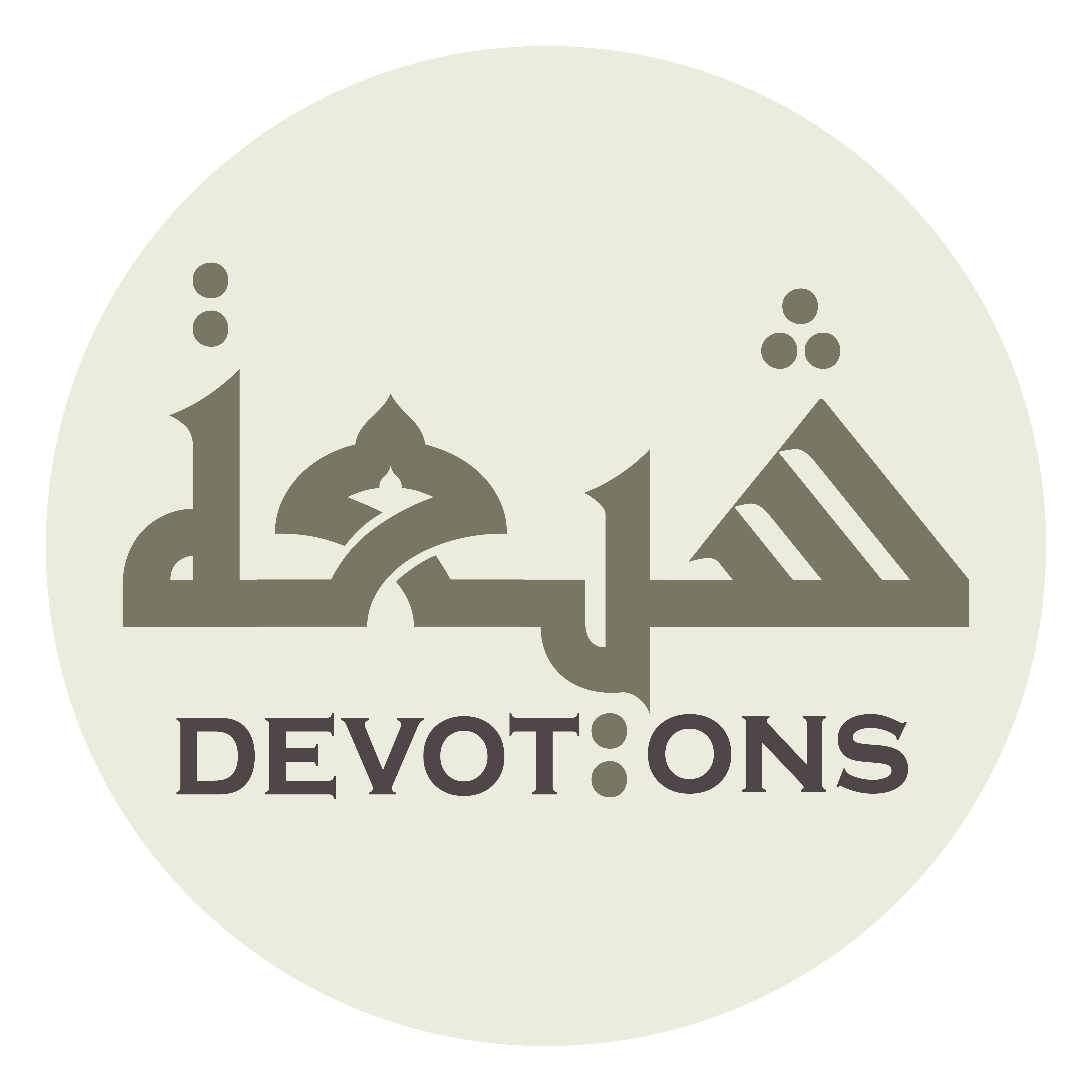 وَعَشِيًّا وَحِينَ تُظْهِرُونَ

wa`ashiyyan waḥīna tuẓhirūn

at the sun's decline, and in the noonday.
Dua Asharaat
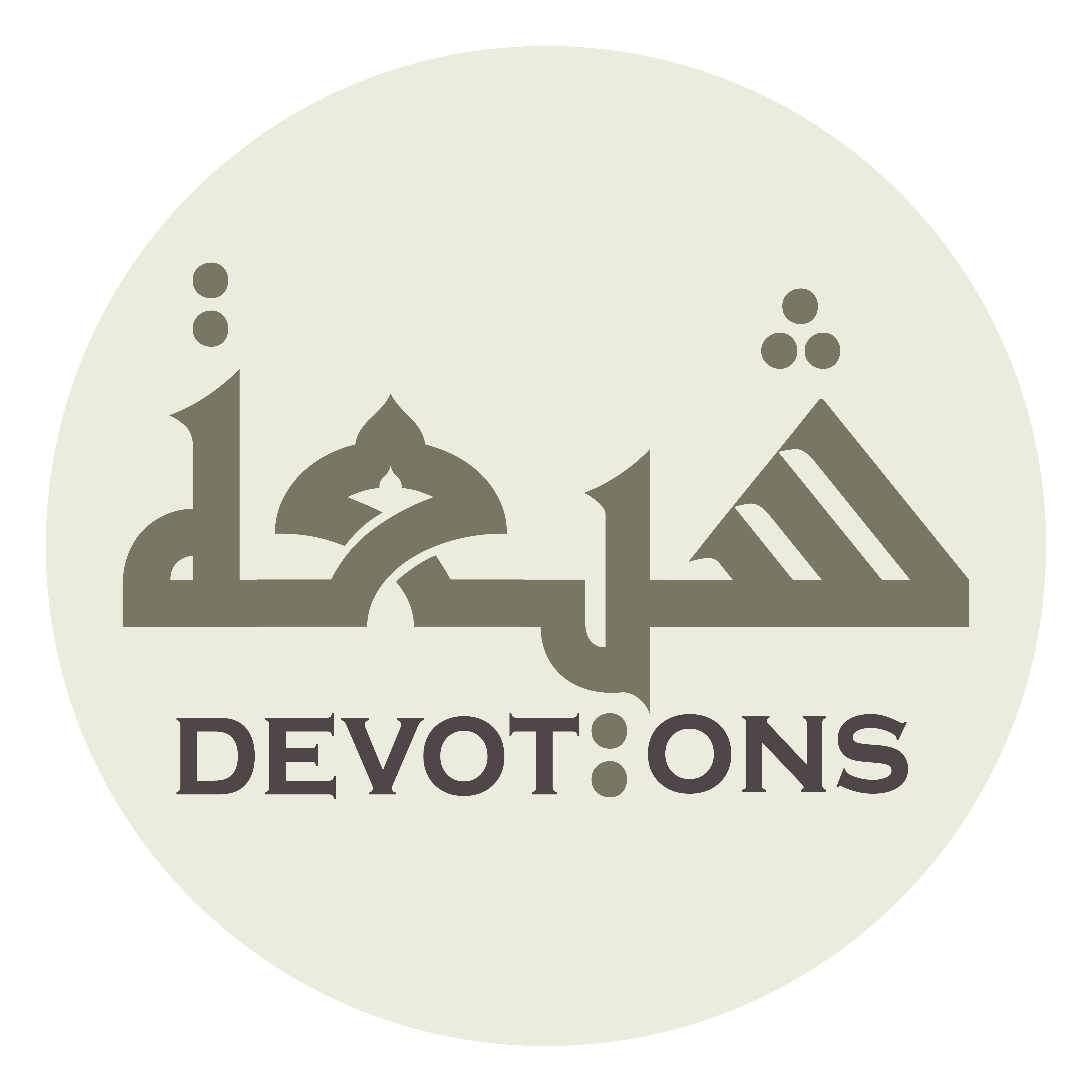 يُخْرِجُ الْحَيَّ مِنَ الْمَيِّتِ

yukhrijul ḥayya minal mayyit

He brings forth the living from the dead,
Dua Asharaat
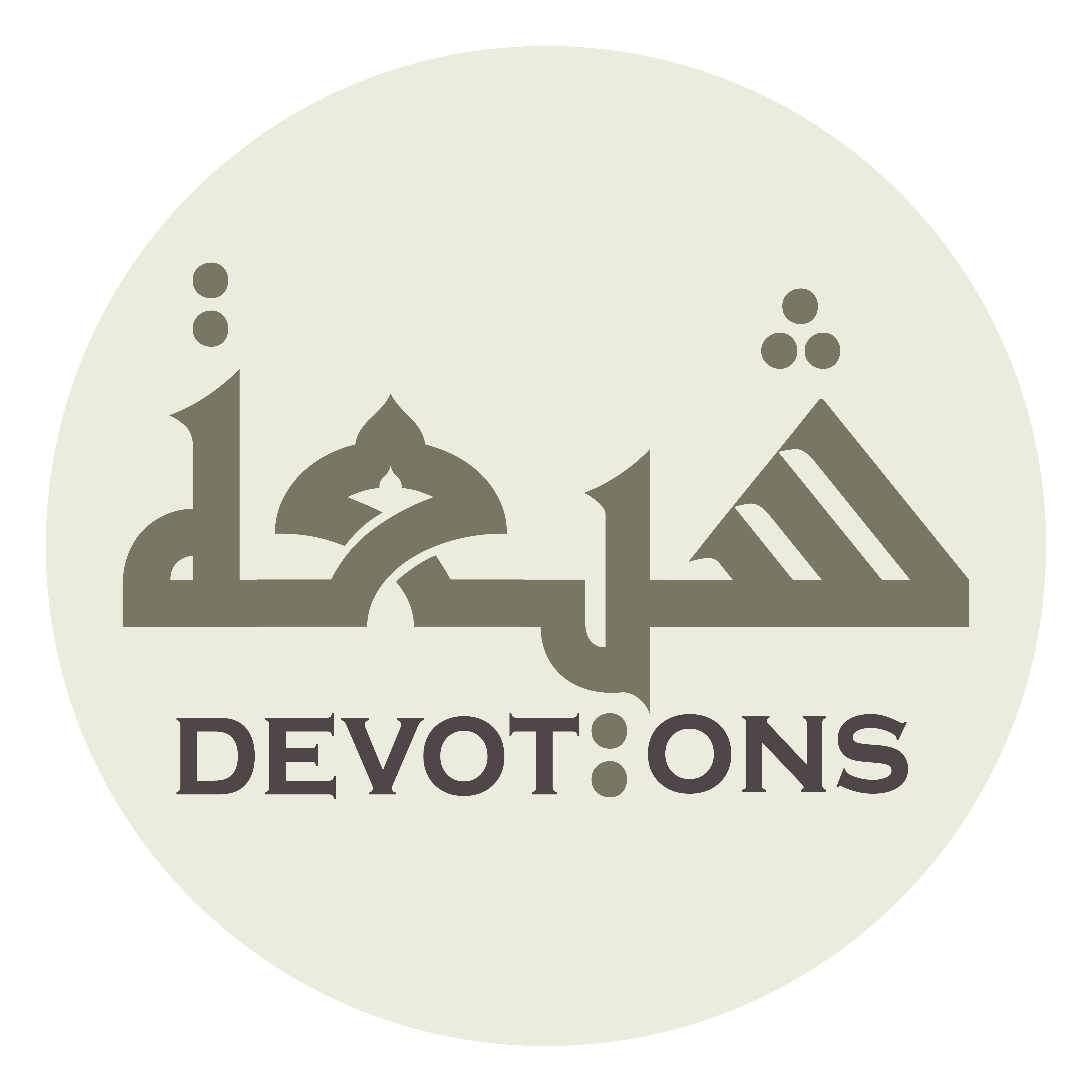 وَيُخْرِجُ الْمَيِّتَ مِنَ الْحَيِّ

wayukhrijul mayyita minal ḥayy

brings forth the dead from the living,
Dua Asharaat
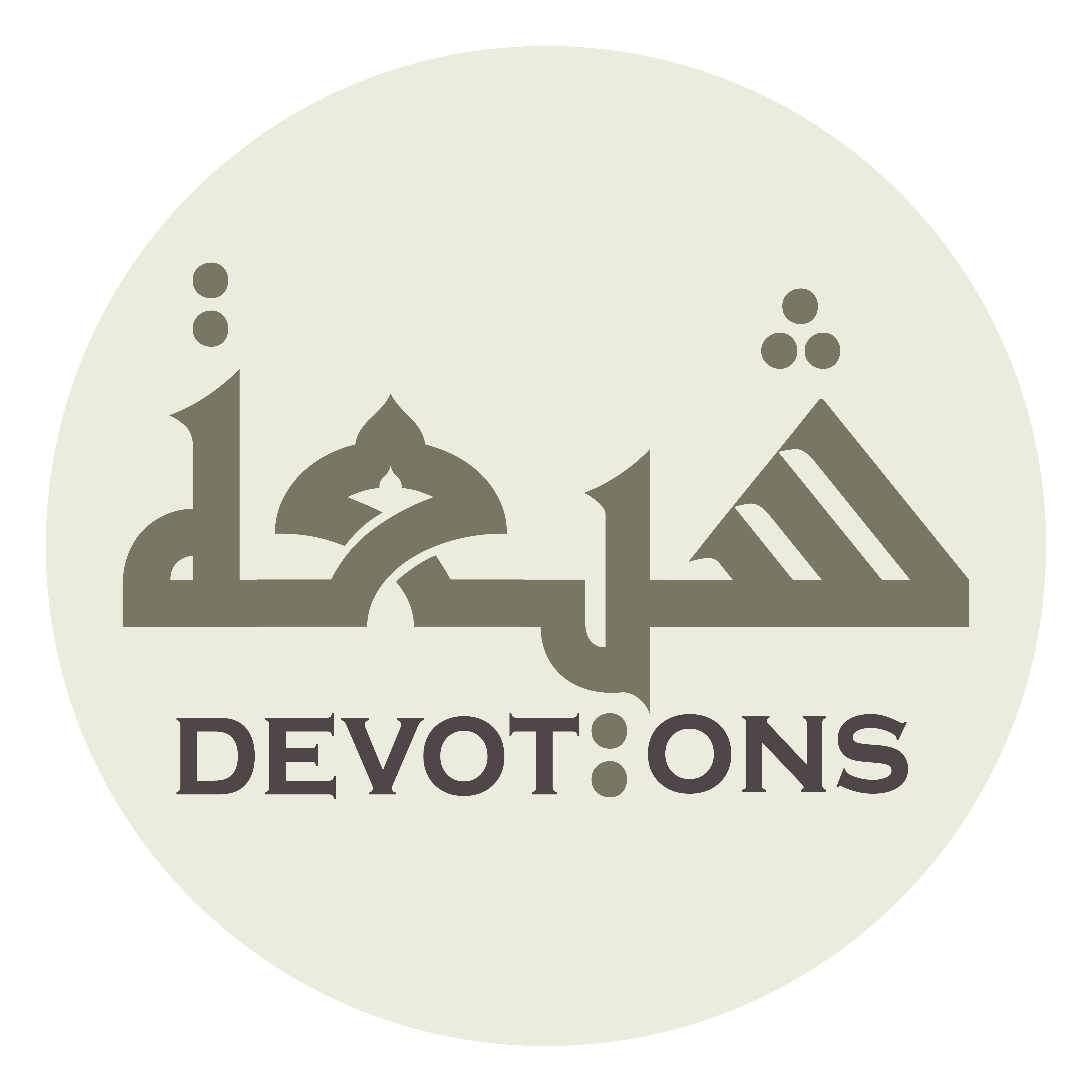 وَيُحْيِيْ الْأَرْضَ بَعْدَ مَوْتِهَا

wayuḥyil ar-ḍa ba`da mawtihā

revives the earth after its death,
Dua Asharaat
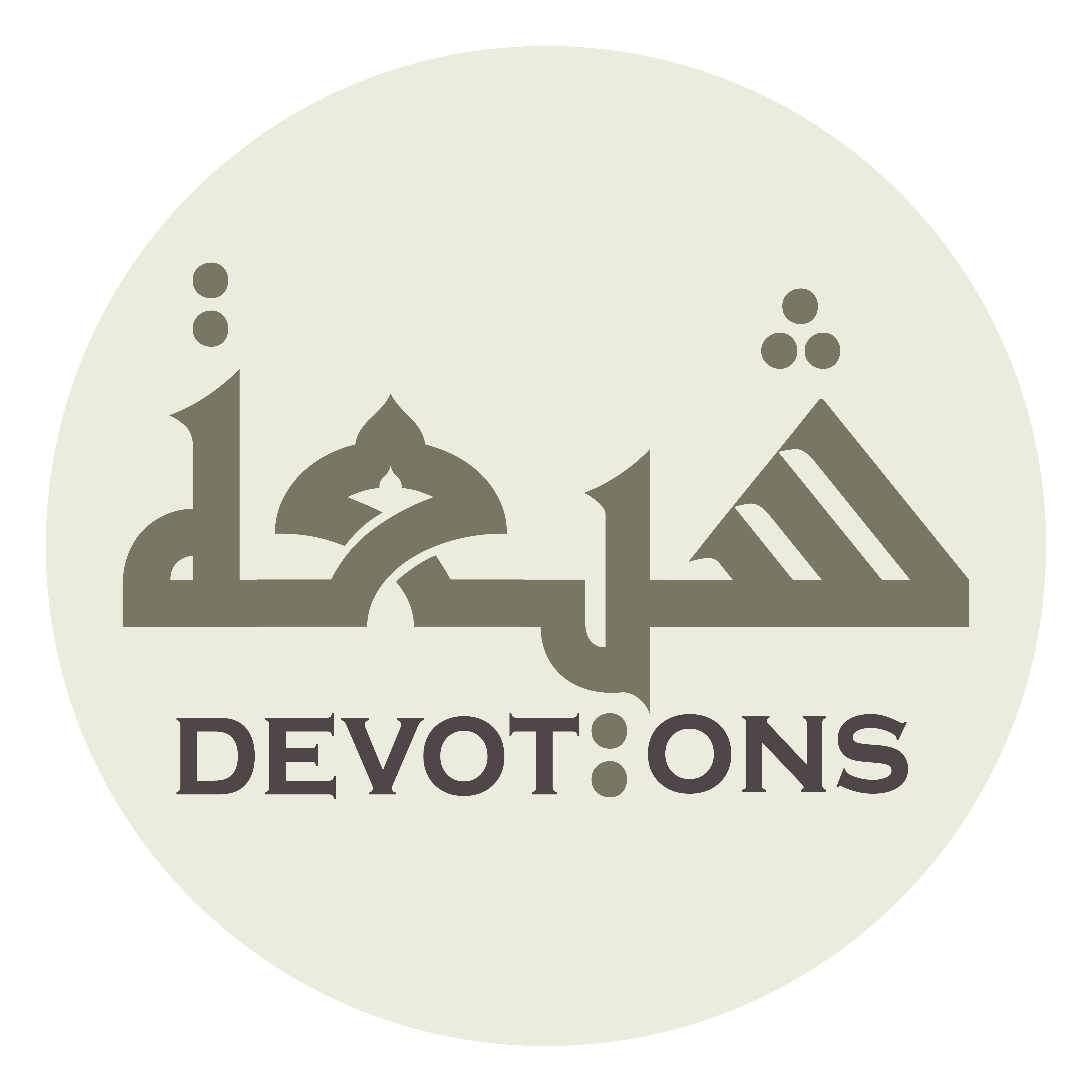 وَكَذَلِكَ تُخْرَجُونَ

wakadhalika tukhrajūn

and even so will you be brought forth.
Dua Asharaat
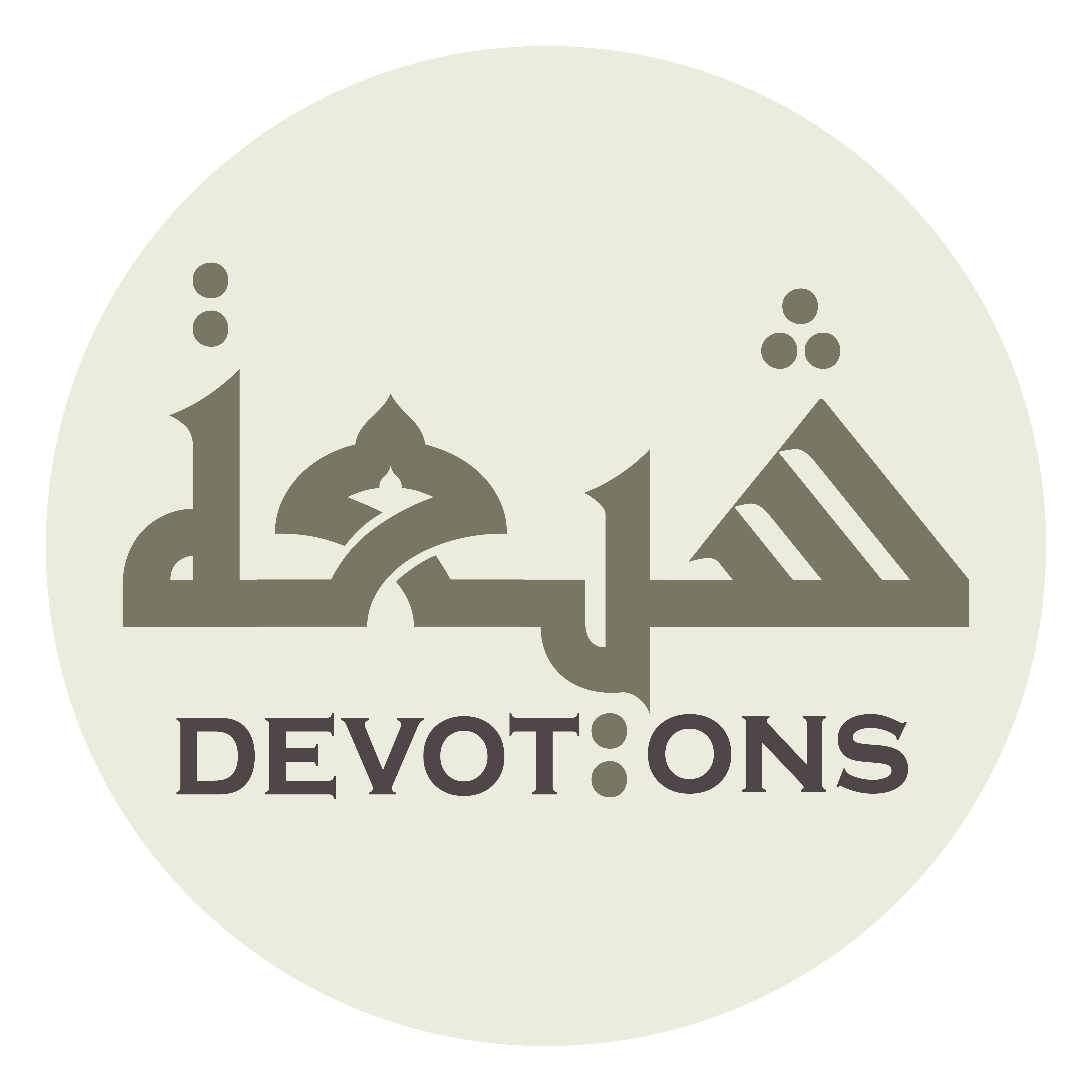 سُبْحَانَ رَبِّكَ رَبِّ الْعِزَّةِ عَمَّا يَصِفُونَ

subḥāna rabbika rabbil `izzati `ammā yaṣifūn

Glorified be Your Lord, the Lord of Majesty, from that which they attribute (to Him].
Dua Asharaat
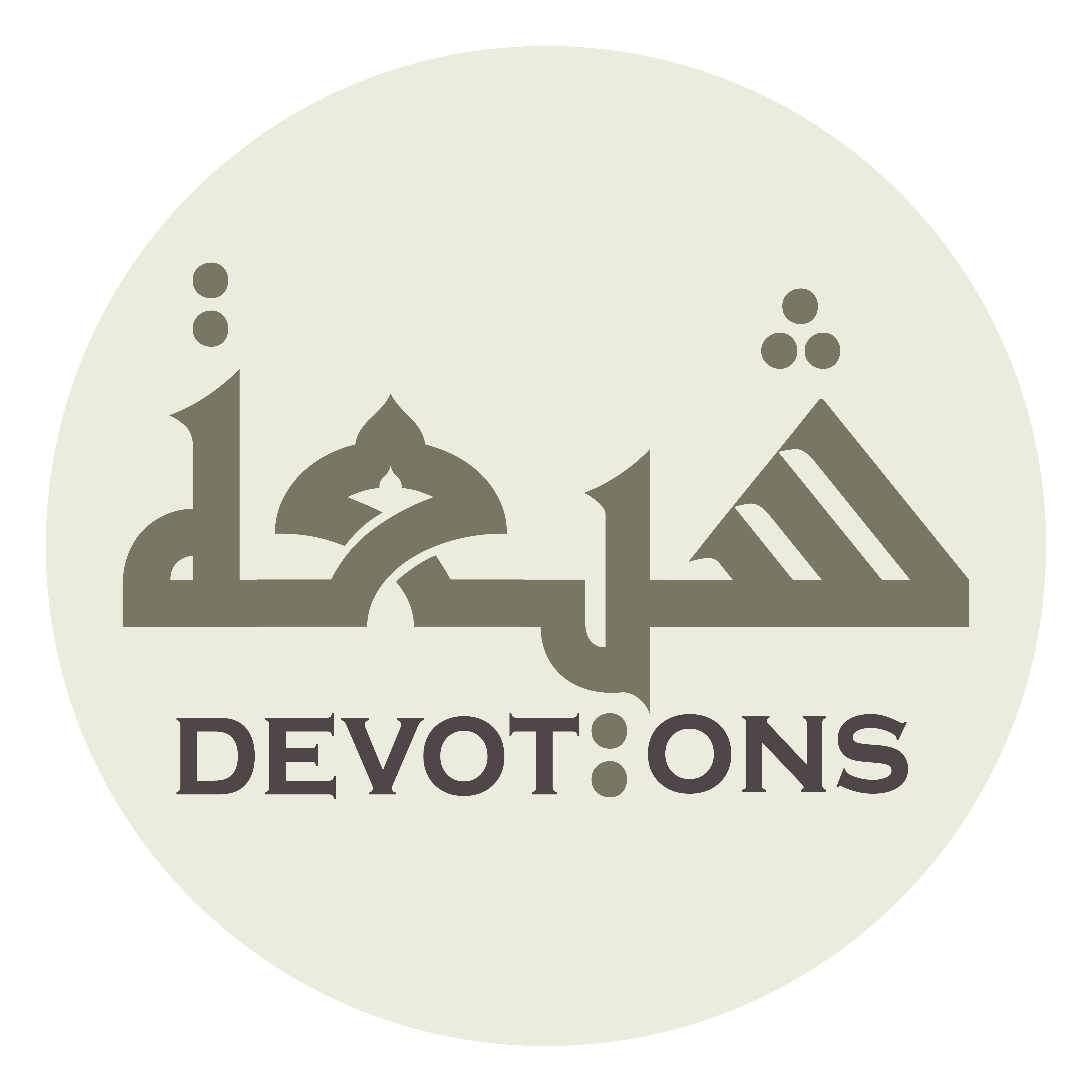 وَسَلامٌ عَلَى الْمُرْسَلِينَ

wasalāmun `alal mur-salīn

Peace be upon the Messengers.
Dua Asharaat
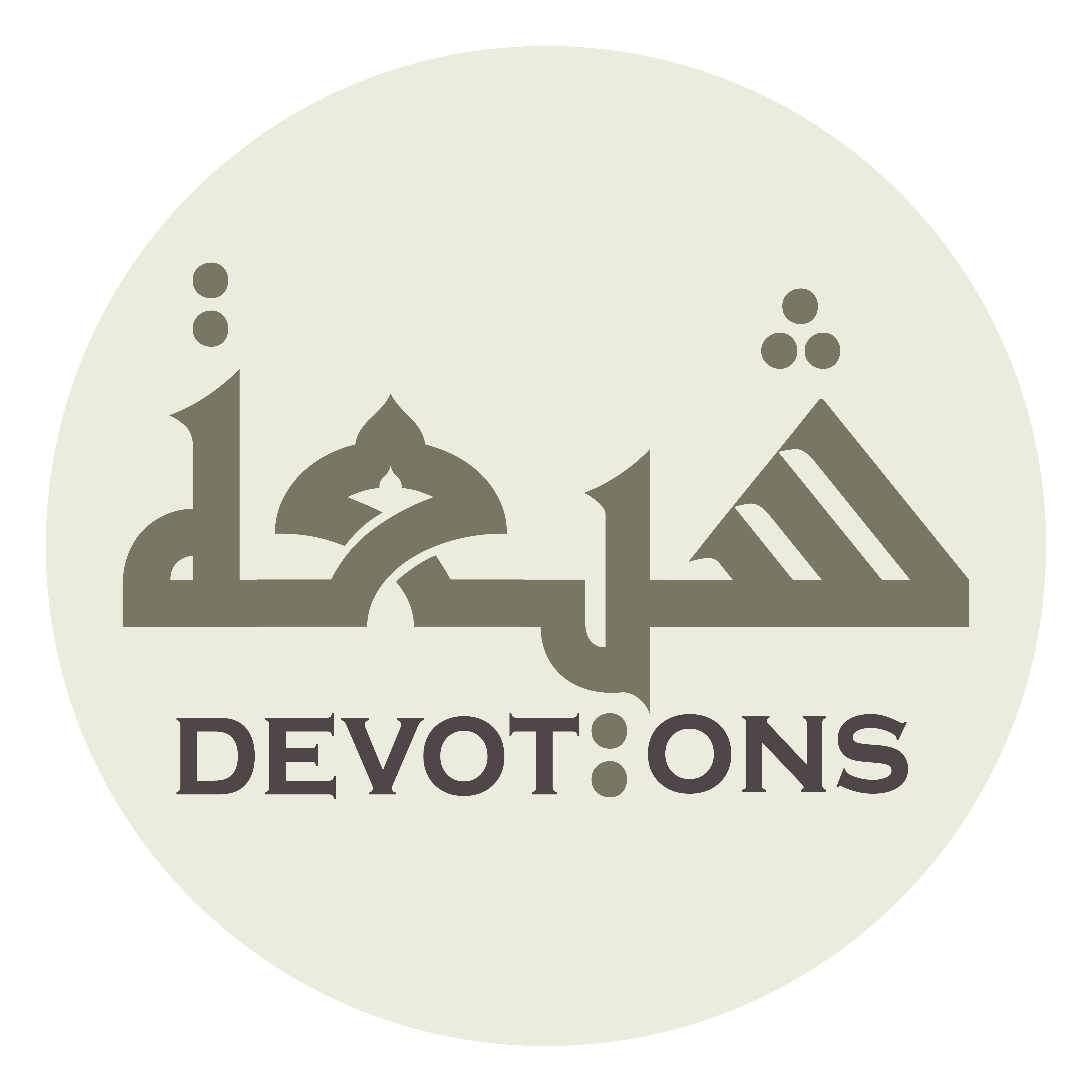 وَالْحَمْدُ لِلّٰهِ رَبِّ الْعَالَمِينَ

walḥamdu lillāhi rabbil `ālamīn

All praise be to Allah, the Lord of the Worlds.
Dua Asharaat
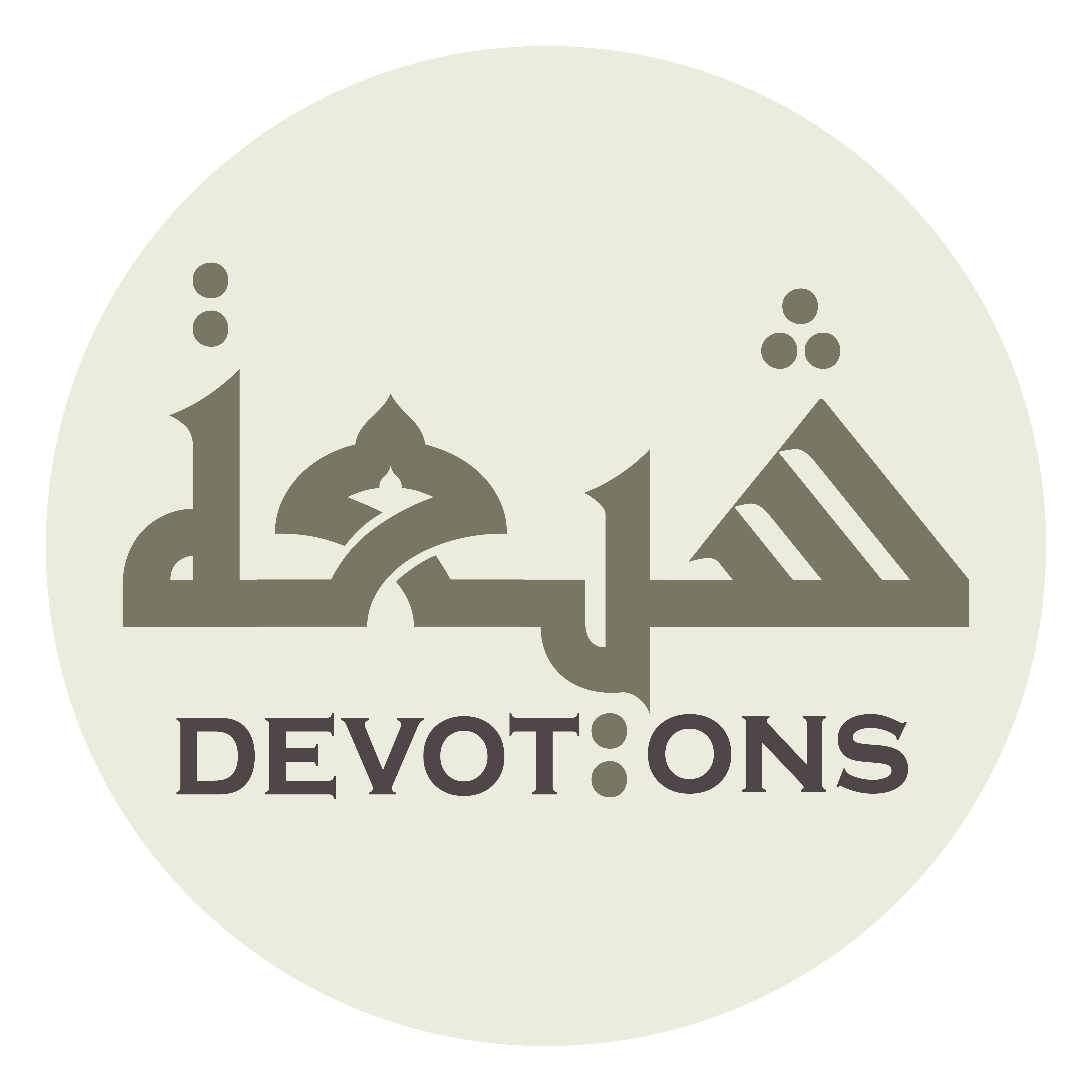 سُبْحَانَ ذِيْ الْمُلْكِ وَالْمَلَكُوتِ

subḥāna dhil mulki walmalakūt

Glory be to the Lord of Kingdom and Realm.
Dua Asharaat
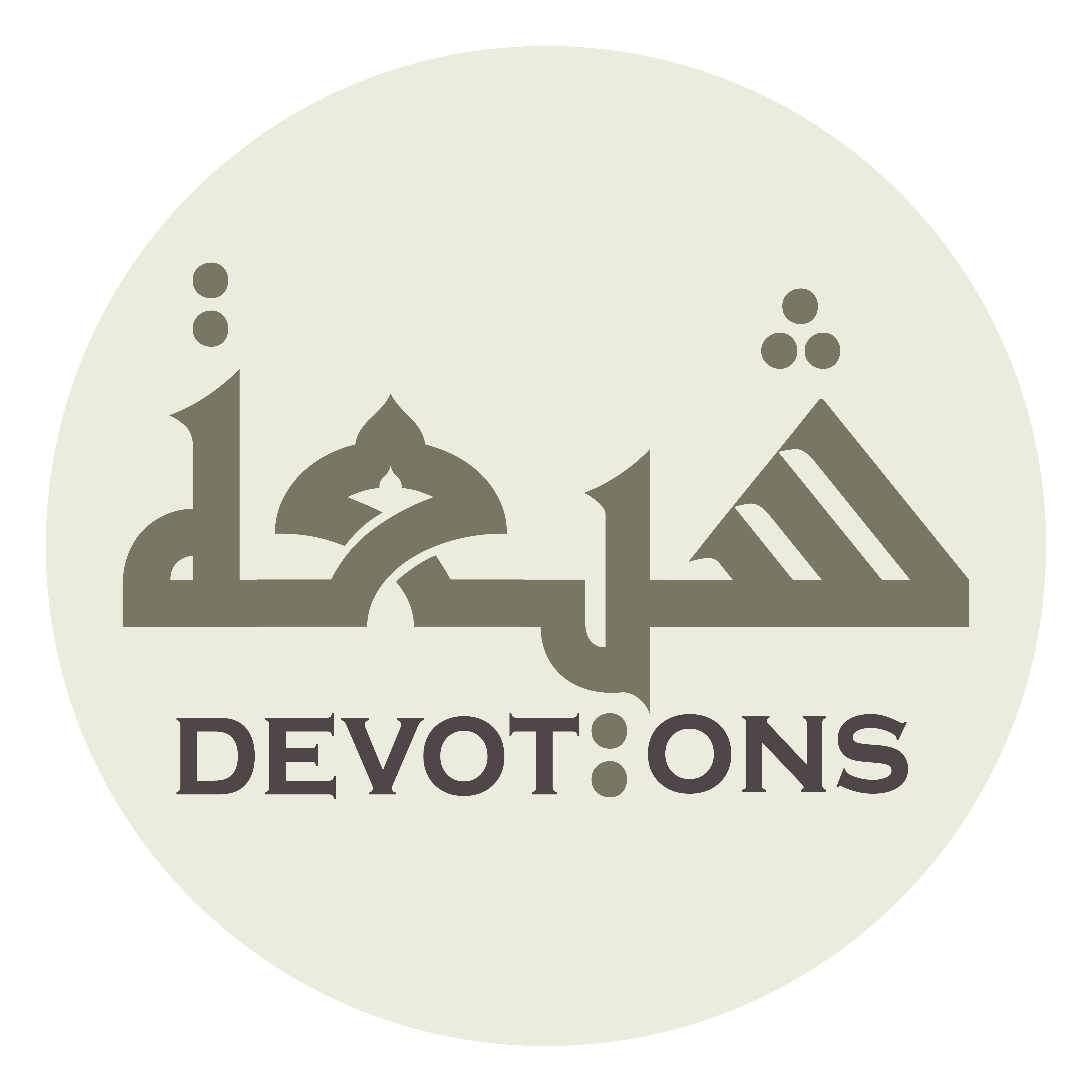 سُبْحَانَ ذِيْ الْعِزَّةِ وَالْجَبَرُوتِ

subḥāna dhil `izzati waljabarūt

Glory be to the Lord of Majesty and Magnificence.
Dua Asharaat
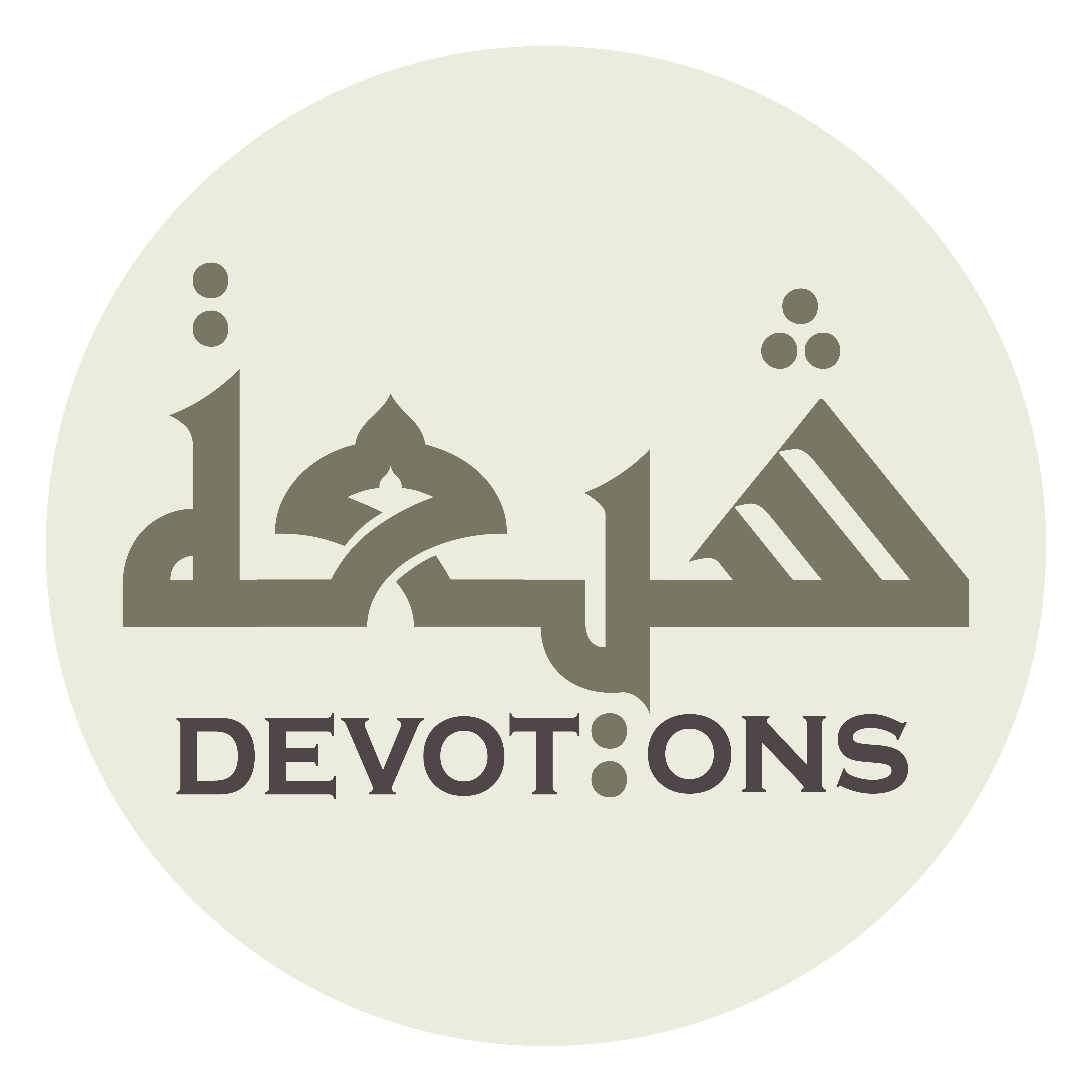 سُبْحَانَ ذِيْ الْكِبْرِيَاءِ وَالْعَظَمَةِ

subḥāna dhil kibriyā-i wal`aẓamah

Glory be to the Lord of Greatness and Magnitude;
Dua Asharaat
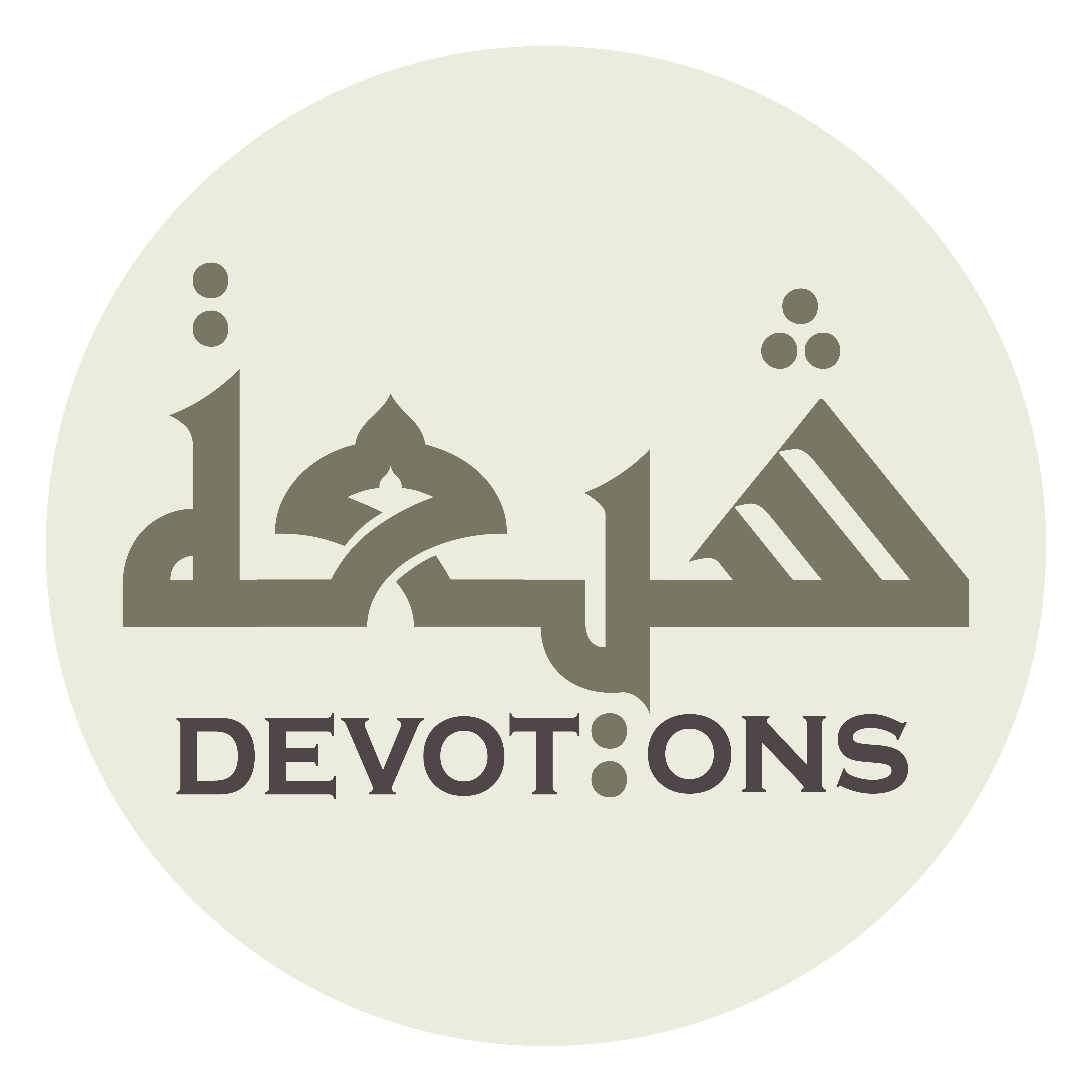 اَلْمَلِكِ الْحَقِّ المُهَيْمِنِ الْمُبِينِ القُدُّوسِ

al malikil ḥaqqil muhayminil mubīnil quddūs

the True Sovereign, the Guardian, and the Holy.
Dua Asharaat
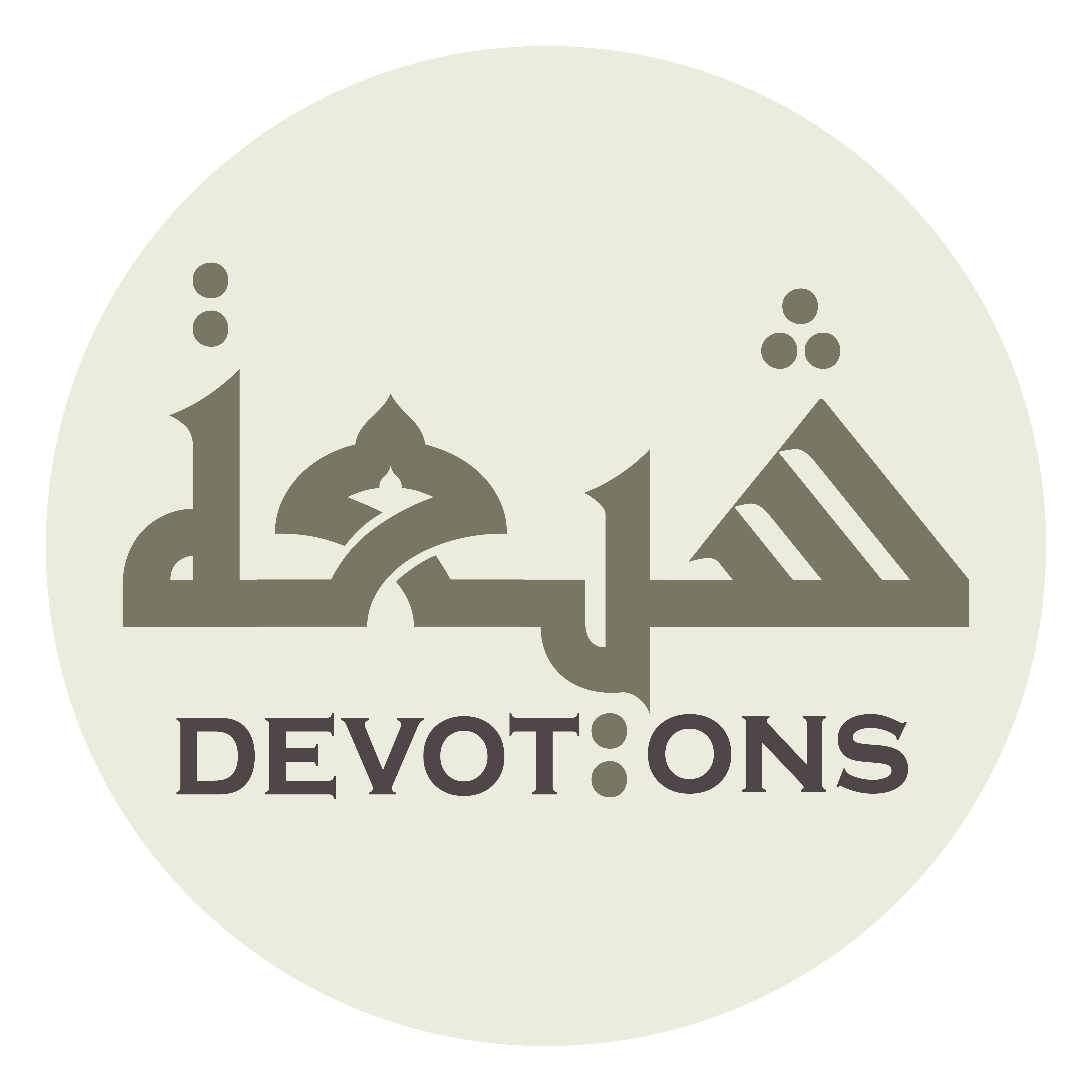 سُبْحَانَ اللَّهِ الْمَلِكِ الْحَيِّ الَّذِيْ لَايَمُوتُ

subḥānallāhil malikil ḥayyil ladhī lāyamūt

Glory be to Allah, the Sovereign, the Ever-living Who never dies.
Dua Asharaat
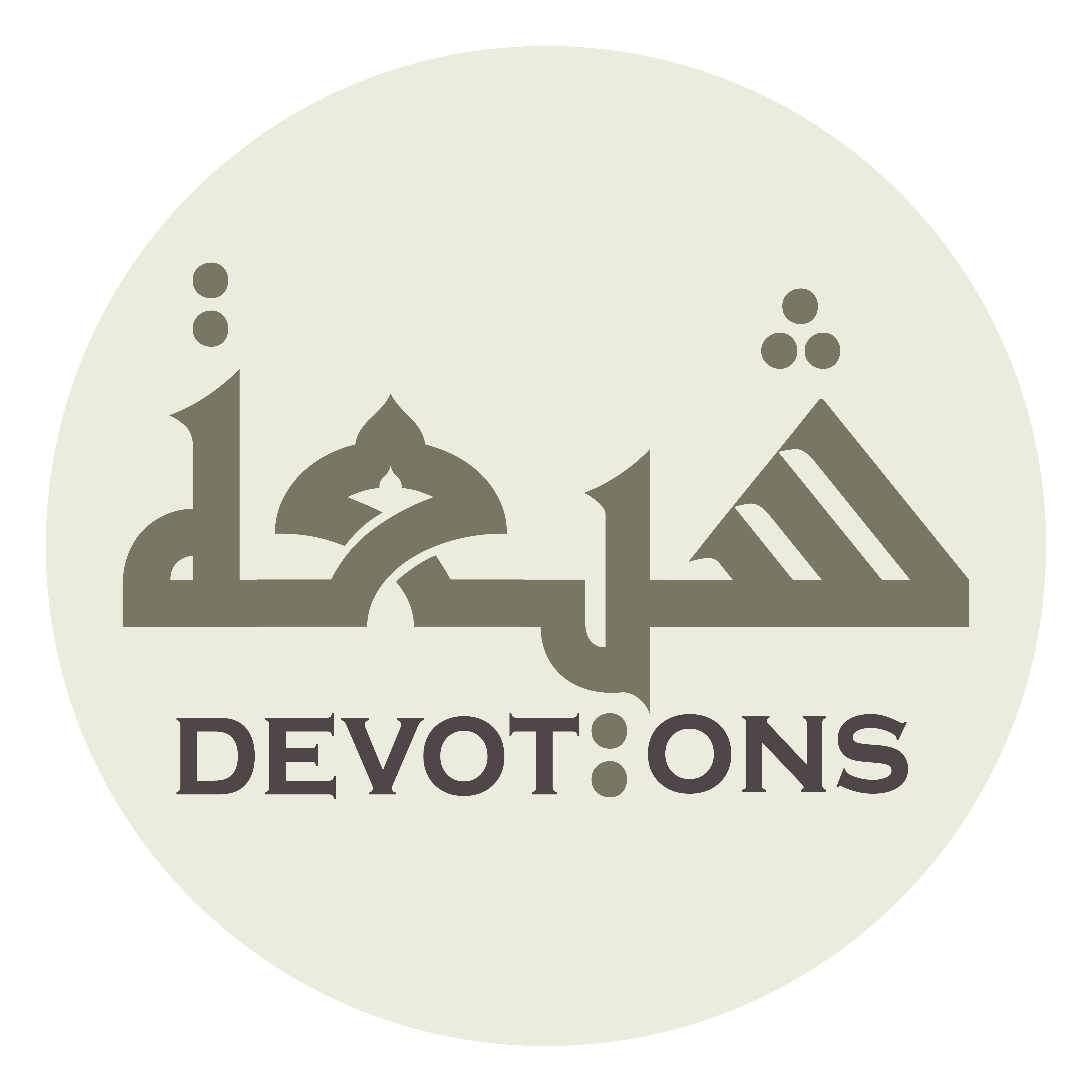 سُبْحَانَ اللَّهِ الْمَلِكِ الْحَيِّ الْقُدُّوسِ

subḥānallāhil malikil ḥayyil quddūs

Glory be to Allah, the Ever-living, the Holy.
Dua Asharaat
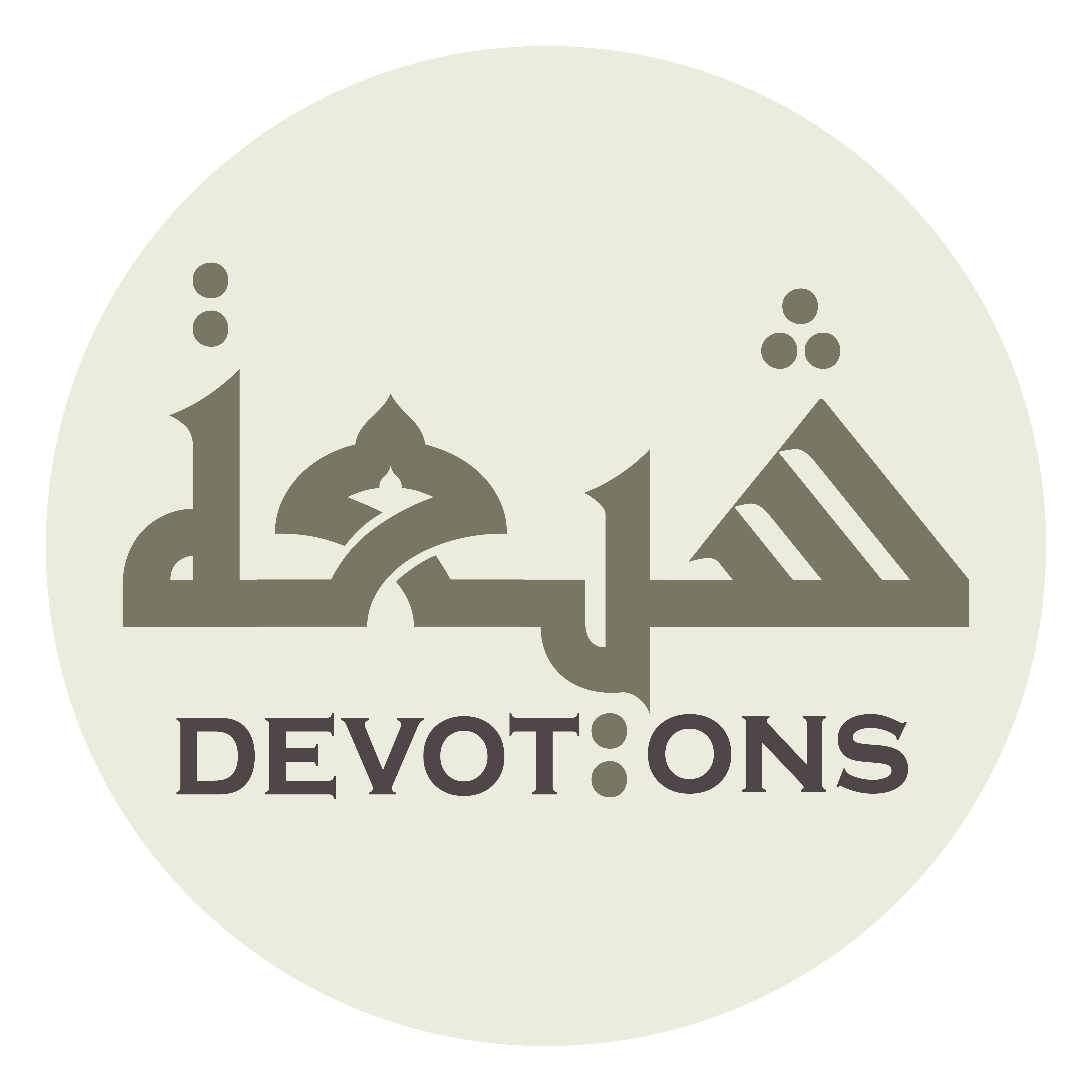 سُبْحَانَ الْقَائِمِ الدَّائِمِ

subḥānal qā-imid dā-im

Glory be to the Self-Existent, the Eternal.
Dua Asharaat
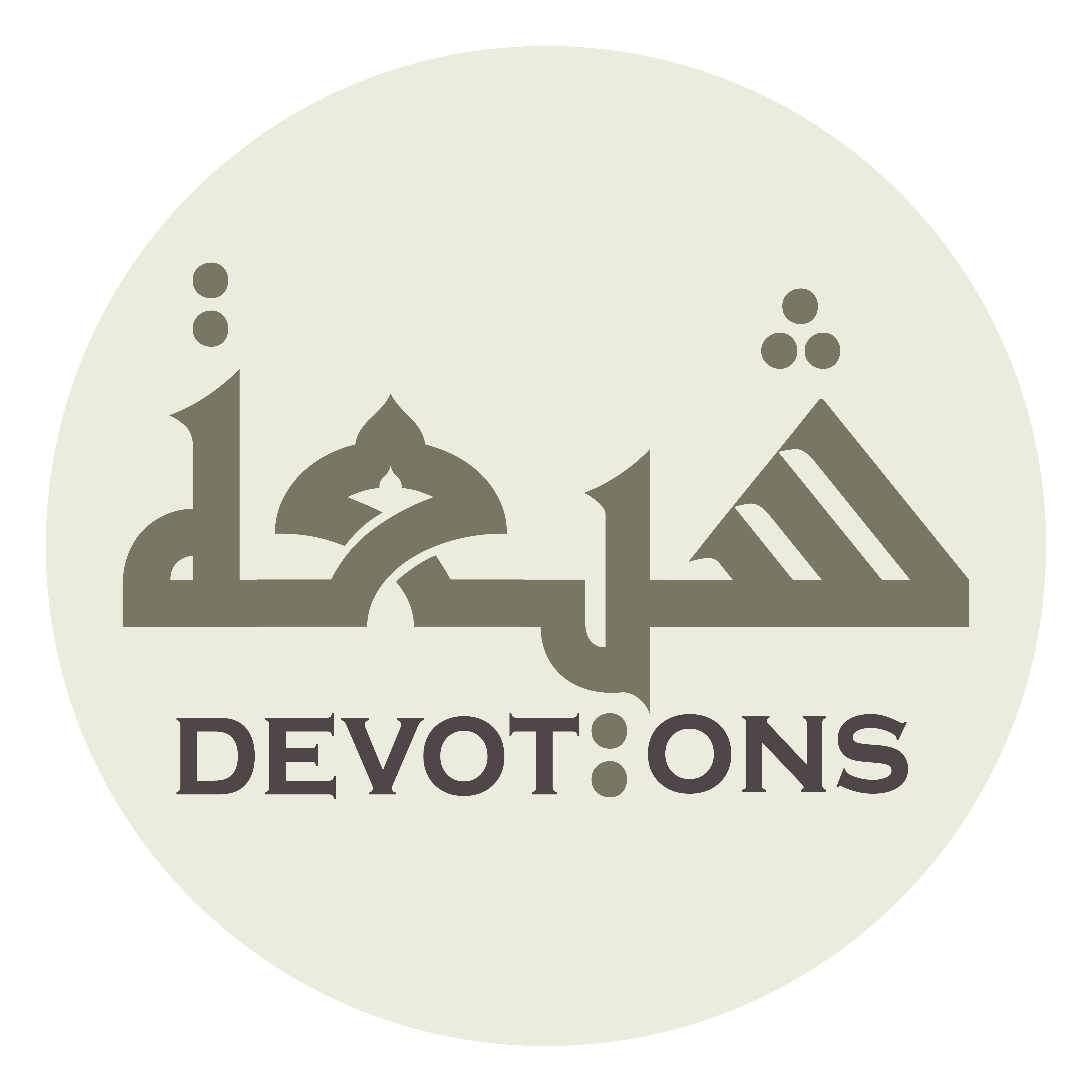 سُبْحَانَ الدَّائِمِ الْقَائِمِ

subḥānad dā-imil qā-im

Glory be to the Eternal, the Self-Existent.
Dua Asharaat
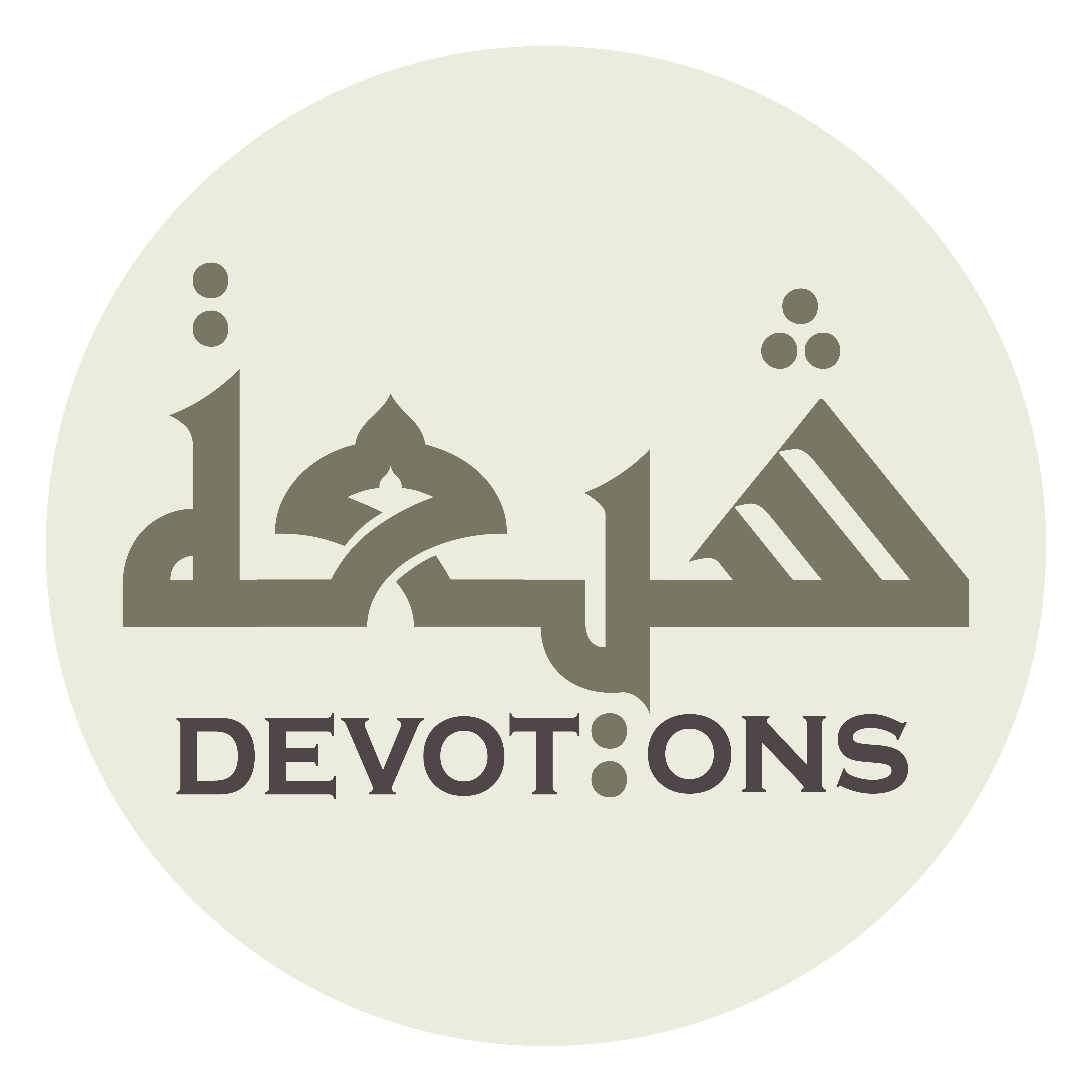 سُبْحَانَ رَبِّيَ الْعَظِيمِ

subḥāna rabbiyal `aẓīm

Glory be to my Lord, the Most Great.
Dua Asharaat
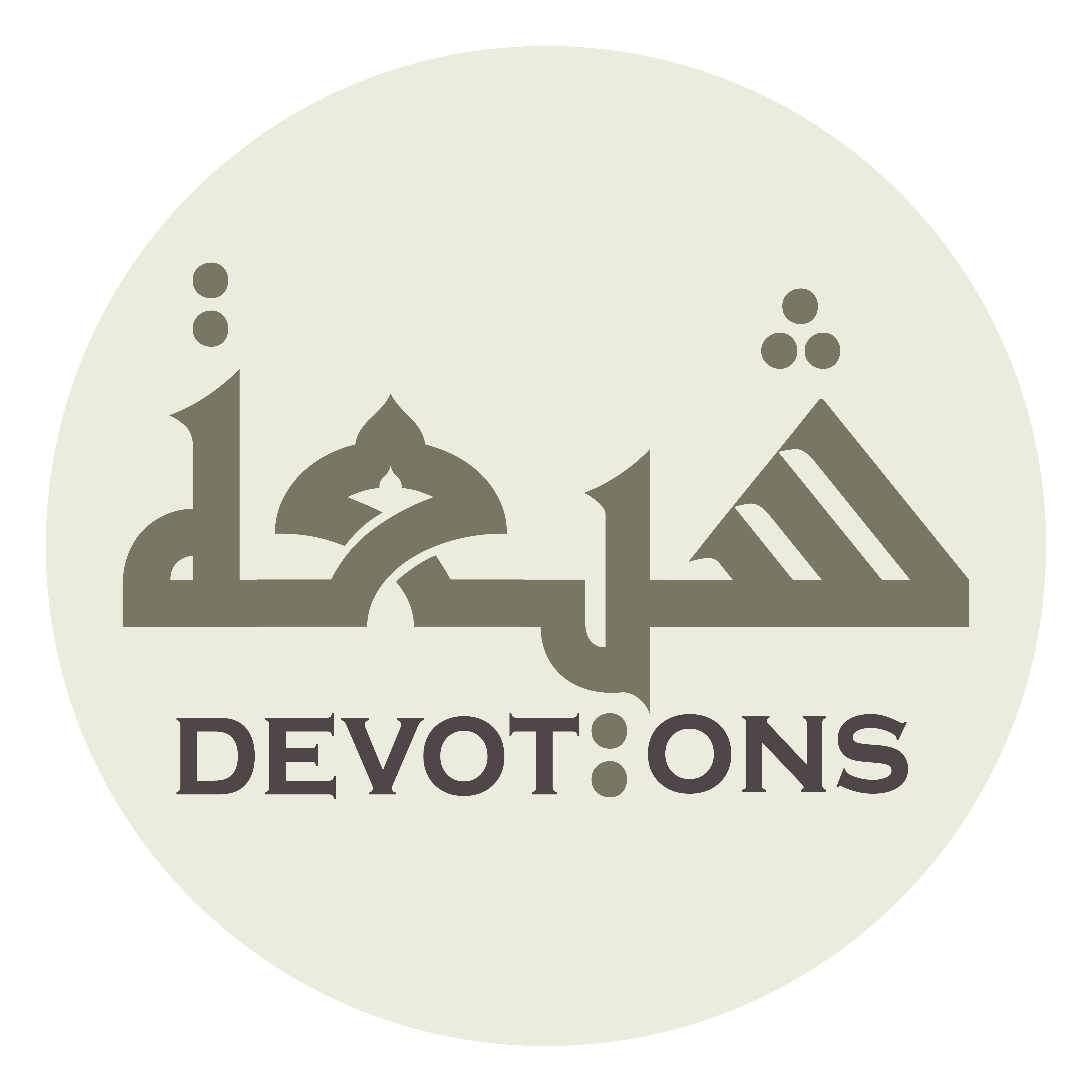 سُبْحَانَ رَبِّيَ الْأَعْلىٰ

subḥāna rabbiyal a`lā

Glory be to my Lord, the Most High.
Dua Asharaat
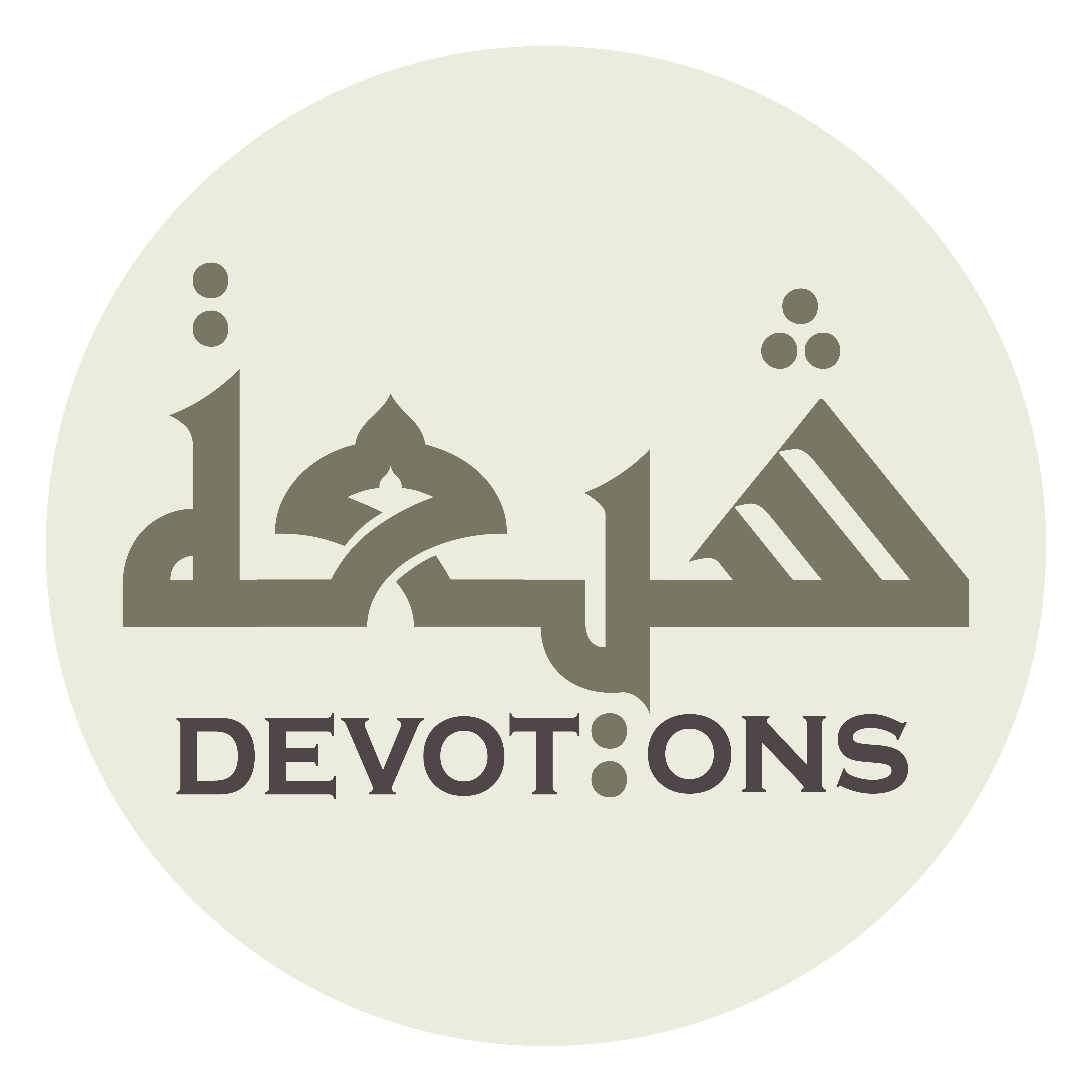 سُبْحَانَ الْحَيِّ الْقَيُّومِ

subḥānal ḥayyil qayyūm

Glory be to the Ever-living, the Self-Existent.
Dua Asharaat
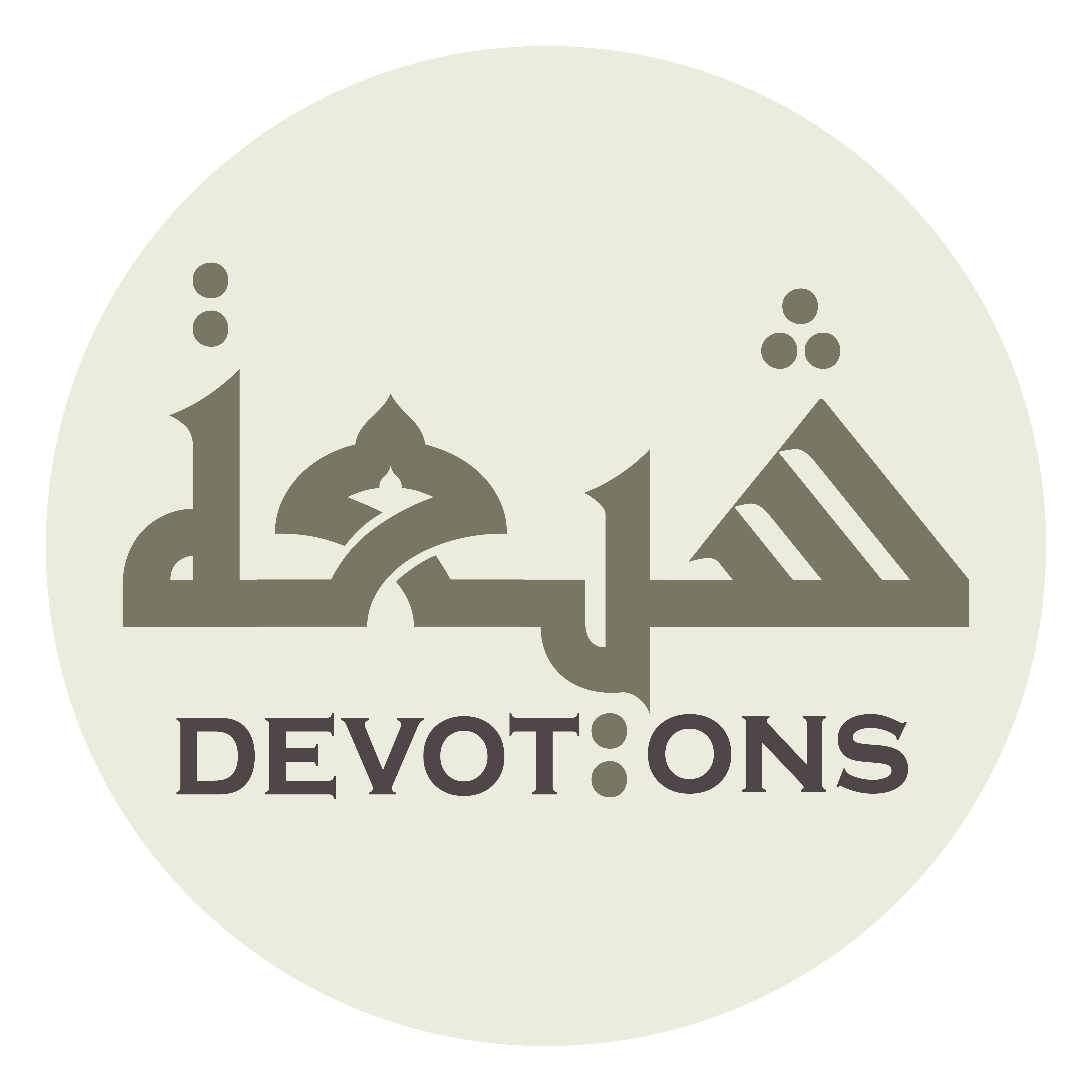 سُبْحَانَ الْعَلِيِّ الْأَعْلىٰ

subḥānal `aliyyil a`lā

Glory be to the Exalted, the Most High.
Dua Asharaat
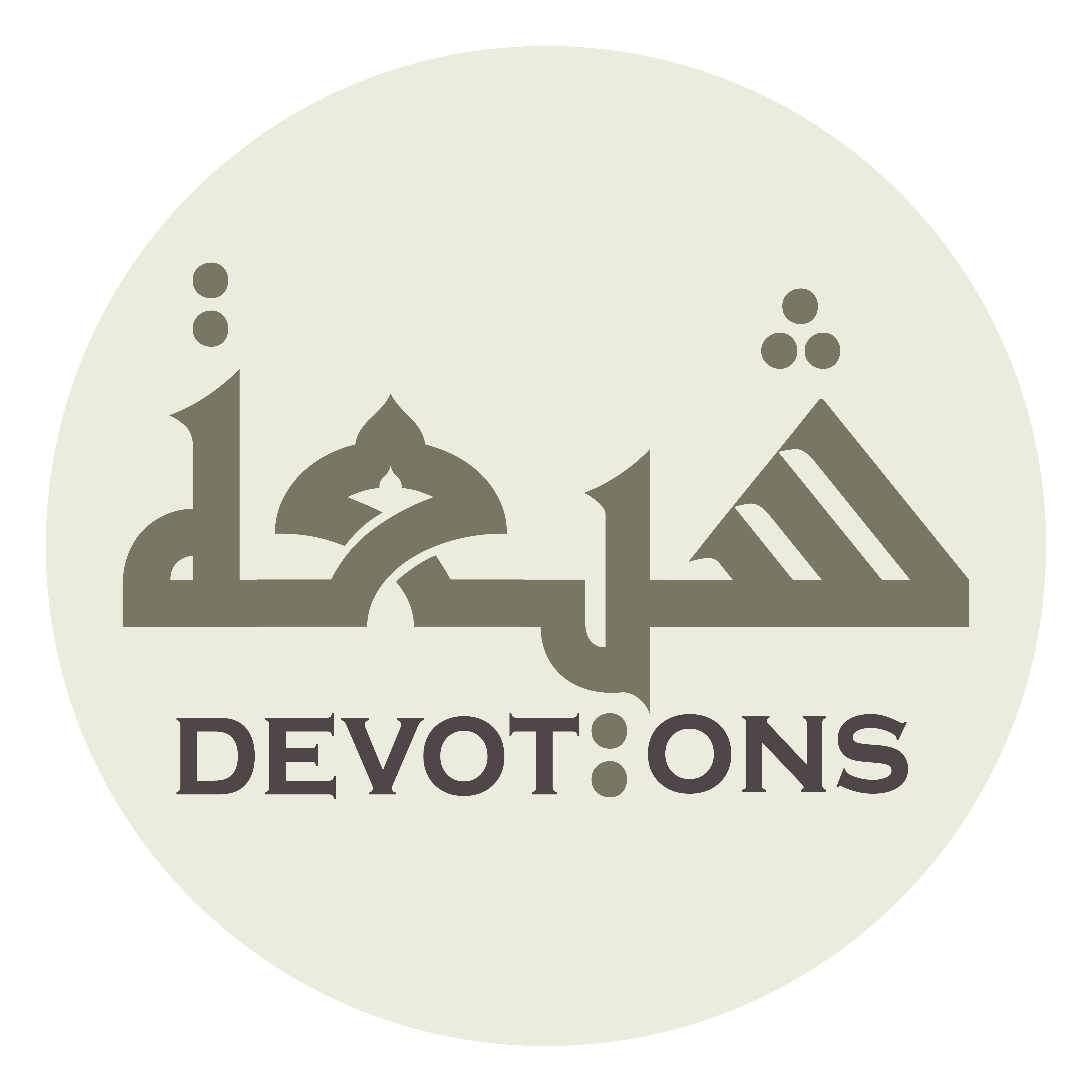 سُبْحَانَهُ وَتَعَالَىٰ

subḥānahu wata`ālā

Glory be to Him, and Exalted be Him.
Dua Asharaat
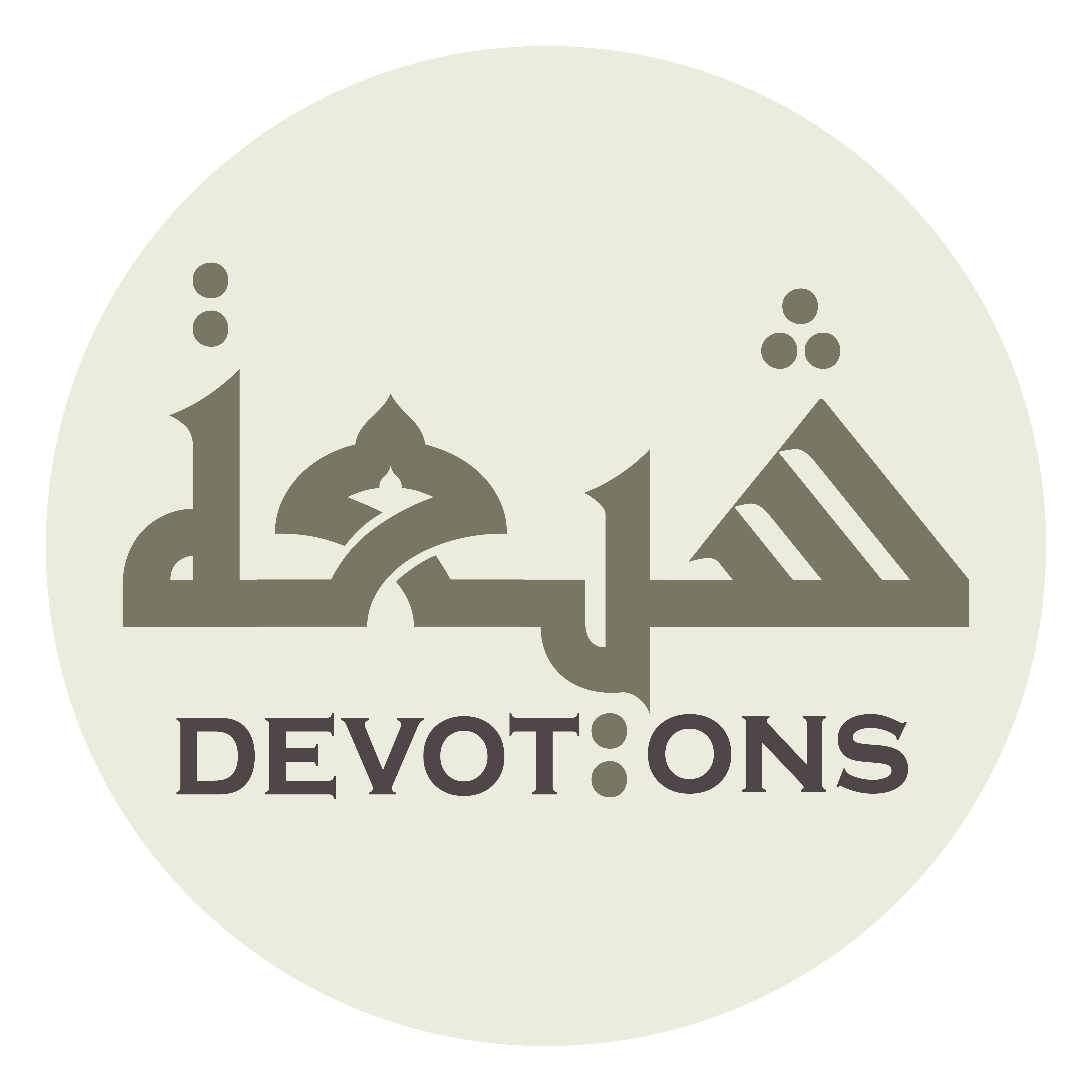 سُبُّوحٌ قُدُّوسٌ

subbūḥun quddūs

Glorified (is He], Holy (is He],
Dua Asharaat
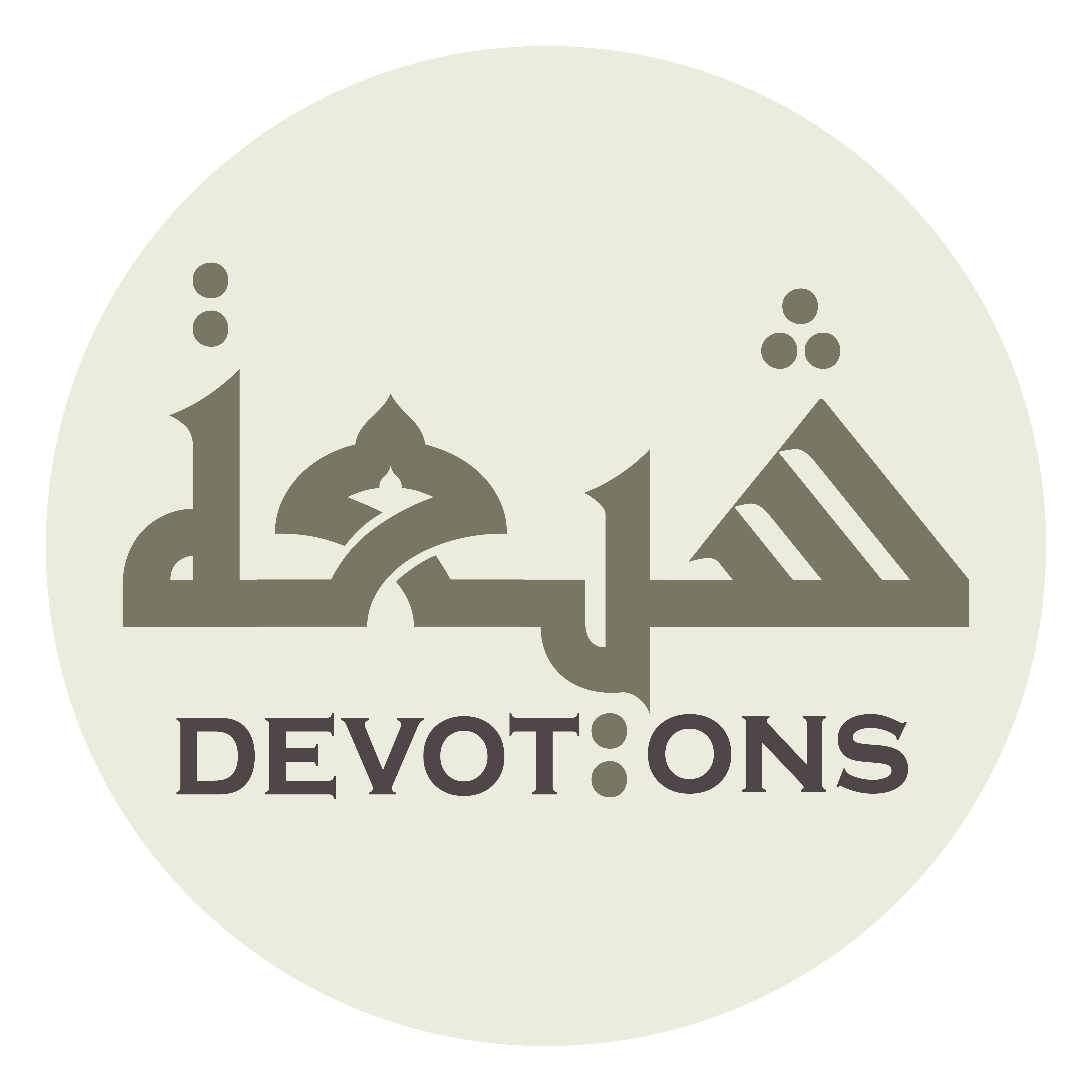 رَبُّنَا وَرَبُّ الْمَلائِكَةِ وَالرُّوحِ

rabbunā warabbul malā-ikati war rūḥ

Our Lord, and the Lord of the angels and the Spirit.
Dua Asharaat
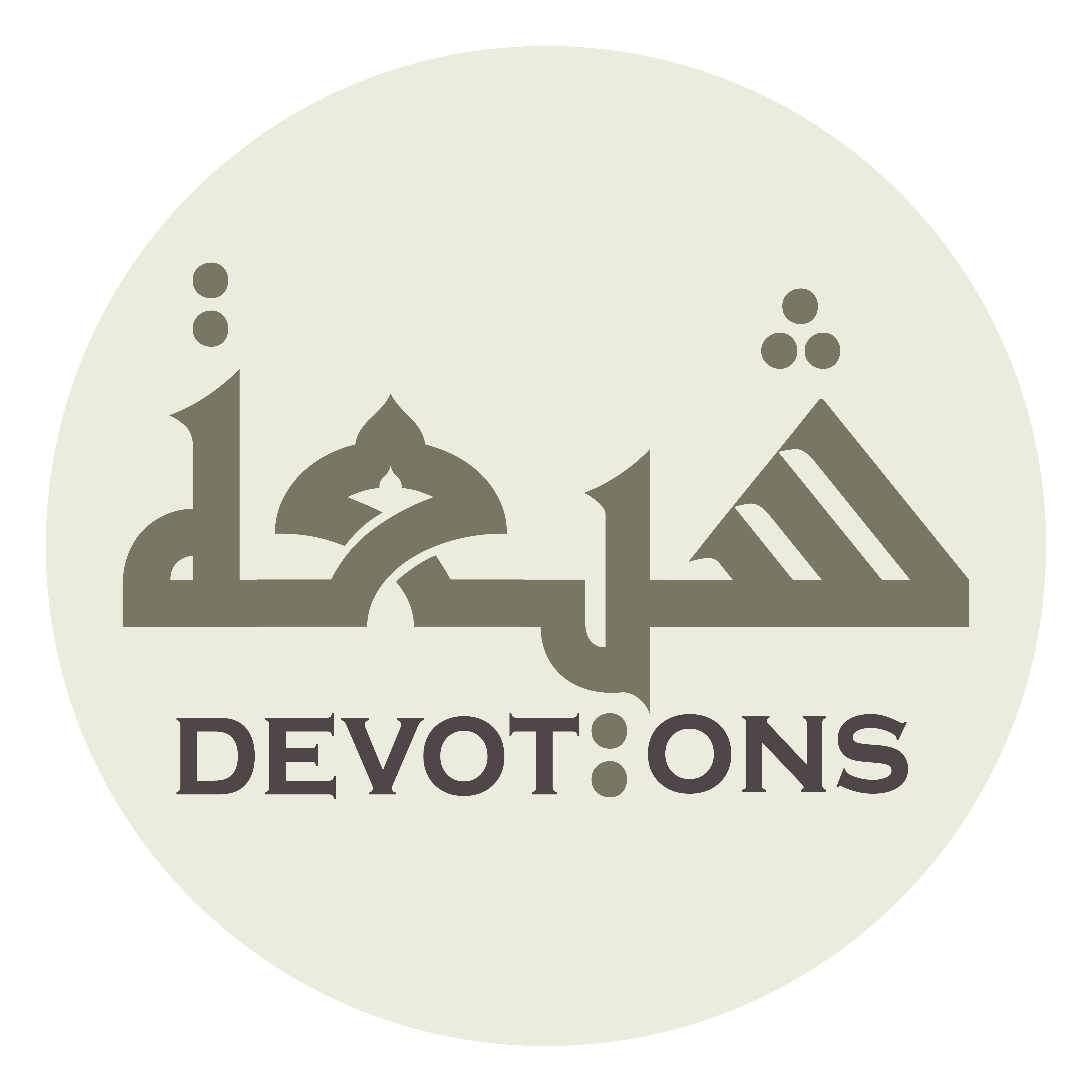 سُبْحَانَ الدَّائِمِ غَيْرِ الْغَافِلِ

subḥānad dā-imi ghayril ghāfil

Glory be to the Eternal Who never forgets.
Dua Asharaat
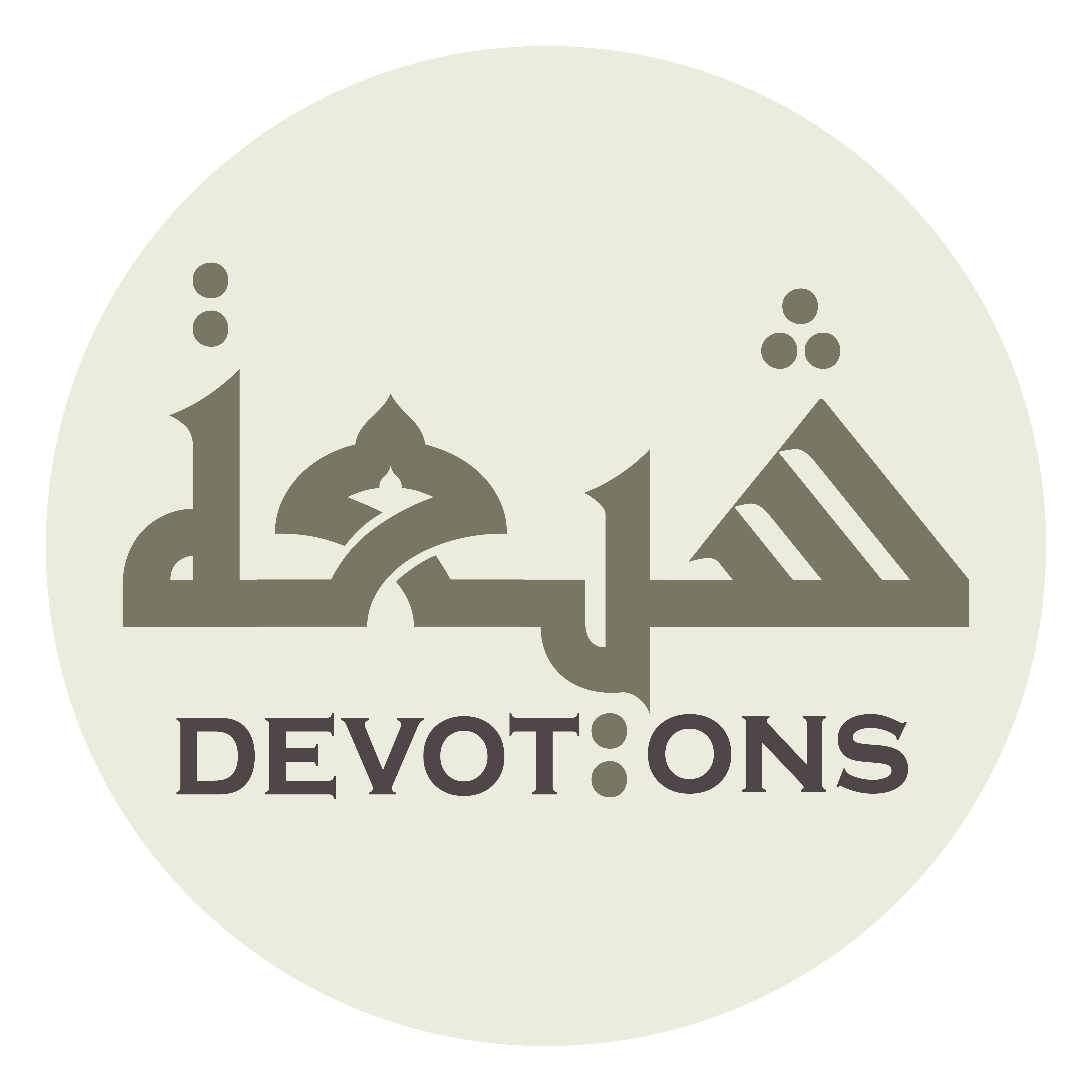 سُبْحَانَ الْعَالِمِ بِغَيْرِ تَعْلِيمٍ

subḥānal `ālimi bighayri ta`līm

Glory be to the All-knowing Who does not need teaching.
Dua Asharaat
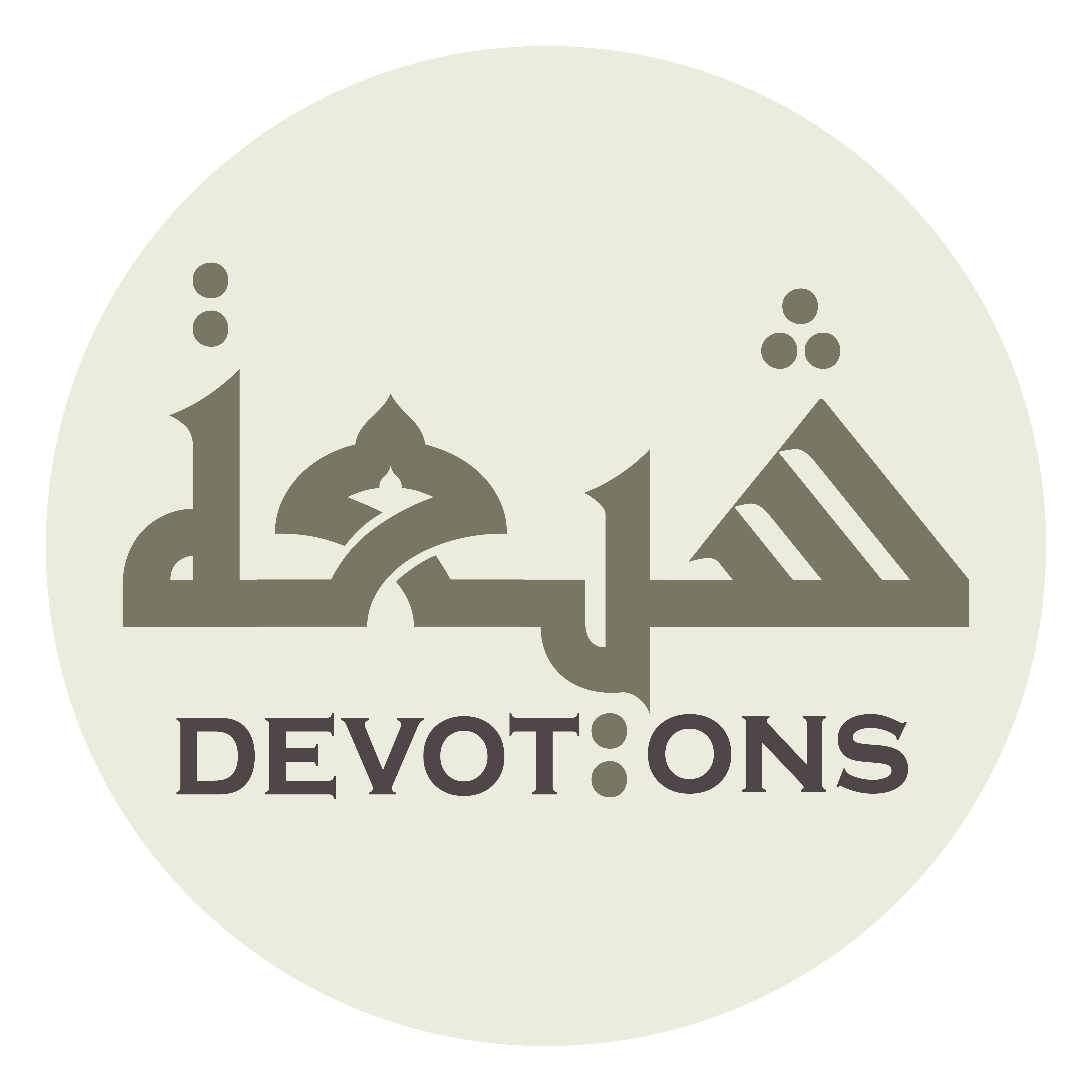 سُبْحَانَ خَالِقِ مَا يُرىٰ وَمَا لَايُرىٰ

subḥāna khāliqi mā yurā wamā lāyurā

Glory be to the Creator of all seen and unseen beings.
Dua Asharaat
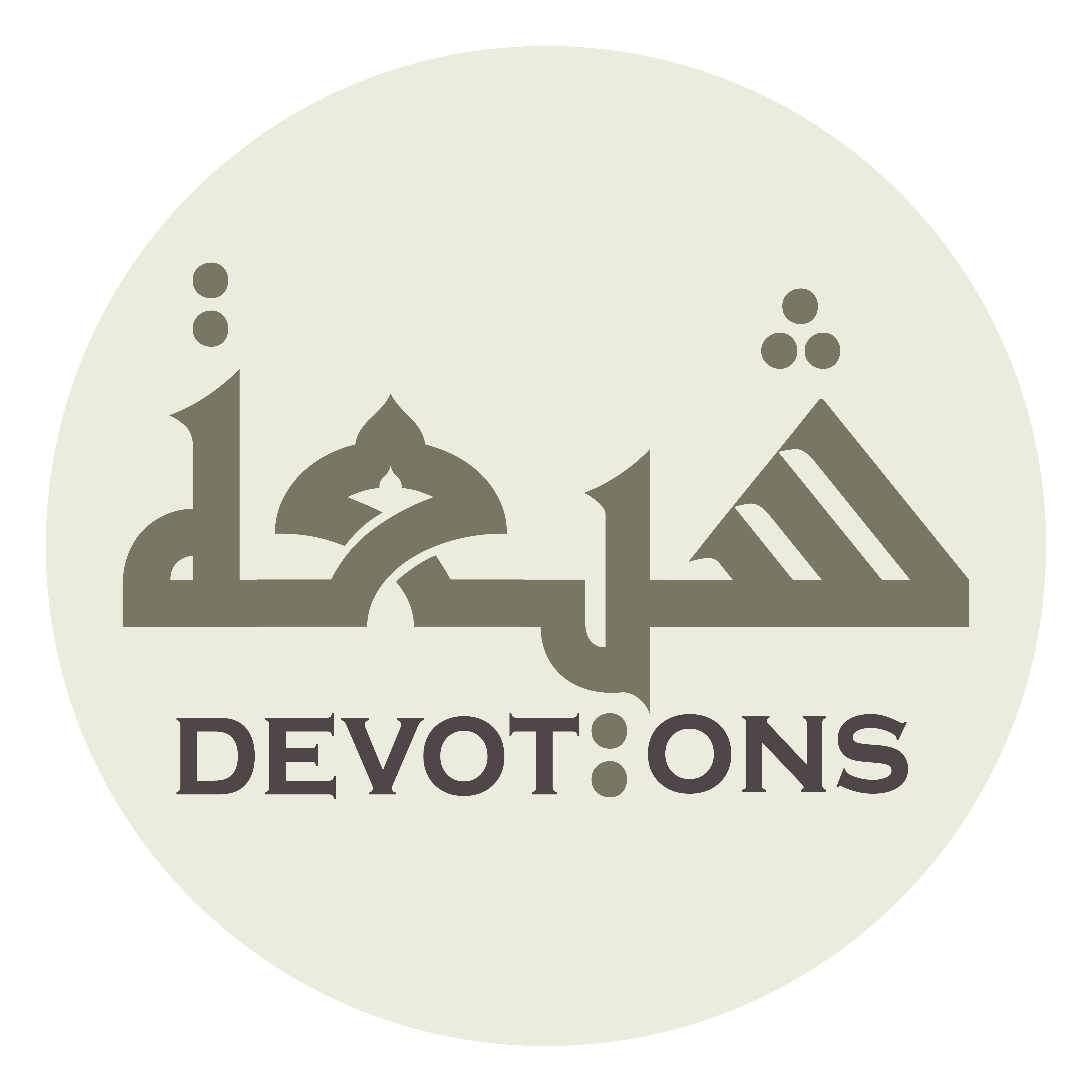 سُبْحَانَ الَّذِيْ يُدْرِكُ الْأَبْصَارَ

subḥānal ladhī yudrikul abṣār

Glory be to Him Who comprehends all visions,
Dua Asharaat
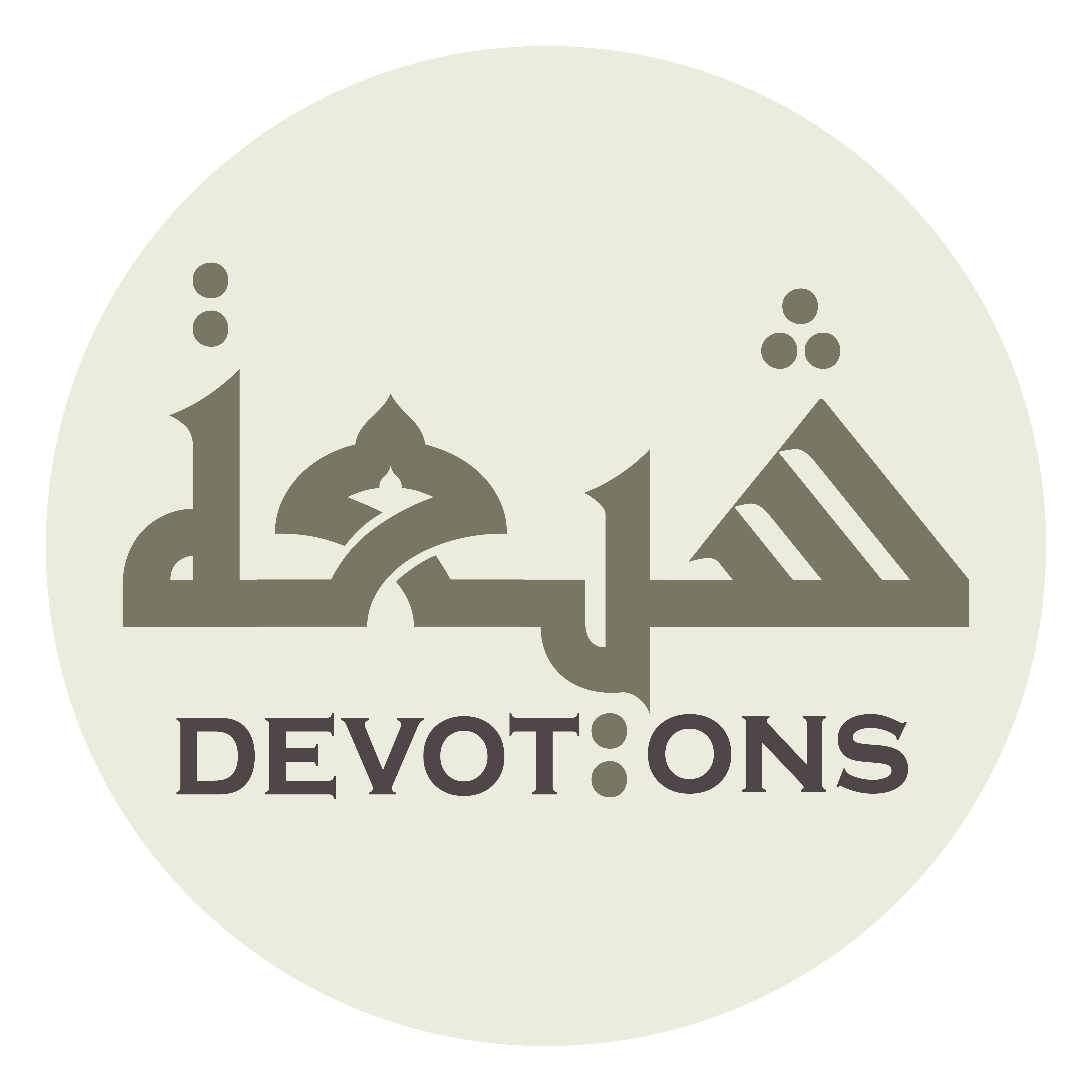 وَلَا تُدْرِكُهُ الْأَبْصَارُ

walā tudrikuhul abṣār

but visions cannot comprehend Him,
Dua Asharaat
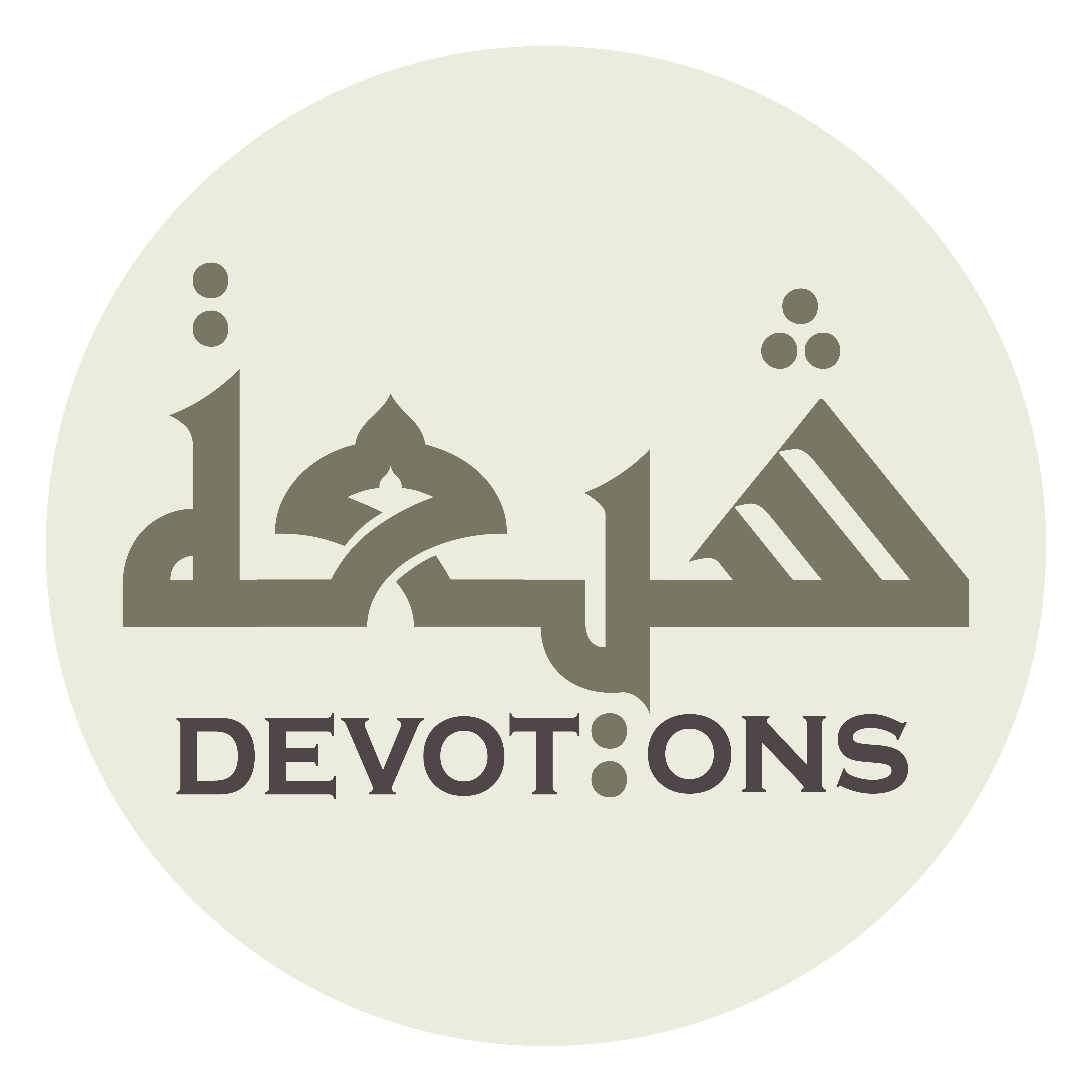 وَهُوَ اللَّطِيفُ الْخَبِيرُ

wahuwal laṭīful khabīr

and He is the Knower of subtleties, the Aware.
Dua Asharaat
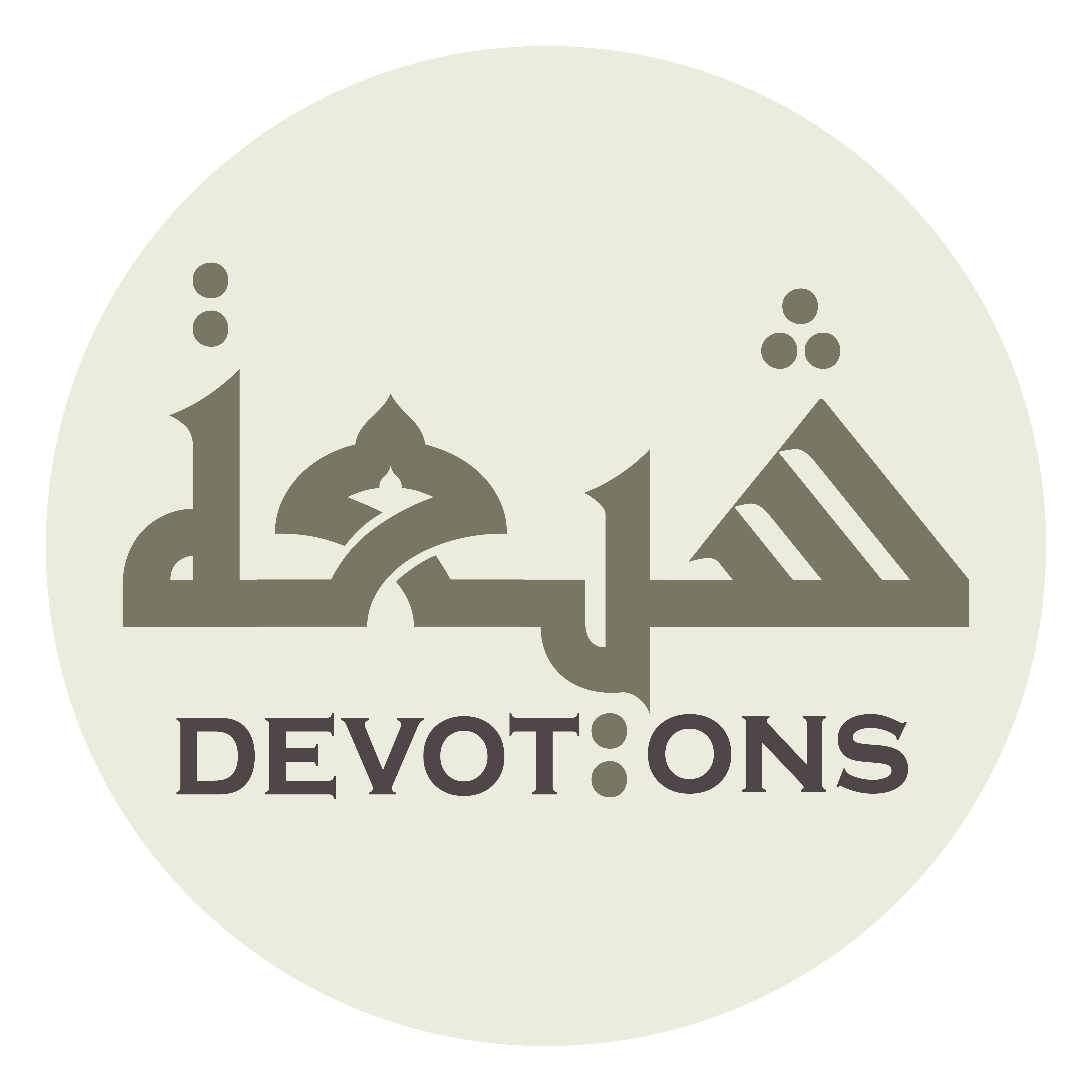 اَللّٰهُمَّ إِنِّي أَصْبَحْتُ مِنْكَ فِيْ نِعْمَةٍ وَخَيْرٍ

allāhumma innī aṣbaḥtu minka fī ni`matin wakhayr

O Allah, I begin my day covered with grace and favor from You
Dua Asharaat
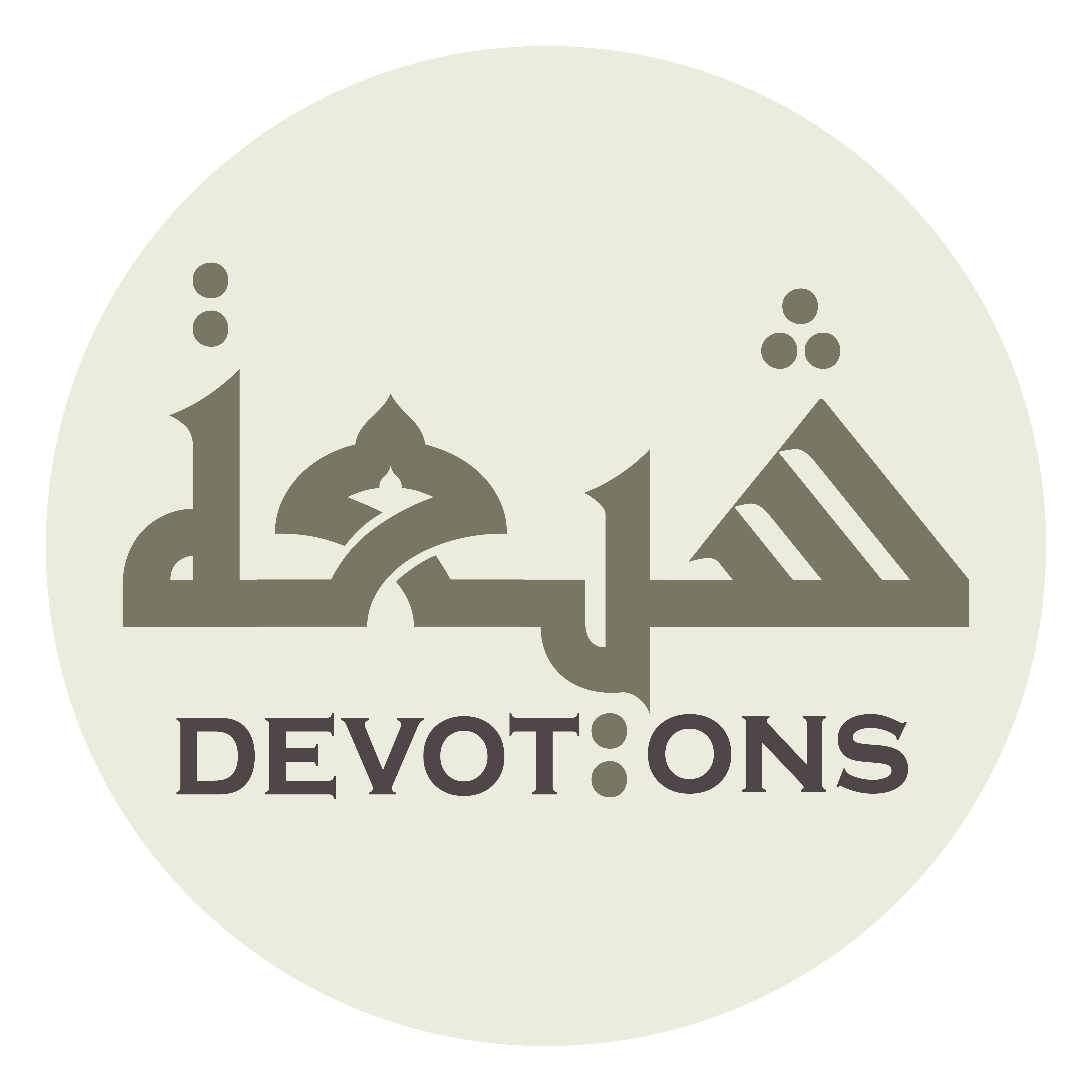 وَبَرَكَةٍ وَعَافِيَةٍ

wabarakatin wa`āfiyah

as well as blessing and good health.
Dua Asharaat
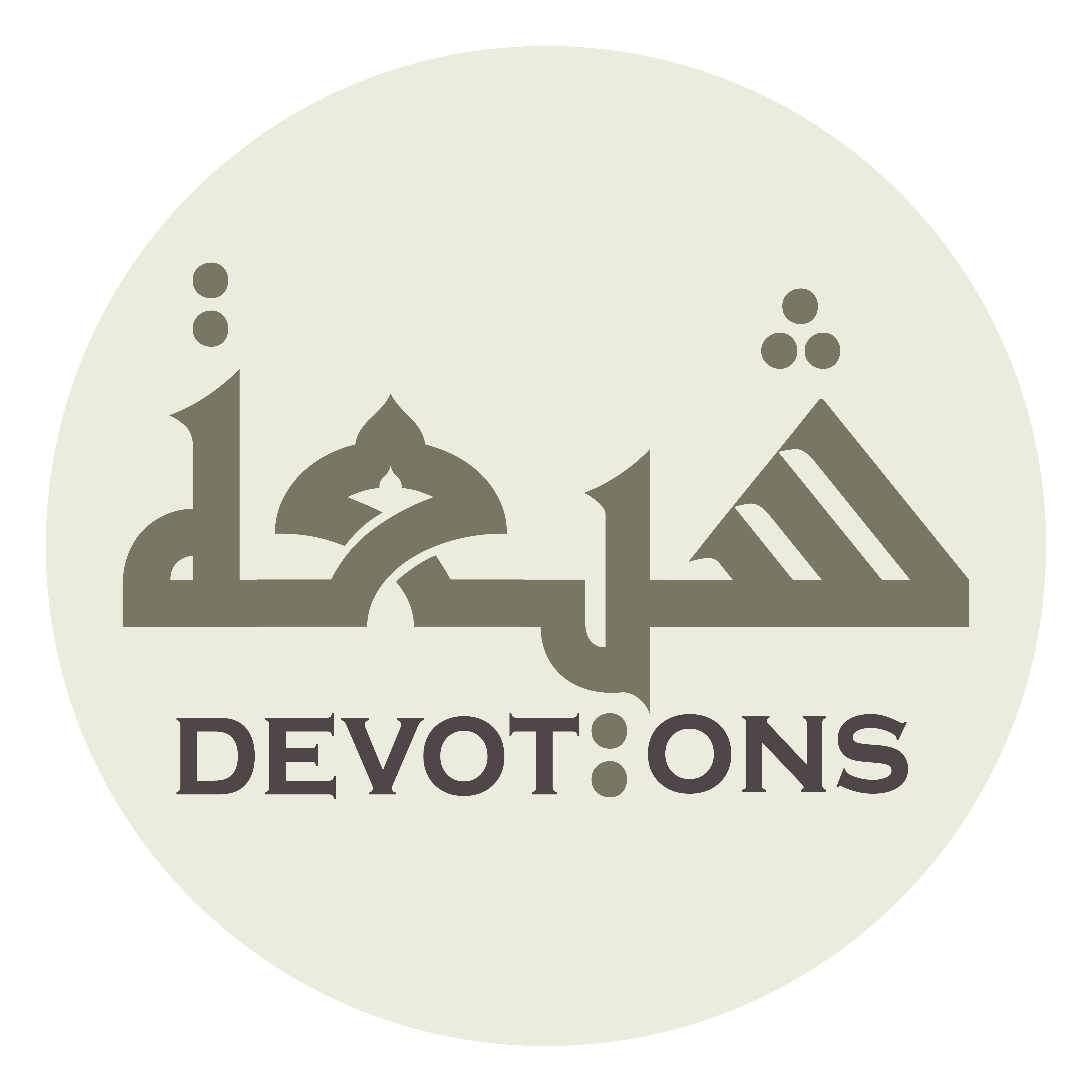 فَصَلِّ عَلَى مُحَمَّدٍ وَ آلِهِ

faṣalli `alā muḥammadin wa ālih

So, (please] bless Muhammad and his Household,
Dua Asharaat
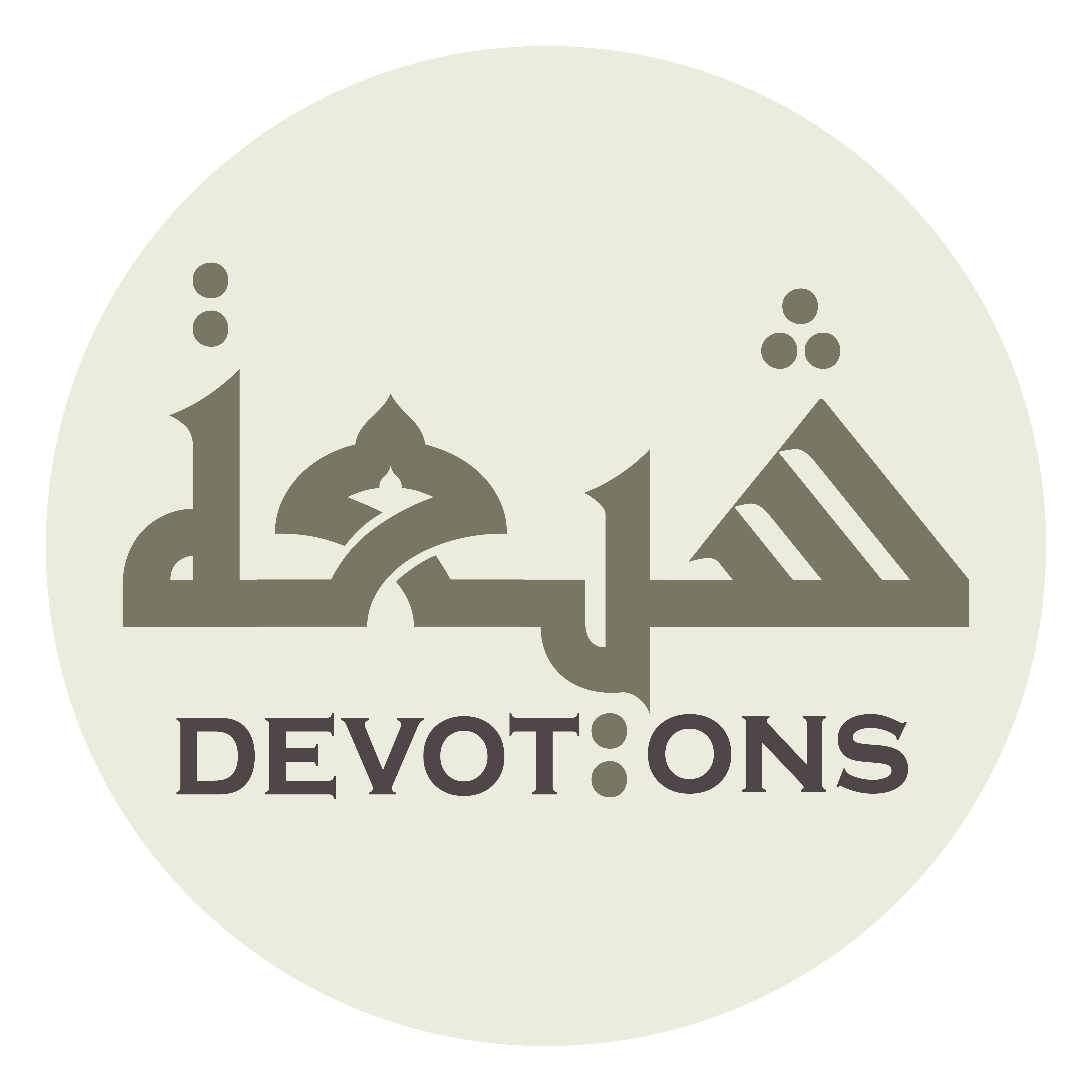 وَأَتْمِمْ عَلَيَّ نِعْمَتَكَ وَخَيْرَكَ

wa-atmim `alayya ni`mataka wakhayrak

make perfect Your grace and favor for me
Dua Asharaat
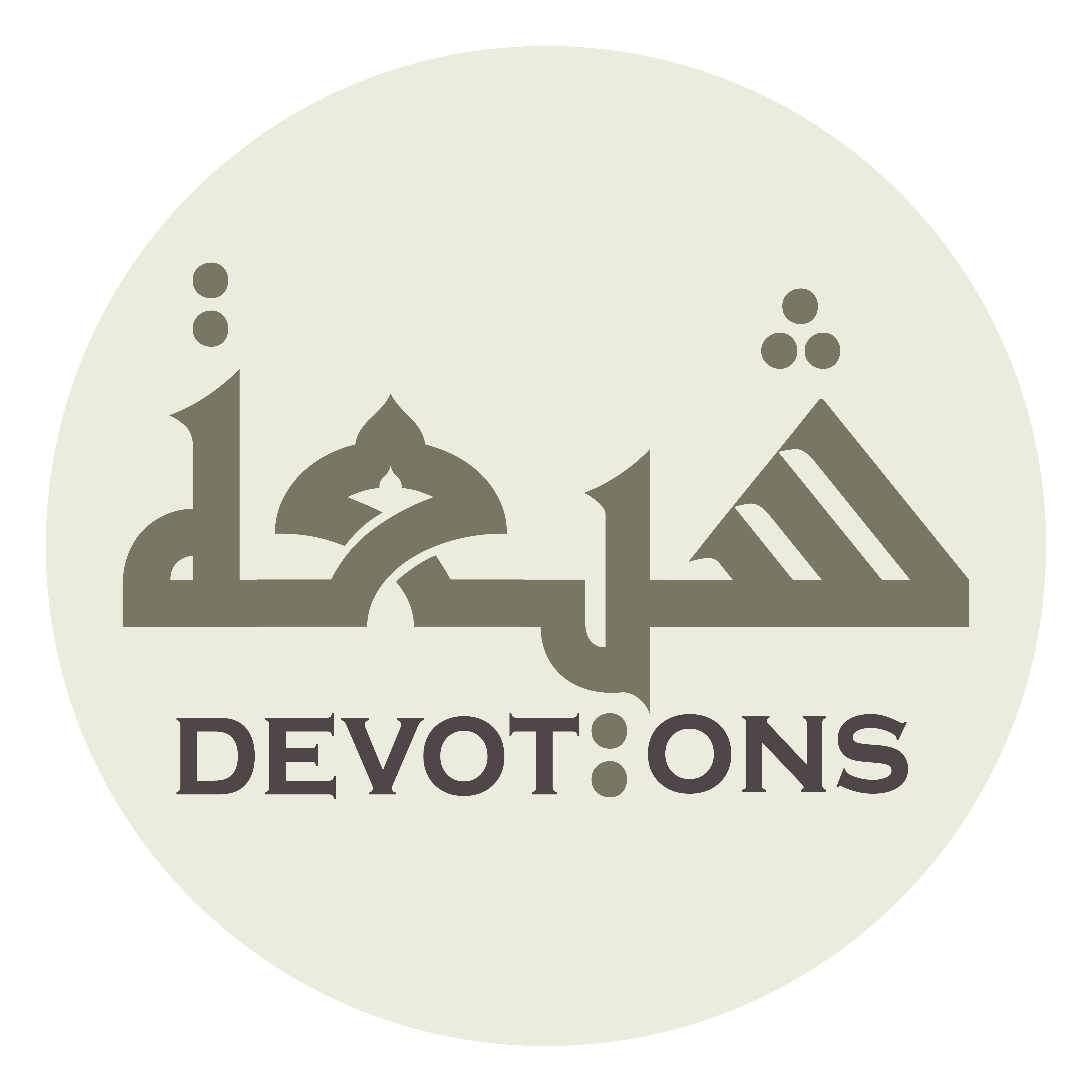 وَبَرَكَاتِكَ وَعَافِيَتَكَ

wabarakātika wa`āfiyatak

as well as Your blessings and good health,
Dua Asharaat
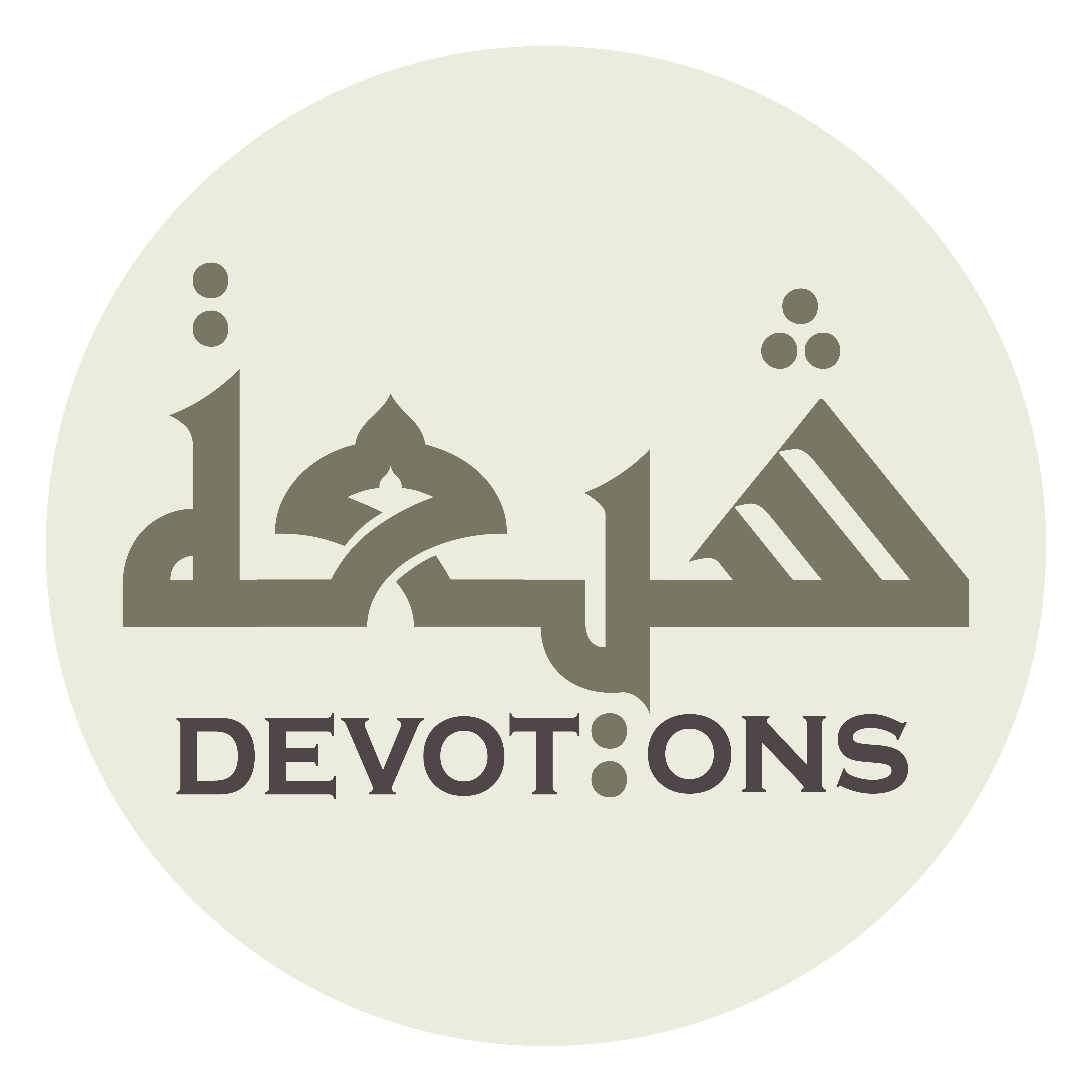 بِنَجَاةٍ مِنَ النَّارِ

binajātin minan nār

through redemption from Hellfire,
Dua Asharaat
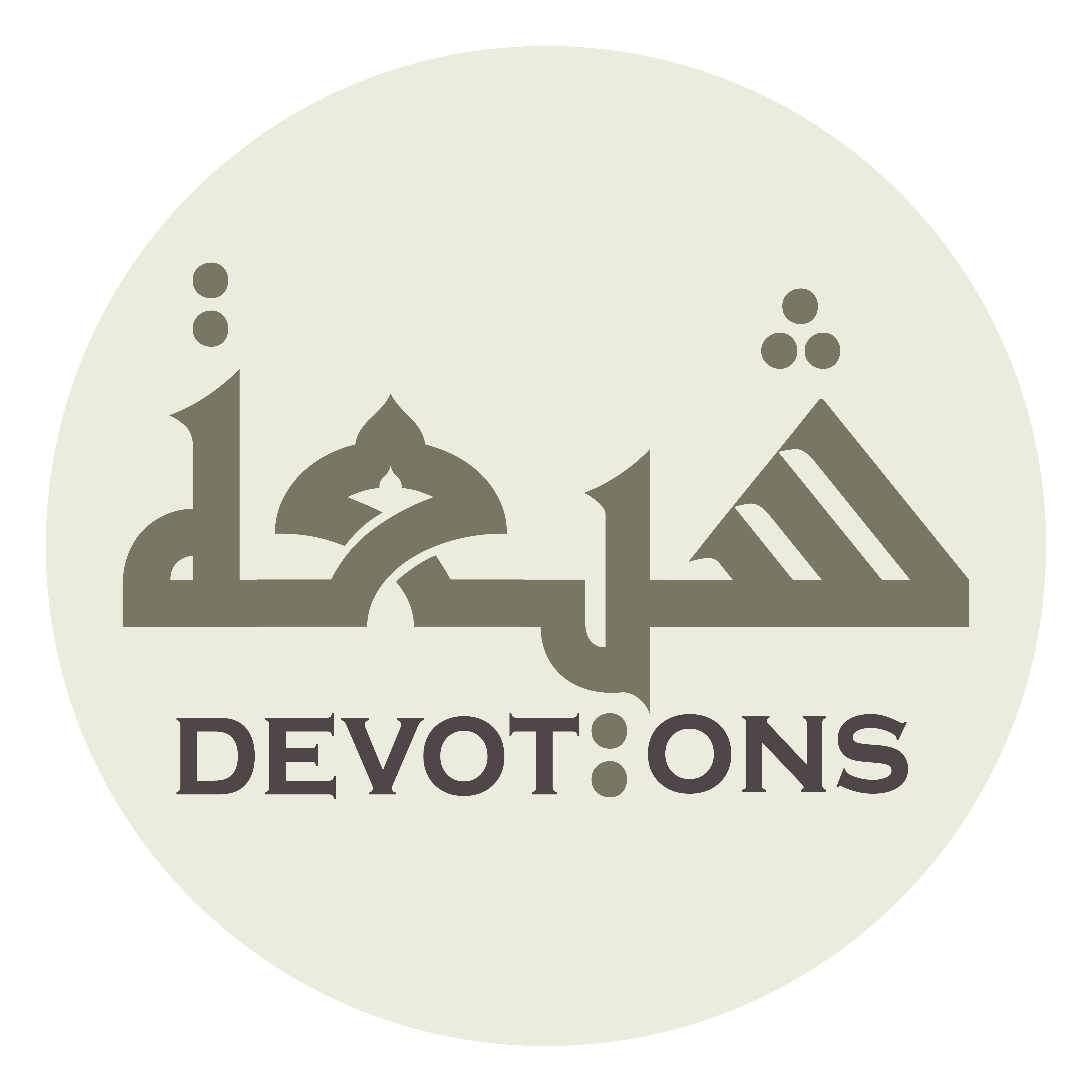 وَارْزُقْنِيْ شُكْرَكَ وَعَافِيَتَكَ

war-zuqnī shukraka wa`āfiyatak

grant me thanksgiving to You, enjoyment of wellbeing from You,
Dua Asharaat
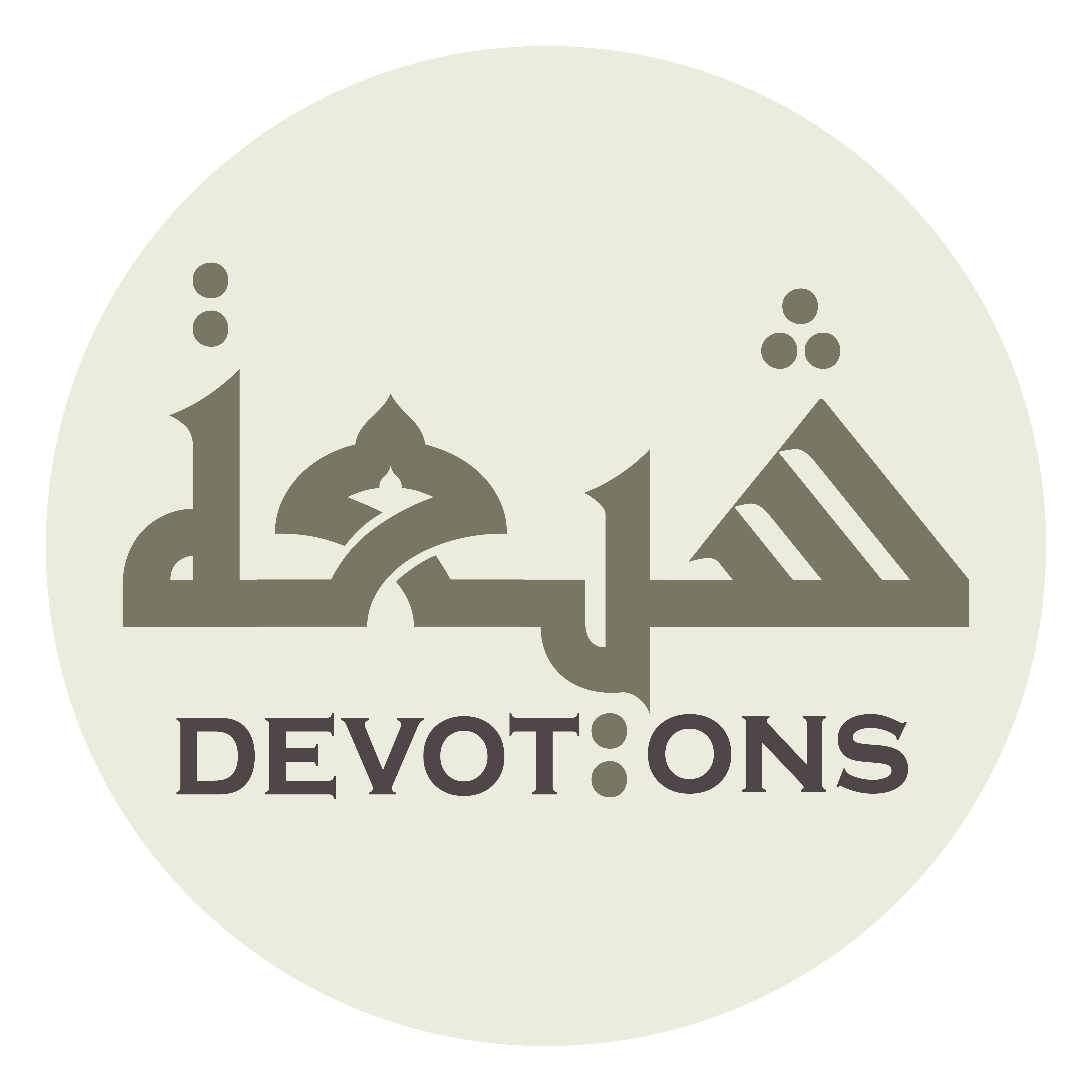 وَفَضْلَكَ وَكَرَامَتَكَ أَبَدًا مَا أَبْقَيْتَنِيْ

wafaḍlaka wakarāmataka abadan mā abqaytanī

Your grace, and Your honor permanently so long as You decide to keep me alive.
Dua Asharaat
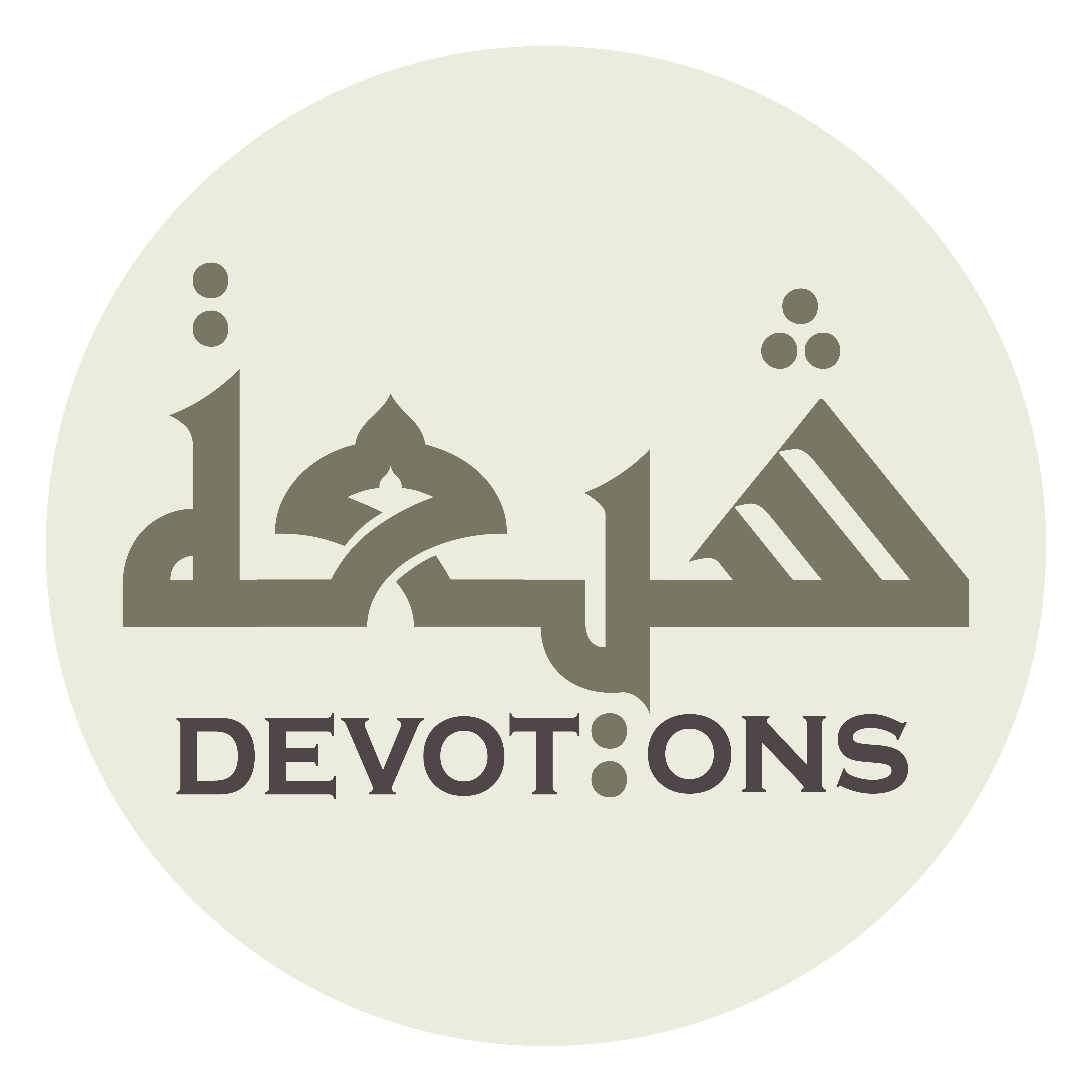 اَللّٰهُمَّ بِنُوْرِكَ اهْتَدَيْتُ

allāhumma binūrikahtadayt

O Allah, only by Your Light have I been guided,
Dua Asharaat
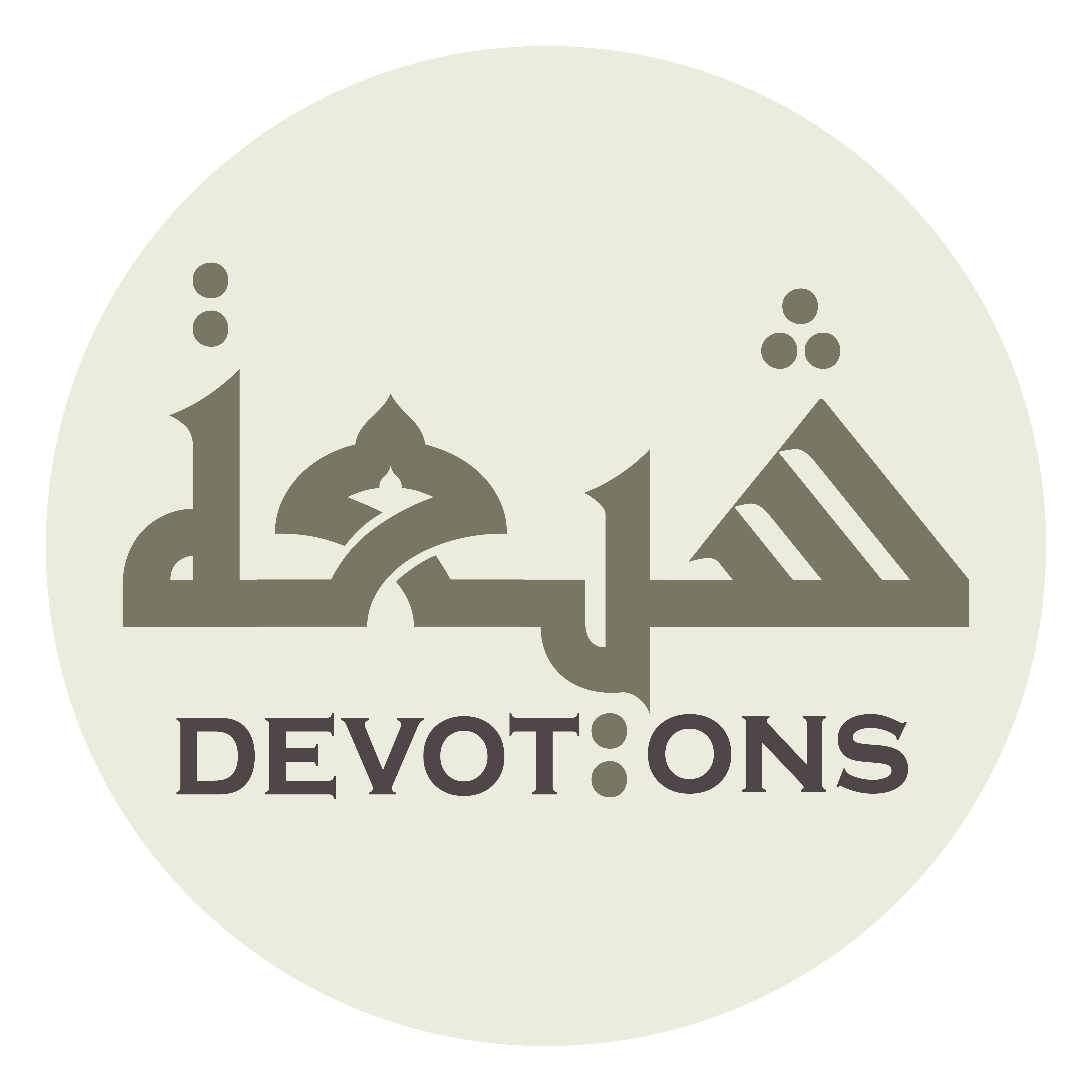 وَبِفَضْلِكَ اسْتَغْنَيْتُ

wabifaḍlikastaghnayt

only by Your grace have I been opulent,
Dua Asharaat
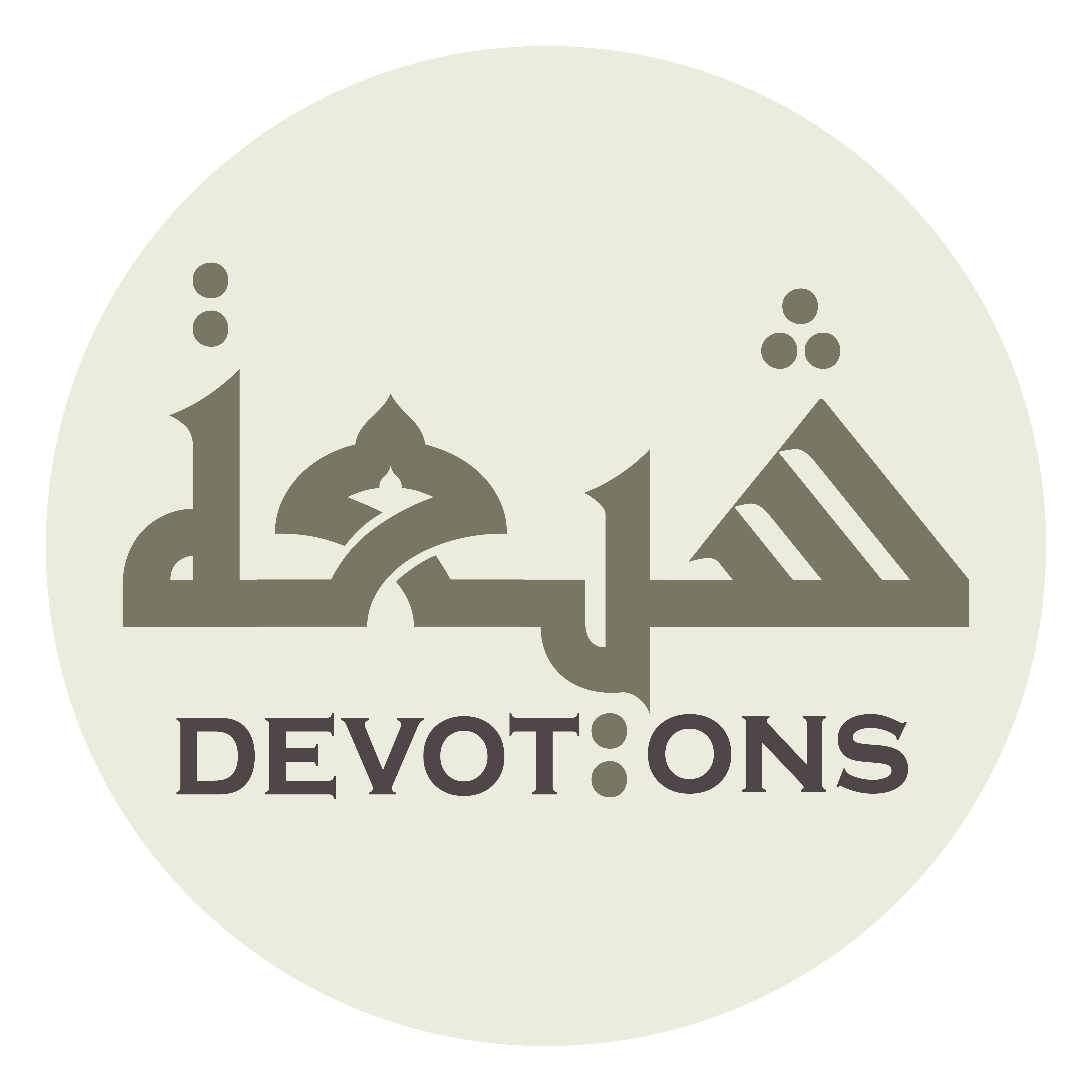 وَبِنِعْمَتِكَ أَصْبَحْتُ وَأَمْسَيْتُ

wabini`matika aṣbaḥtu wa-amsayt

and only by Your grace have I lived in eves and morns.
Dua Asharaat
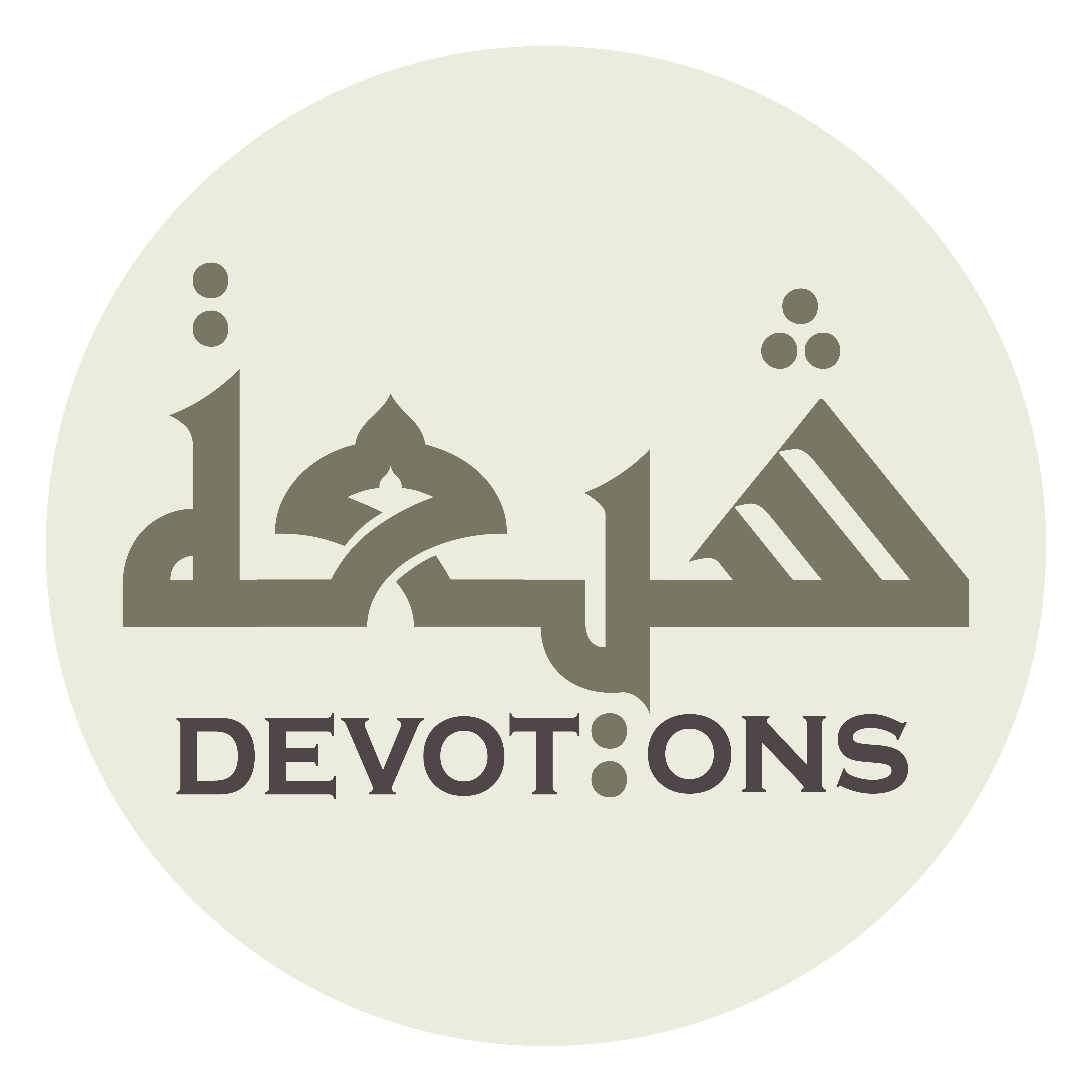 اَللّٰهُمَّ إِنِّي أُشْهِدُكَ وَكَفىٰ بِكَ شَهِيدًا

allāhumma innī ush-hiduka wakafā bika shahīdā

O Allah, I ask You to witness for me, and You are surely sufficient as a witness,
Dua Asharaat
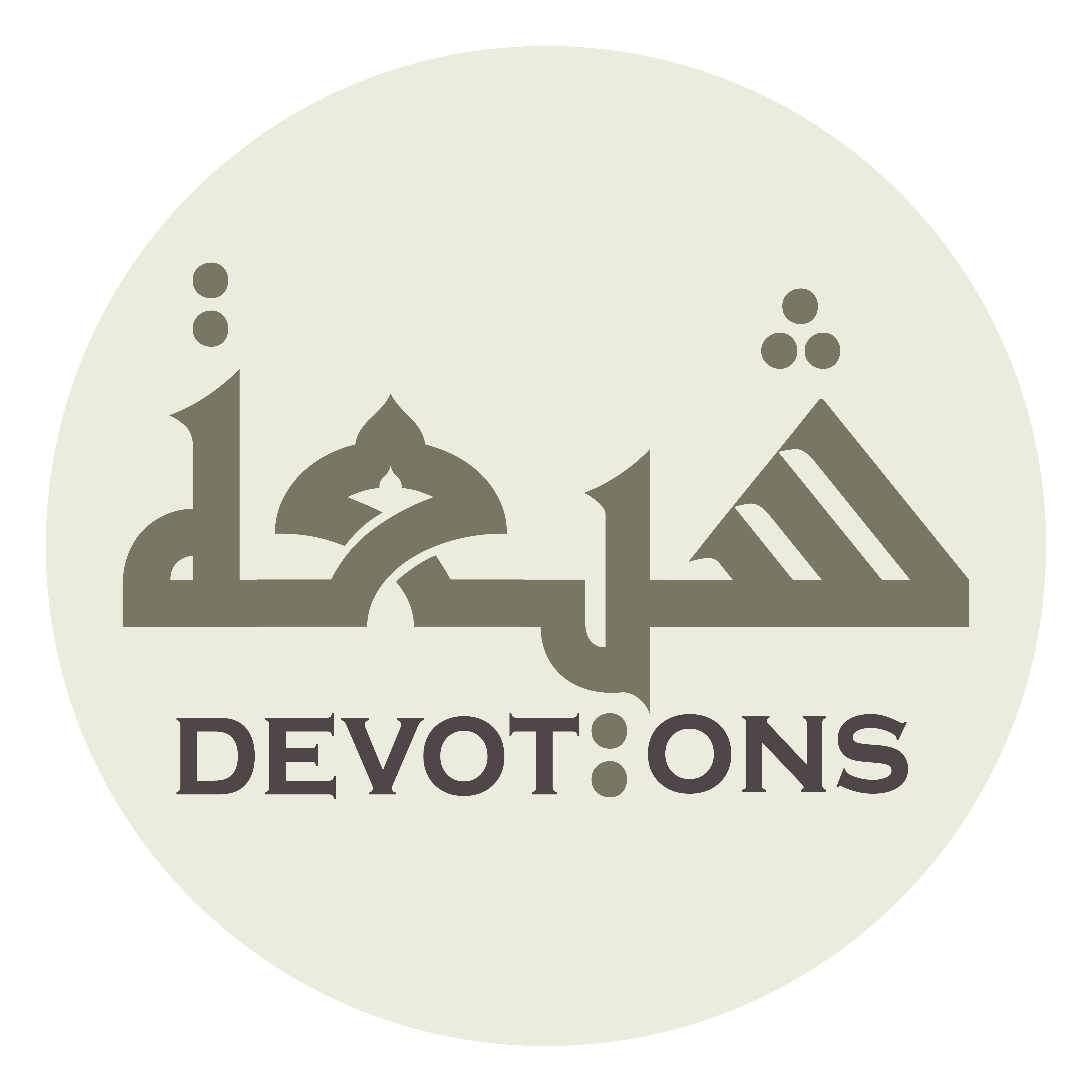 وَأُشْهِدُ مَلائِكَتَكَ وَأَنْبِيَاءَكَ وَرُسُلَكَ

wa-ush-hidu malā-ikataka wa-anbiyā-aka warusulak

and I also choose as witnesses Your angels, Prophets, Messengers,
Dua Asharaat
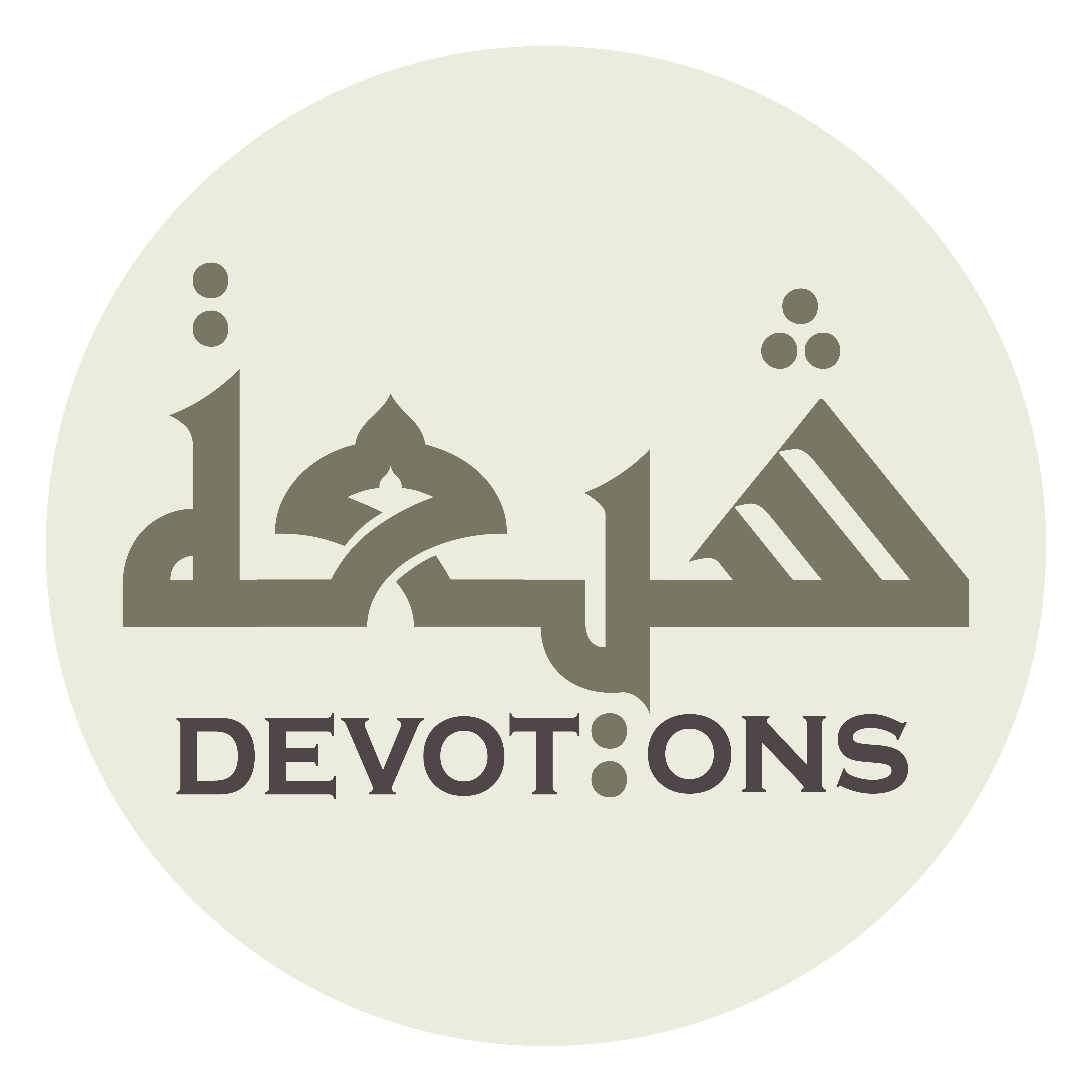 وَحَمَلَةَ عَرْشِكَ وَسُكَّانَ سَمَاوَاتِكَ وَأَرْضِكَ

waḥamalata `ar-shika wasukkāna samāwātika wa-ar-ḍik

the bearers of Your Throne, the inhabitants of Your heavens and earth,
Dua Asharaat
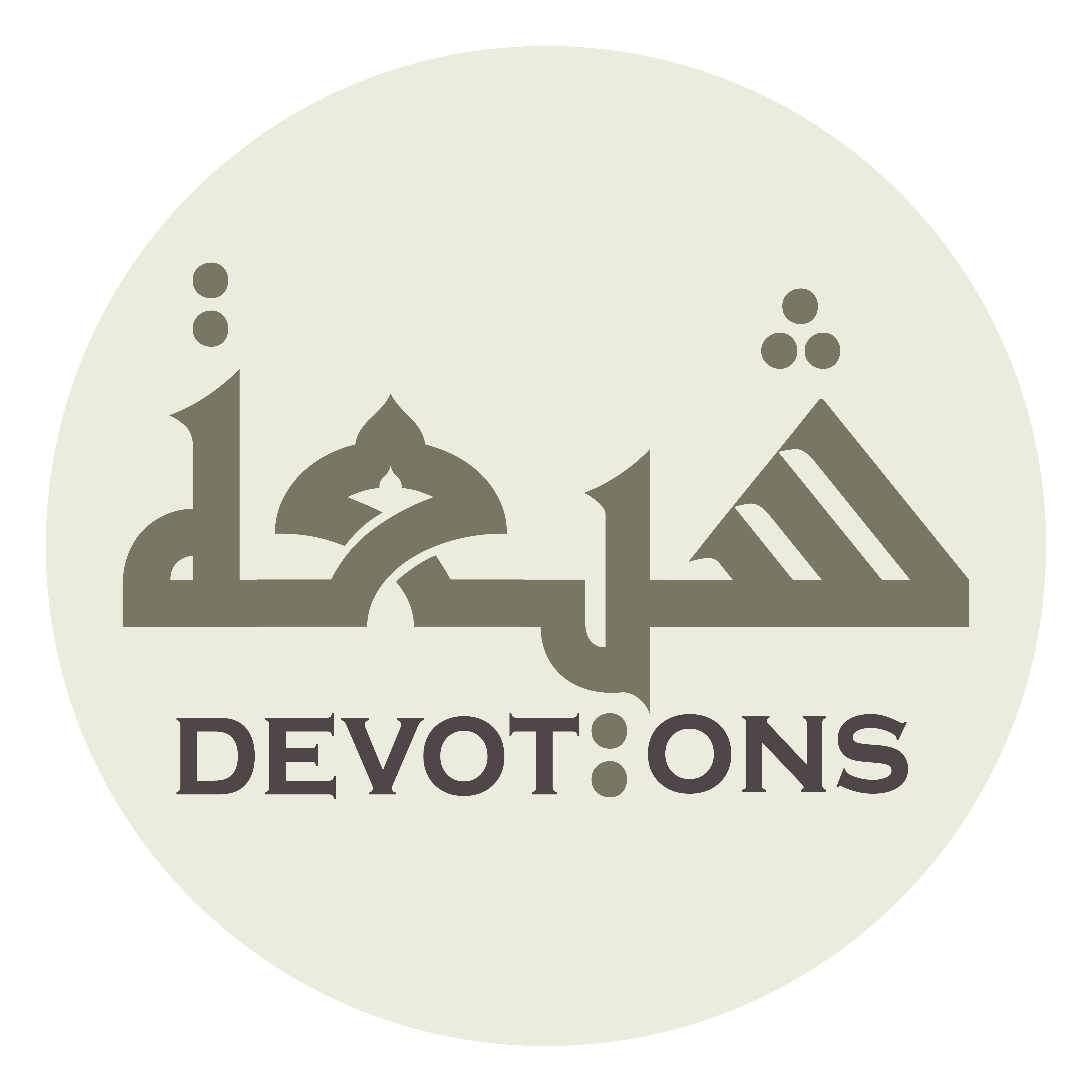 وَجَمِيعَ خَلْقِكَ

wajamī`a khalqik

and all Your creatures,
Dua Asharaat
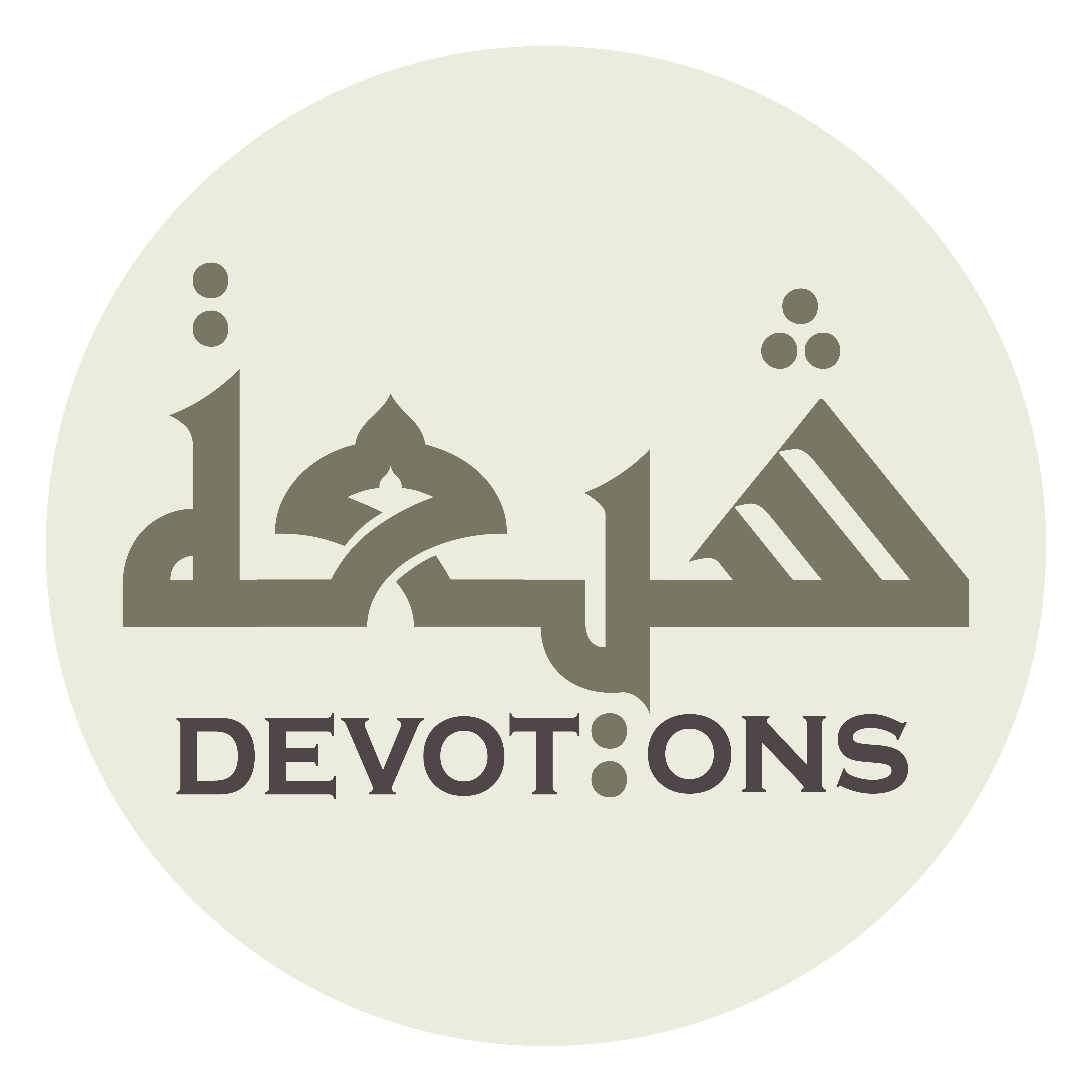 بِأَنَّكَ أَنْتَ اللَّهُ لَاإِلٰهَ إِلَّا أَنْتَ

bi-annaka antallāhu la-ilāha illā ant

that You are Allah, there is no god save You,
Dua Asharaat
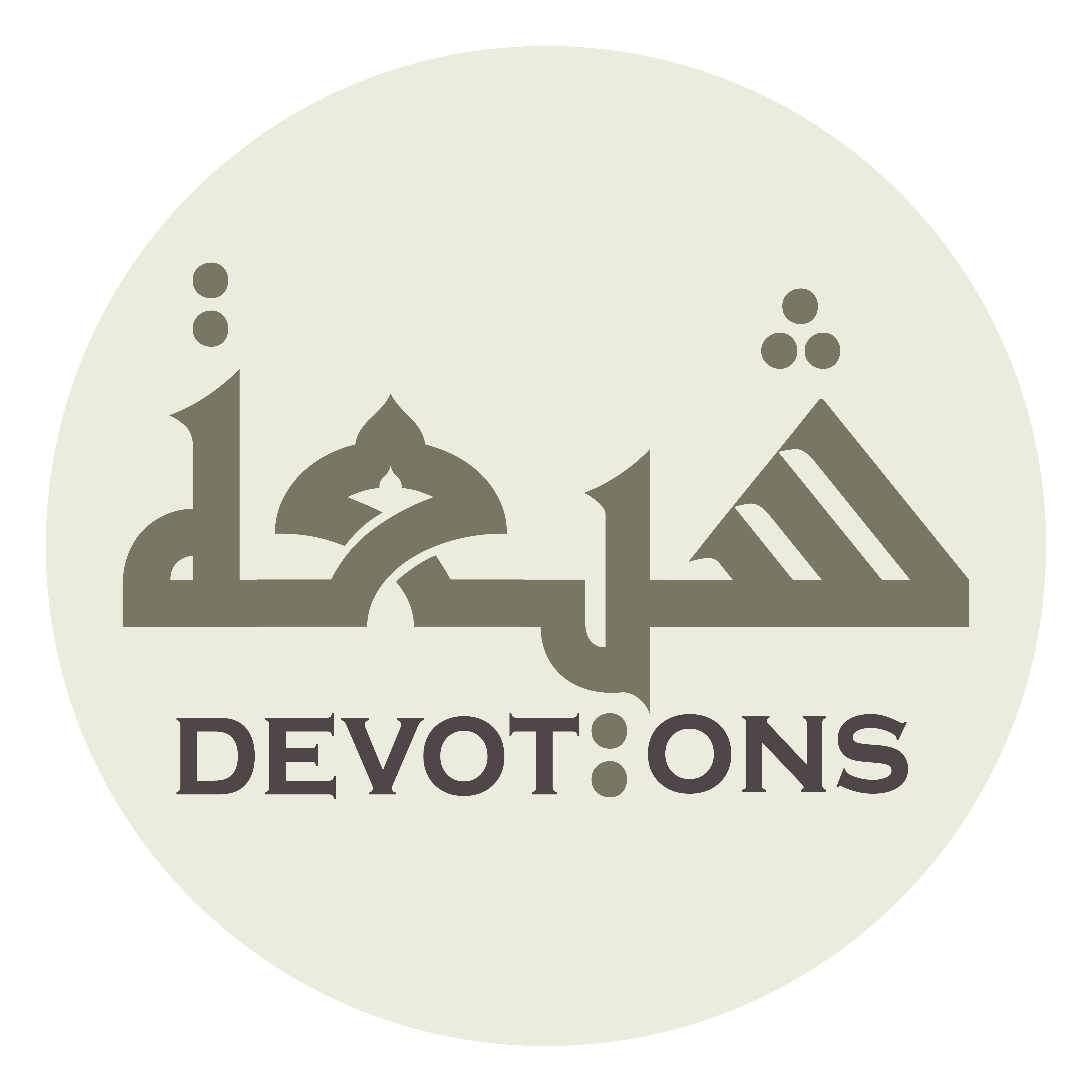 وَحْدَكَ لَاشَرِيكَ لَكَ

waḥdaka lāsharīka lak

One and Only Lord, having no partner,
Dua Asharaat
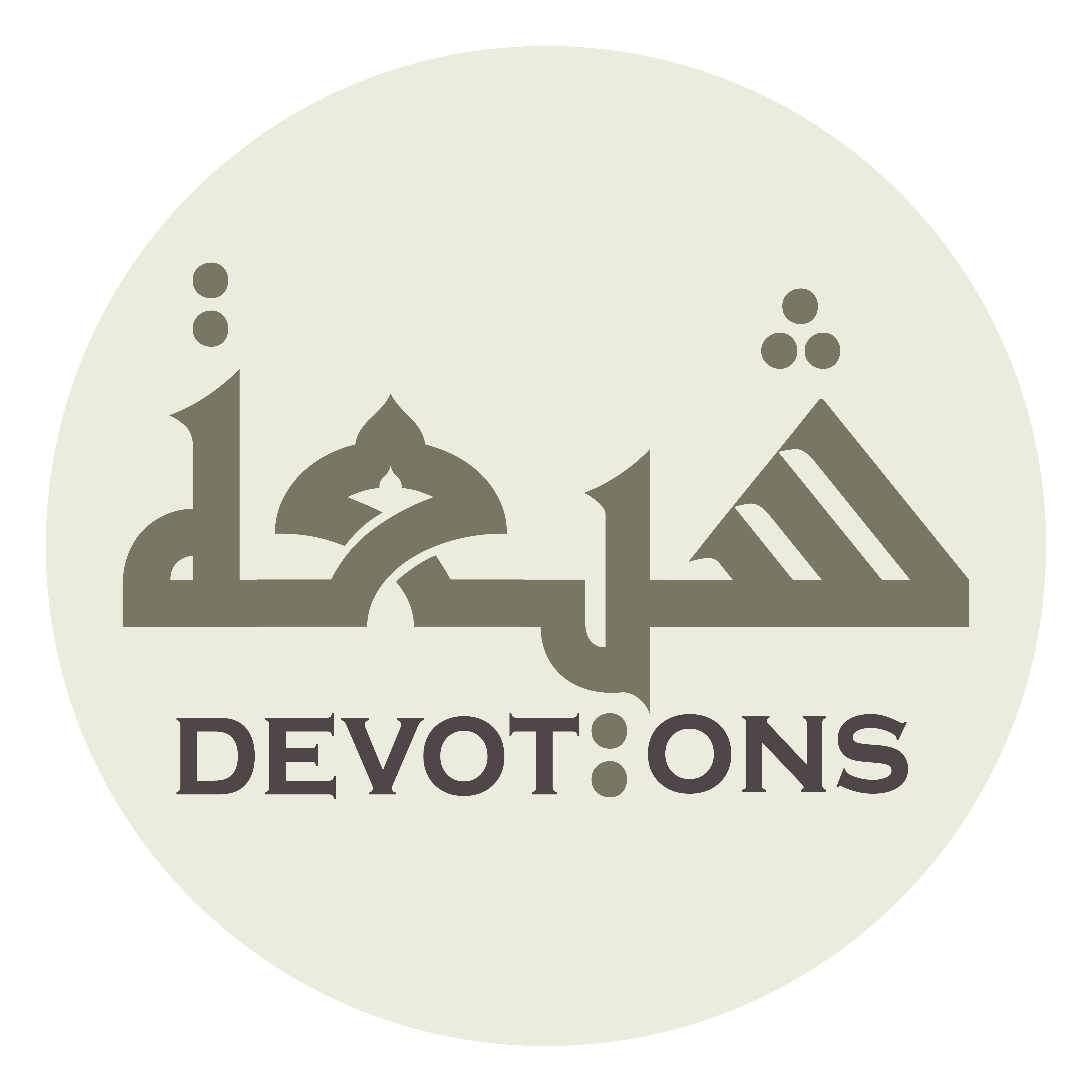 وَأَنَّ مُحَمَّدًا صَلَّى اللَّهُ عَلَيْهِ وَ آلِهِ عَبْدُكَ وَرَسُولُكَ

wa-anna muḥammadan ṣallallāhu `alayhi wa-ālihi `abduka warasūluk

and that Muhammad, peace be upon him and his Household, is Your servant and Messenger,
Dua Asharaat
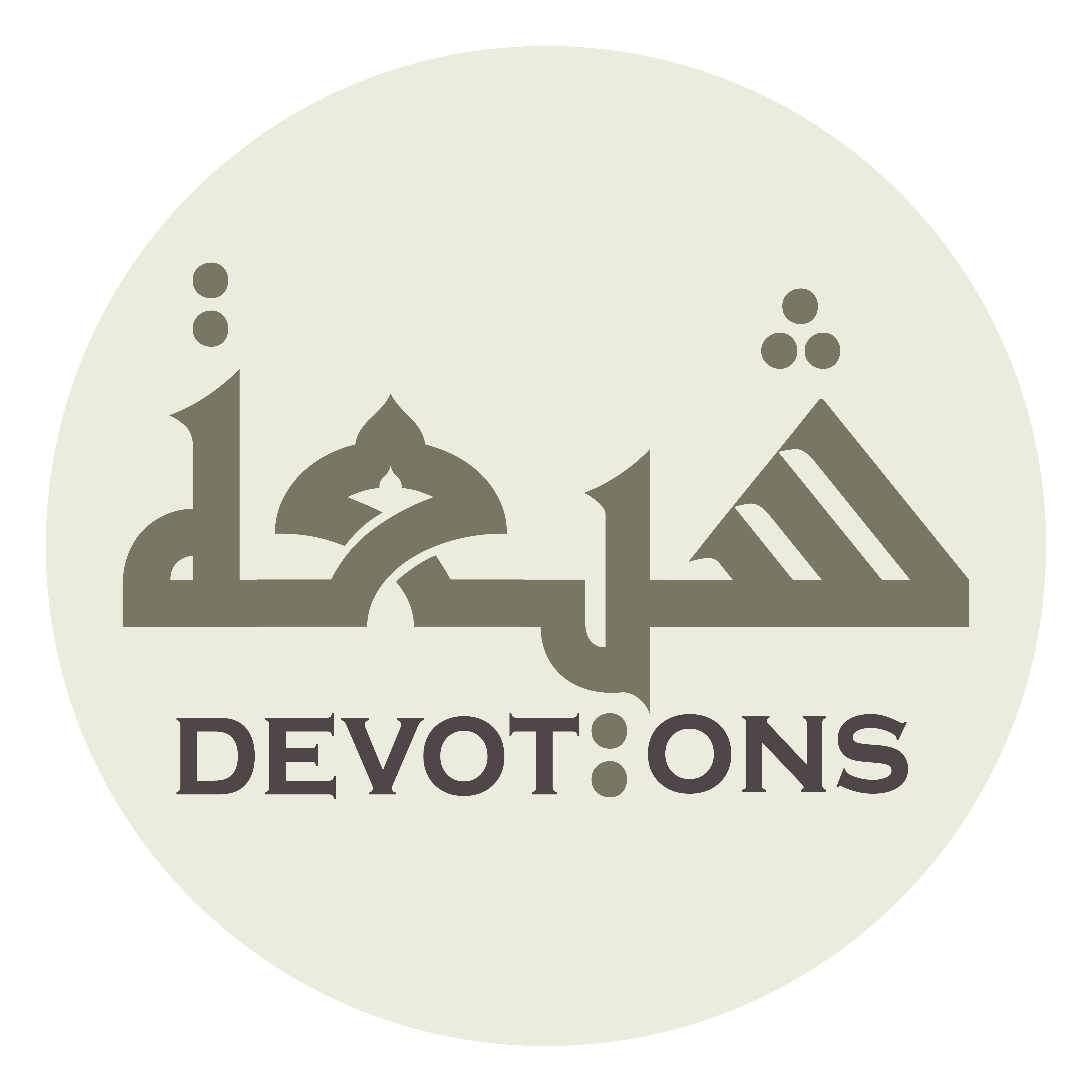 وَأَنَّكَ عَلىٰ كُلِّ شَيْءٍ قَدِيرٌ

wa-annaka `alā kulli shay-in qadīr

and that You have power over all things;
Dua Asharaat
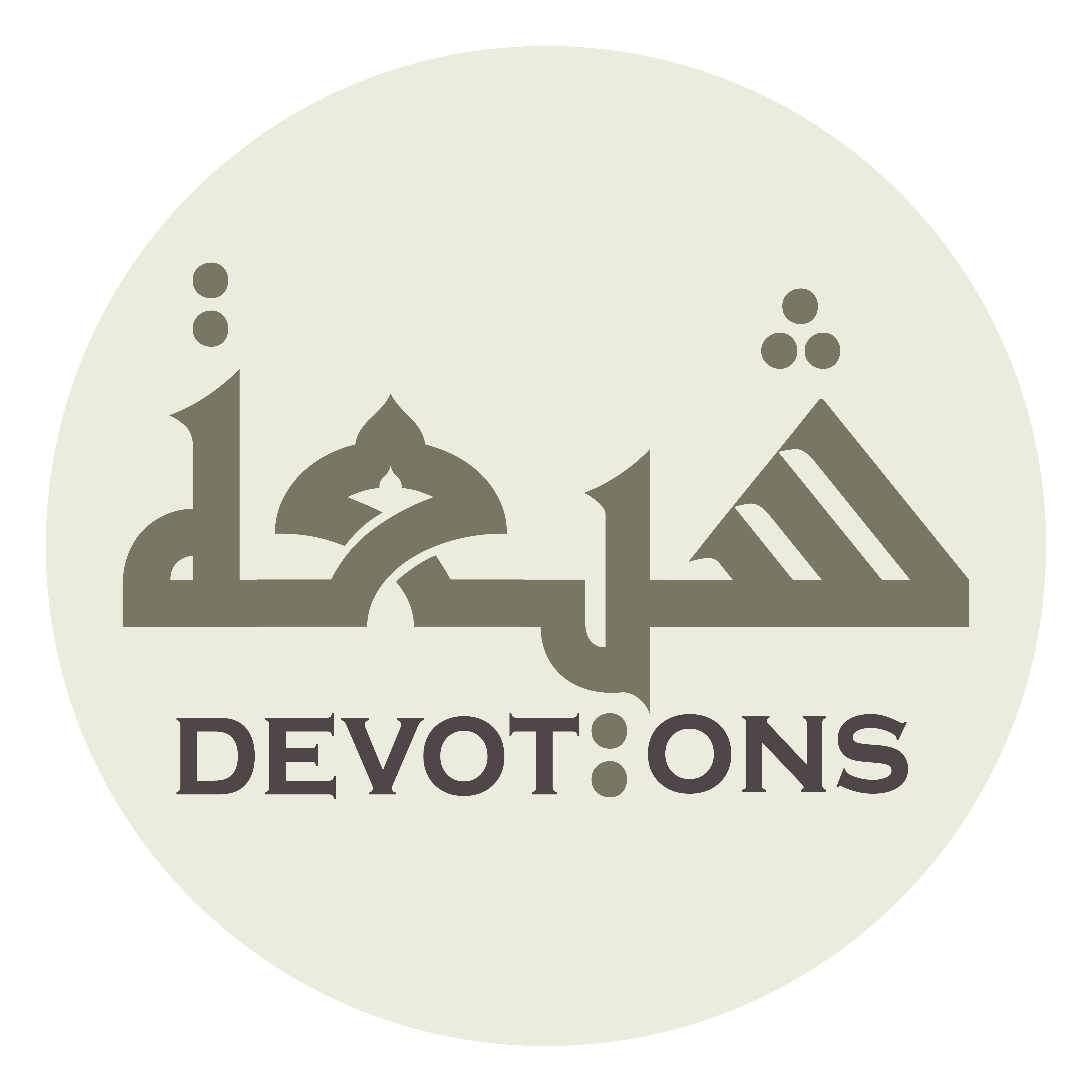 تُحْيِيْ وَتُمِيتُ وَتُمِيتُ وَتُحْيِيْ

tuḥyī watumītu watumītu watuḥyī

You grant life and cause to die and You cause to die and grant life;
Dua Asharaat
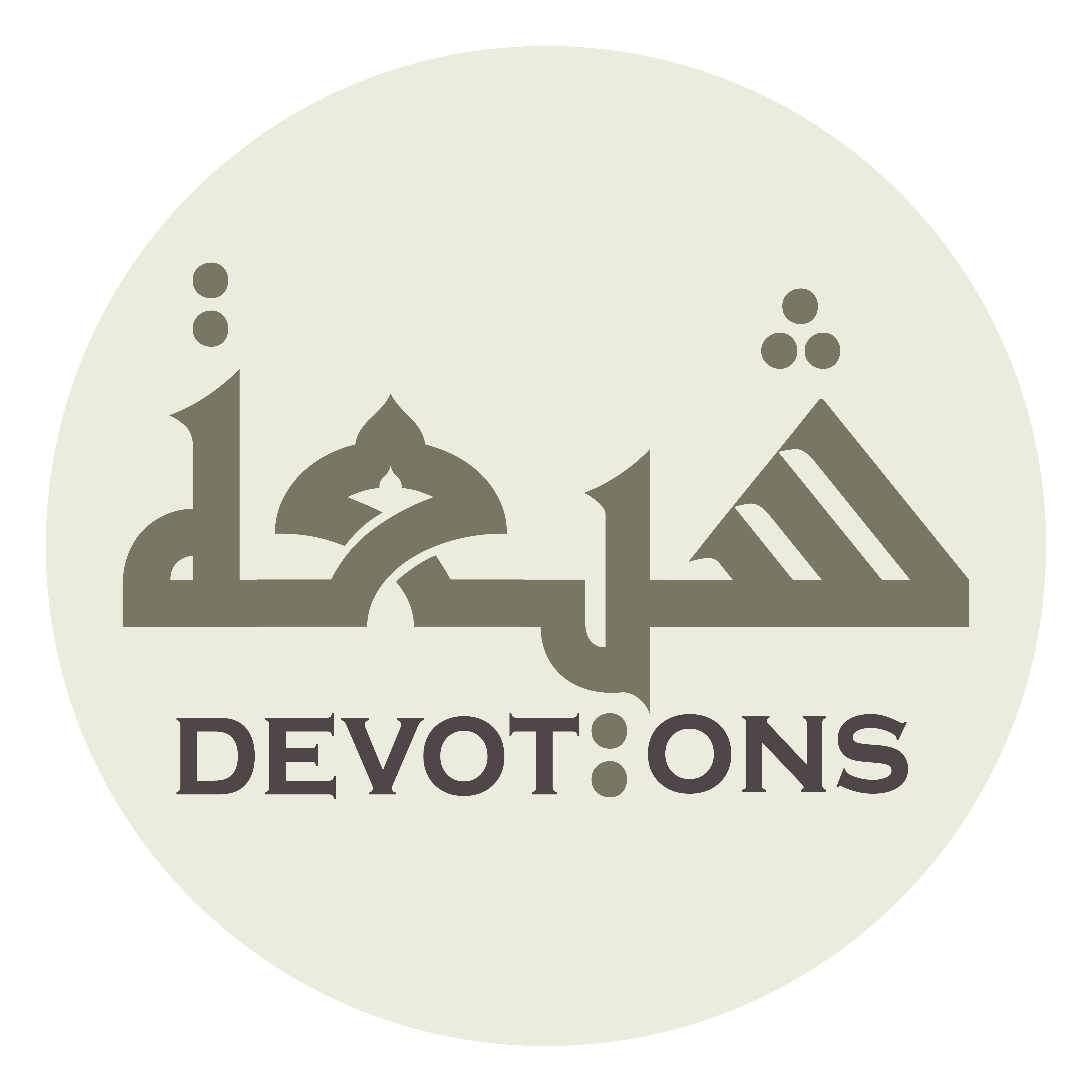 وَأَشْهَدُ أَنَّ الْجَنَّةَ حَقٌّ

wa-ash-hadu annal jannata ḥaqq

and I witness that Paradise is true,
Dua Asharaat
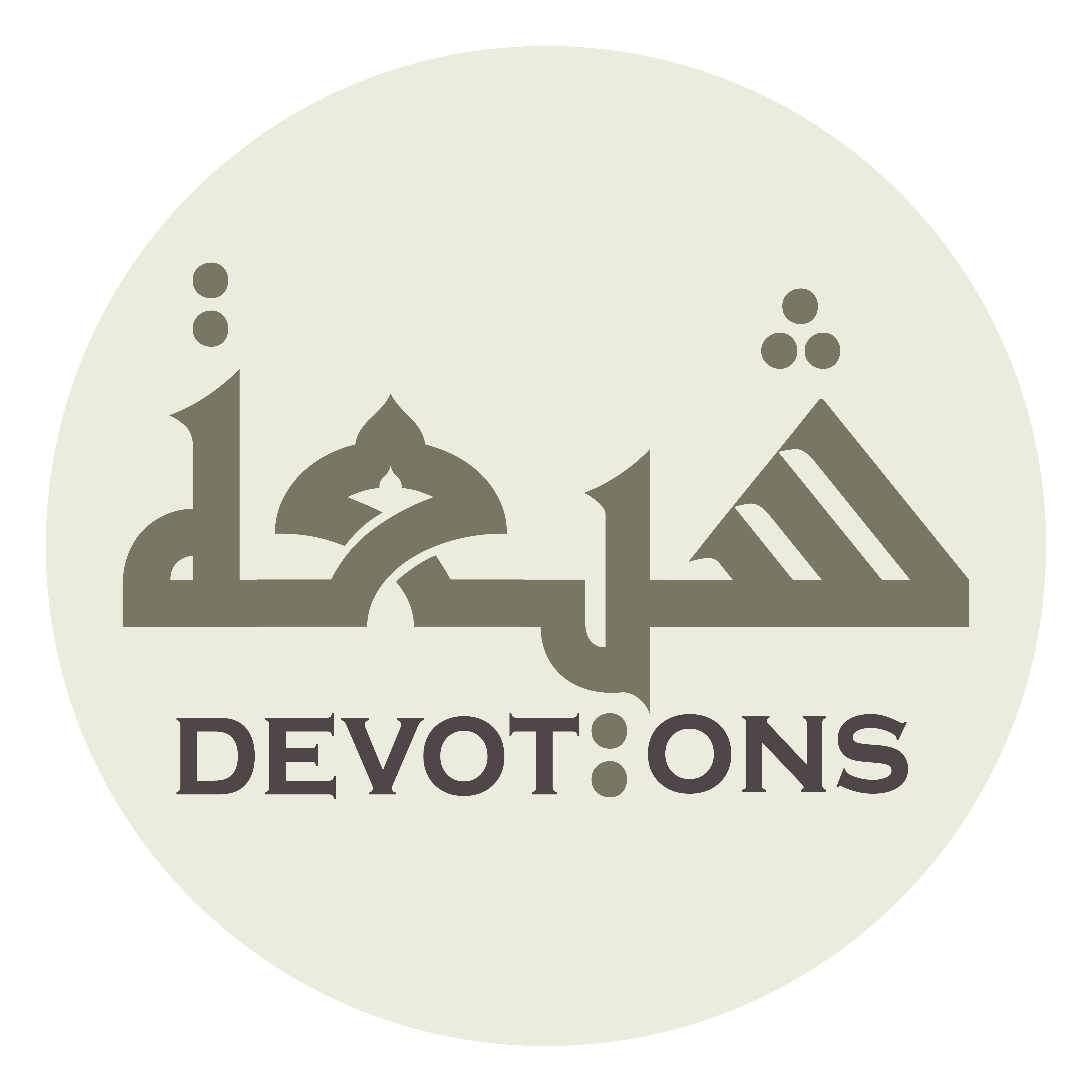 وَأَنَّ النَّارَ حَقٌّ

wa-annan nāra ḥaqq

Hellfire is true,
Dua Asharaat
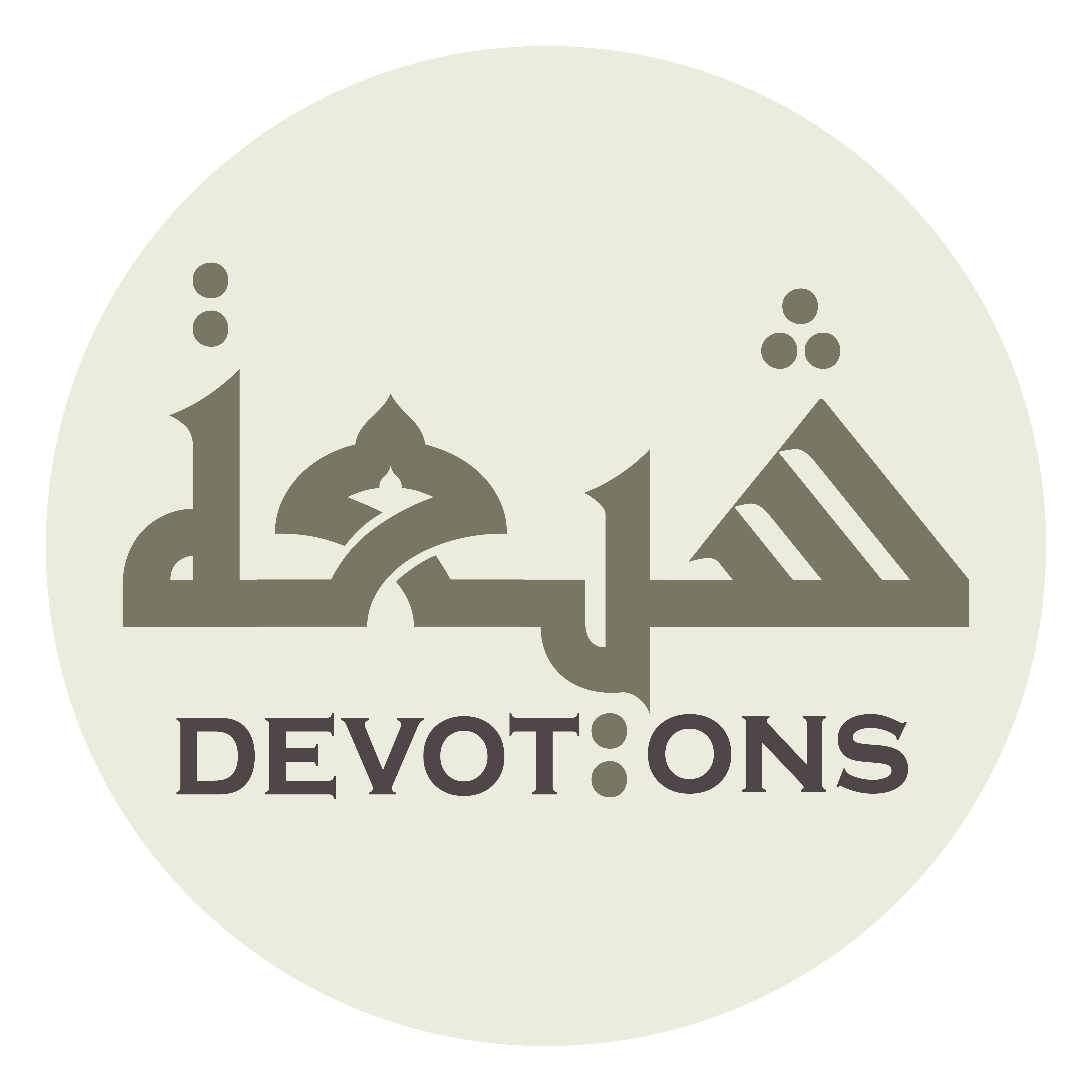 وَالنُّشُورَ حَقٌّ

wan nushūra ḥaqq

Resurrection is true,
Dua Asharaat
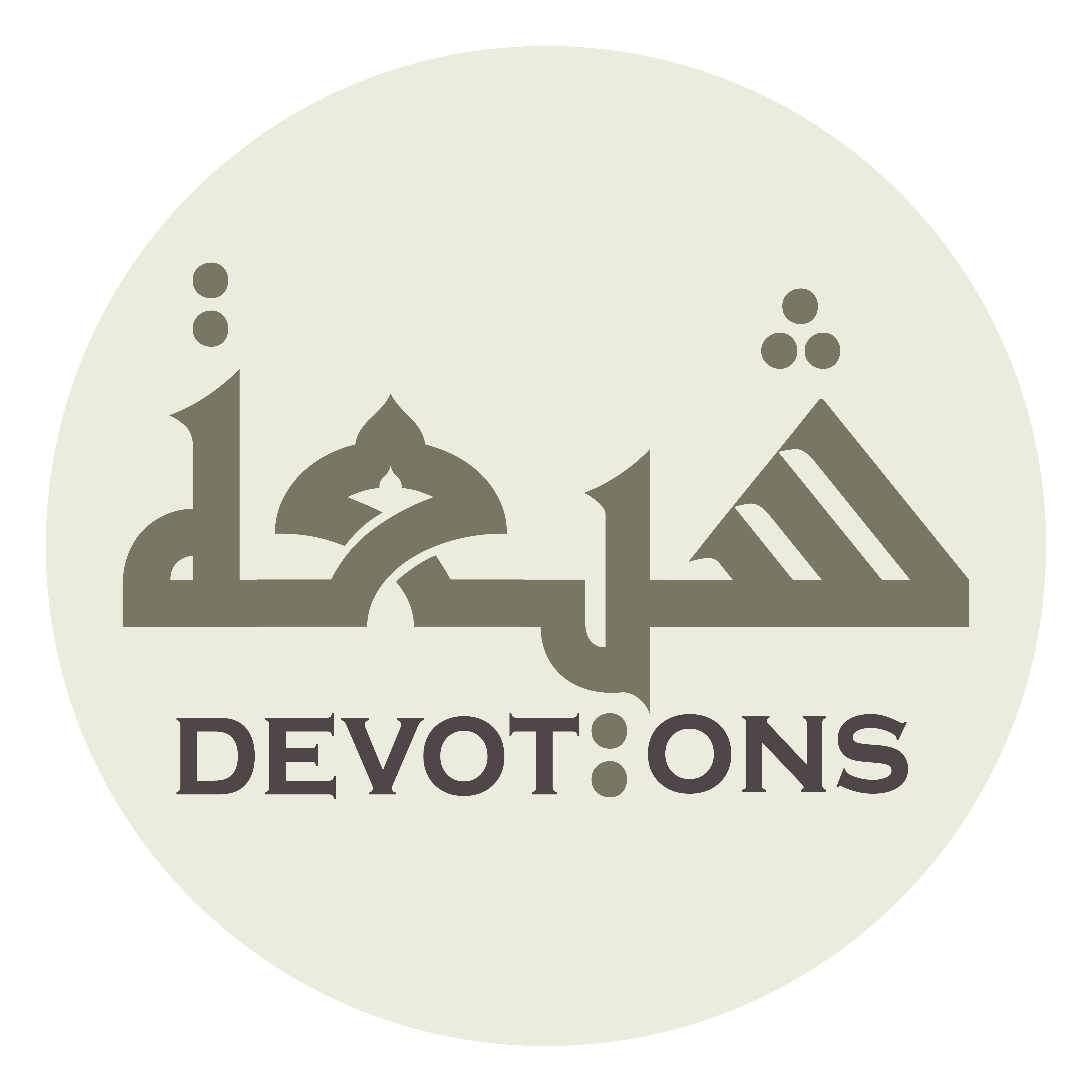 وَالسَّاعَةَ آتِيَةٌ لَارَيْبَ فِيهَا

was sā`ata-ātiyatun lārayba fīhā

the Hour is coming, there is no doubt about it,
Dua Asharaat
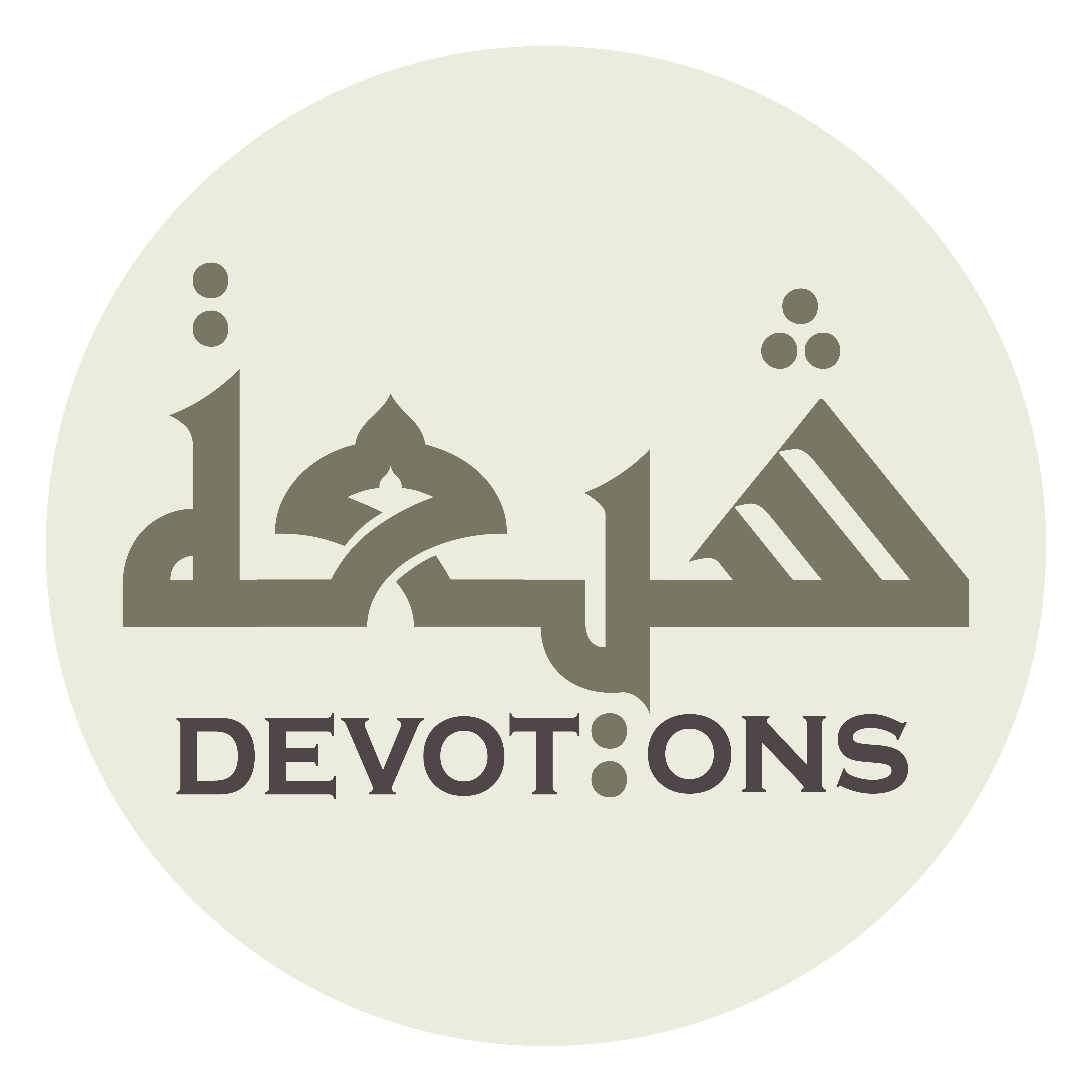 وَأَنَّ اللّٰهَ يَبْعَثُ مَنْ فِيْ الْقُبُورِ

wa-annallāha yab`athu man fil qubūr

and Allah shall raise up those who are in graves.
Dua Asharaat
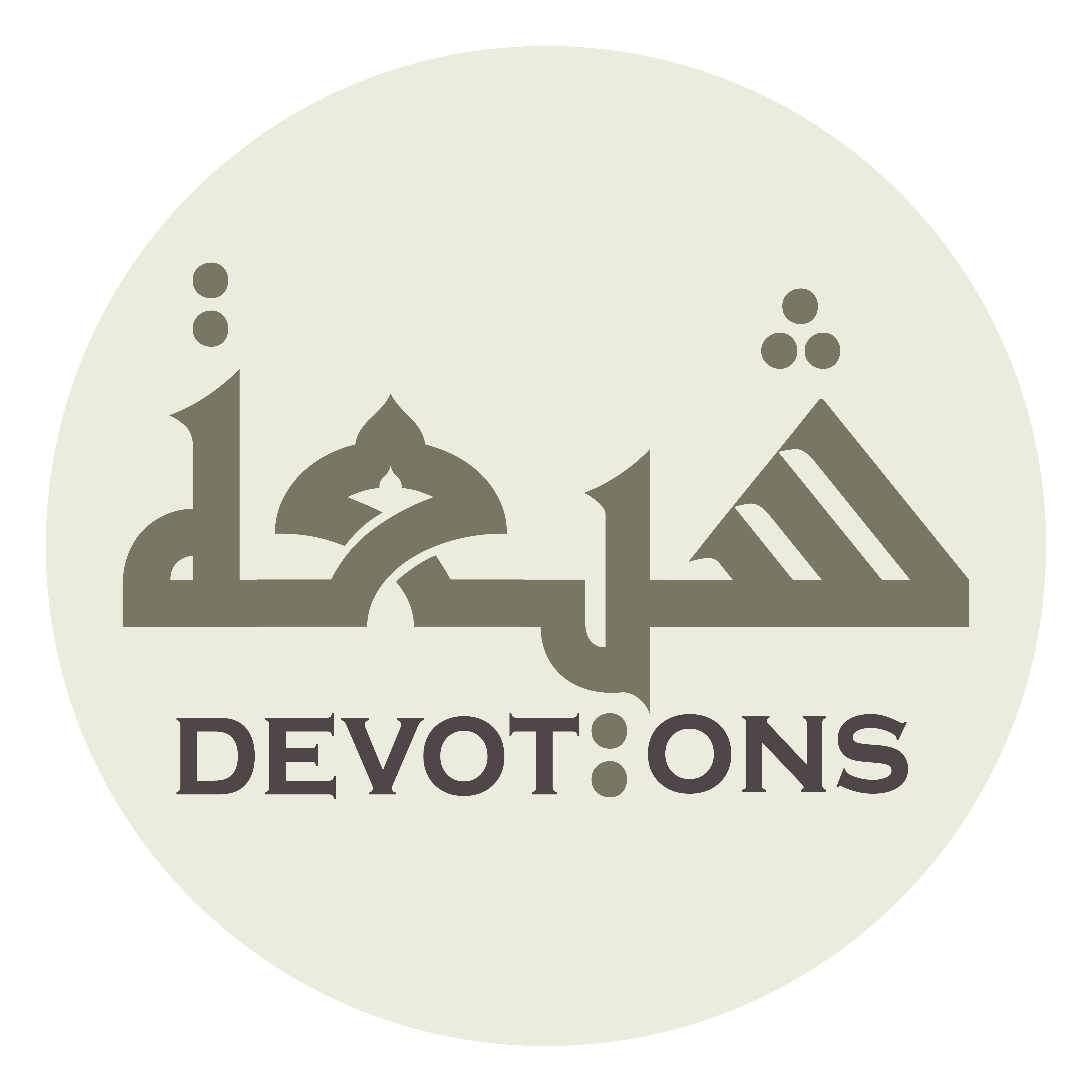 وَأَشْهَدُ أَنَّ عَلِيَّ بْنَ أَبِيْ طَالِبٍ أَمِيرُ الْمُؤْمِنِينَ حَقًّا حَقًّا

wa-ash-hadu anna `aliyyabna abī ṭālibin amīrul mu-minīna ḥaqqan ḥaqqā

I also witness that `Ali the son of Abu-Talib is truly the commander of the faithful, indeed,
Dua Asharaat
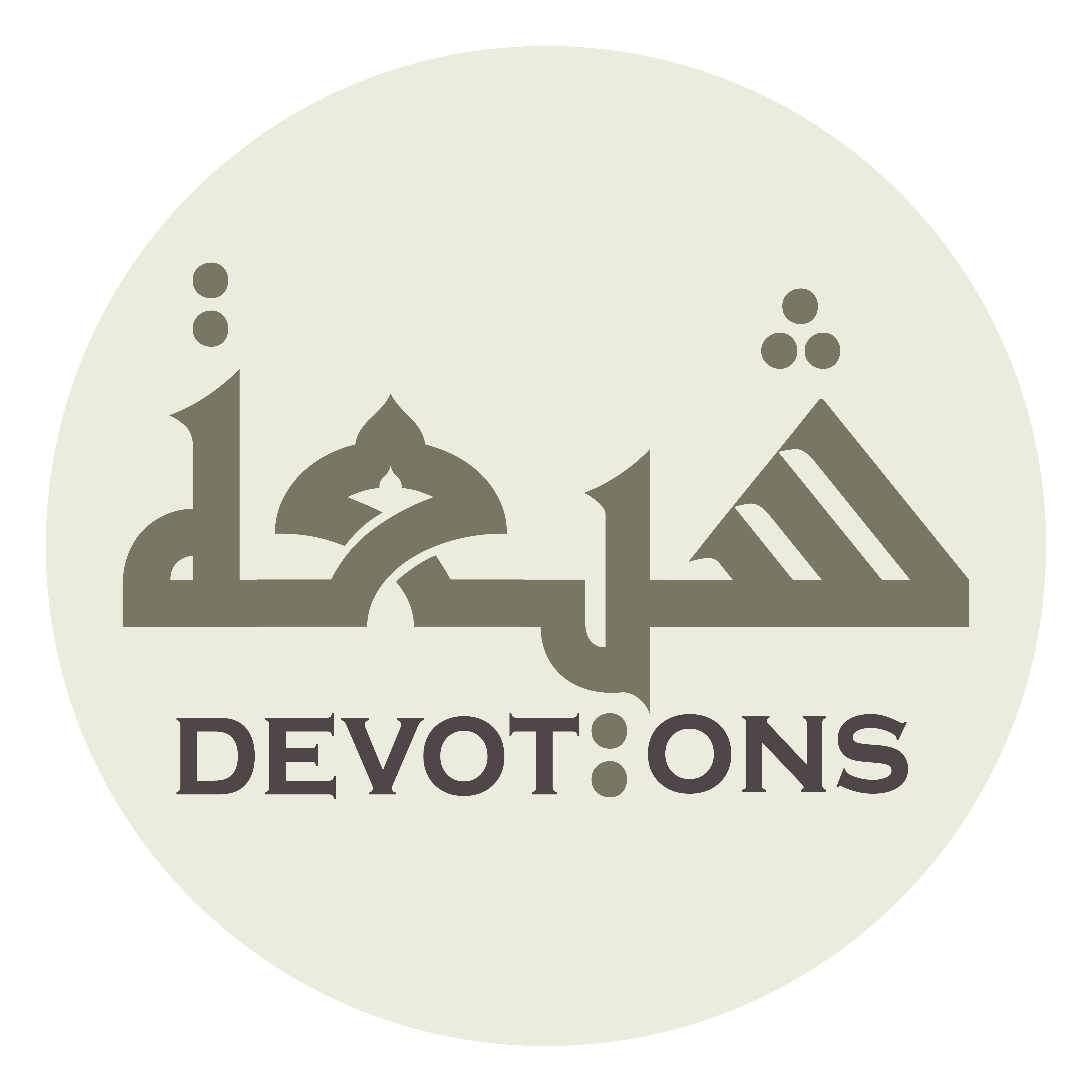 وَأَنَّ الْأَئِمَّةَ مِنْ وُلْدِهِ هُمُ الْأَئِمَّةُ الْهُدَاةُ الْمَهْدِيُّونَ

wa-annal a-immata min wuldihi humul a-immatul hudātul mahdiyyūn

the Imams from his offspring are the guides, leaders, and well-guided,
Dua Asharaat
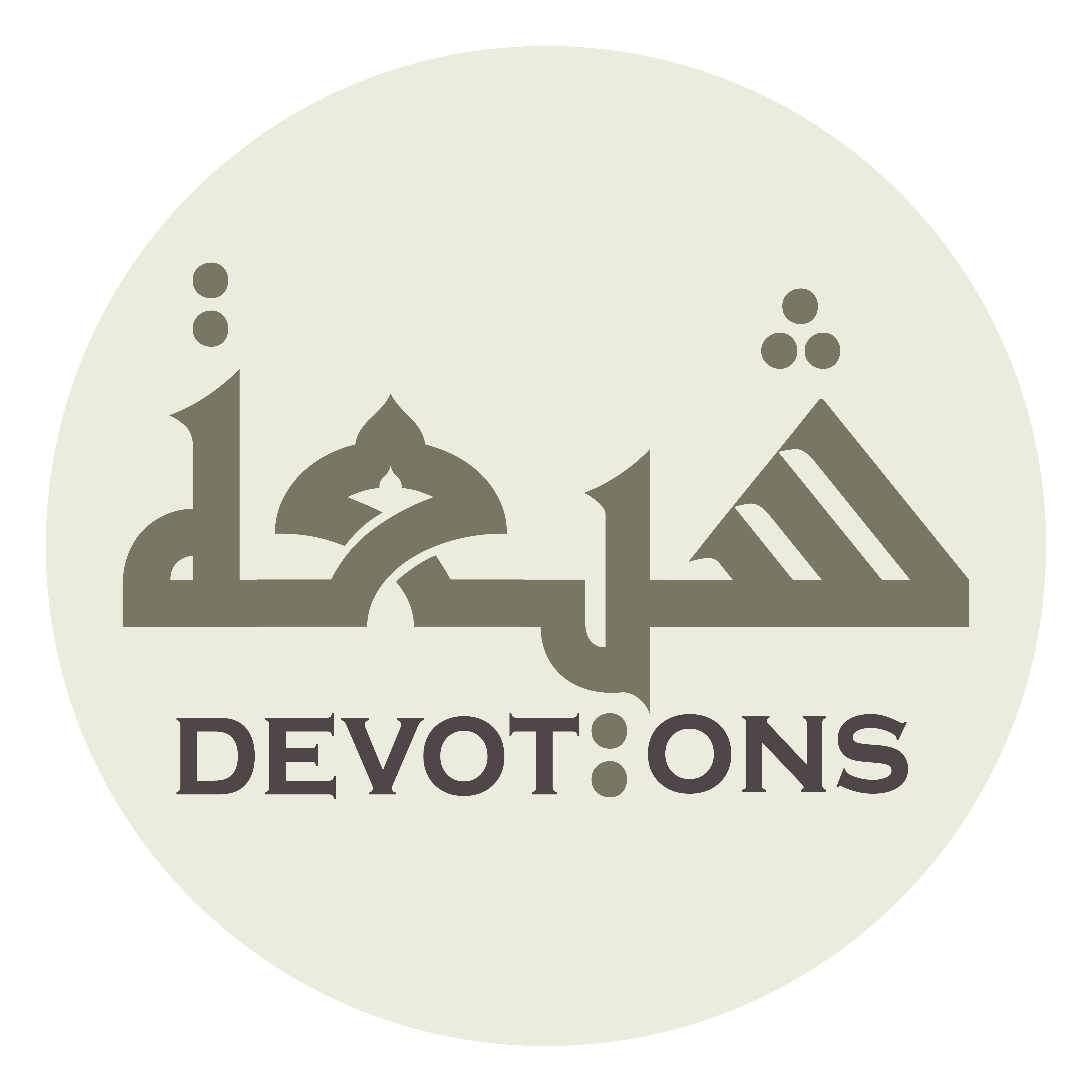 غَيْرُ الضَّالِّينَ وَلَا الْمُضِلِّينَ

ghayruḍ ḍāllīna walal muḍillīn

neither straying off nor misleading,
Dua Asharaat
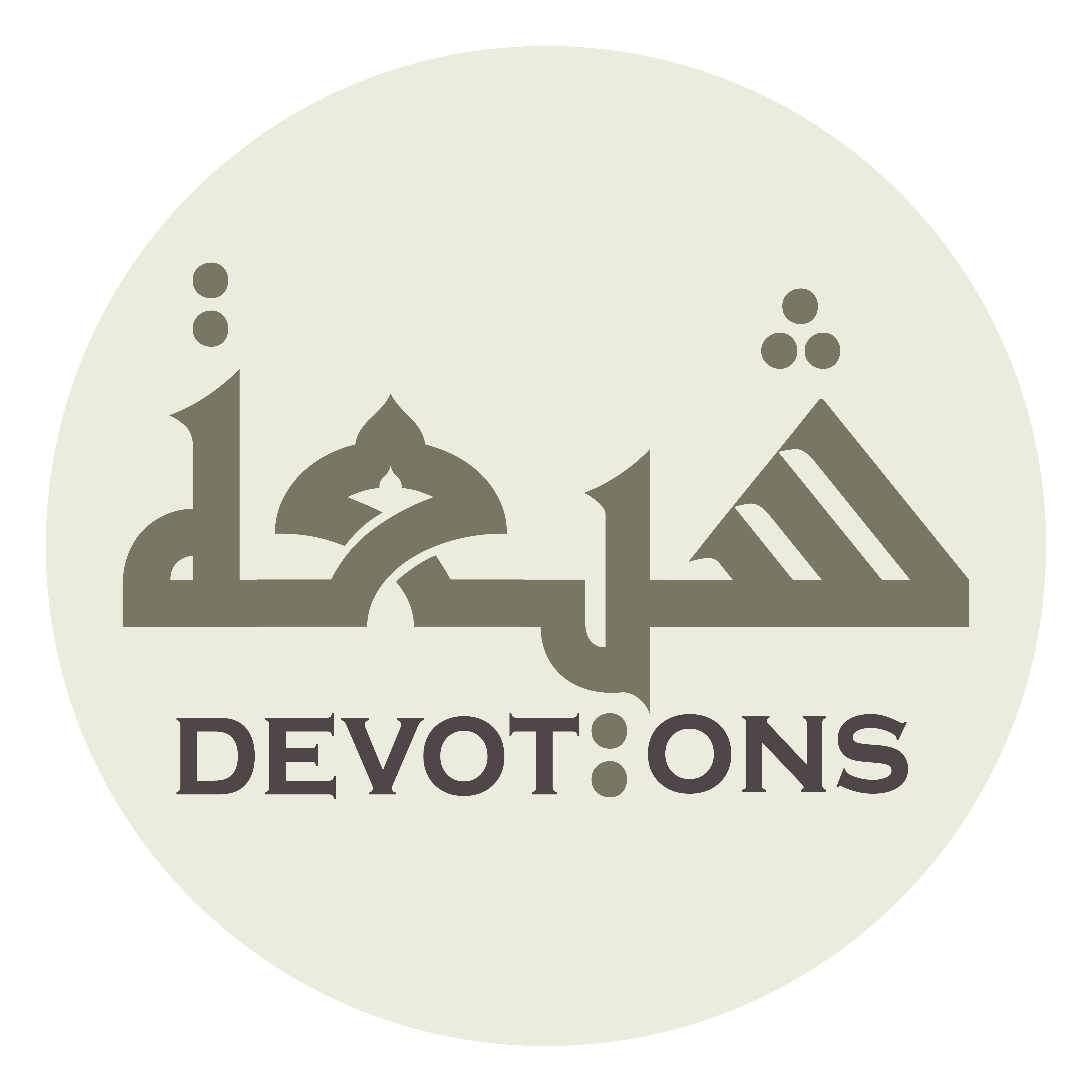 وَأَنَّهُمْ أَوْلِيَاؤُكَ الْمُصْطَفَونَ

wa-annahum awliya-ukal muṣṭafaun

and they are Your chosen representatives,
Dua Asharaat
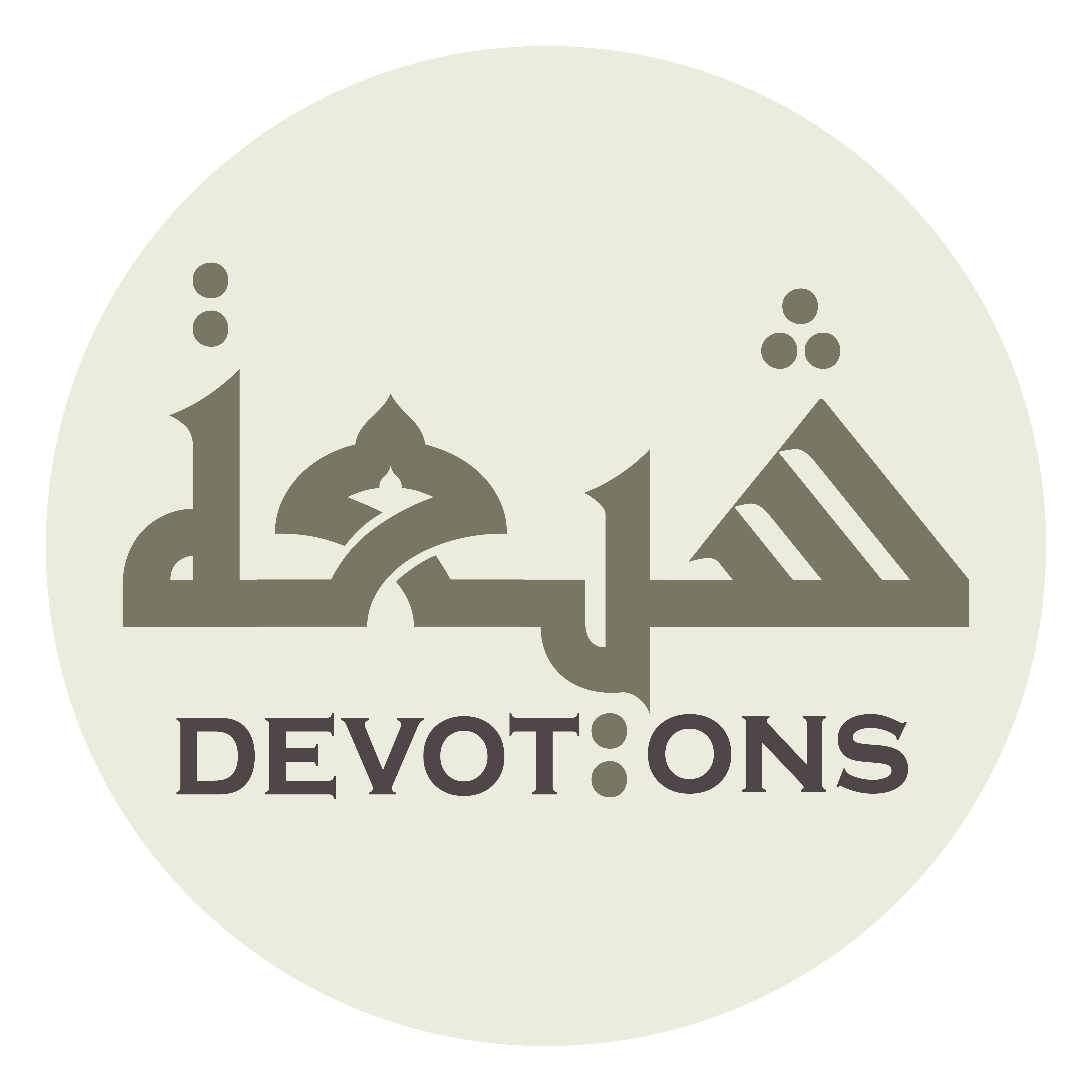 وَحِزْبُكَ الْغَالِبُونَ

waḥizbukal ghālibūn

Your triumphant party,
Dua Asharaat
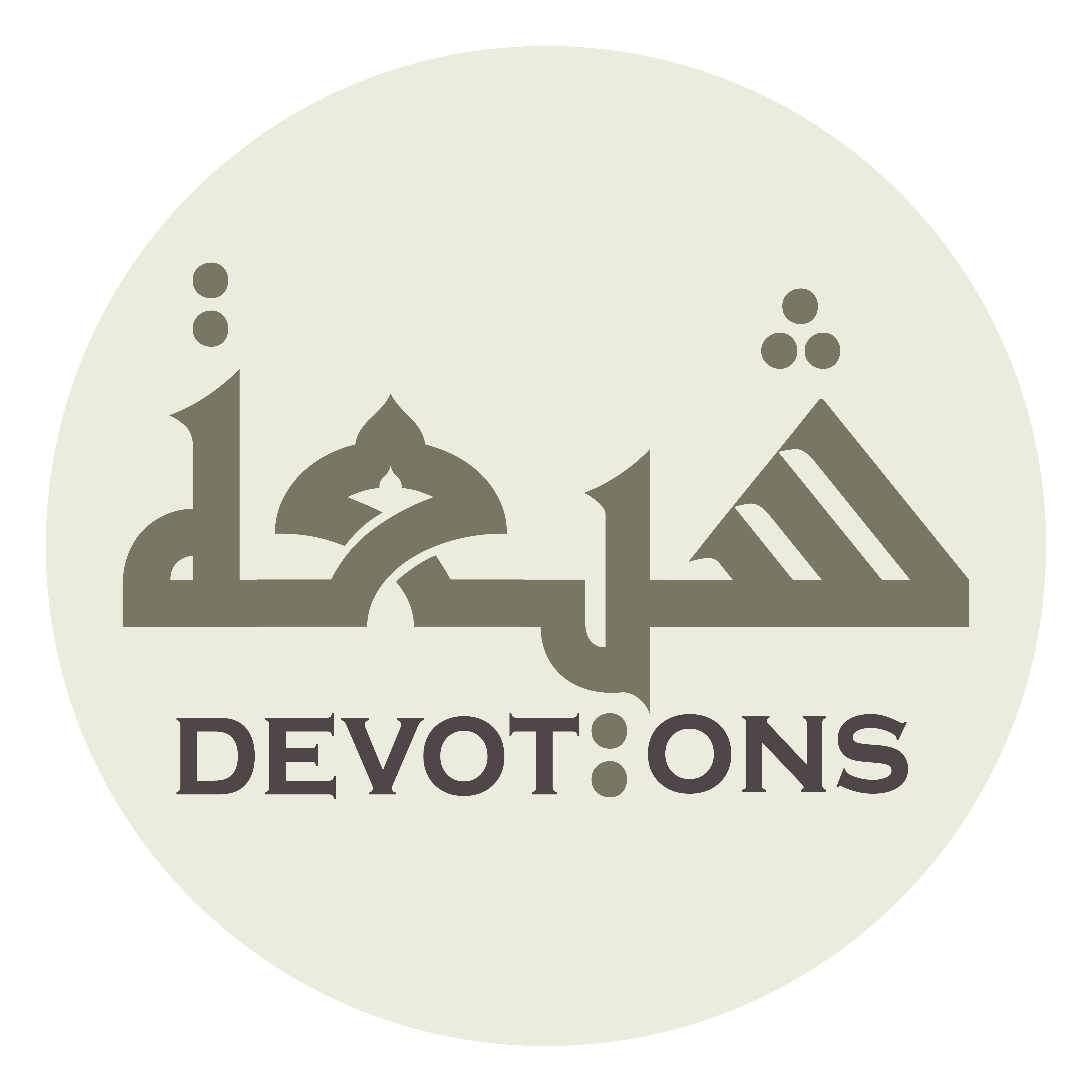 وَصِفْوَتُكَ وَخِيَرَتُكَ مِنْ خَلْقِكَ

waṣifwatuka wakhiyaratuka min khalqik

Your choice, the most favorable of all Your creatures,
Dua Asharaat
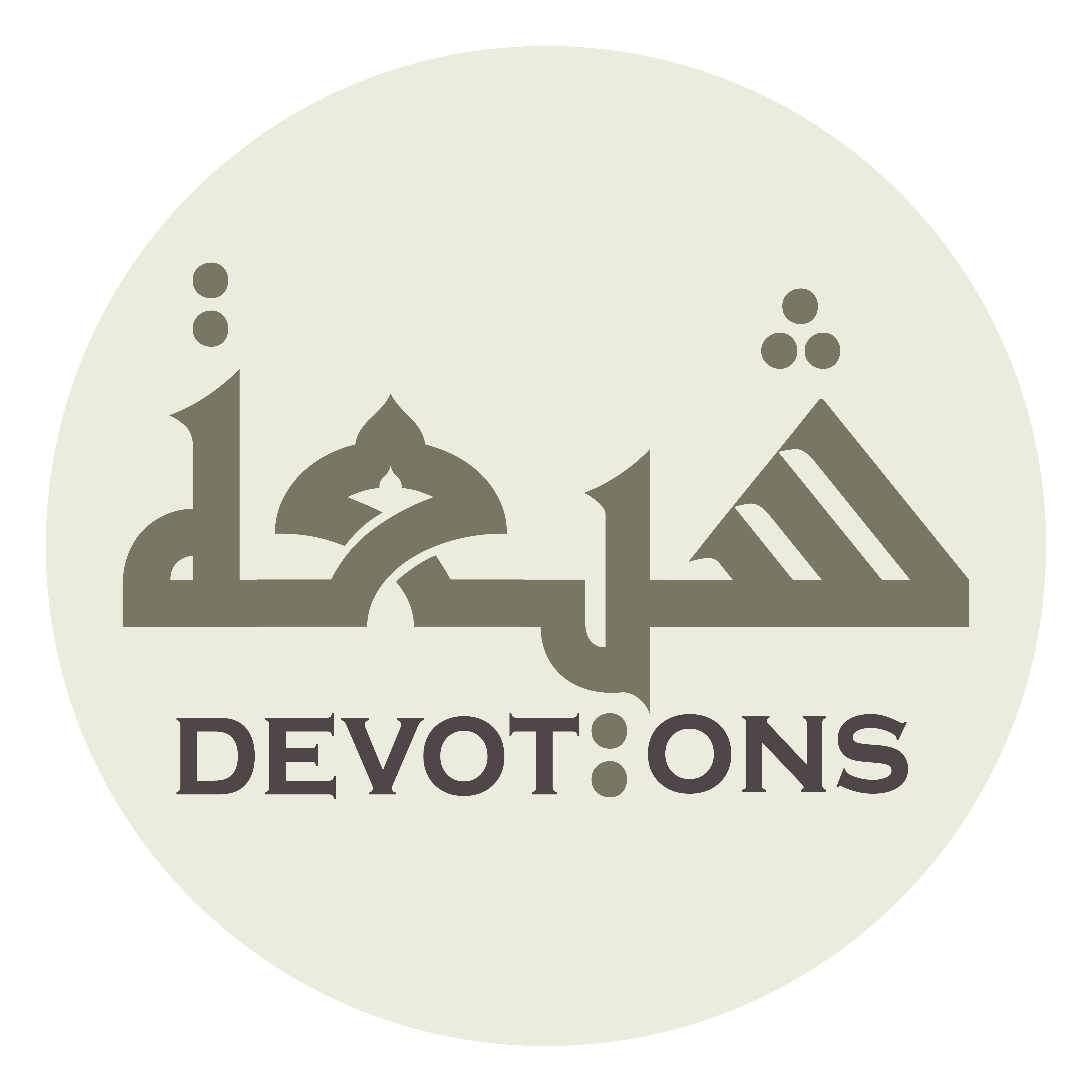 وَنُجَبَاؤُكَ الَّذِيْنَ انْتَجَبْتَهُمْ لِدِينِكَ

wanujaba-ukal ladhīnantajabtahum lidīnik

the superior ones whom You have selected for Your religion,
Dua Asharaat
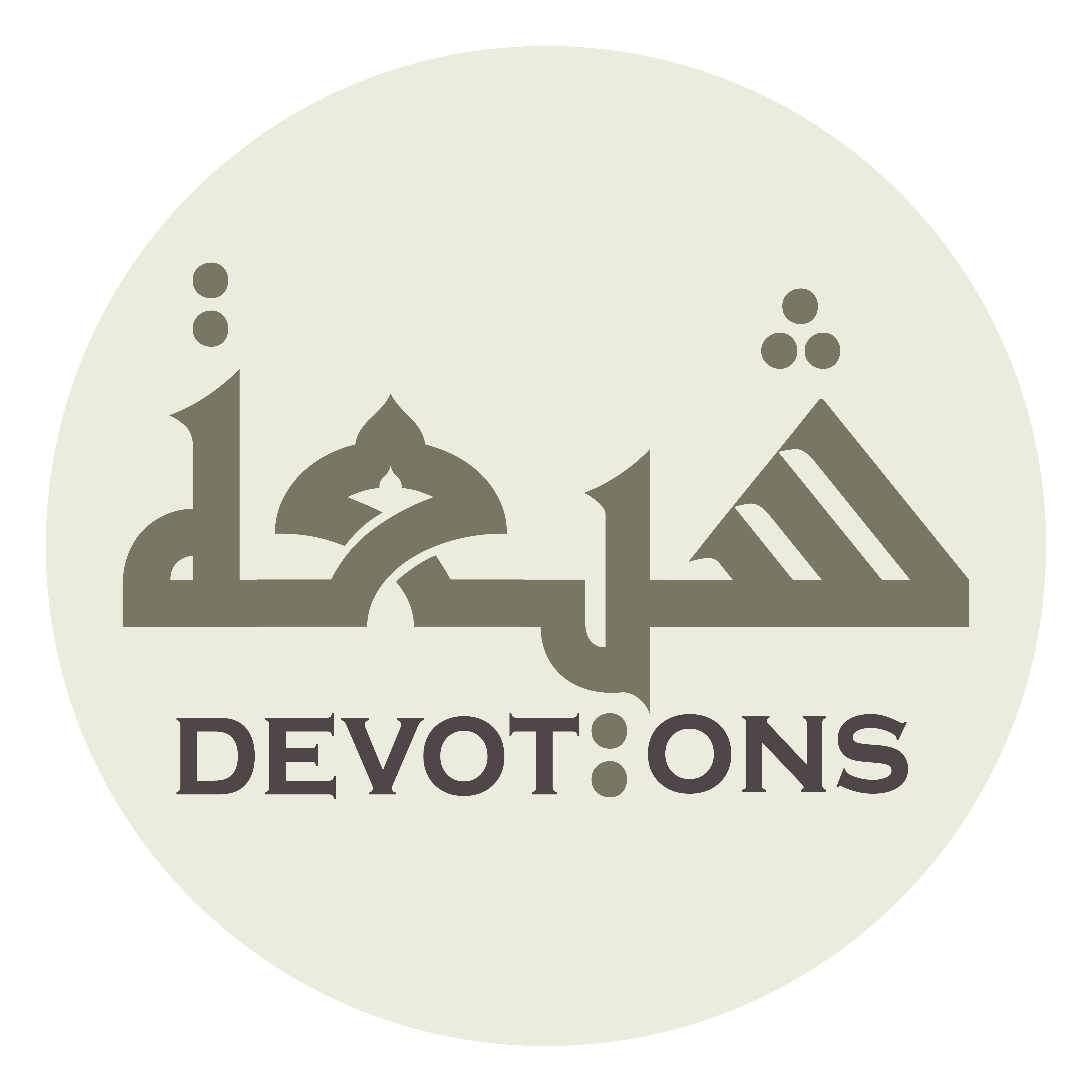 وَاخْتَصَصْتَهُمْ مِنْ خَلْقِكَ

wakhtaṣaṣtahum min khalqik

decided on from among Your beings,
Dua Asharaat
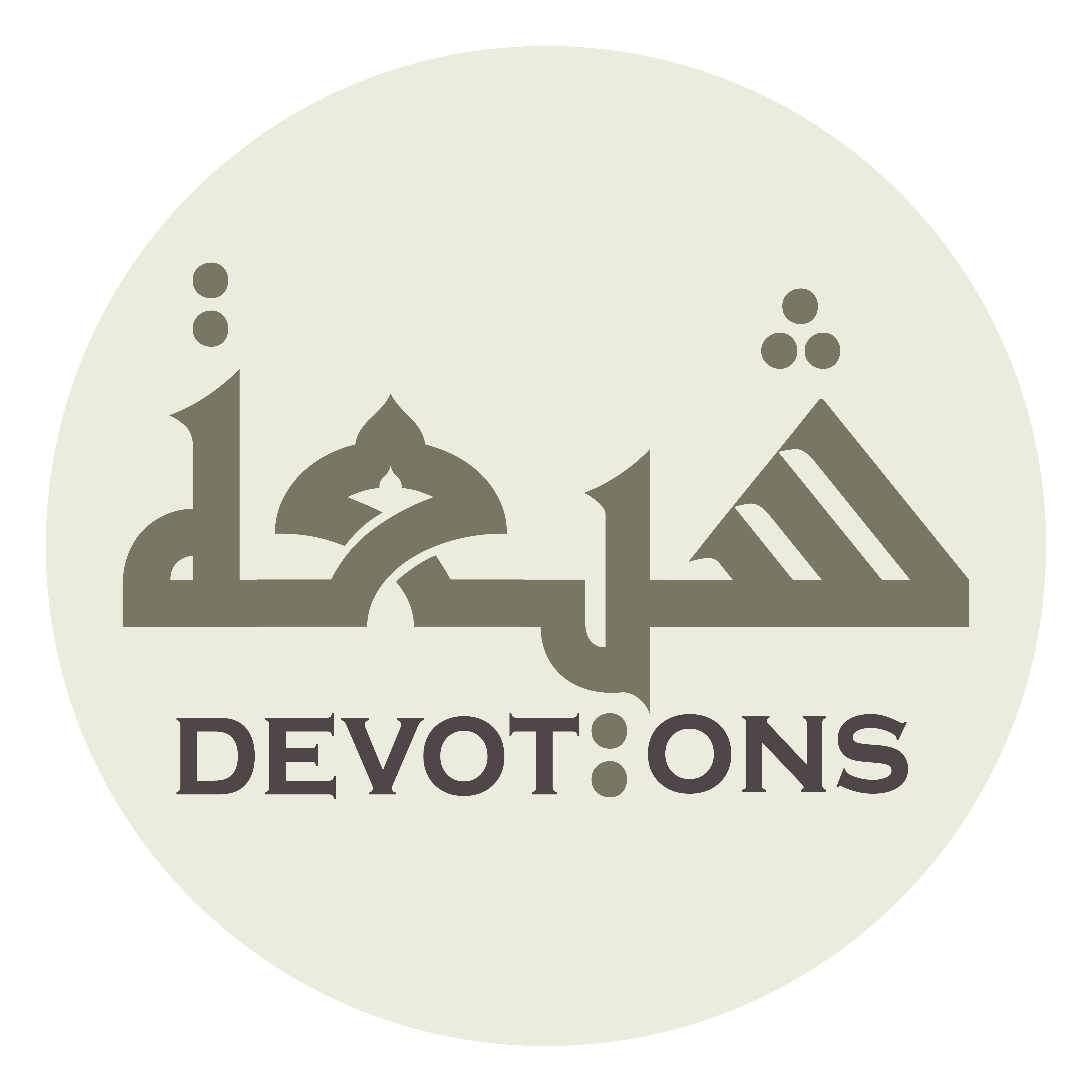 وَاصْطَفَيْتَهُمْ عَلىٰ عِبَادِكَ

waṣṭafaytahum `alā `ibādik

chosen from among Your servants,
Dua Asharaat
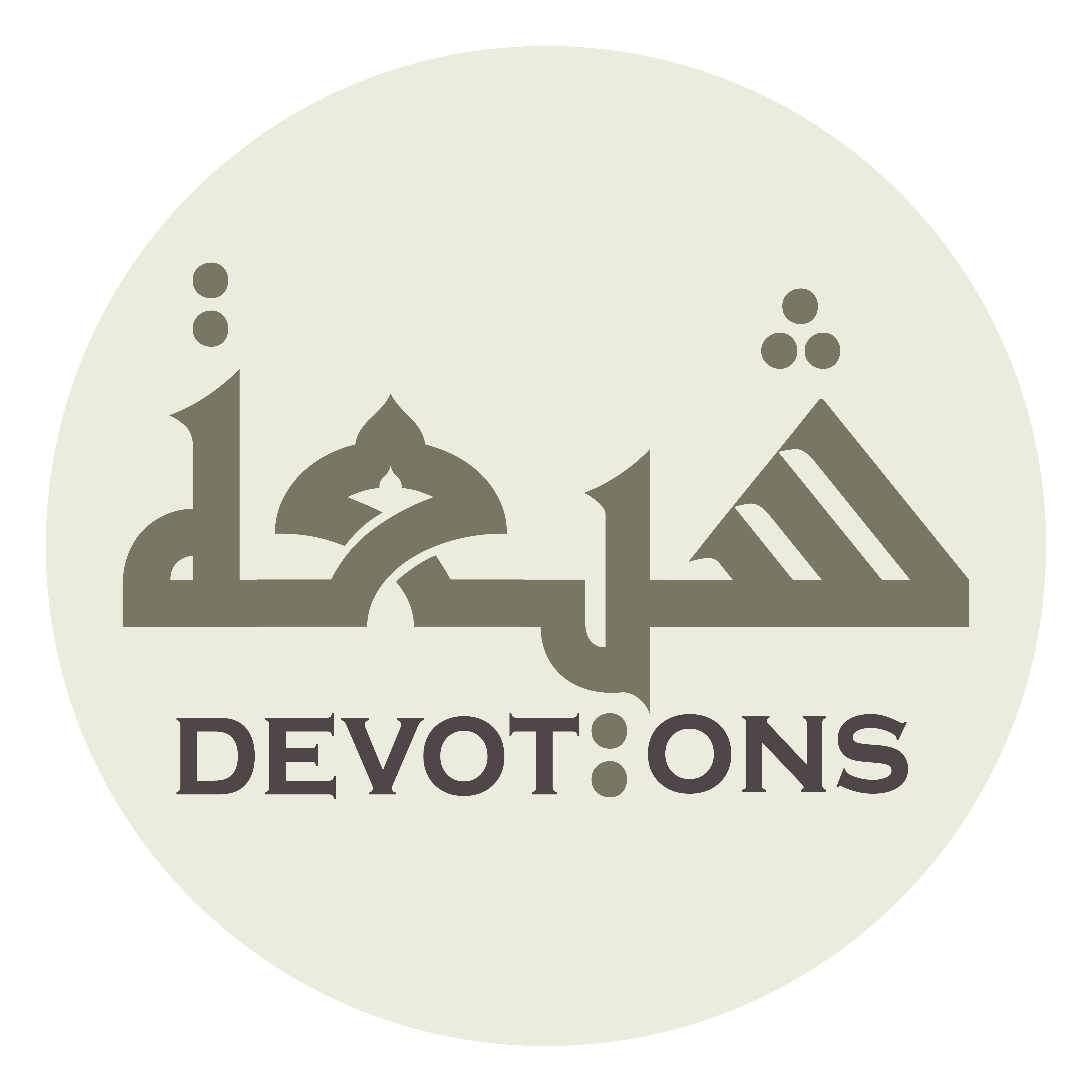 وَجَعَلْتَهُمْ حُجَّةً عَلَى الْعَالَمِينَ

waja`altahum ḥujjatan `alal `ālamīn

and made Claims against all beings.
Dua Asharaat
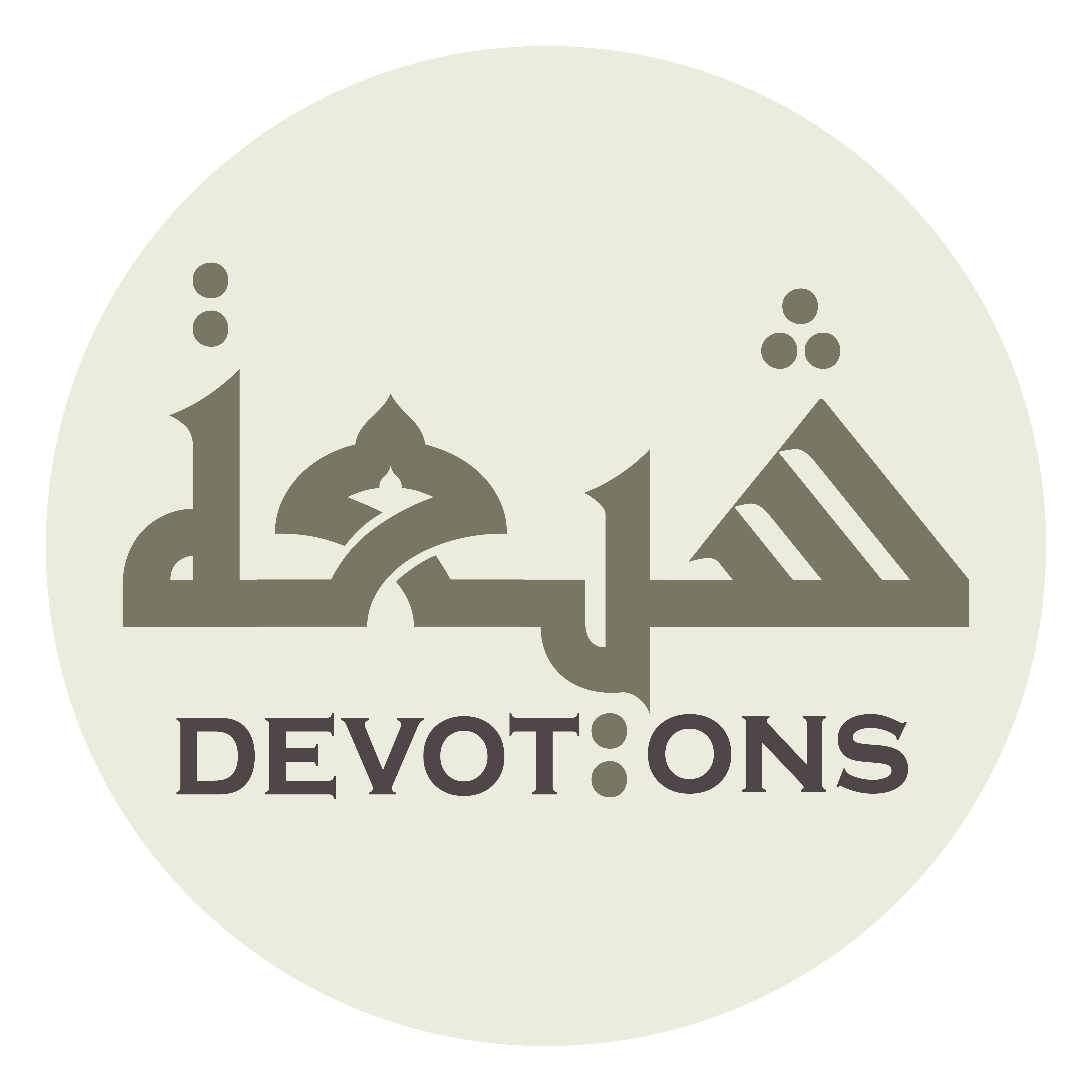 صَلَوَاتُكَ عَلَيْهِمْ وَالسَّلامُ وَرَحْمَةُ اللَّهِ وَبَرَكَاتُهُ

ṣalawātuka `alayhim was salāmu waraḥmatullāhi wabarakātuh

May Your consent, peace, mercy, and blessings be upon them.
Dua Asharaat
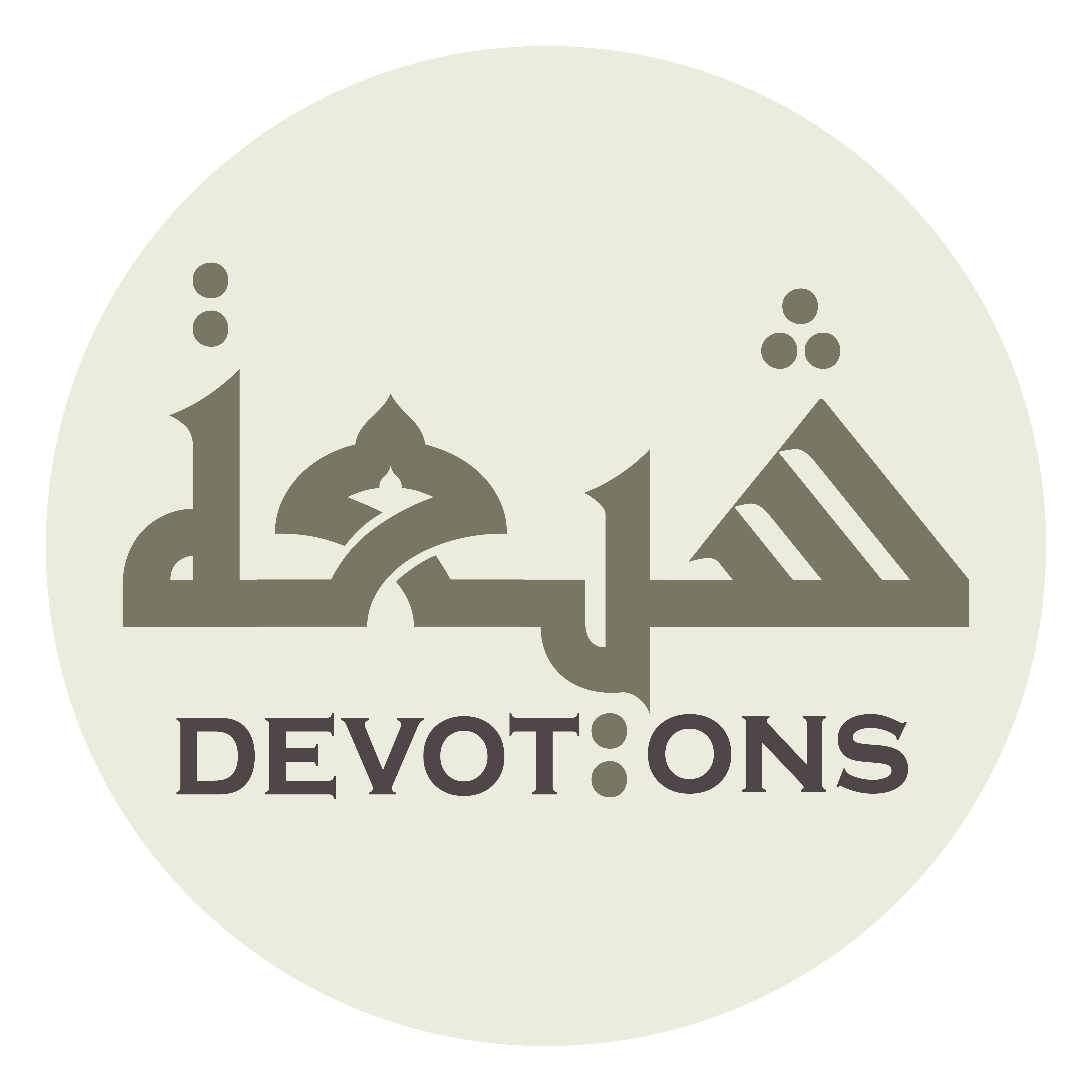 اَللّٰهُمَّ اكْتُبْ لِيْ هٰذِهِ الشَّهَادَةَ عِنْدَكَ

allāhummaktub lī hādhihish shahādata `indak

O Allah, (please do] certify this witness for me with You
Dua Asharaat
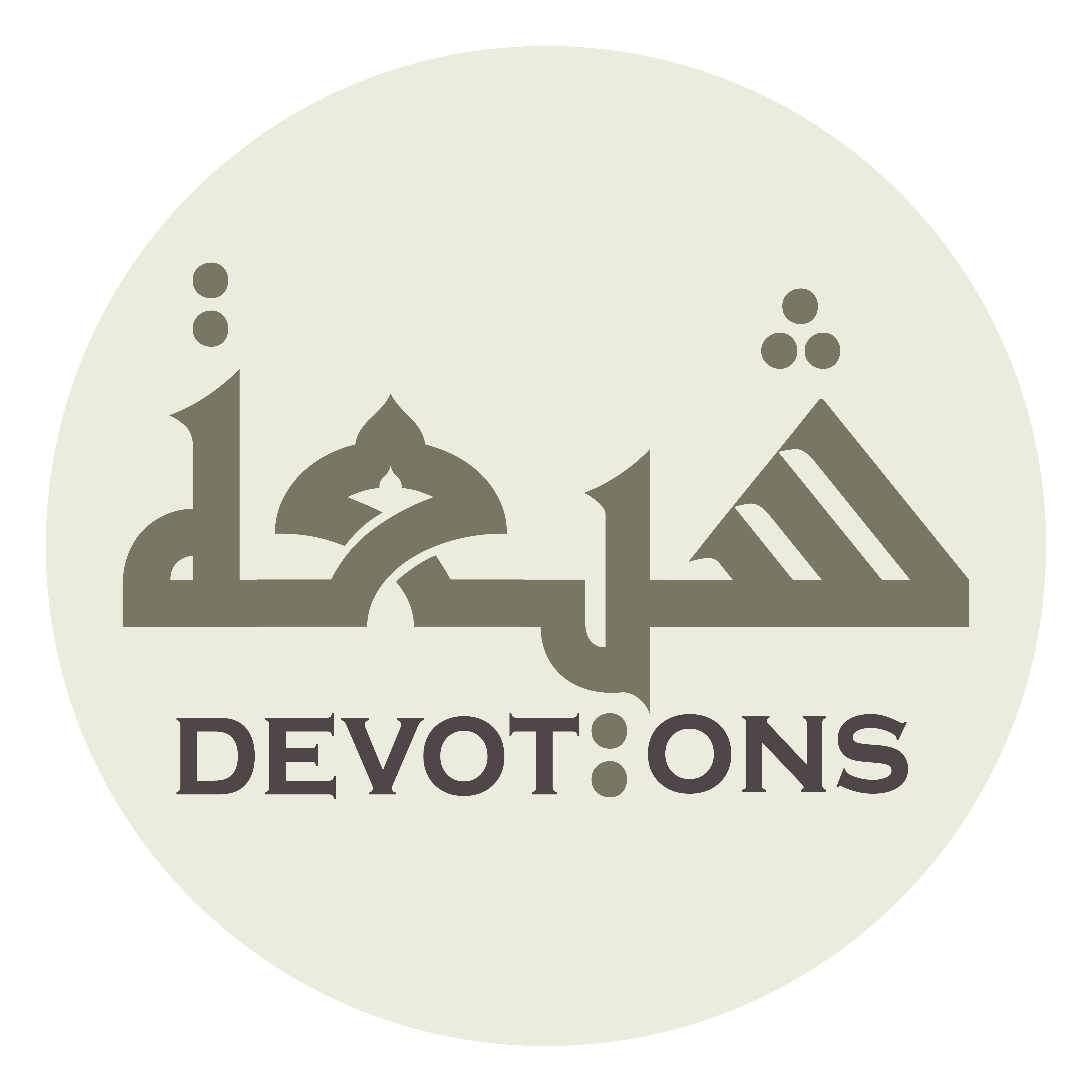 حَتّىٰ تُلَقِّنَنِيهَا يَوْمَ الْقِيَامَةِ وَأَنْتَ عَنِّيْ رَاضٍ

ḥattā tulaqqinanīhā yawmal qiyāmati wa-anta `annī rāḍ

so that You shall give it back to me on the Resurrection Day while You are pleased with me.
Dua Asharaat
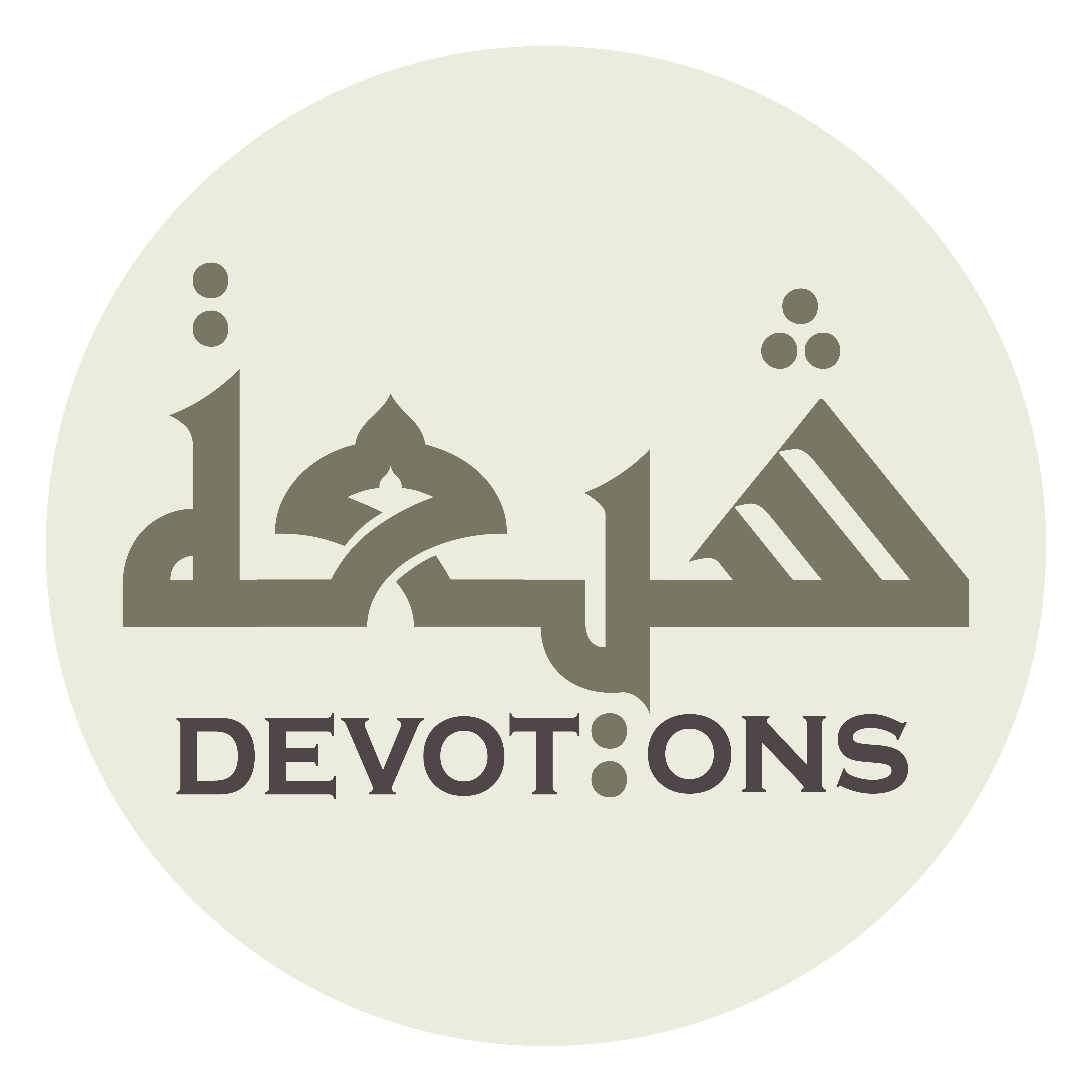 إِنَّكَ عَلىٰ مَا تَشَاءُ قَدِيرٌ

innaka `alā mā tashā-u qadīr

Verily, You have power over all that which You will.
Dua Asharaat
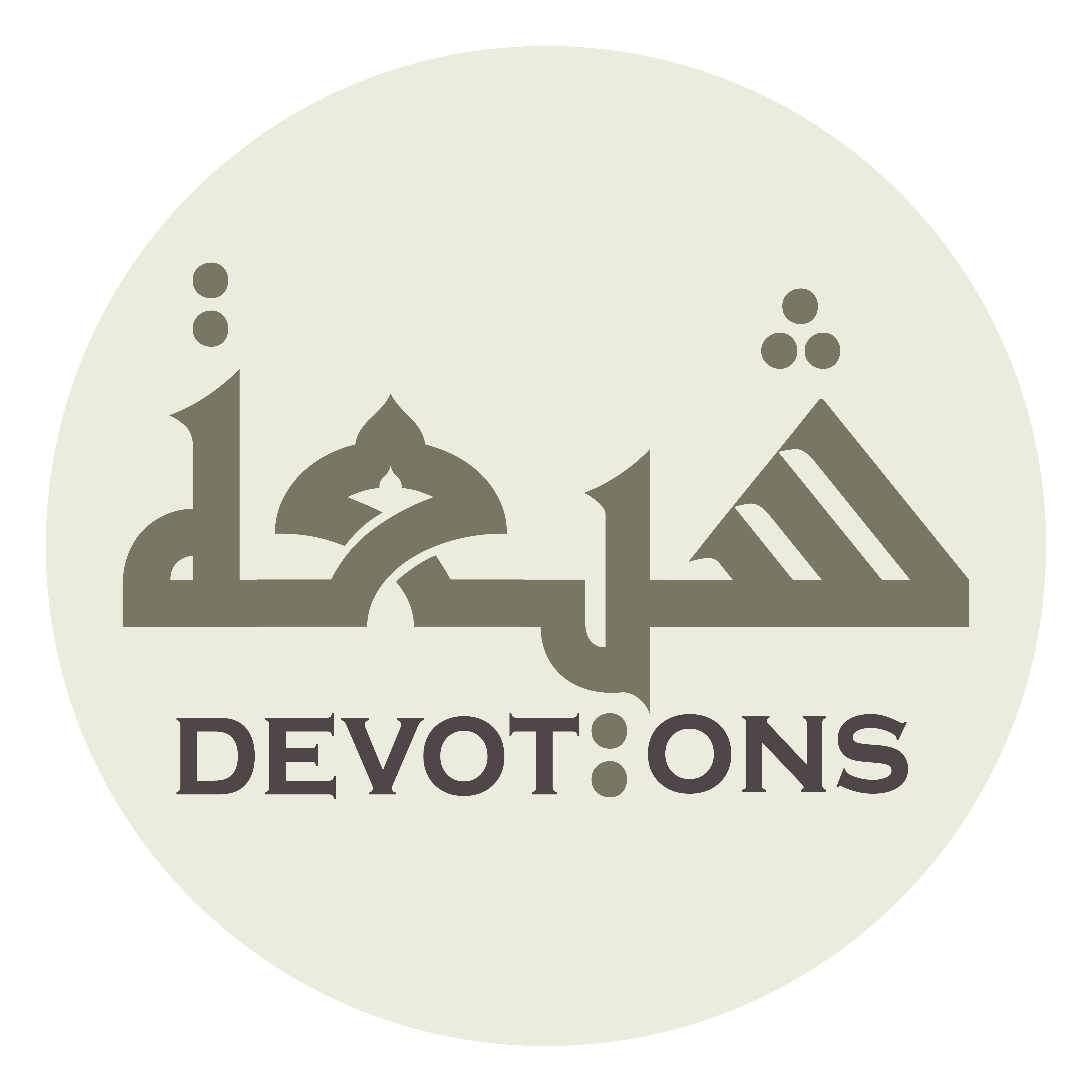 اَللّٰهُمَّ لَكَ الْحَمْدُ حَمْدًا يَصْعَدُ أَوَّلُهُ وَلَا يَنْفَدُ آخِرُهُ

allāhumma lakal ḥamdu ḥamdan yaṣ`adu awwaluhu walā yanfadu-ākhiruh

O Allah, to You be praise the first of which ascends while its end is infinite.
Dua Asharaat
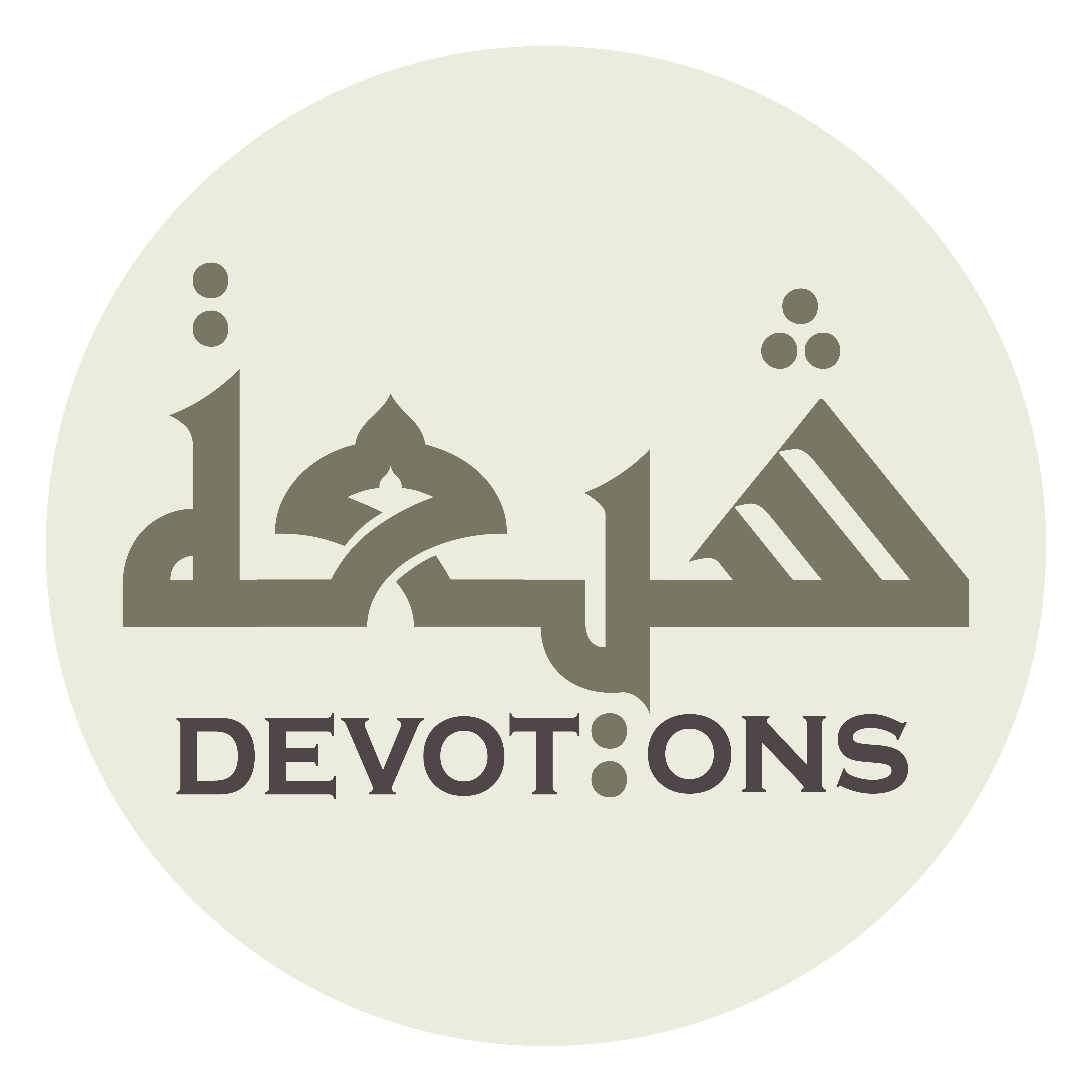 اَللّٰهُمَّ لَكَ الْحَمْدُ حَمْدًا تَضَعُ لَكَ السَّمَاءُ كَنَفَيْهَا

allāhumma lakal ḥamdu ḥamdan taḍa`u lakas samā-u kanafayhā

O Allah, to You be praise due to which the heavens humbles itself to You
Dua Asharaat
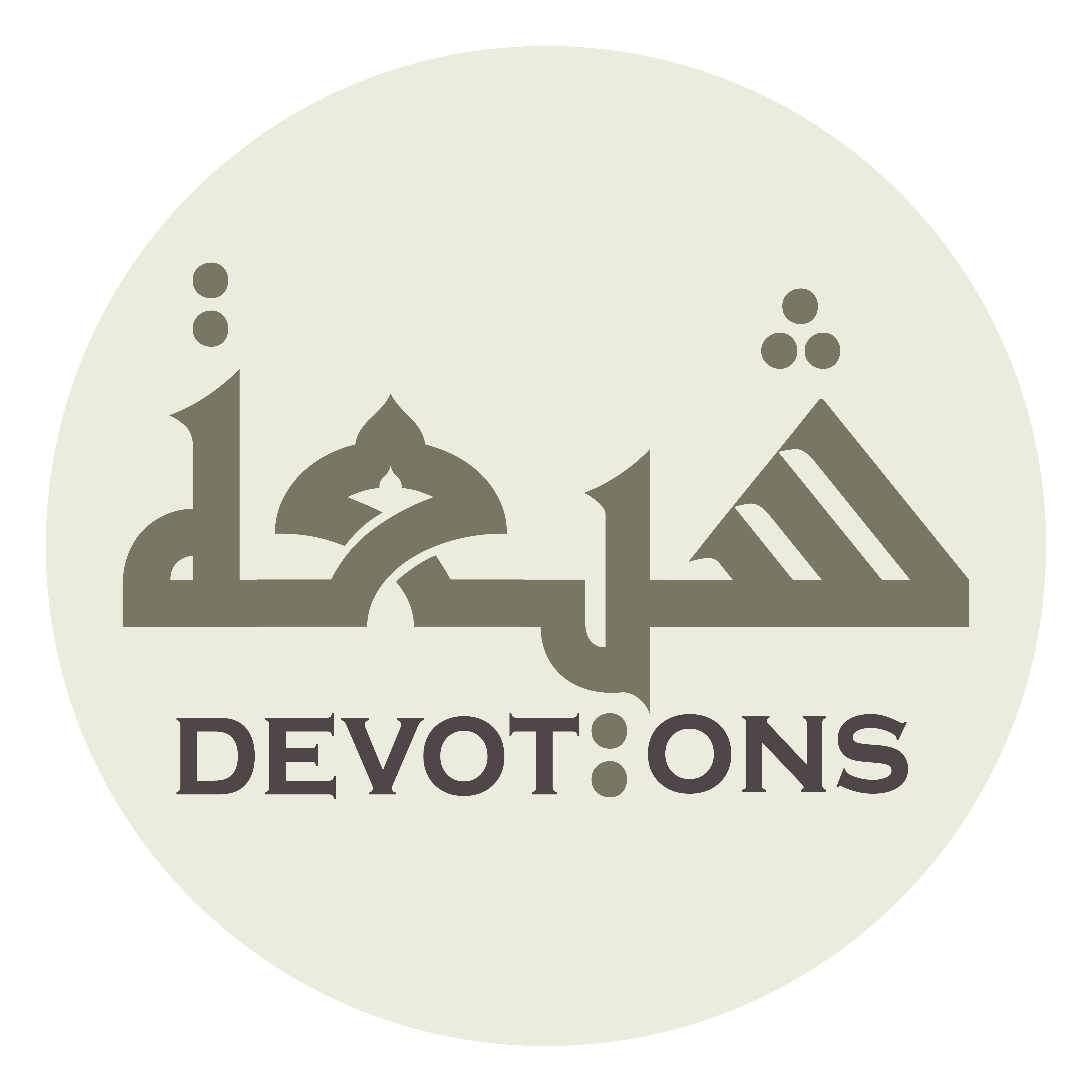 وَتُسَبِّحُ لَكَ الْأَرْضُ وَمَنْ عَلَيْهَا

watusabbiḥu lakal ar-ḍu waman `alayhā

and the earth as well as all those on it glorify You.
Dua Asharaat
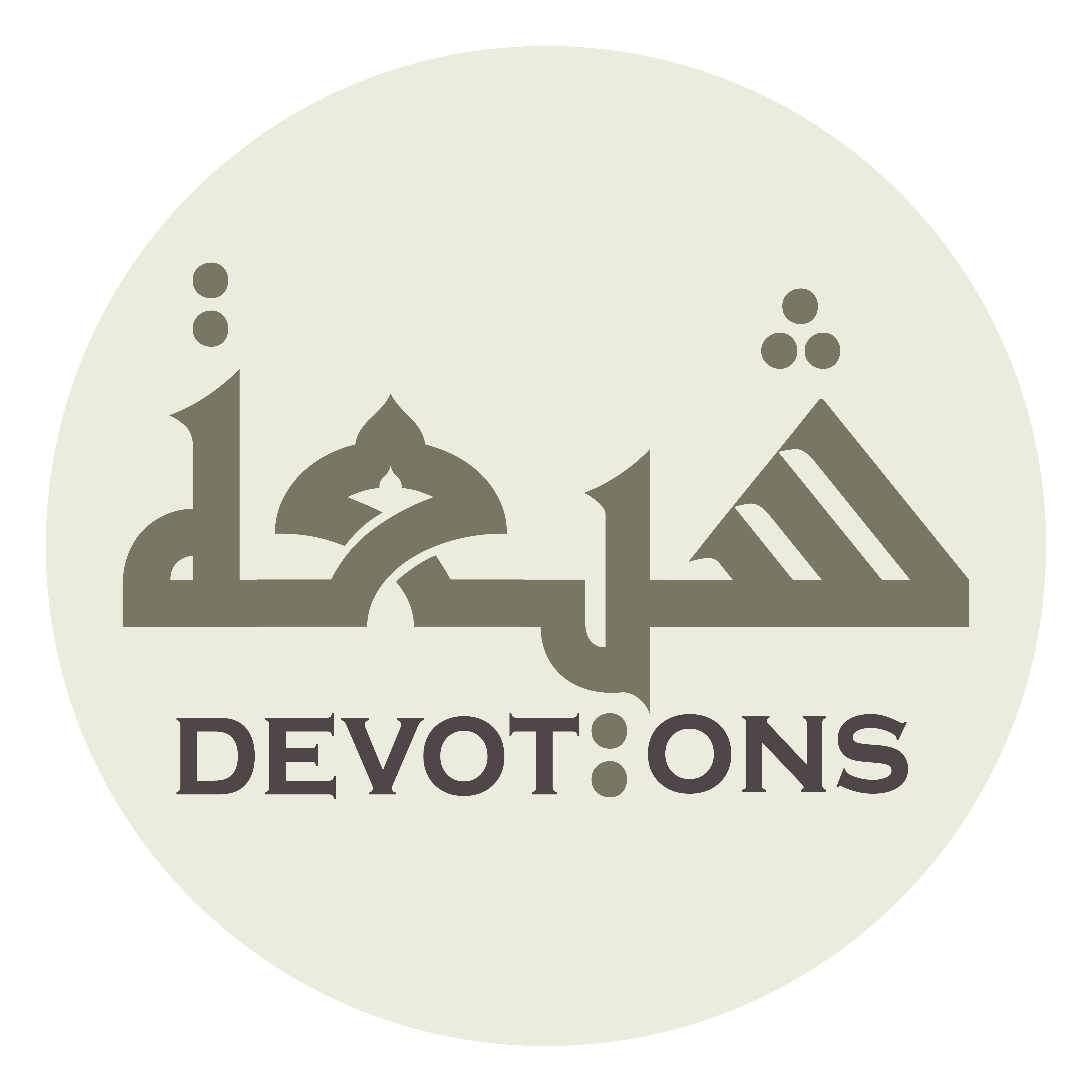 اَللّٰهُمَّ لَكَ الْحَمْدُ حَمْدًا سَرْمَدًا أَبَدًا

allāhumma lakal ḥamdu ḥamdan sar-madan abadā

O Allah, to You be praise—eternal, endless,
Dua Asharaat
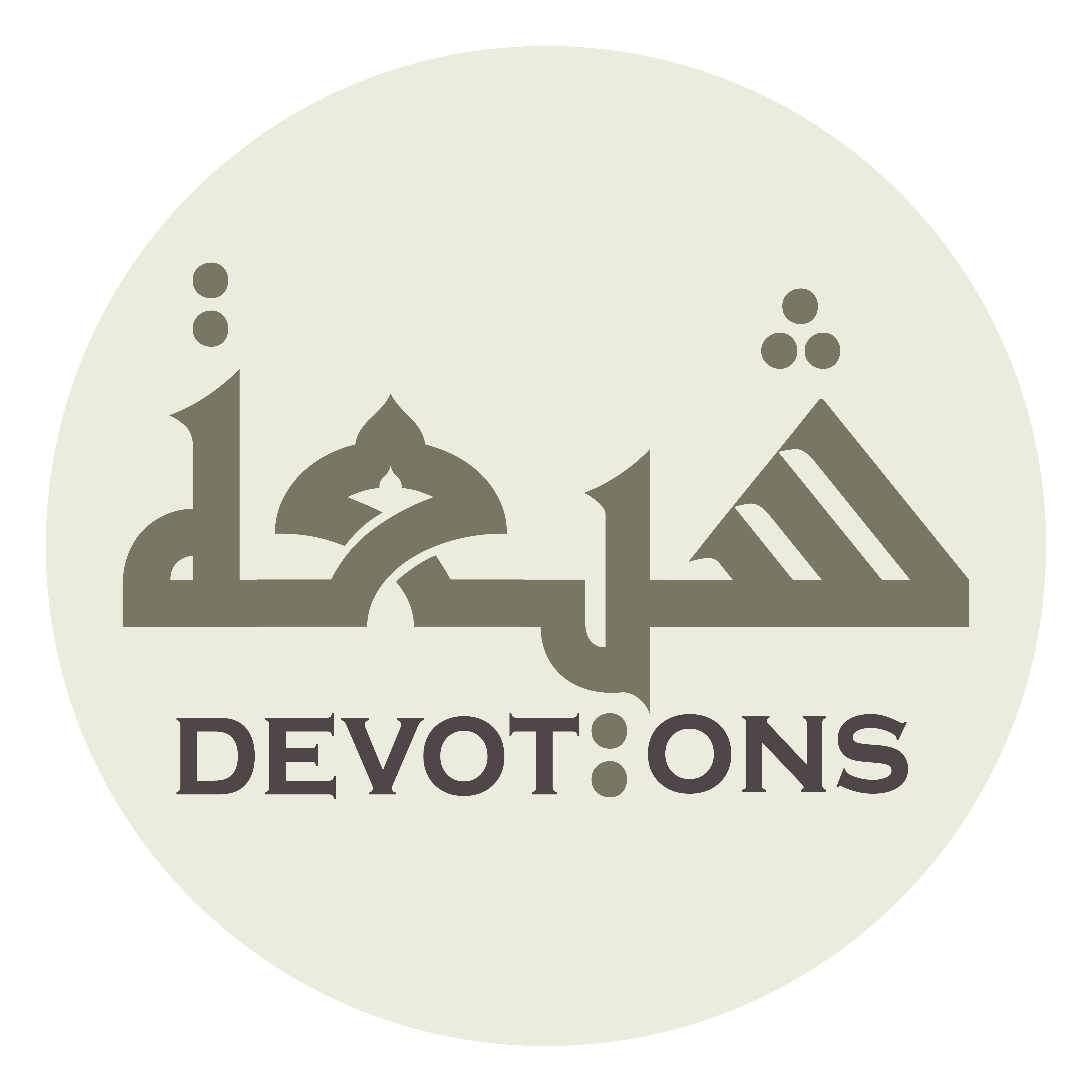 لَاانْقِطَاعَ لَهُ وَلَا نَفَادَ

lanqiṭā`a lahu walā nafād

having neither cessation nor exhaustion,
Dua Asharaat
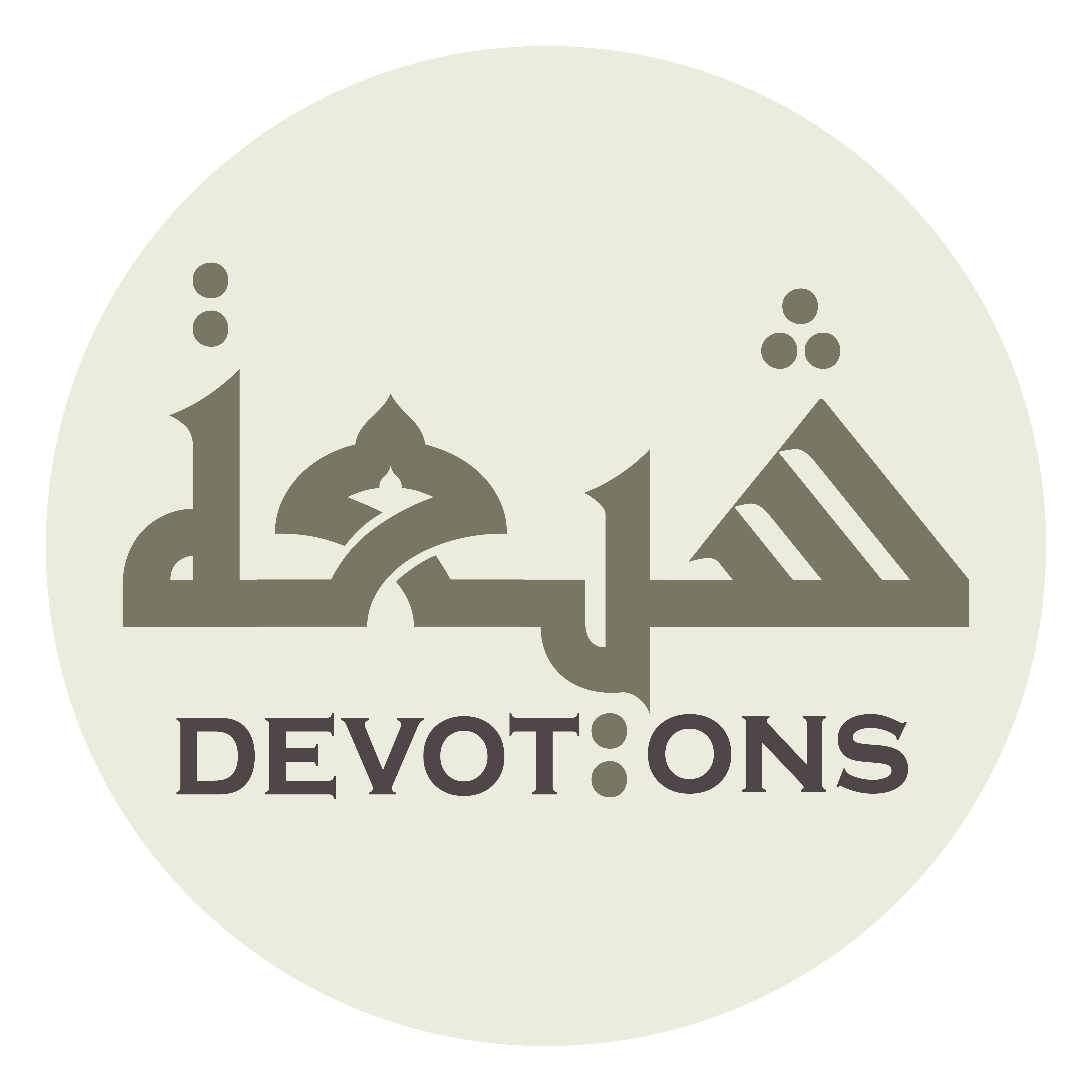 وَلَكَ يَنْبَغِيْ وَ إِلَيْكَ يَنْتَهِيْ

walaka yanbaghī wa ilayka yantahī

fitting You, and being dedicated to You,
Dua Asharaat
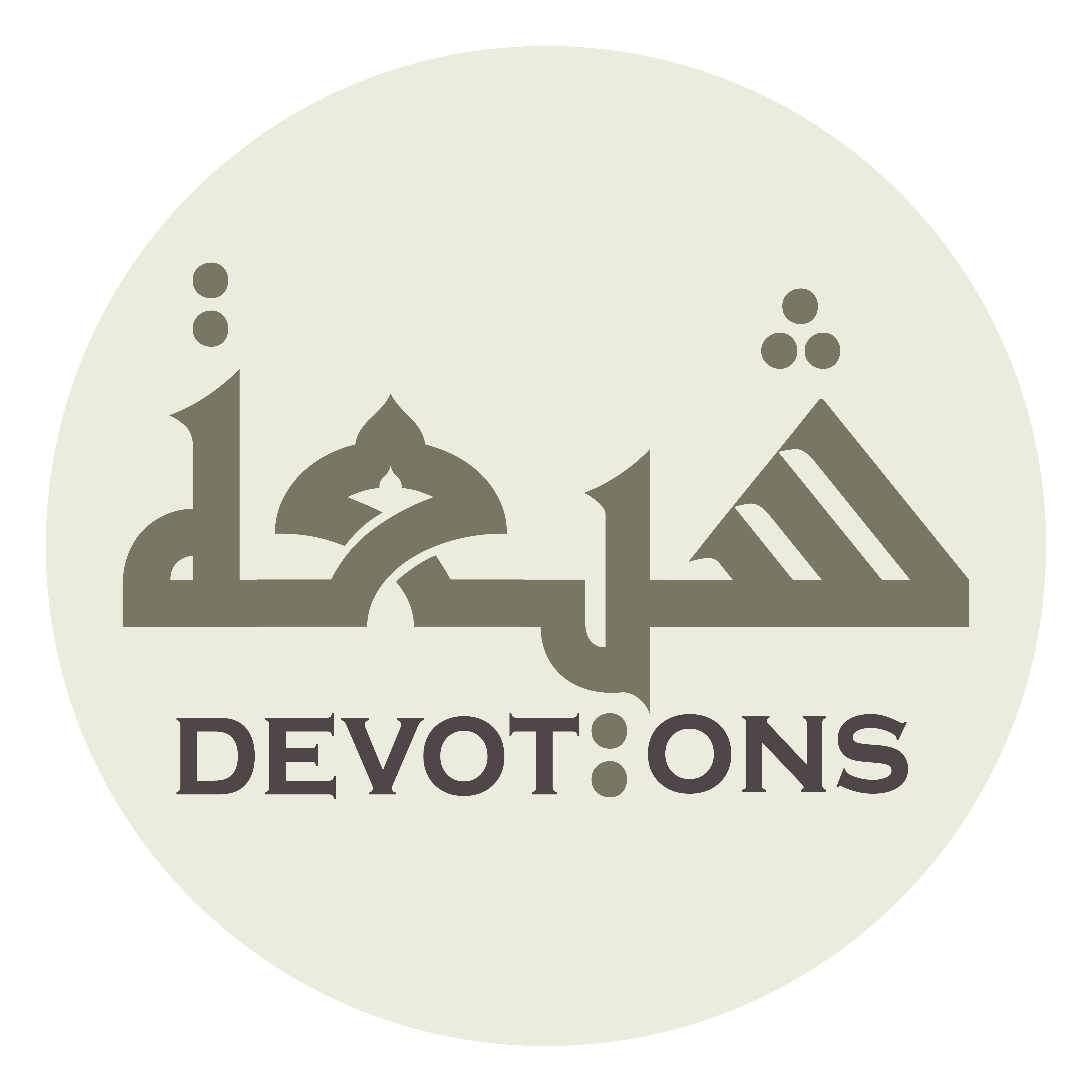 فِيَّ وَعَلَيَّ وَلَدَيَّ

fiyya wa`alayya waladayy

about me, on (Your favors to] me, with me,
Dua Asharaat
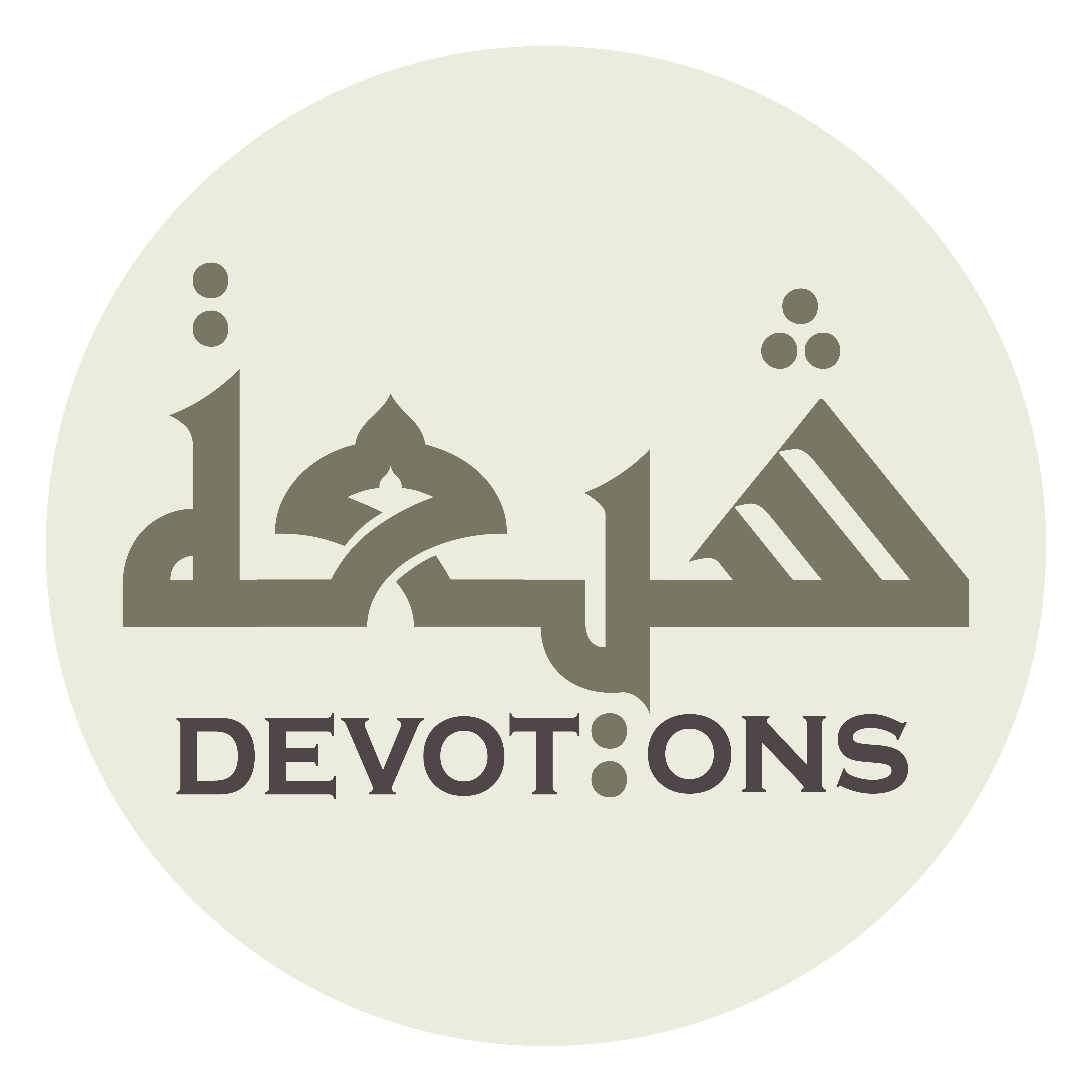 وَمَعِيْ وَقَبْلِيْ وَبَعْدِيْ

wama`ī waqablī waba`dī

along with me, before me, after me,
Dua Asharaat
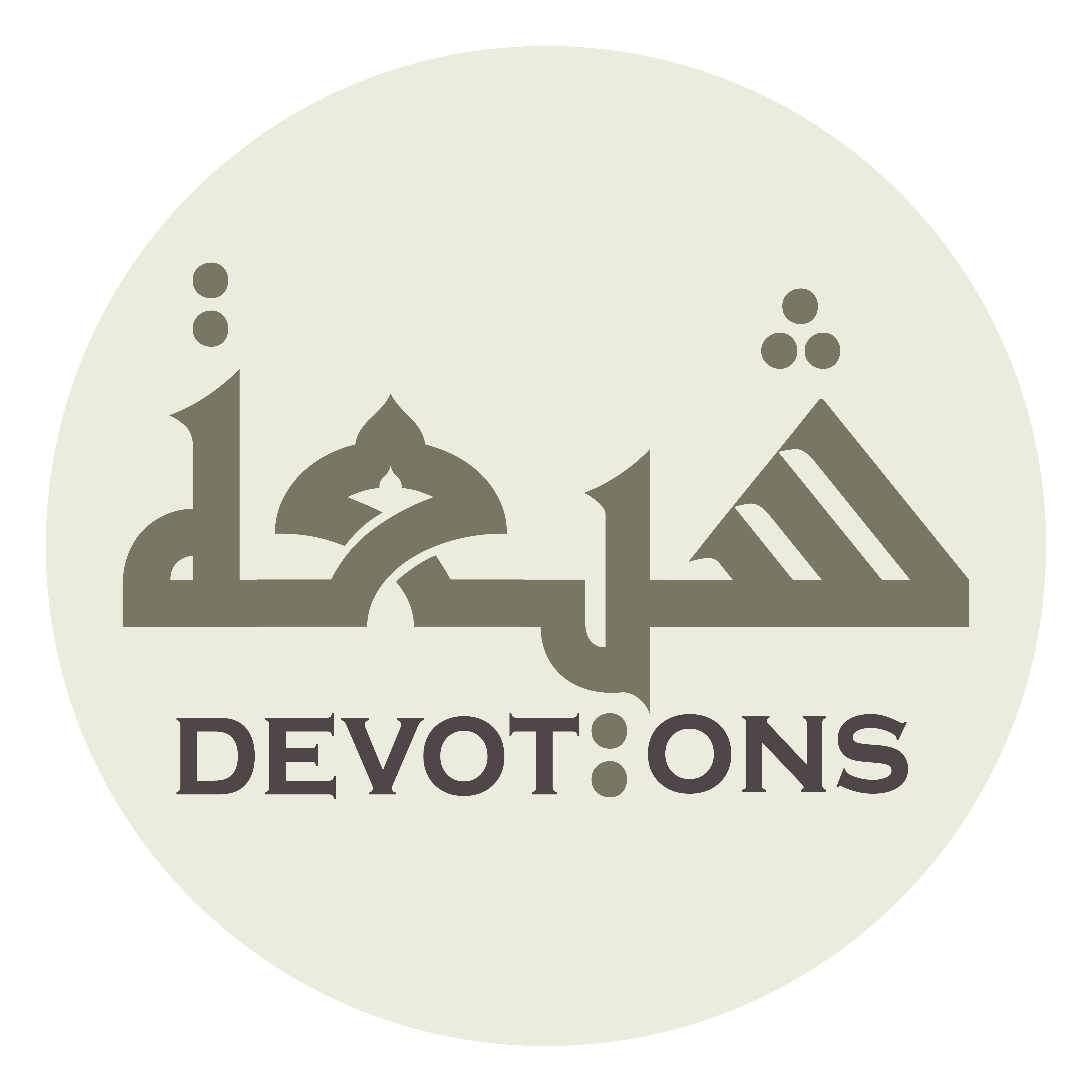 وَأَمَامِيْ وَفَوْقِيْ وَتَحْتِيْ

wa-amāmī wafawqī wataḥtī

in front of me, over me, beneath me,
Dua Asharaat
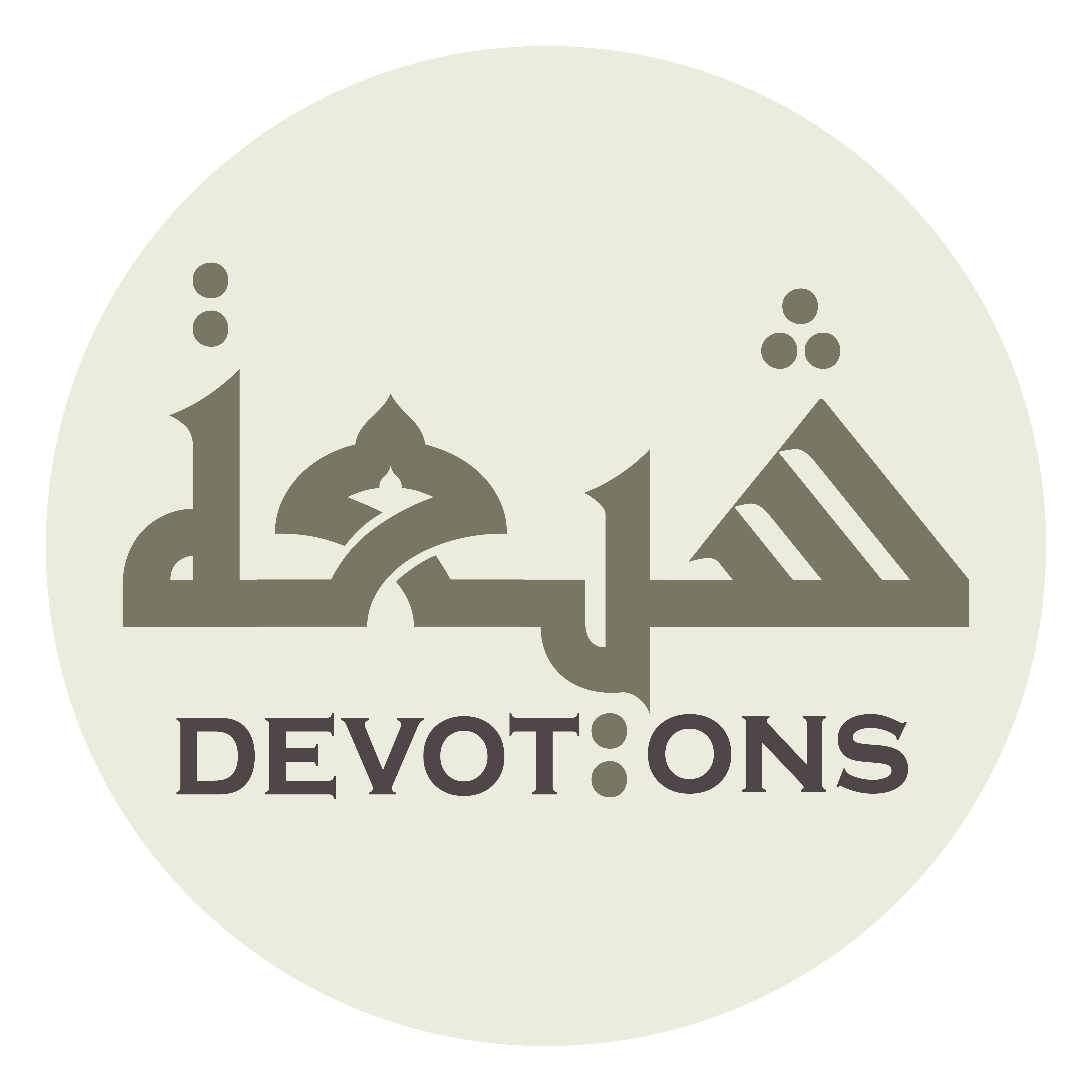 وَإِذَا مِتُّ وَبَقِيتُ فَرْدًا وَحِيدًا ثُمَّ فَنِيتُ

wa-idhā mittu wabaqītu far-dan waḥīdan thumma fanīt

when I die, remain totally alone, and will be then terminated.
Dua Asharaat
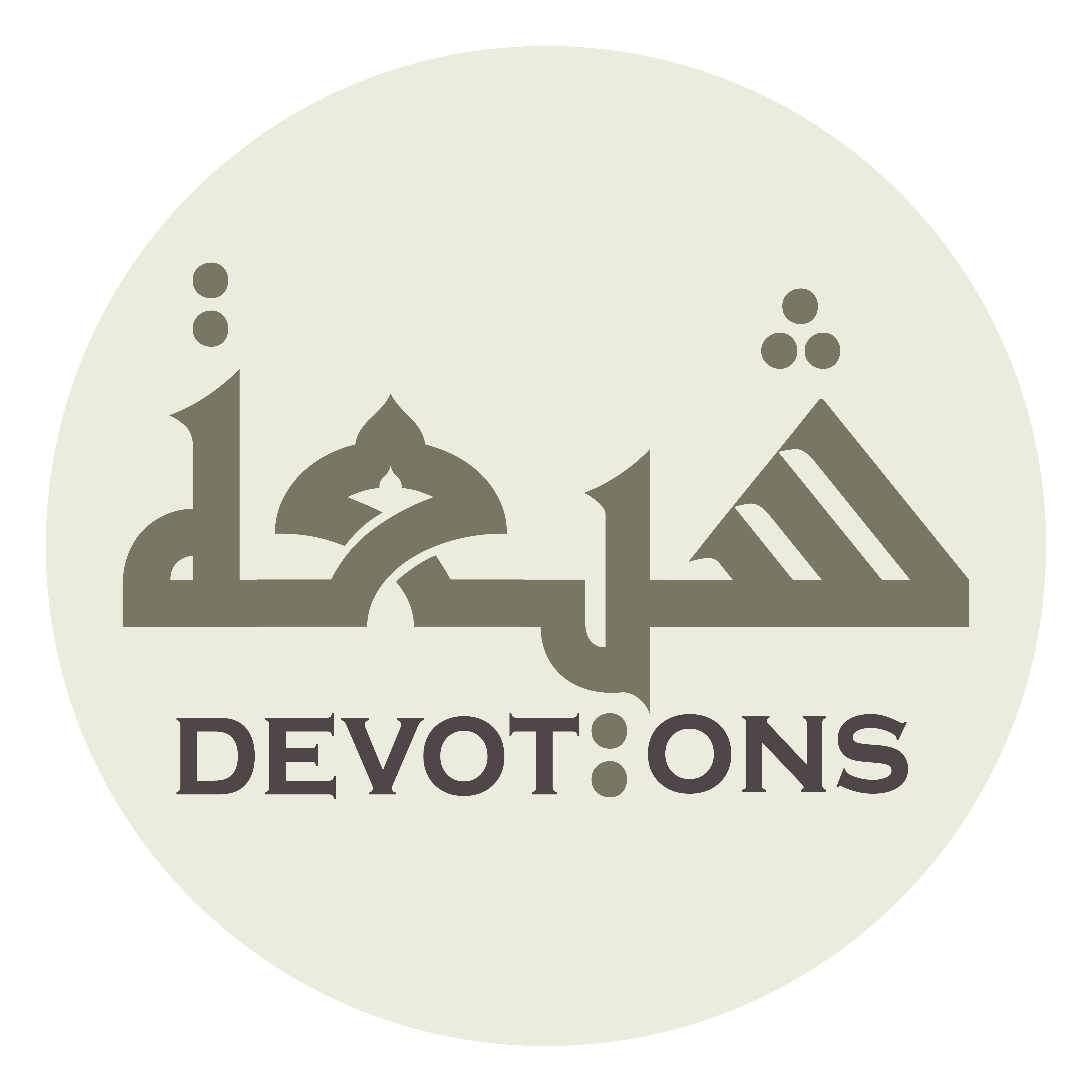 وَلَكَ الْحَمْدُ إِذَا نُشِرْتُ وَبُعِثْتُ

walakal ḥamdu idhā nushir-tu wabu`itht

To You be all praise when I shall be resurrected and raised up (from grave].
Dua Asharaat
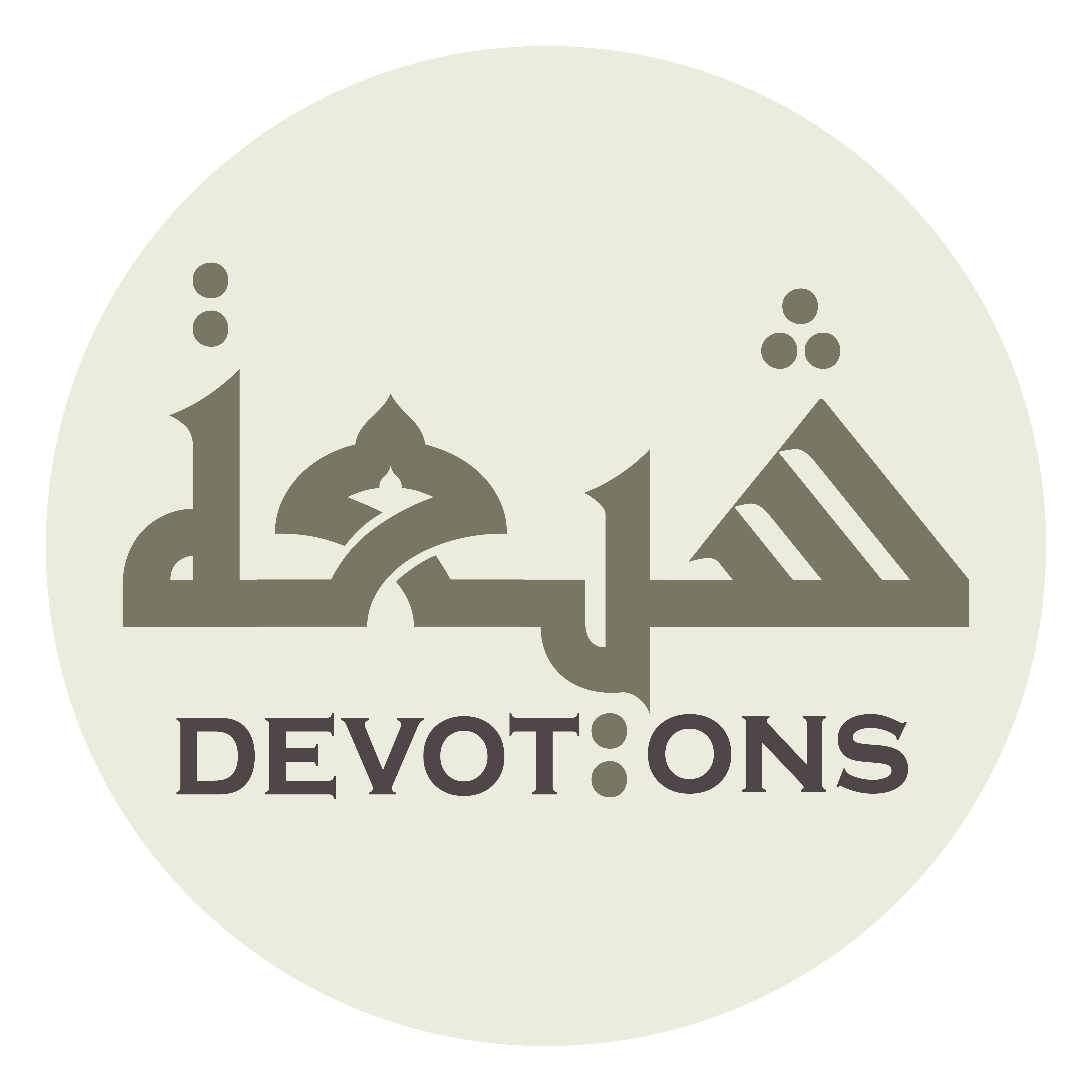 يَا مَوْلاَيَ

yā mawlāy

O my Lord, O Allah, to You be all praise
Dua Asharaat
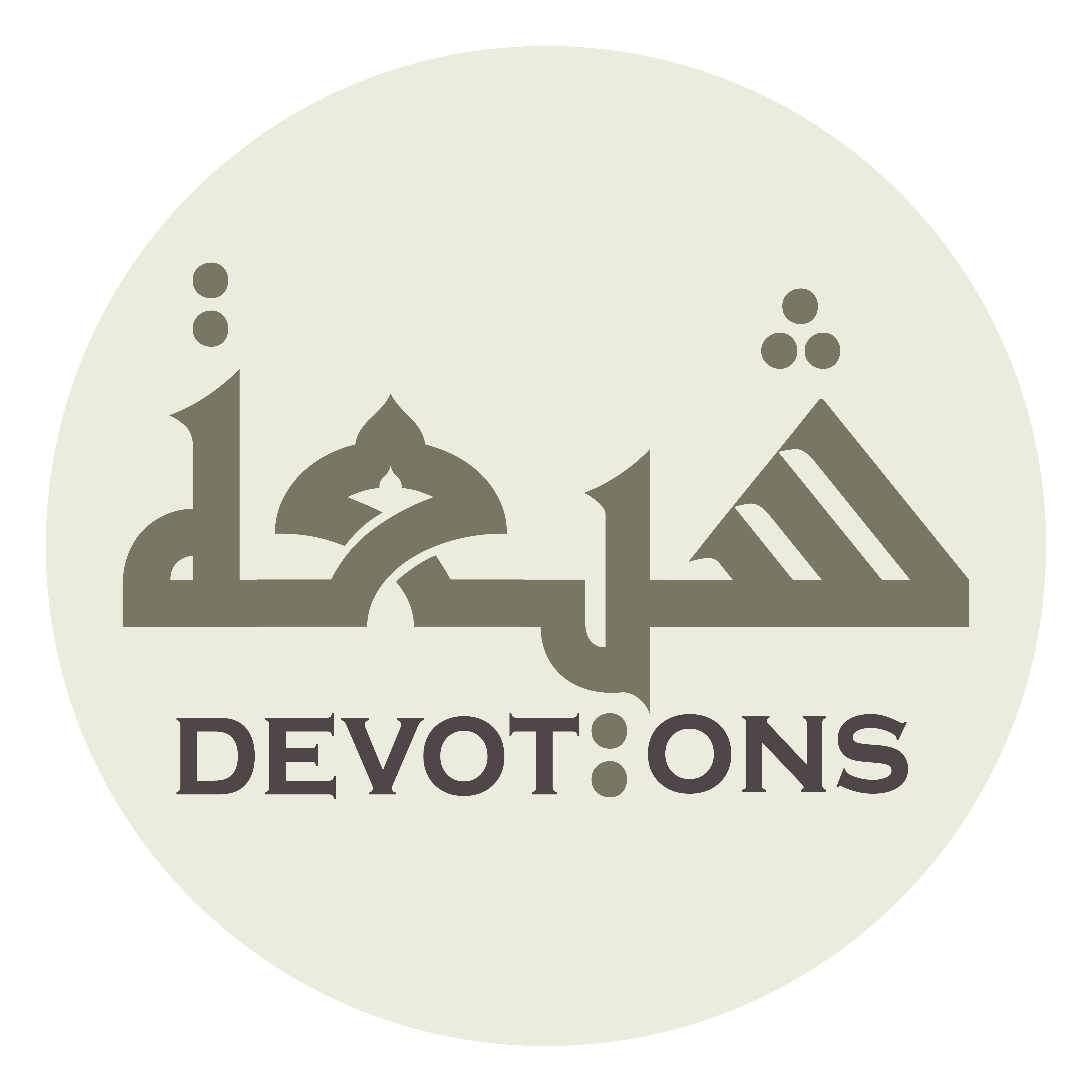 اَللّٰهُمَّ وَلَكَ الْحَمْدُ وَلَكَ الشُّكْرُ بِجَمِيعِ مَحَامِدِكَ كُلِّهَا

allāhumma walakal ḥamdu walakash shukru bijamī`i maḥāmidika kullihā

and all thanks in all forms of praising You
Dua Asharaat
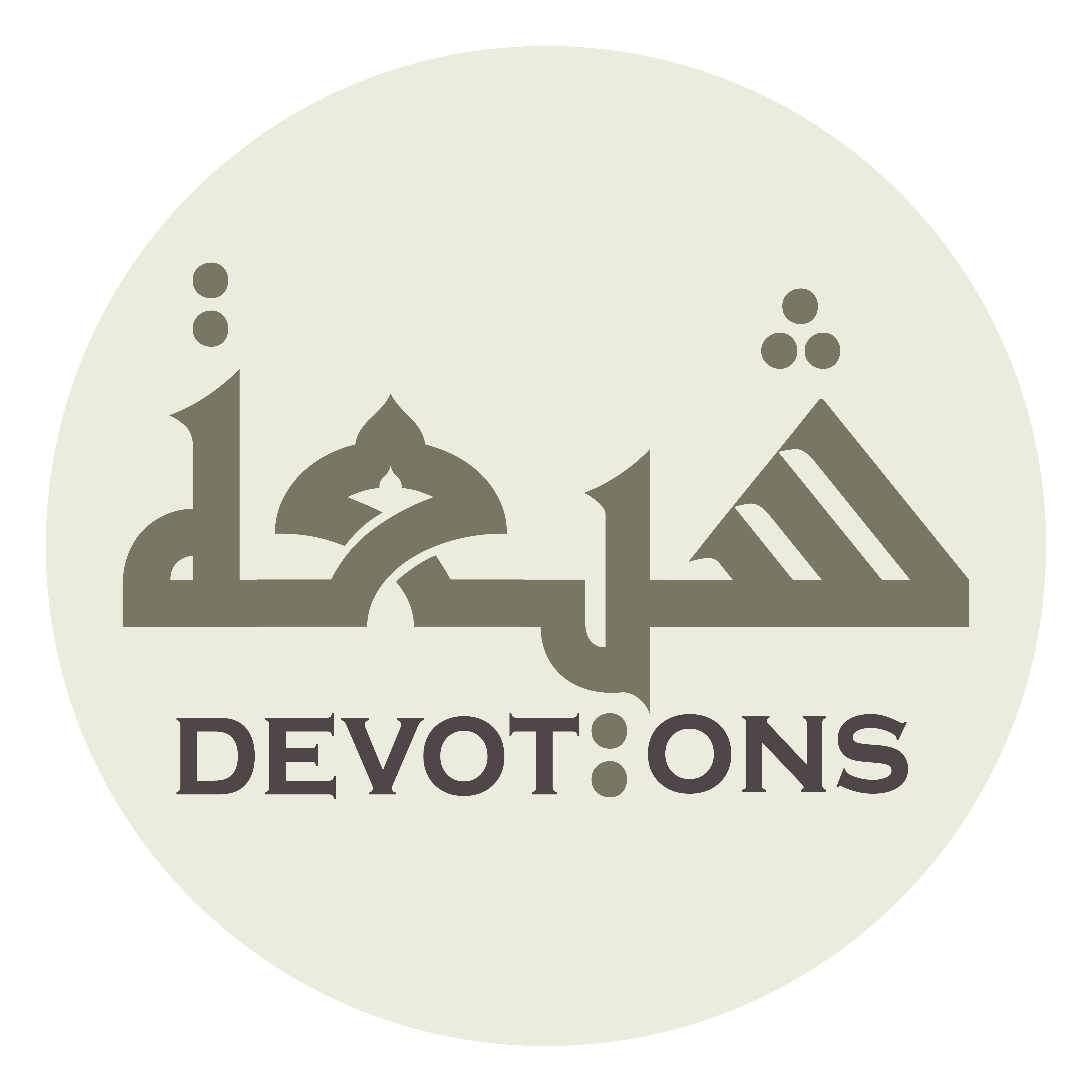 عَلىٰ جَمِيعِ نَعْمَائِكَ كُلِّهَا

`alā jamī`i na`mā-ika kullihā

for all Your favors
Dua Asharaat
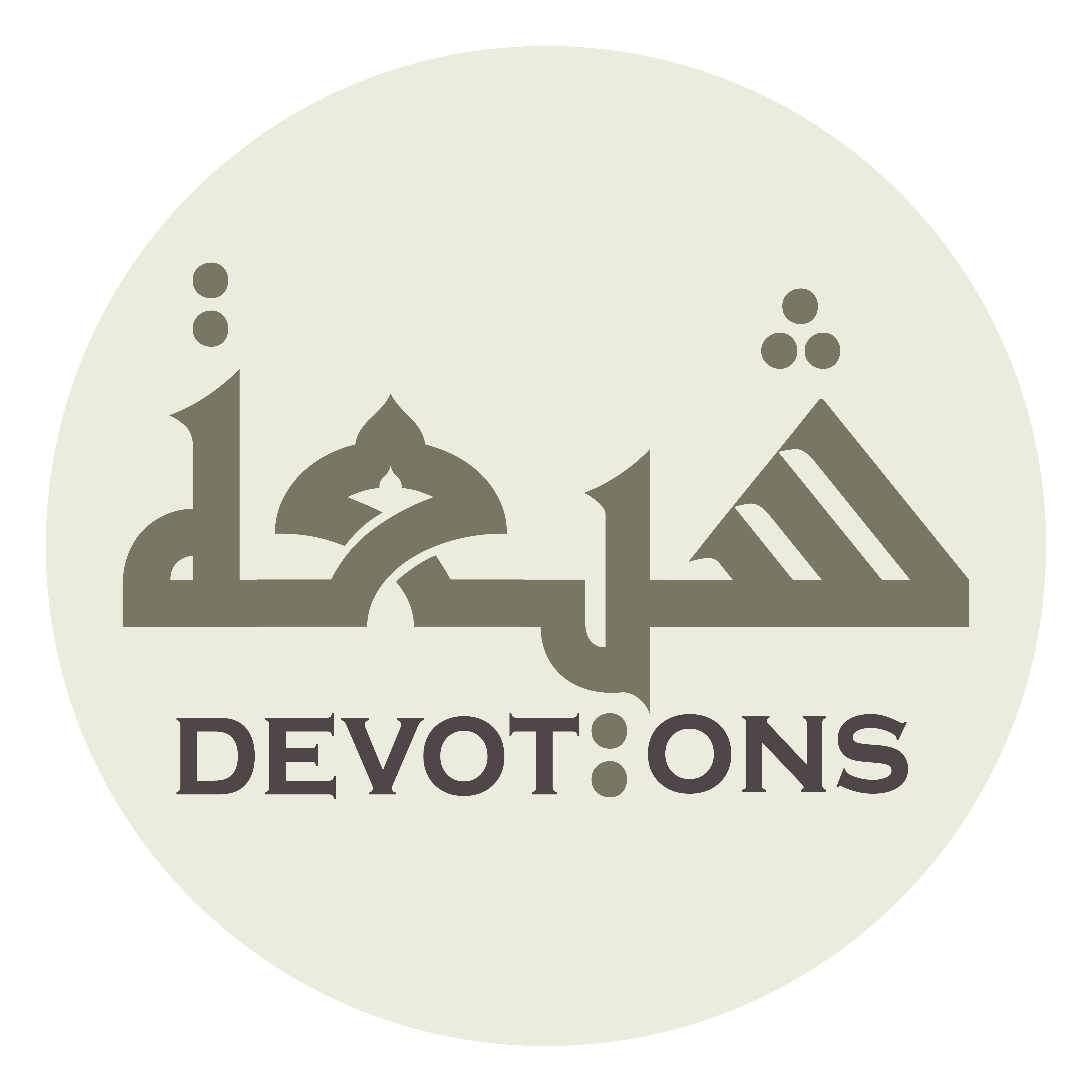 حَتَّىٰ يَنْتَهِيَ الْحَمْدُ إِلَى مَا تُحِبُّ رَبَّنَا وَتَرْضىٰ

ḥattā yantahiyal ḥamdu ilā mā tuḥibbu rabbanā watar-ḍā

until (this] praise achieves the pleasure and satisfaction of You, O our Lord.
Dua Asharaat
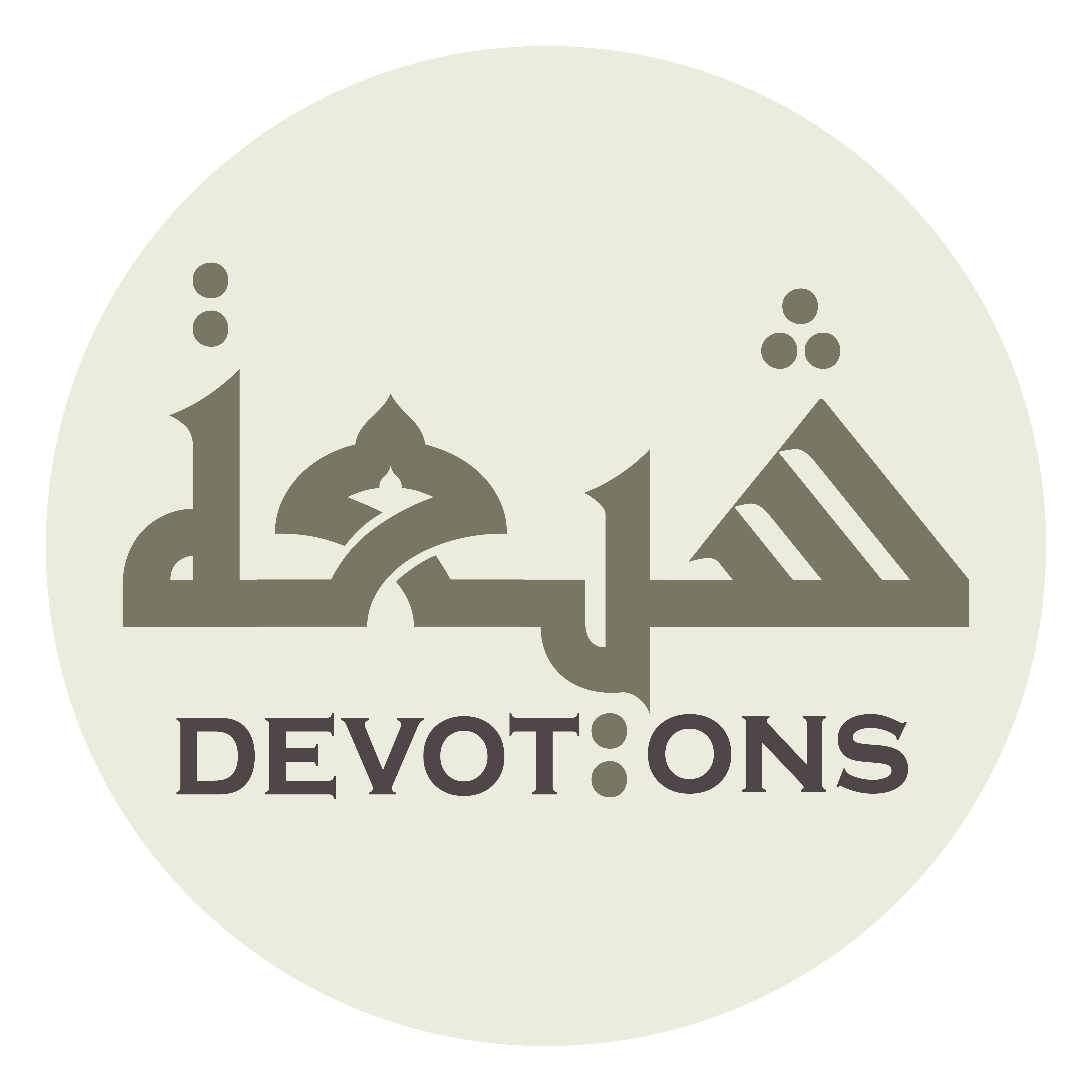 اَللّٰهُمَّ لَكَ الْحَمْدُ عَلَى كُلِّ أَكْلَةٍ وَشَرْبَةٍ

allāhumma lakal ḥamdu `alā kulli aklatin washar-bah

O Allah, to You be all praise for each and every food, drink,
Dua Asharaat
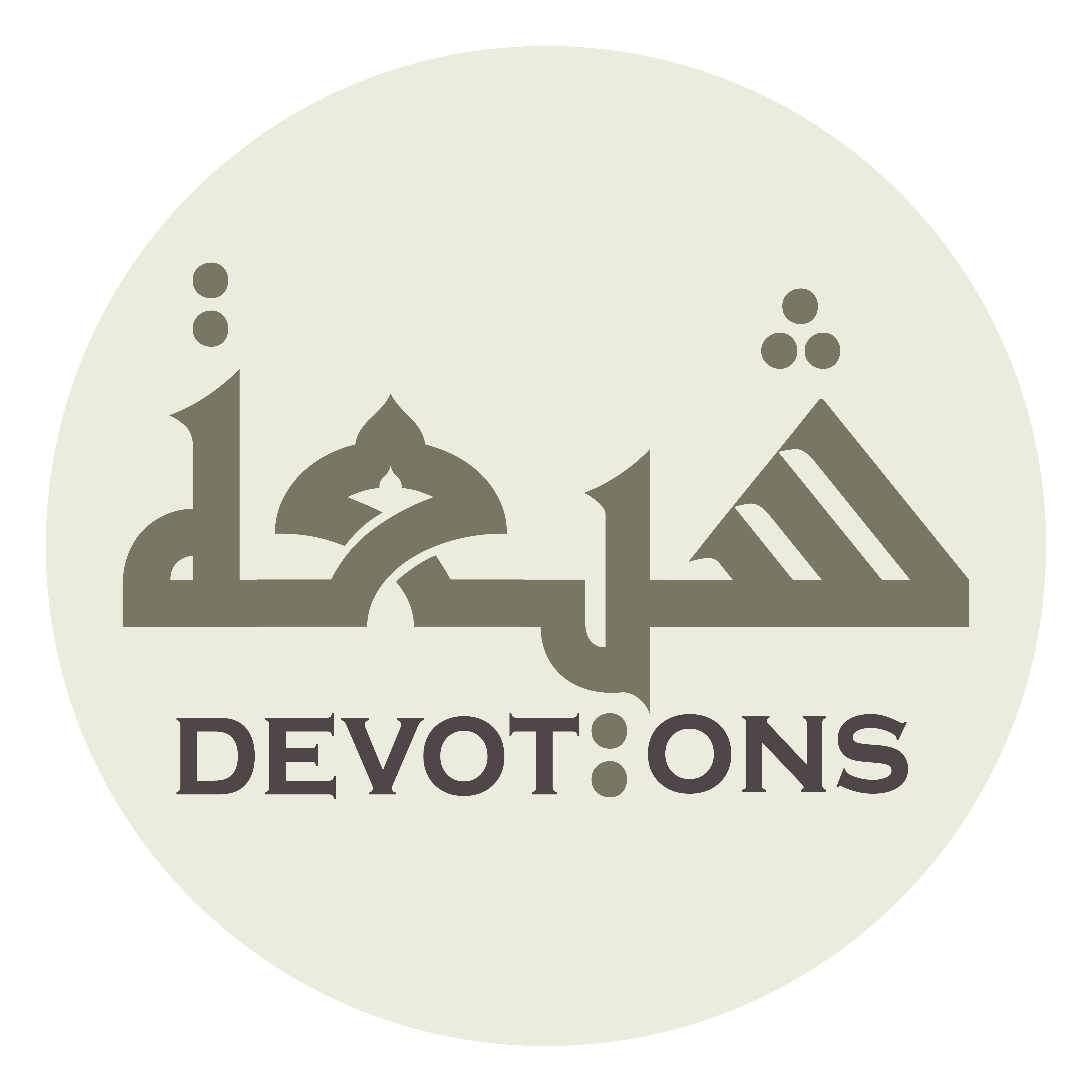 وَبَطْشَةٍ وَقَبْضَةٍ

wabaṭshatin waqabḍah

power, grip,
Dua Asharaat
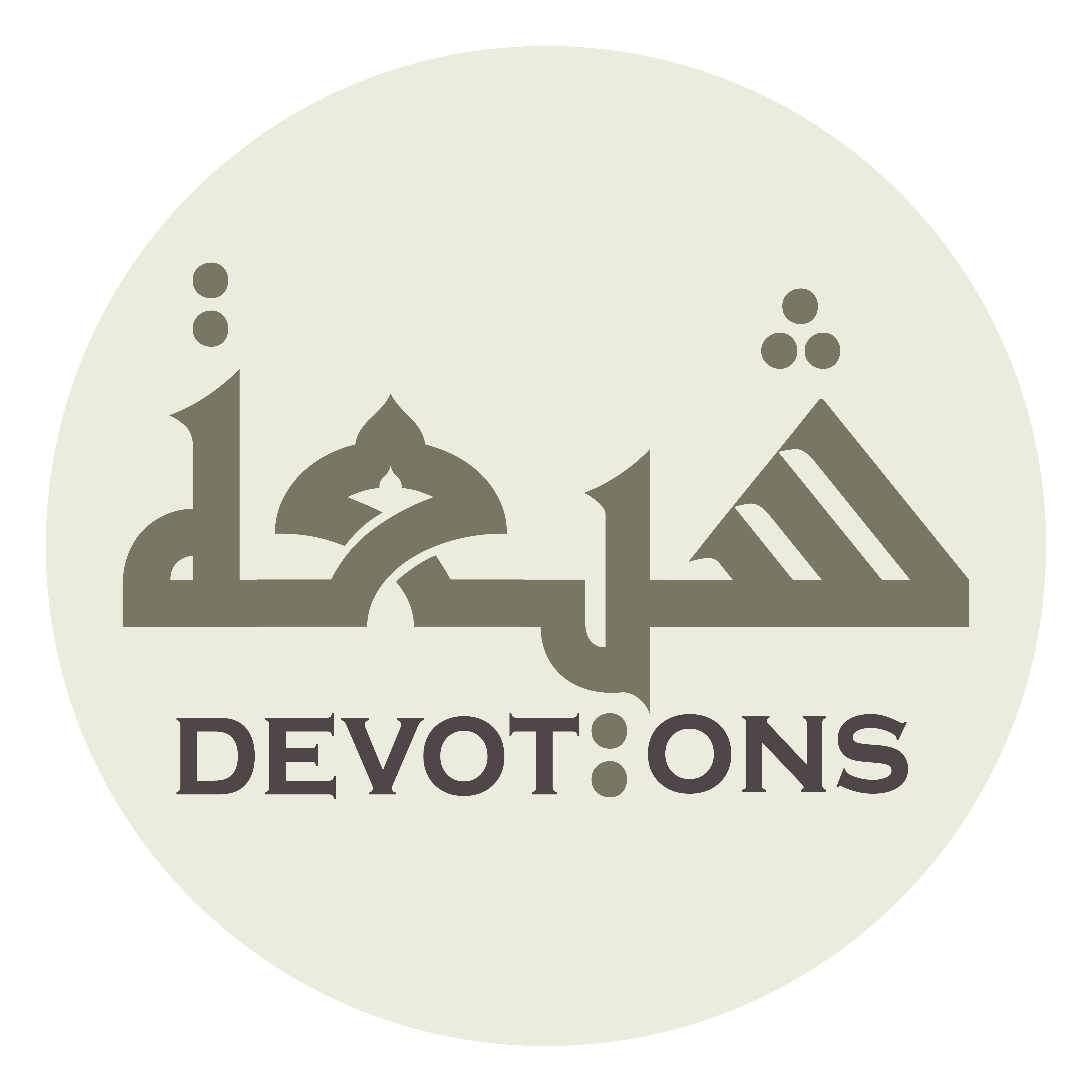 وَبَسْطَةٍ وَفِيْ كُلِّ مَوْضِعِ شَعْرَةٍ

wabasṭatin wafī kulli mawḍi`i sha`rah

extension, and for each place of a single hair.
Dua Asharaat
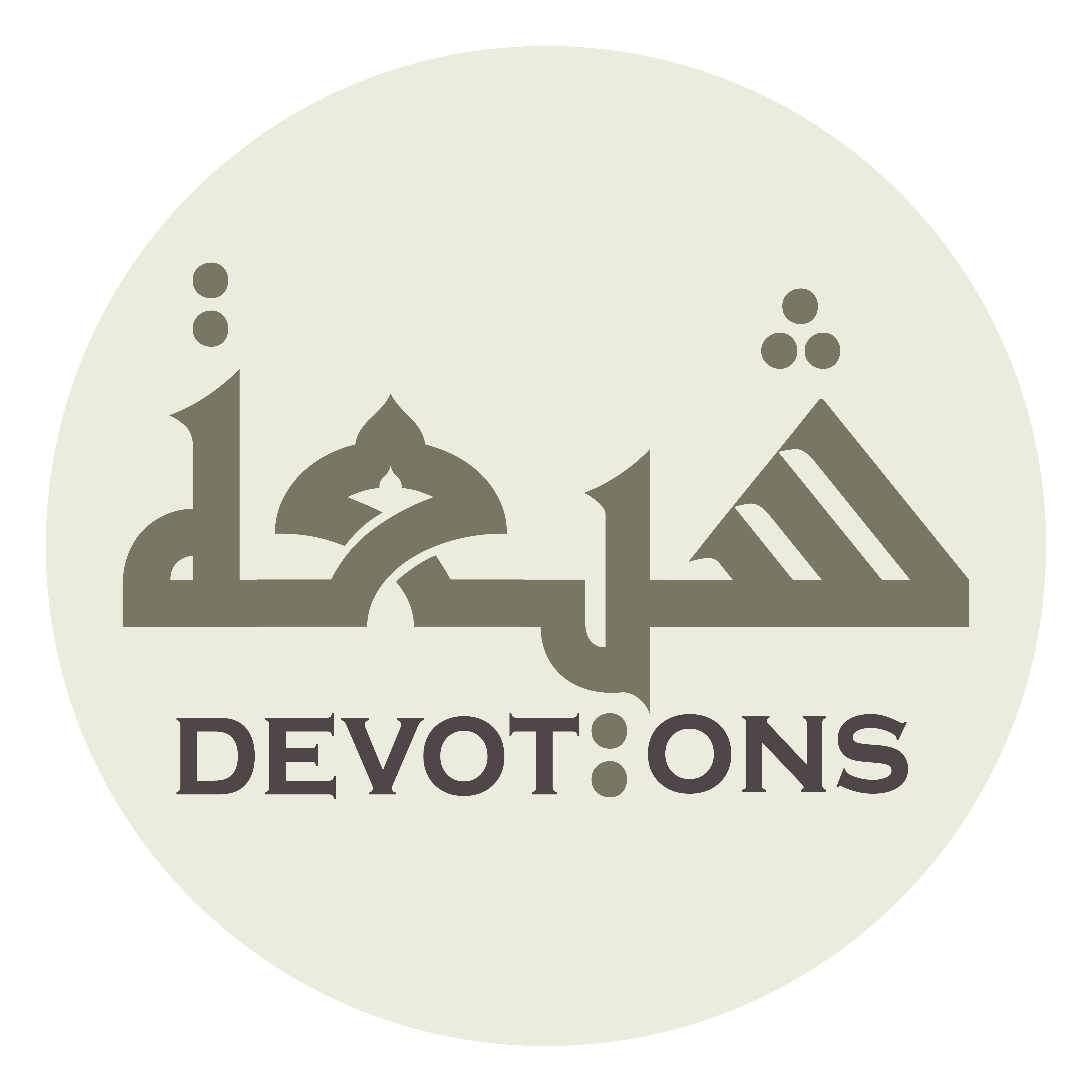 اَللّٰهُمَّ لَكَ الْحَمْدُ حَمْدًا خَالِدًا مَعَ خُلُودِكَ

allāhumma lakal ḥamdu ḥamdan khālidan ma`a khulūdik

O Allah, to You be all praise that is as eternal as You are.
Dua Asharaat
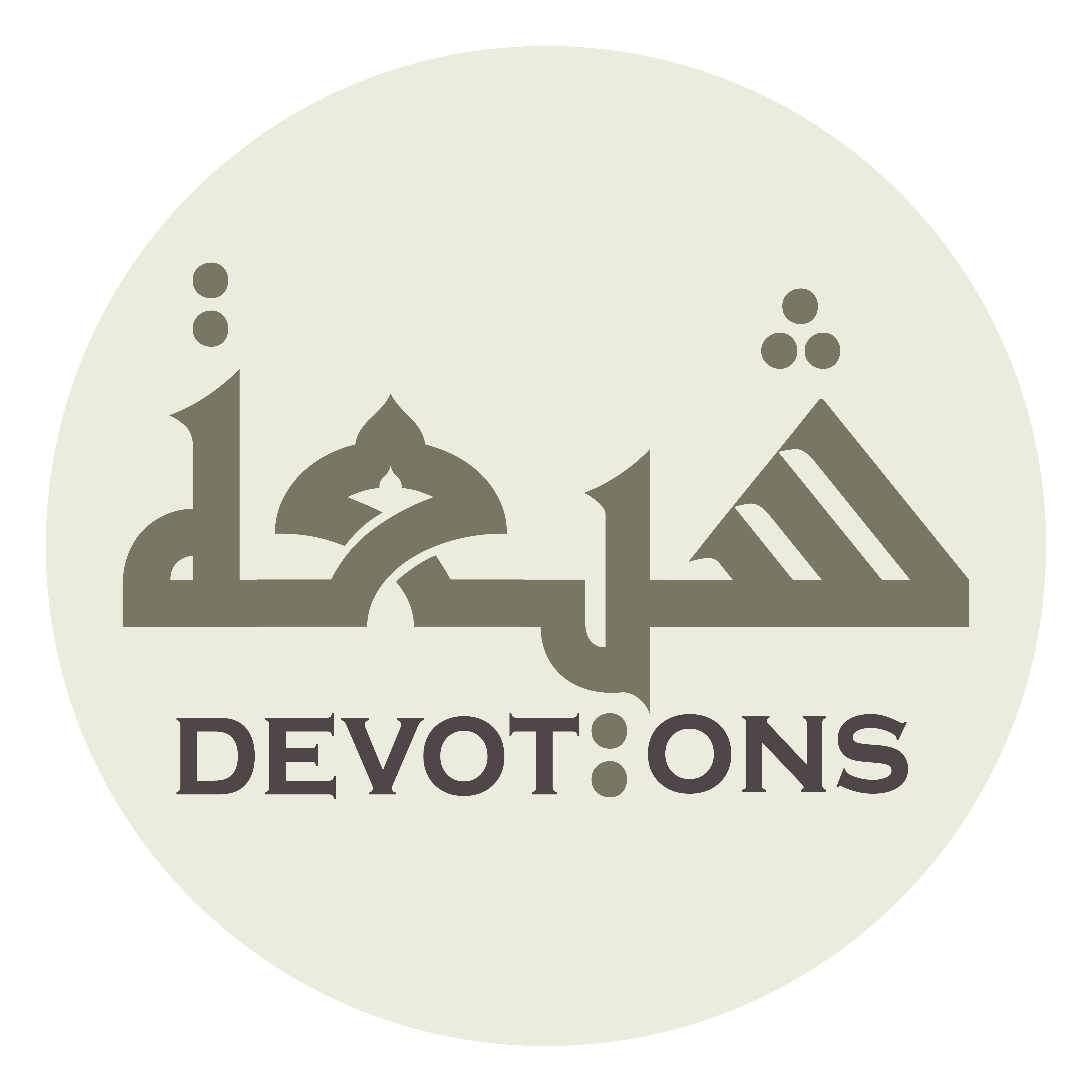 وَلَكَ الْحَمْدُ حَمْدًا لَامُنْتَهىٰ لَهُ دُوْنَ عِلْمِكَ

walakal ḥamdu ḥamdan lāmuntahā lahu dūna `ilmik

To You be all praise that never ends save Your knowledge (about it].
Dua Asharaat
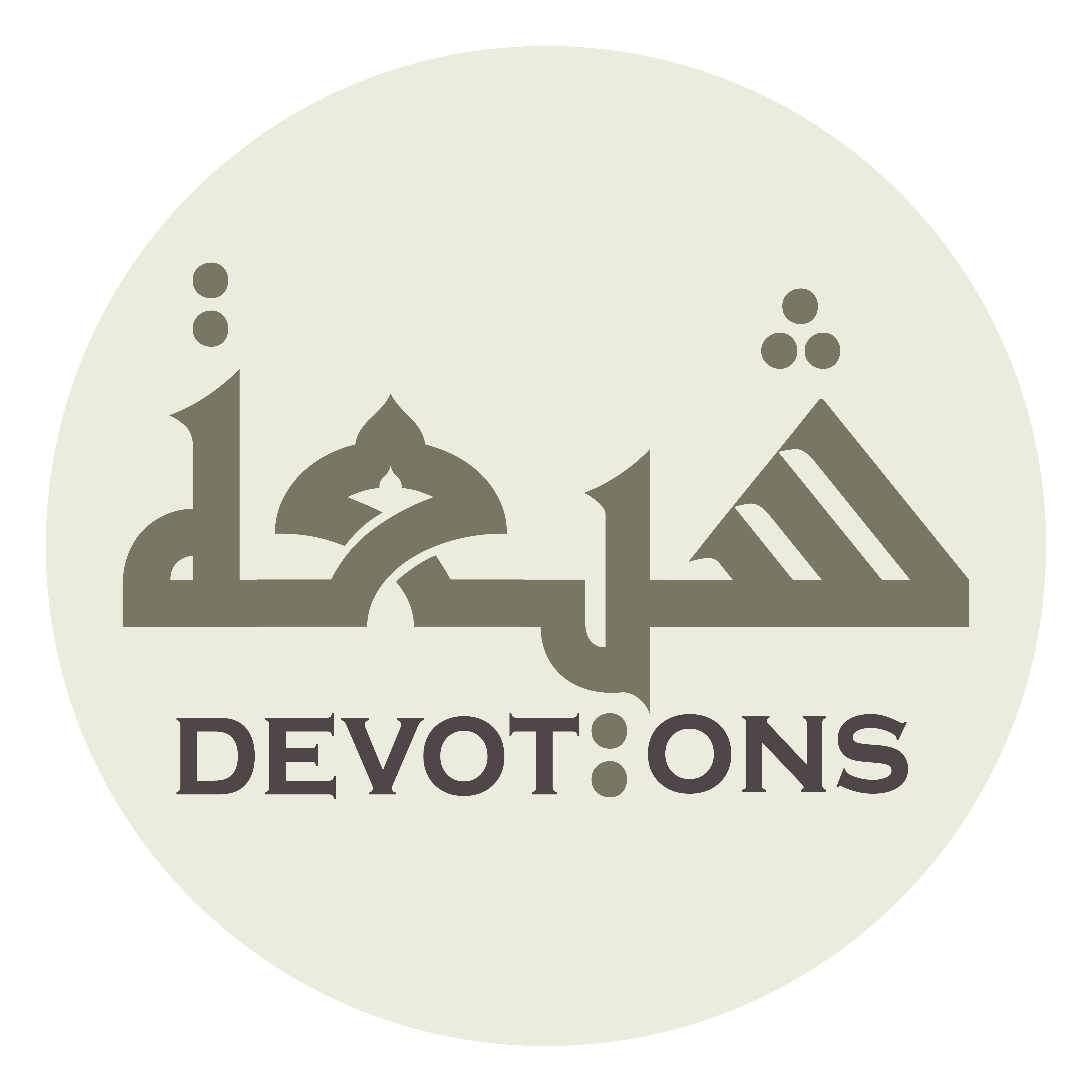 وَلَكَ الْحَمْدُ حَمْدًا لَاأَمَدَ لَهُ دُوْنَ مَشِيَّتِكَ

walakal ḥamdu ḥamdan lā-amada lahu dūna mashiyyatik

To You be all praise that has no limit save when You will.
Dua Asharaat
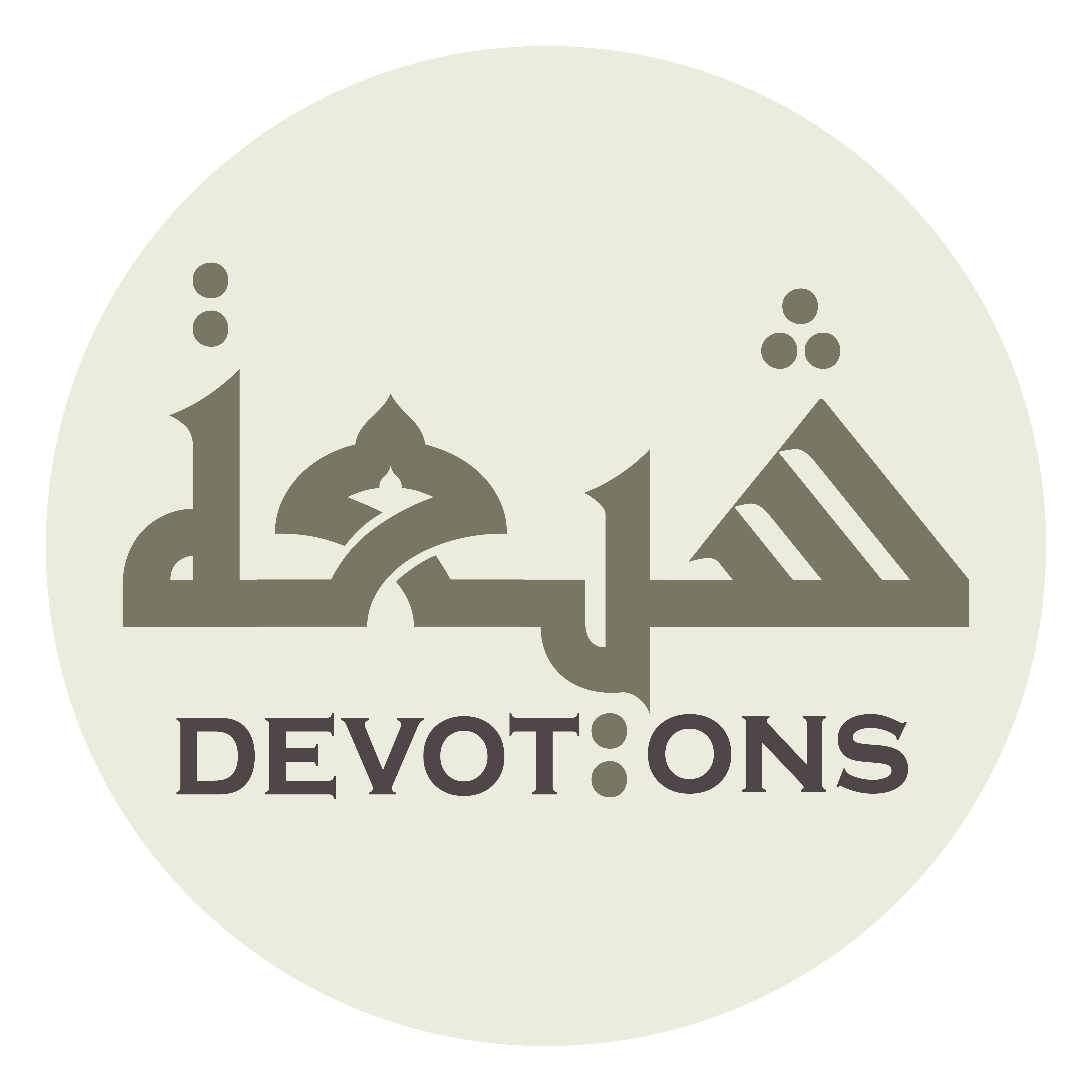 وَلَكَ الْحَمْدُ حَمْدًا لَا أَجْرَ لِقَائِلِهِ إِلَّا رِضَاكَ

walakal ḥamdu ḥamdan lā ajra liqā-ilihi illā riḍāk

To You be all praise the one and only reward of its sayer is nothing save Your pleasure.
Dua Asharaat
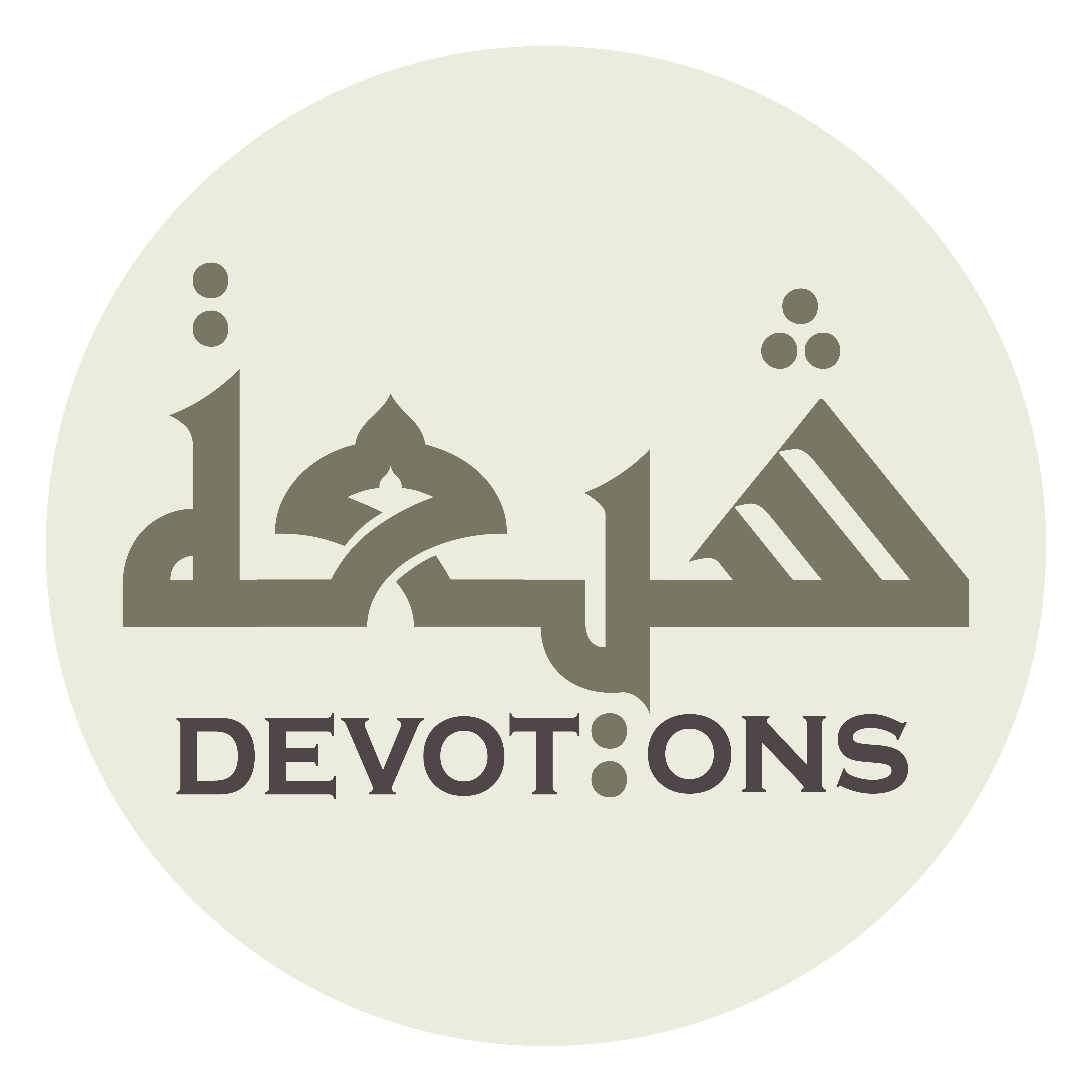 وَلَكَ الْحَمْدُ عَلىٰ حِلْمِكَ بَعْدَ عِلْمِكَ

walakal ḥamdu `alā ḥilmika ba`da `ilmik

To You be all praise for You act forbearingly though You know.
Dua Asharaat
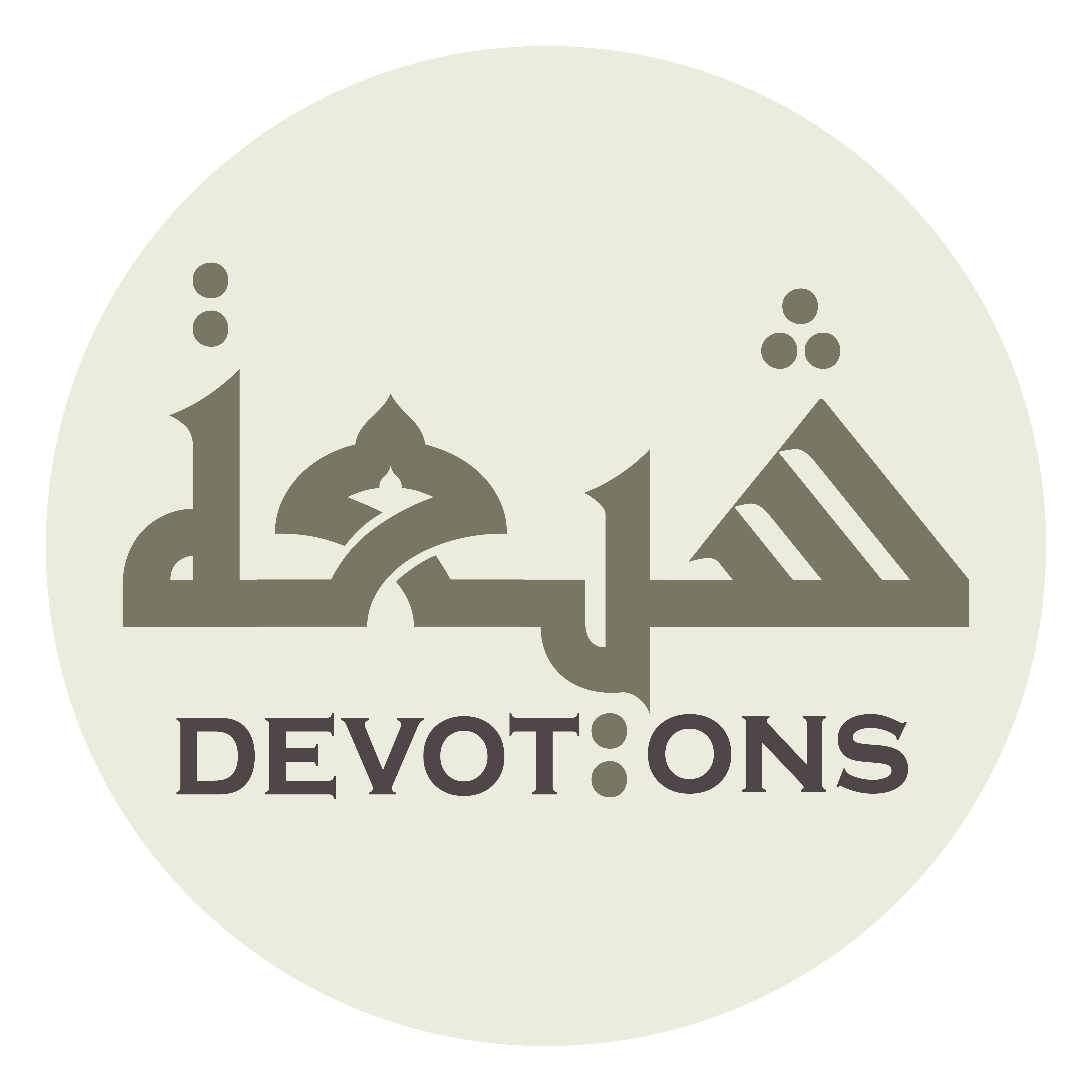 وَلَكَ الْحَمْدُ عَلىٰ عَفْوِكَ بَعْدَ قُدْرَتِكَ

walakal ḥamdu `alā `afwika ba`da qudratik

To You be all praise for You pardon though You have power (not to do].
Dua Asharaat
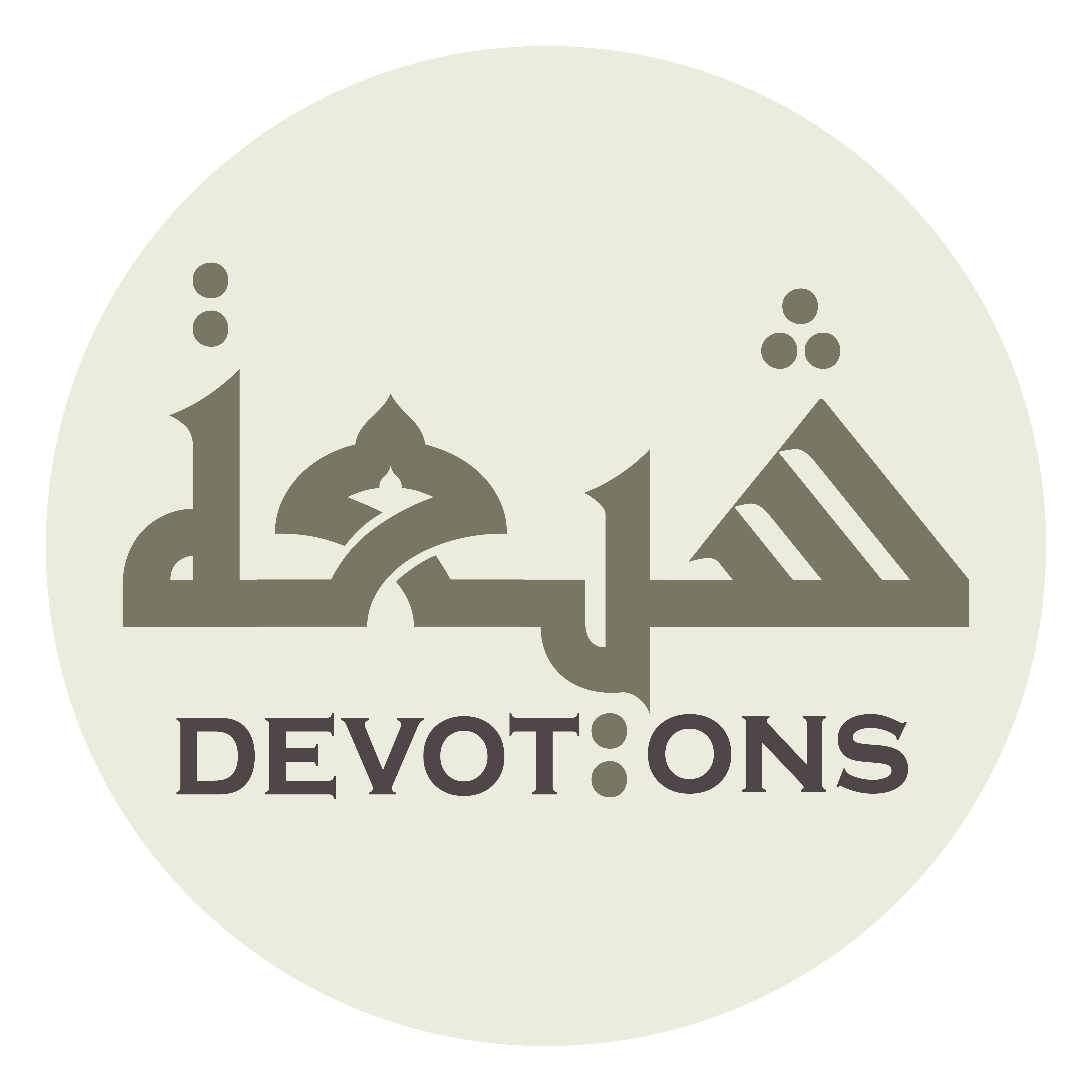 وَلَكَ الْحَمْدُ بَاعِثَ الْحَمْدِ

walakal ḥamdu bā`ithal ḥamd

To You be all praise and You are the source of praise.
Dua Asharaat
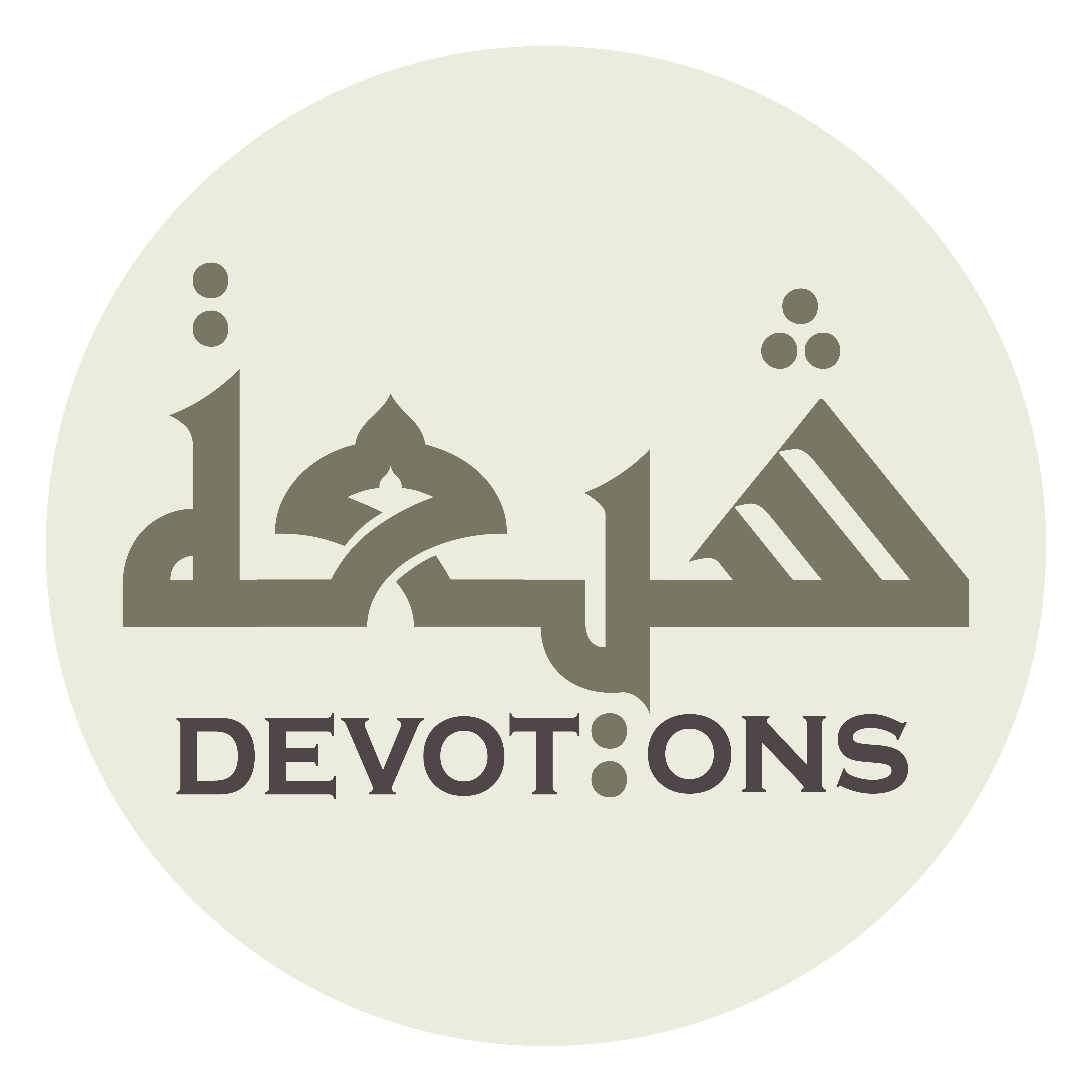 وَلَكَ الْحَمْدُ وَارِثَ الْحَمْدِ

walakal ḥamdu wārithal ḥamd

To You be all praise and You are the inheritor of praise.
Dua Asharaat
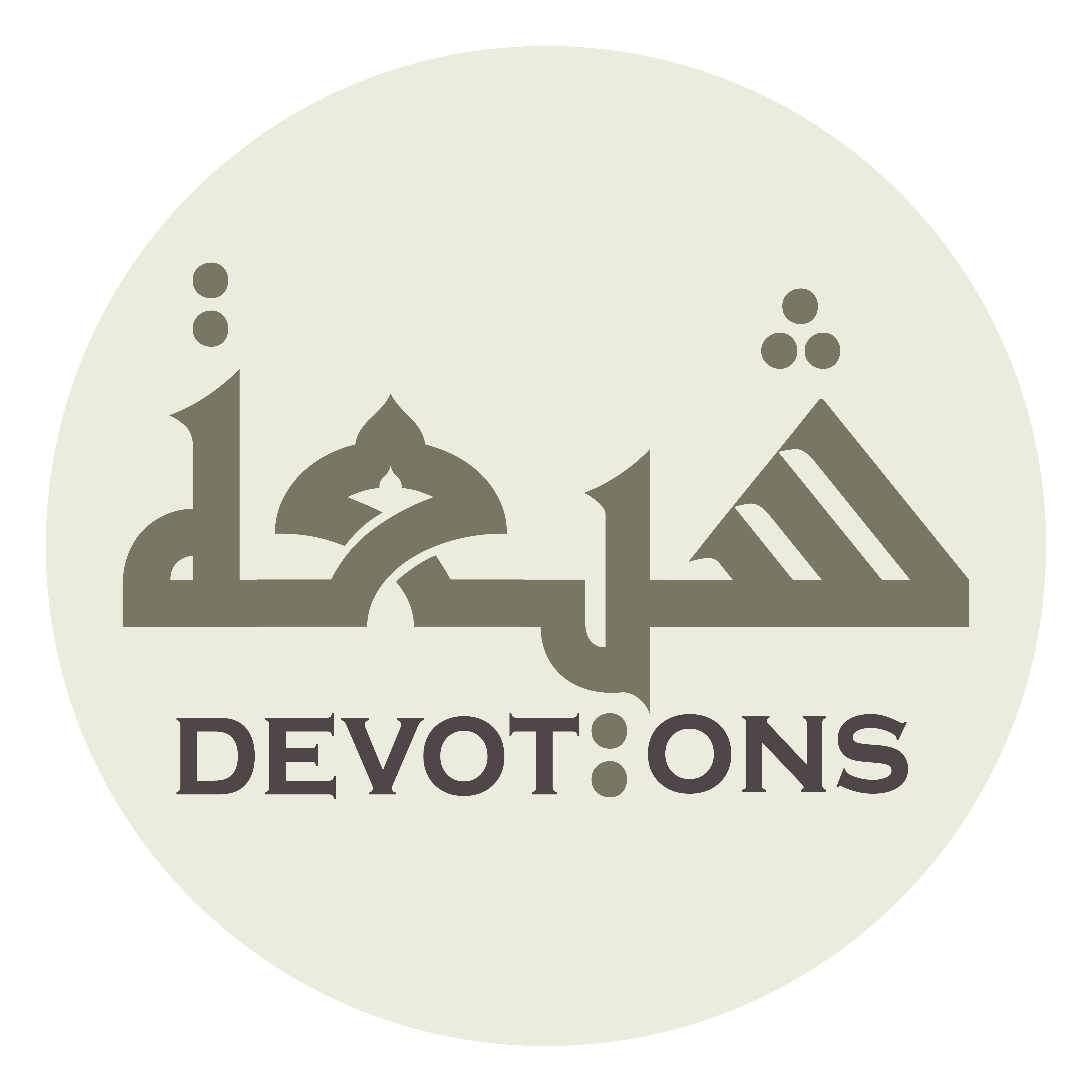 وَلَكَ الْحَمْدُ بَدِيعَ الْحَمْدِ

walakal ḥamdu badī`al ḥamd

To You be all praise and You are the fashioner of praise.
Dua Asharaat
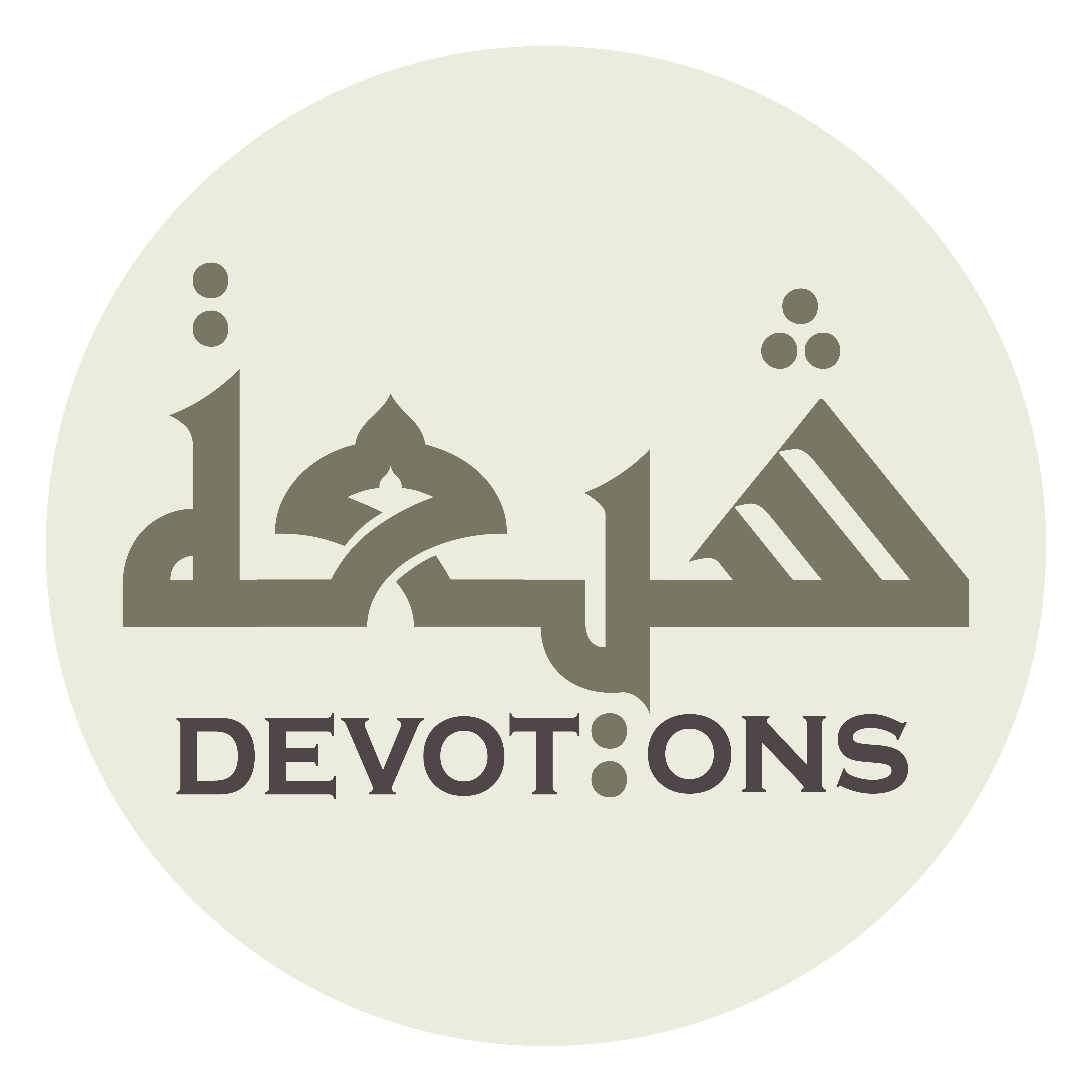 وَلَكَ الْحَمْدُ مُنْتَهَى الْحَمْدِ

walakal ḥamdu muntahal ḥamd

To You be all praise and You are the utmost of praise.
Dua Asharaat
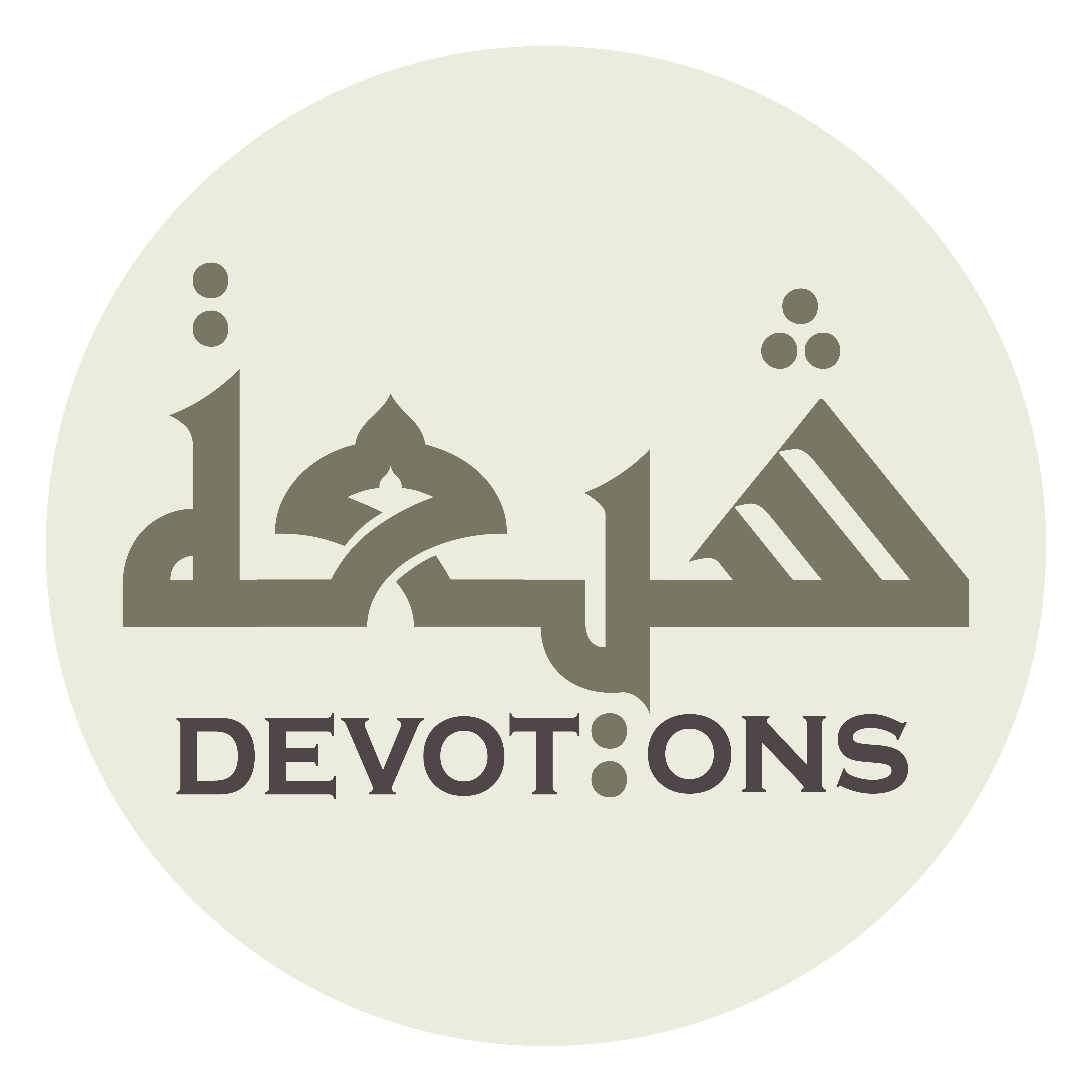 وَلَكَ الْحَمْدُ مُبْتَدِعَ الْحَمْدِ

walakal ḥamdu mubtadi`al ḥamd

To You be all praise and You are the author of praise.
Dua Asharaat
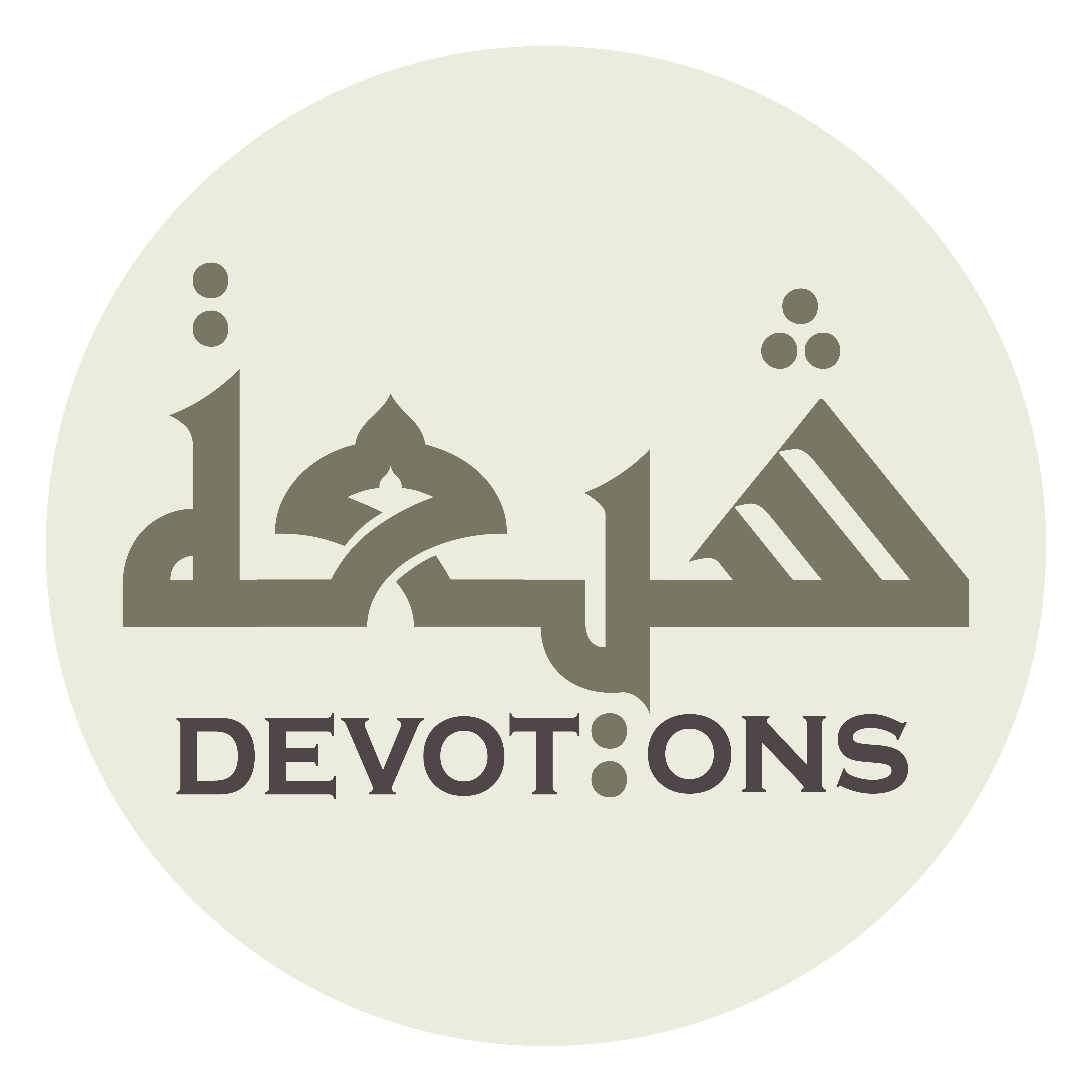 وَلَكَ الْحَمْدُ مُشْتَرِيَ الْحَمْدِ

walakal ḥamdu mushtariyal ḥamd

To You be all praise and You are the object of praise.
Dua Asharaat
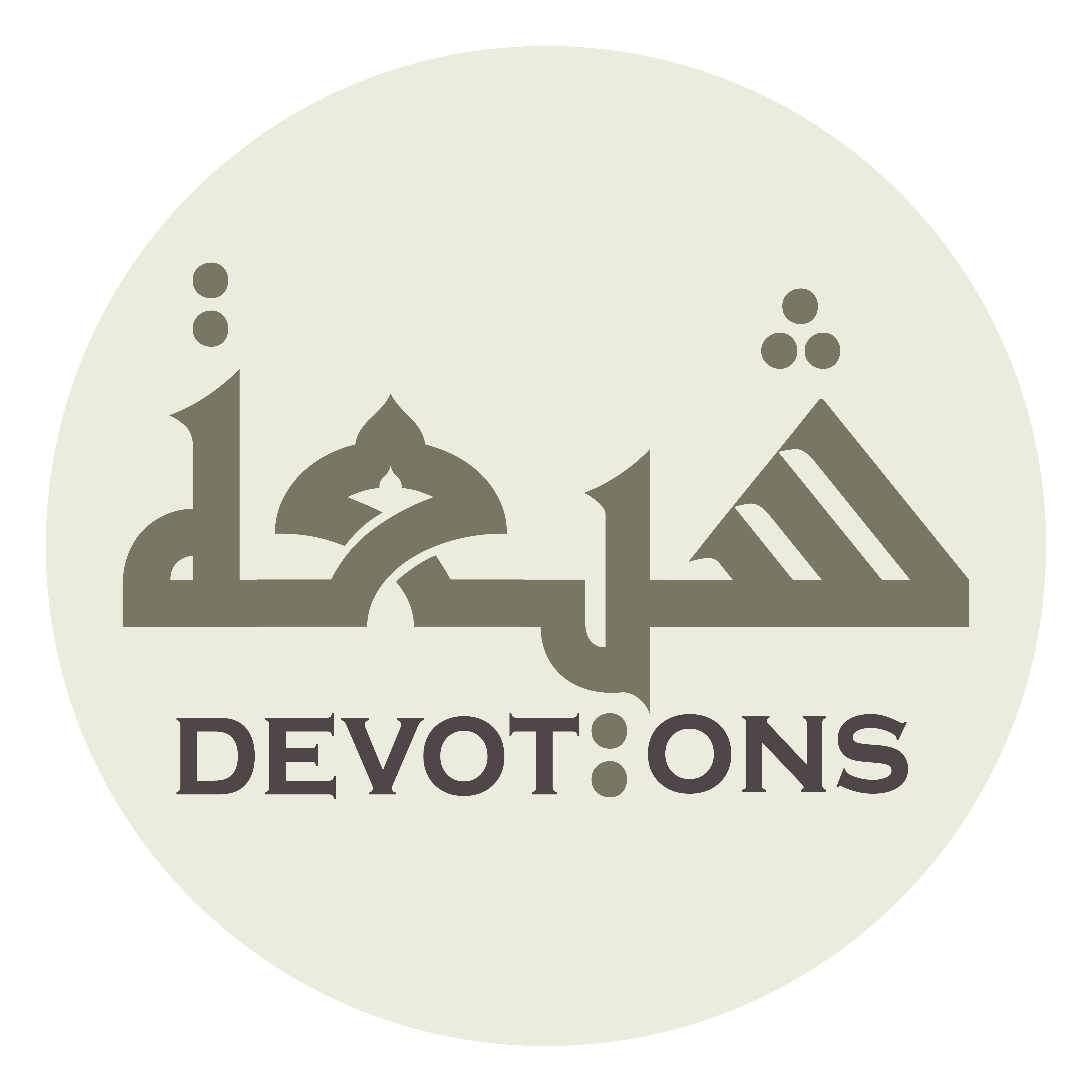 وَلَكَ الْحَمْدُ وَلِيَّ الْحَمْدِ

walakal ḥamdu waliyyal ḥamd

To You be all praise and You are the lord of praise.
Dua Asharaat
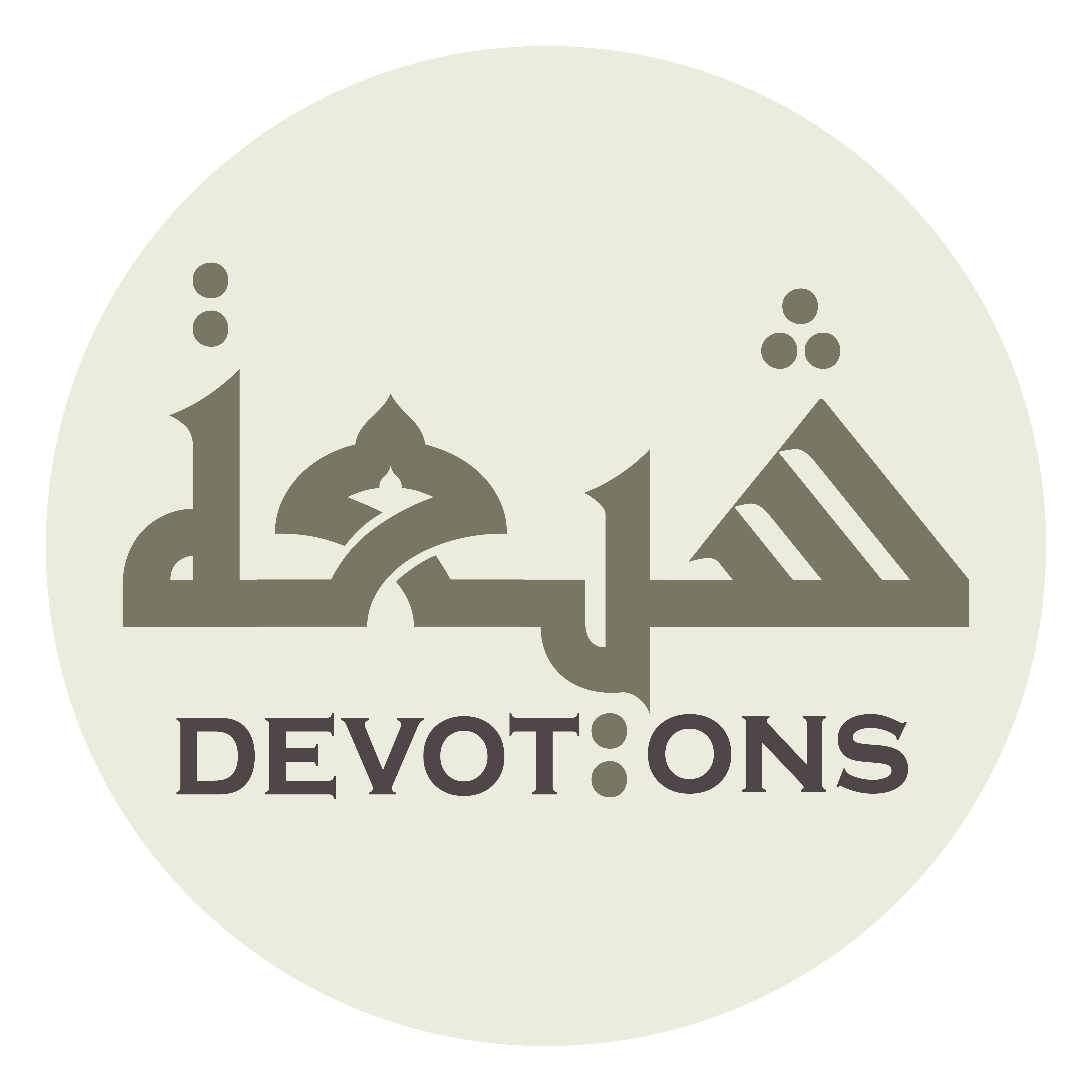 وَلَكَ الْحَمْدُ قَدِيمَ الْحَمْدِ

walakal ḥamdu qadīmal ḥamd

To You be all praise and You are the ultimate objective of praise.
Dua Asharaat
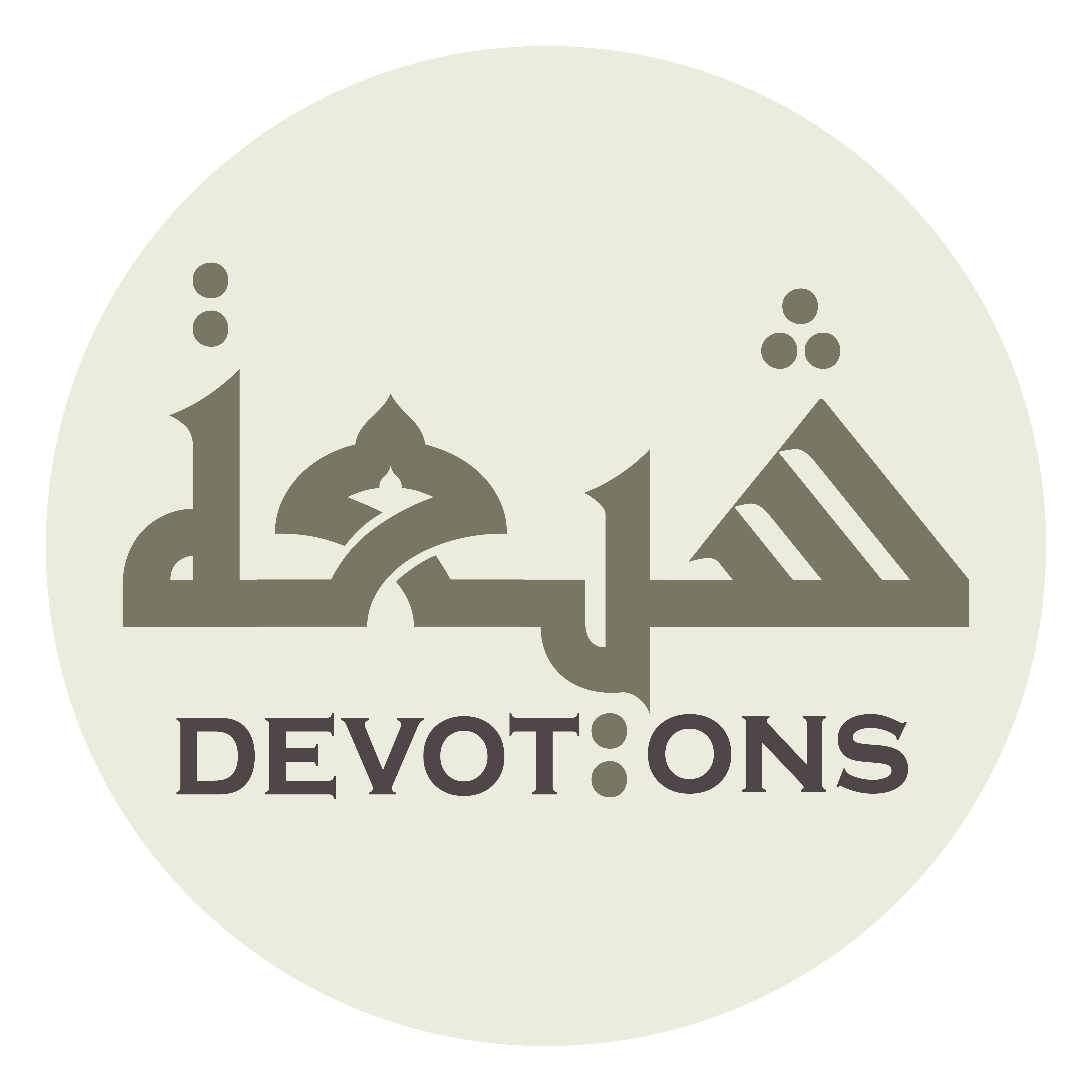 وَلَكَ الْحَمْدُ صَادِقَ الْوَعْدِ وَفِيَّ الْعَهْدِ

walakal ḥamdu ṣādiqal wa`di wafiyyal `ahd

To You be all praise and You are truthful in promise, fulfiller of pledge,
Dua Asharaat
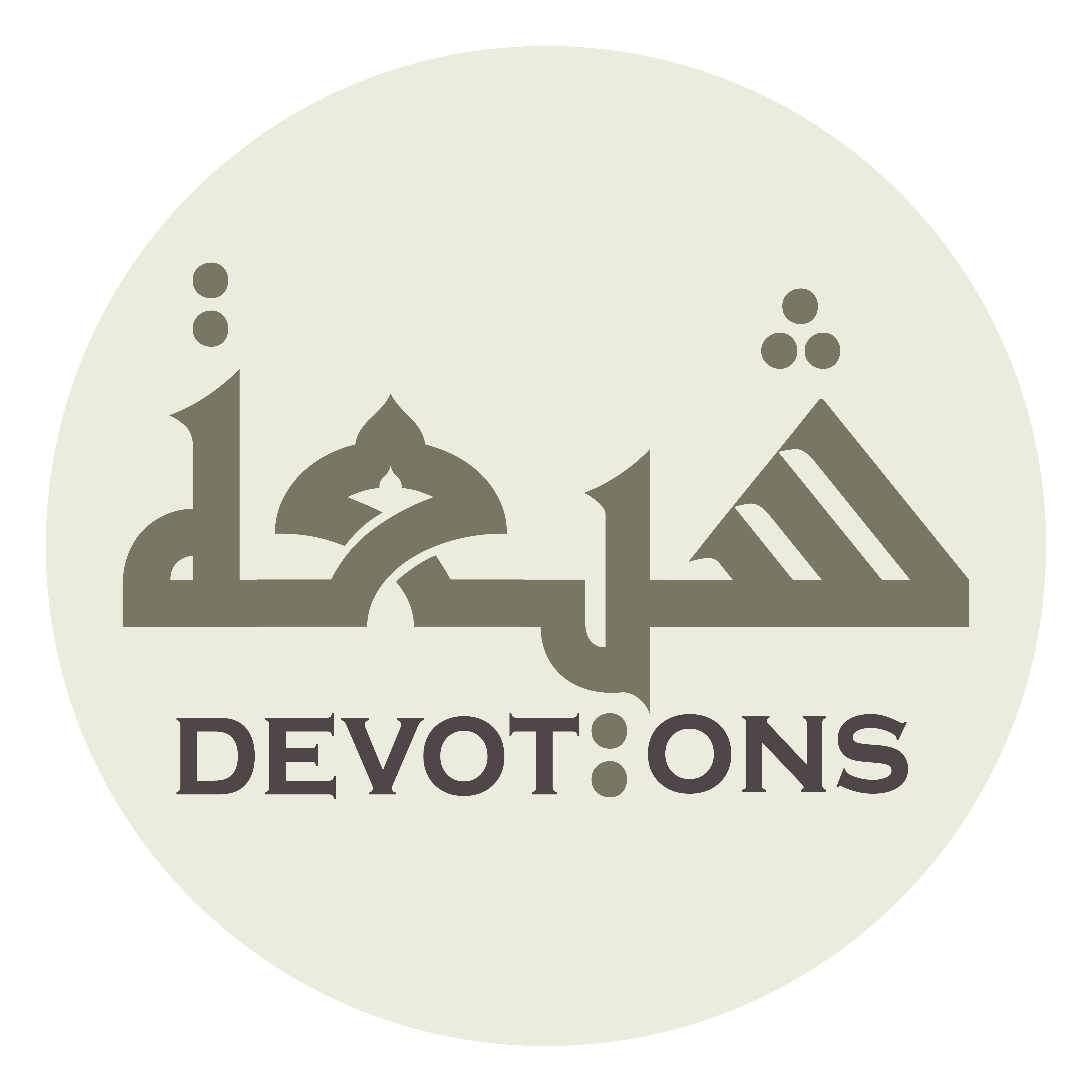 عَزِيزَ الْجُنْدِ قَائِمَ الْمَجْدِ

`azīzal jundi qā-imal majd

mighty in power, and subsistingly glorious.
Dua Asharaat
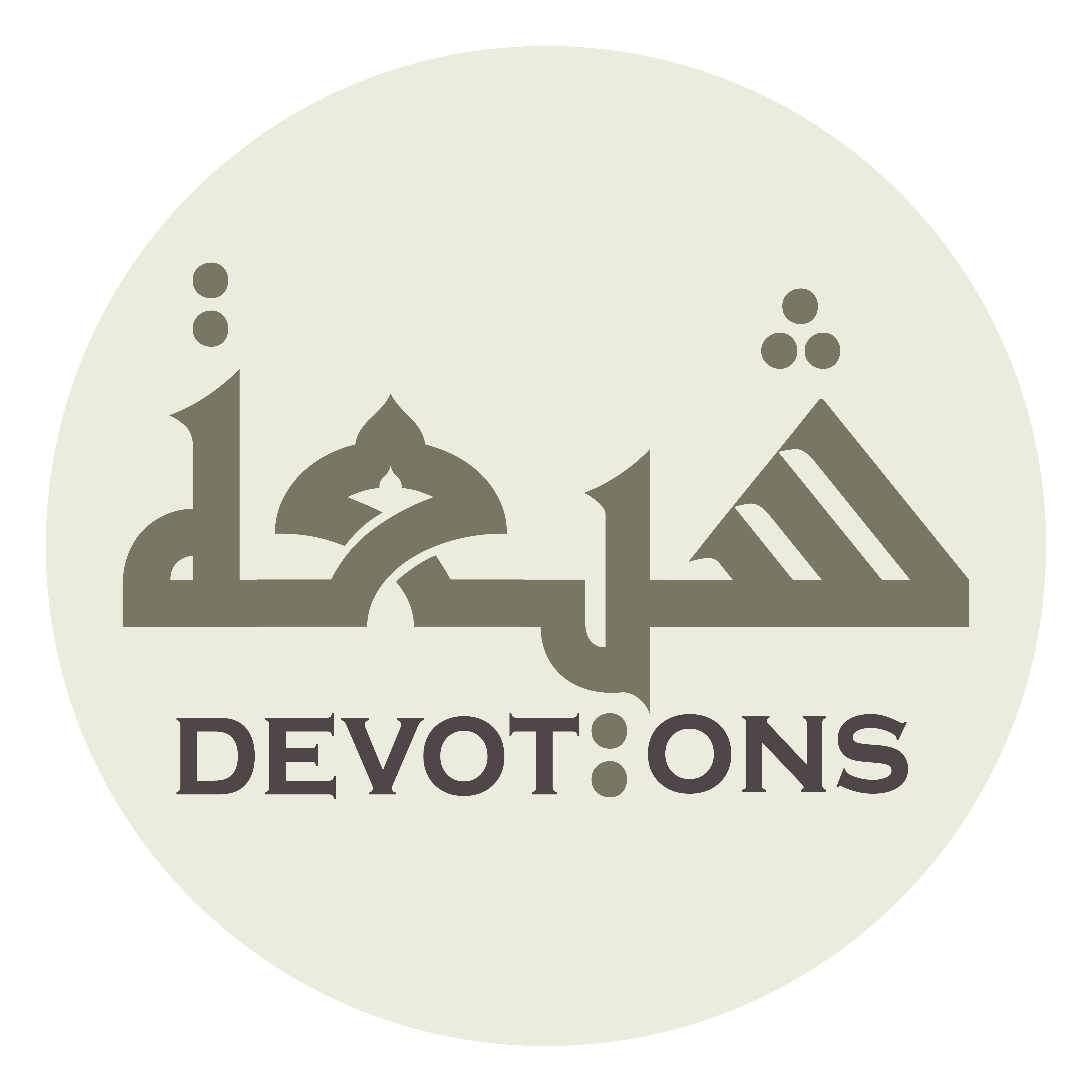 وَلَكَ الْحَمْدُ رَفِيعَ الدَّرَجَاتِ مُجِيبَ الدَّعَوَاتِ

walakal ḥamdu rafī`ad darajāti mujībad da`awāt

To You be all praise and You are the highest in ranks, the responsive to prayers,
Dua Asharaat
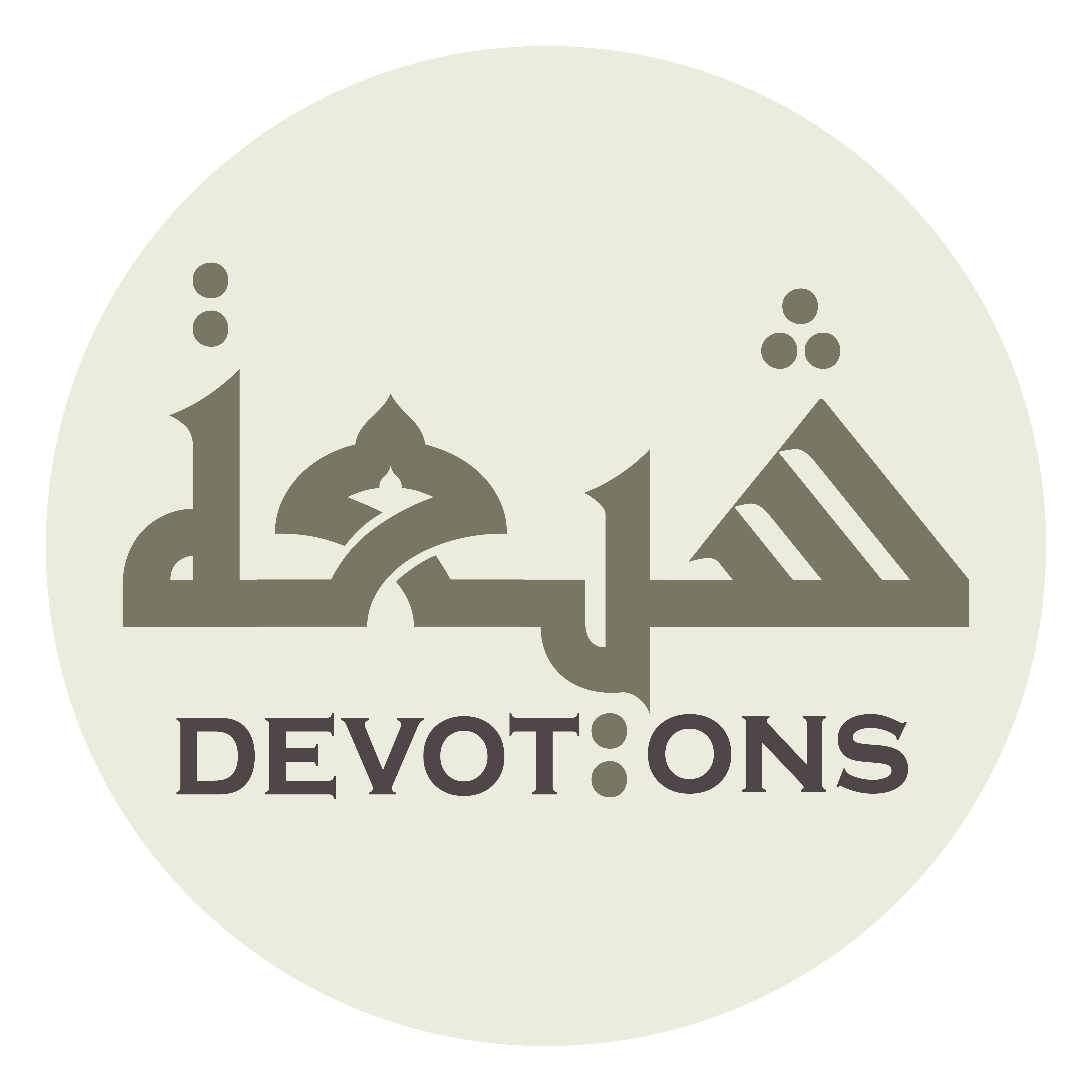 مُنْزِلَ الْآيَاتِ مِنْ فَوْقِ سَبْعِ سَمَاوَاتٍ

munzilal-āyāti min fawqi sab`i samāwāt

the descender of sings (or Verses] from above seven skies,
Dua Asharaat
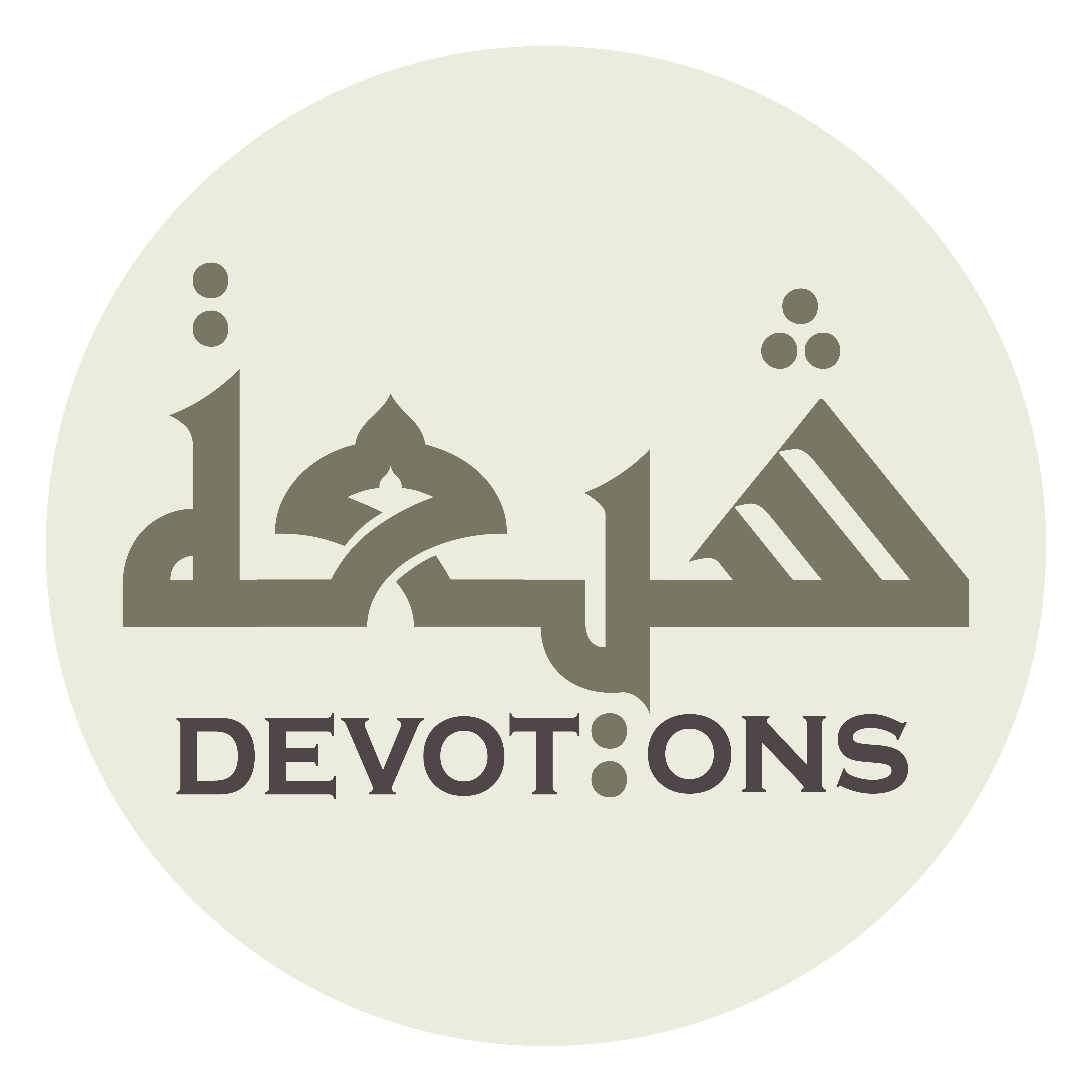 عَظِيمَ الْبَرَكَاتِ

`aẓīmal barakāt

the grantor of outstanding blessings,
Dua Asharaat
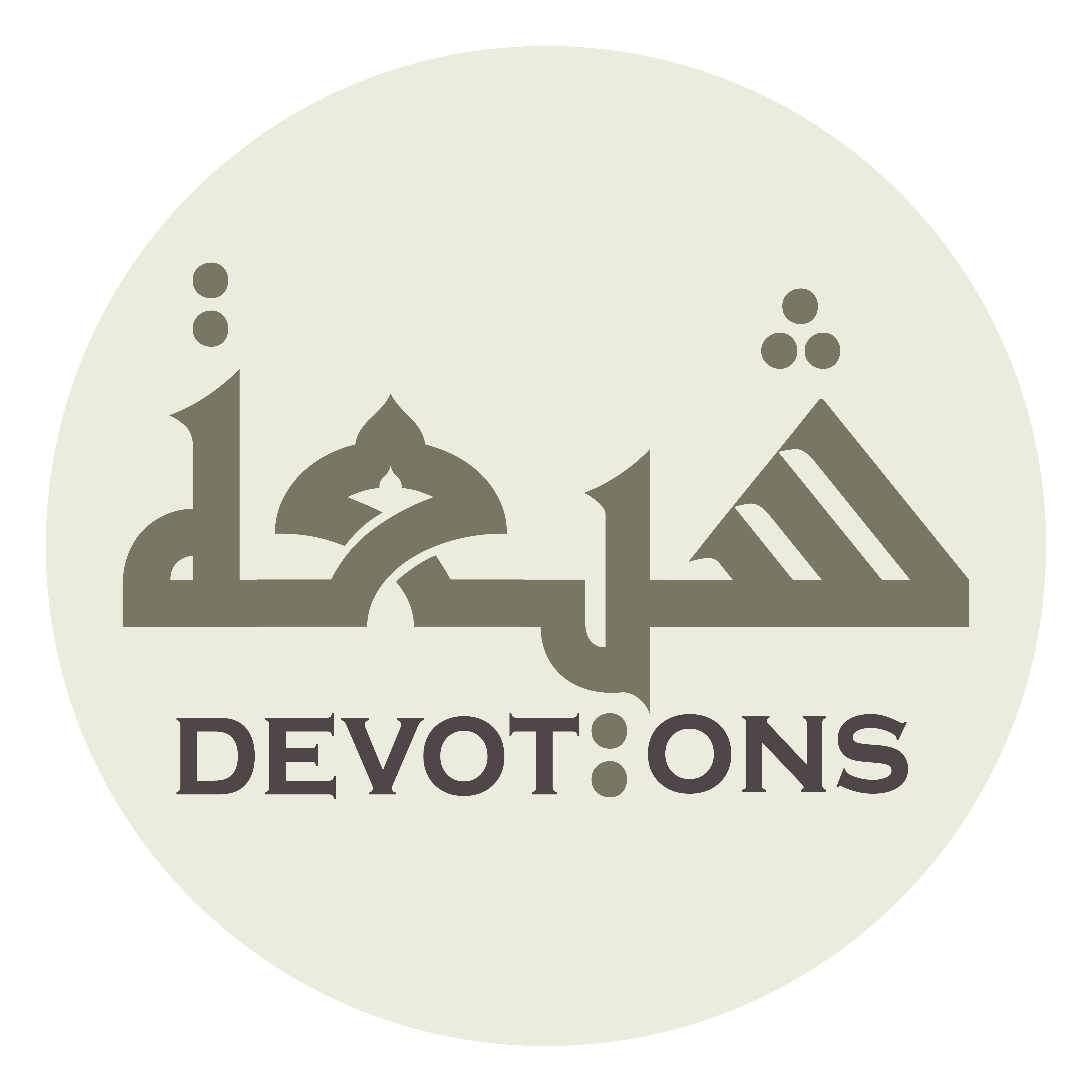 مُخْرِجَ النُّورِ مِنَ الظُّلُمَاتِ

mukhrijan nūri minaẓ ẓulumāt

the bringer forth of light from utter darkness,
Dua Asharaat
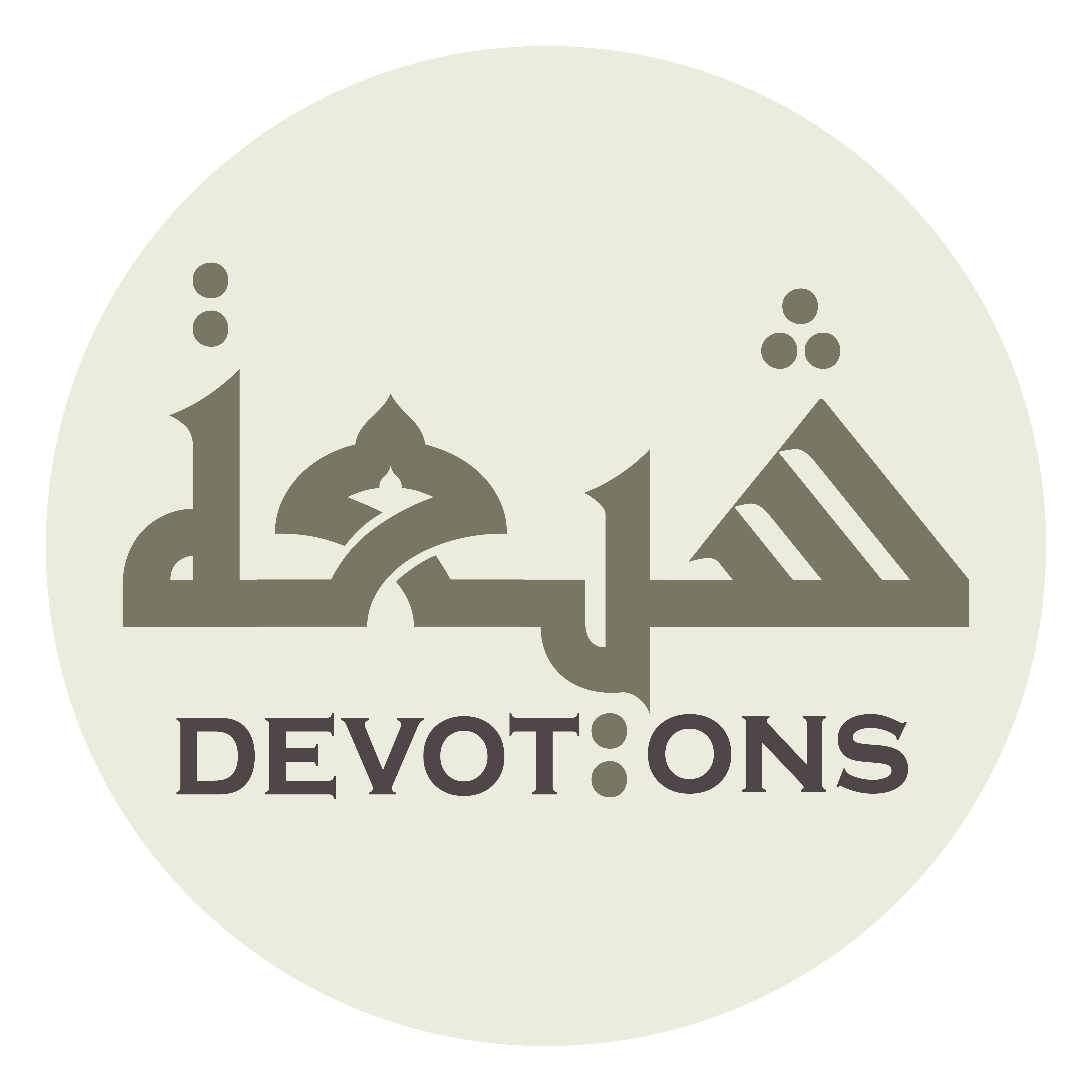 وَمُخْرِجَ مَنْ فِيْ الظُّلُمَاتِ إِلَى النُّورِ

wamukhrija man fiẓ ẓulumāti ilan nūr

the bringer forth of those who are in darkness to light,
Dua Asharaat
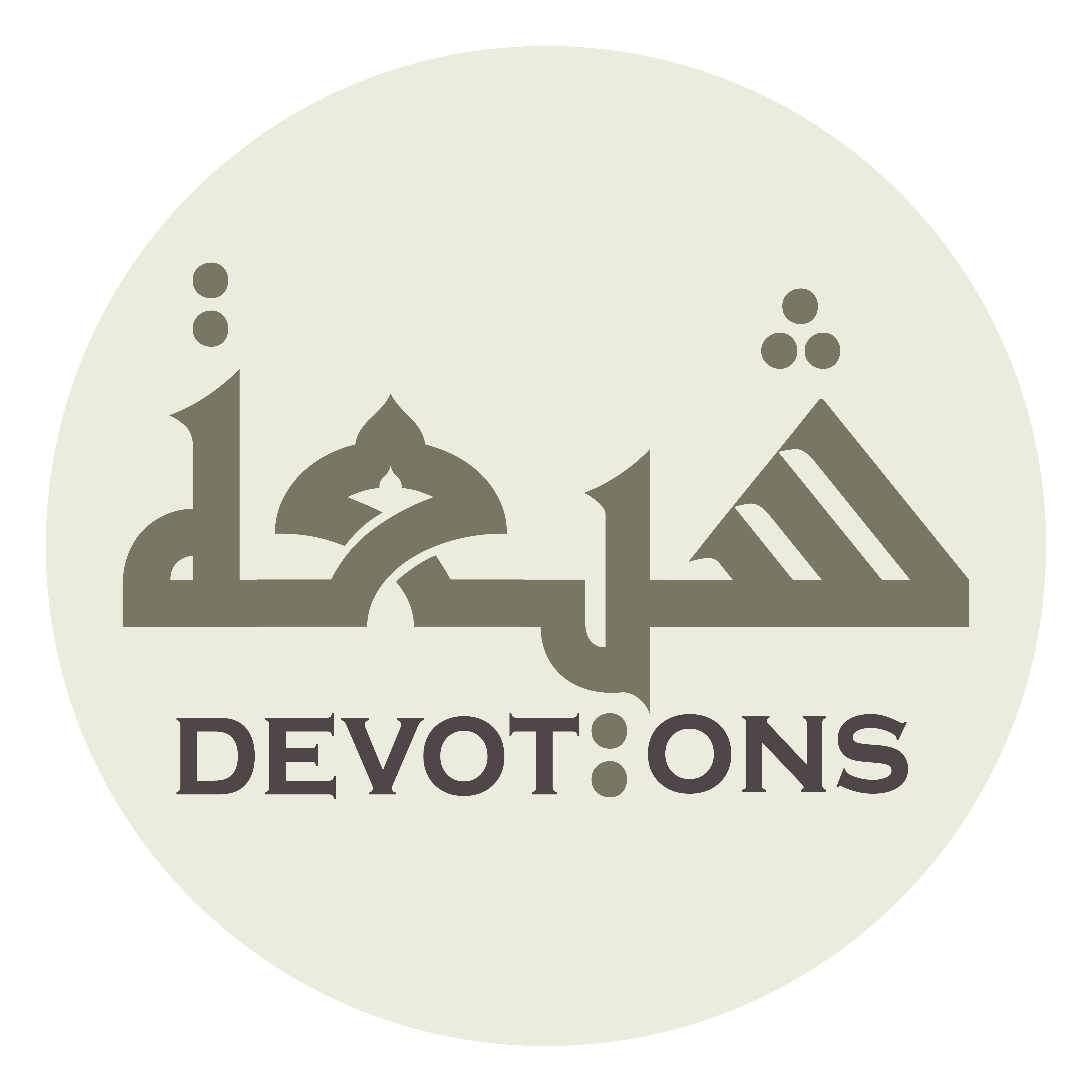 مُبَدِّلَ السَّيِّئاتِ حَسَنَاتٍ

mubaddilas sayyi-āti ḥasanāt

the changer of evil deeds into good deeds,
Dua Asharaat
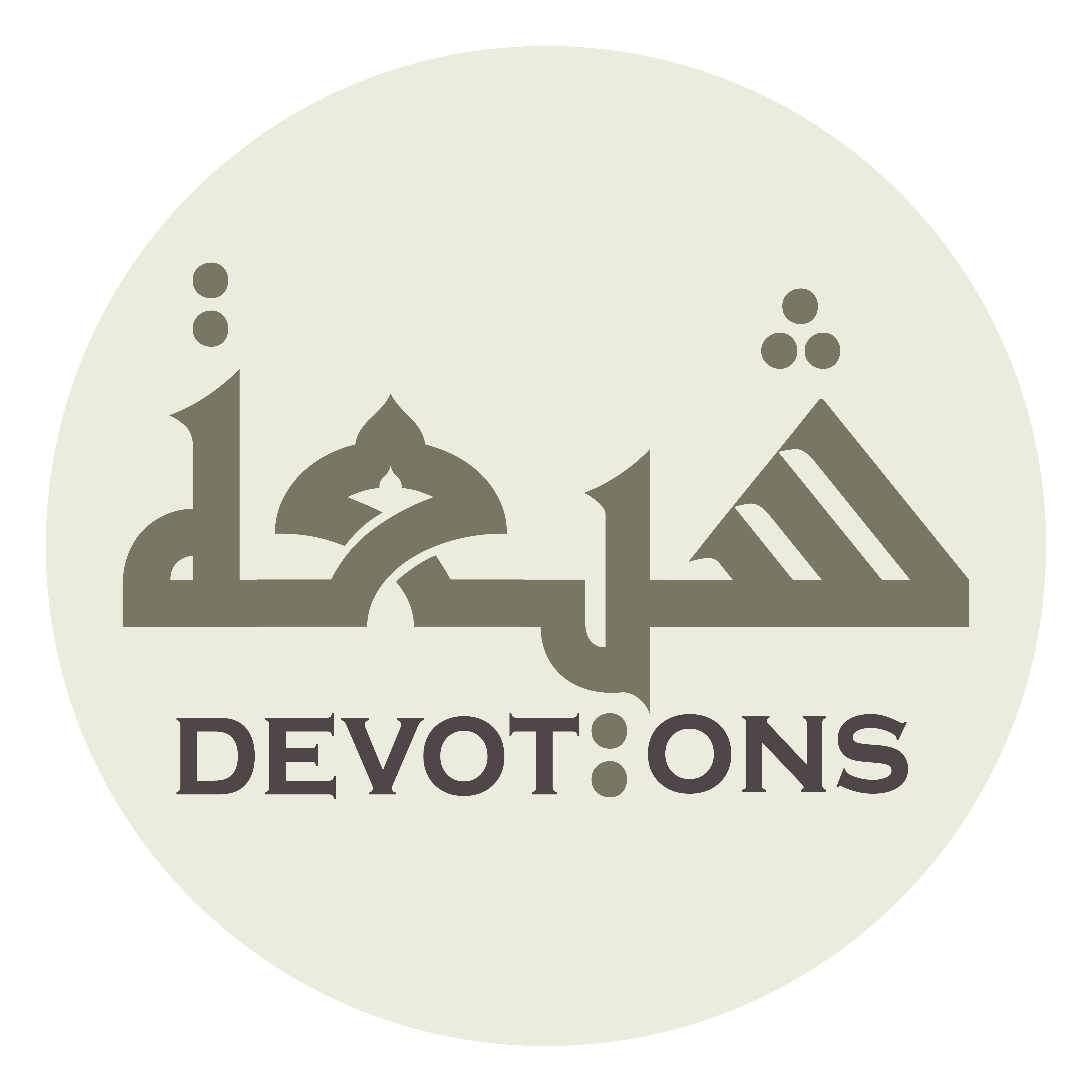 وَجَاعِلَ الْحَسَنَاتِ دَرَجَاتٍ

wajā`ilal ḥasanāti darajāt

and the maker of good deeds raise to high ranks.
Dua Asharaat
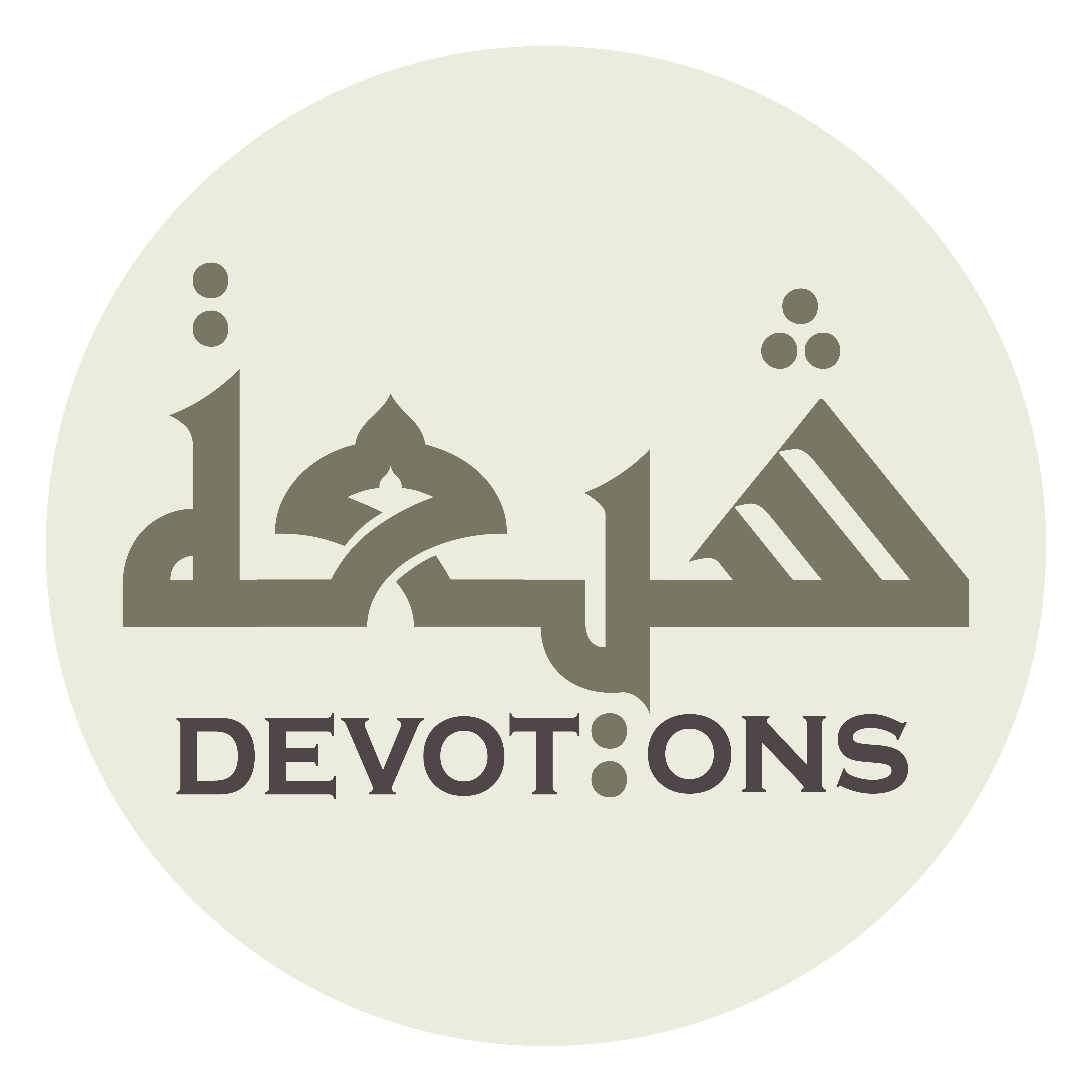 اَللّٰهُمَّ لَكَ الْحَمْدُ غَافِرَ الذَّنْبِ وَقَابِلَ التَّوْبِ

allāhumma lakal ḥamdu ghāfiradh dhanbi waqābilat tawb

O Allah, to You be all praise and You are the Forgiver of the faults, the Acceptor of repentance,
Dua Asharaat
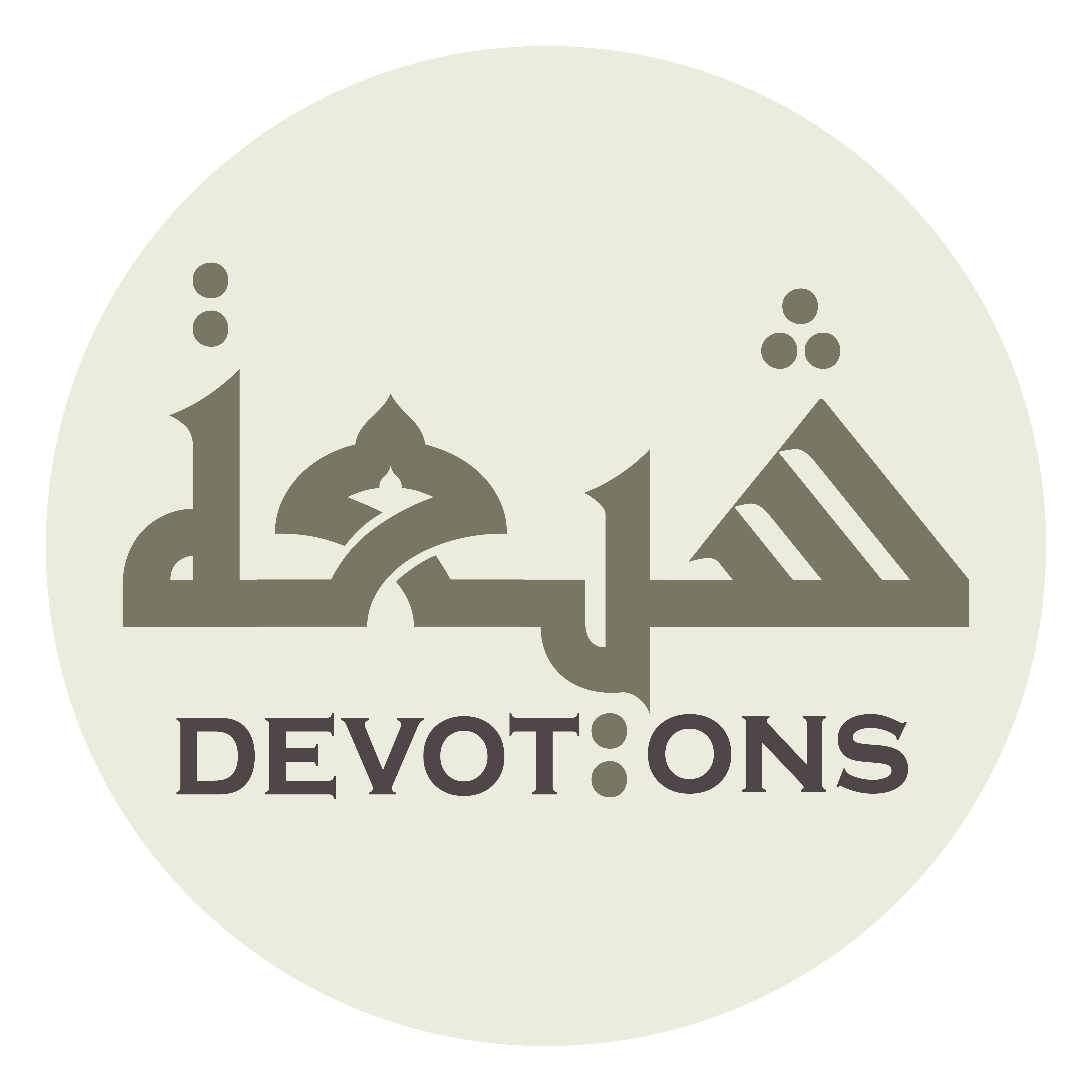 شَدِيدَ الْعِقَابِ ذَا الطَّوْلِ

shadīdal `iqābi dhaṭ ṭawl

severe to punish, and Lord of bounty.
Dua Asharaat
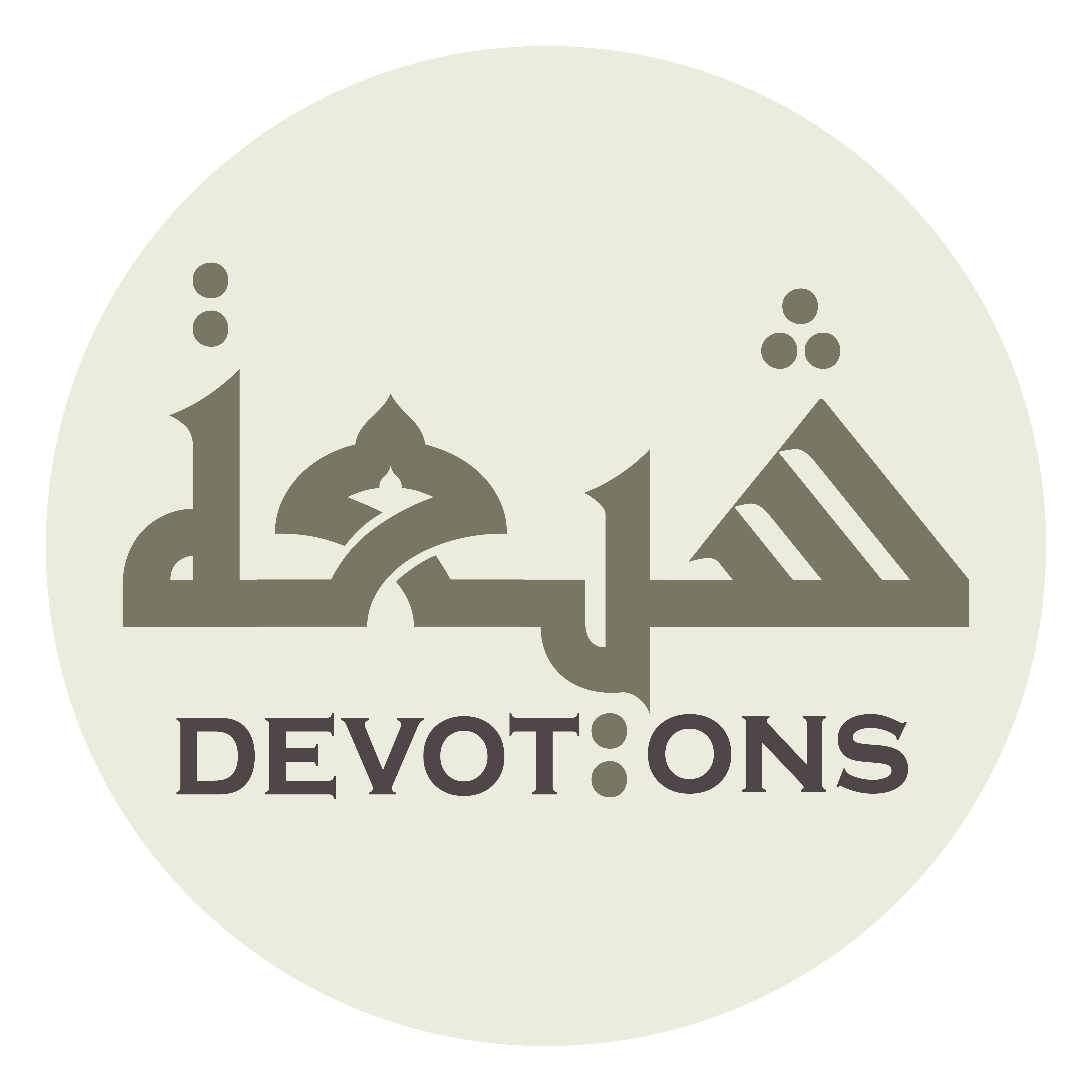 لَاإِلٰهَ إِلَّا أَنْتَ إِلَيْكَ الْمَصِيرُ

la-ilāha illā anta ilaykal maṣīr

There is no god save You; to You shall be the return.
Dua Asharaat
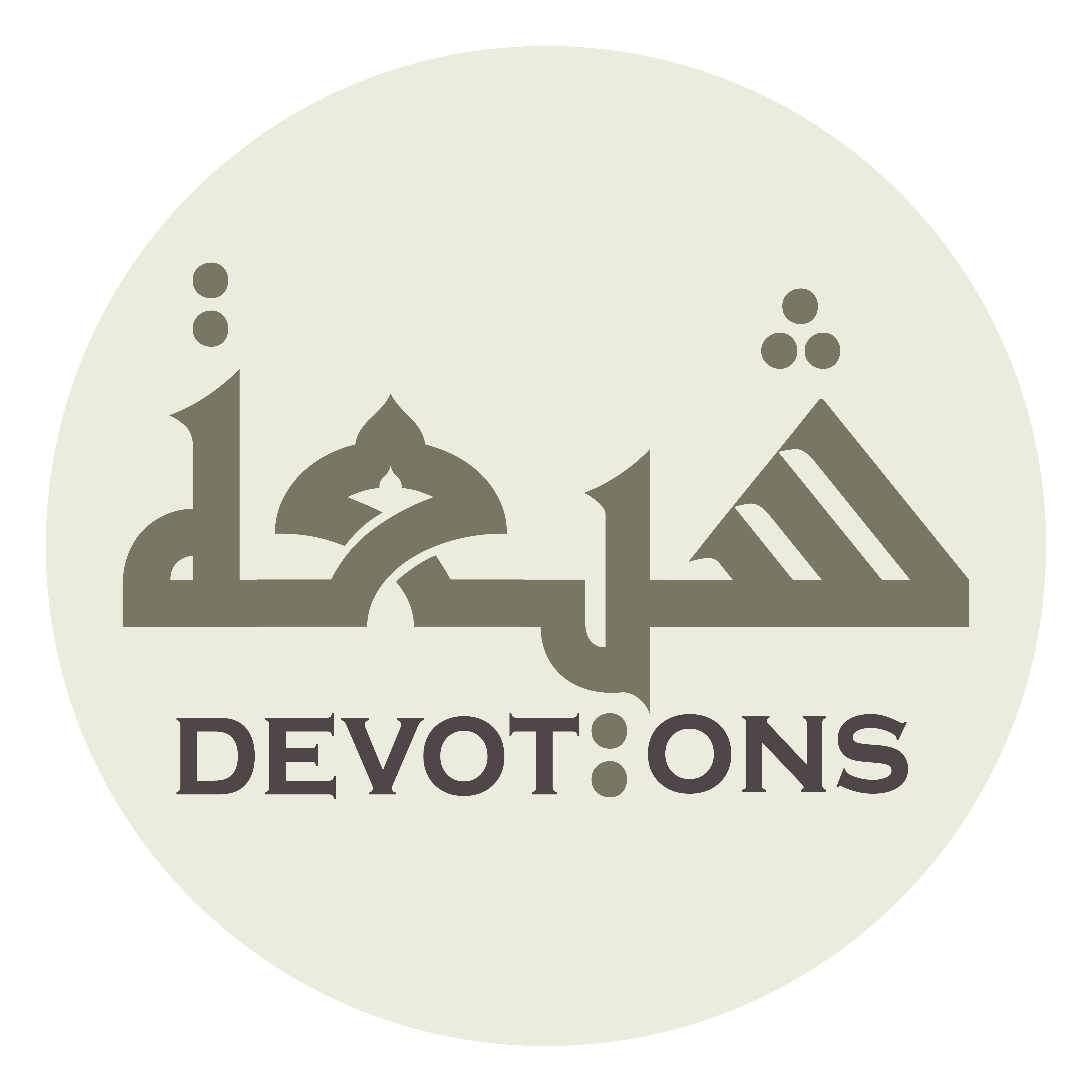 اَللّٰهُمَّ لَكَ الْحَمْدُ فِيْ اللَّيْلِ إِذَا يَغْشىٰ

allāhumma lakal ḥamdu fil layli idhā yaghshā

O Allah, to You be all praise in the night when it draws a veil.
Dua Asharaat
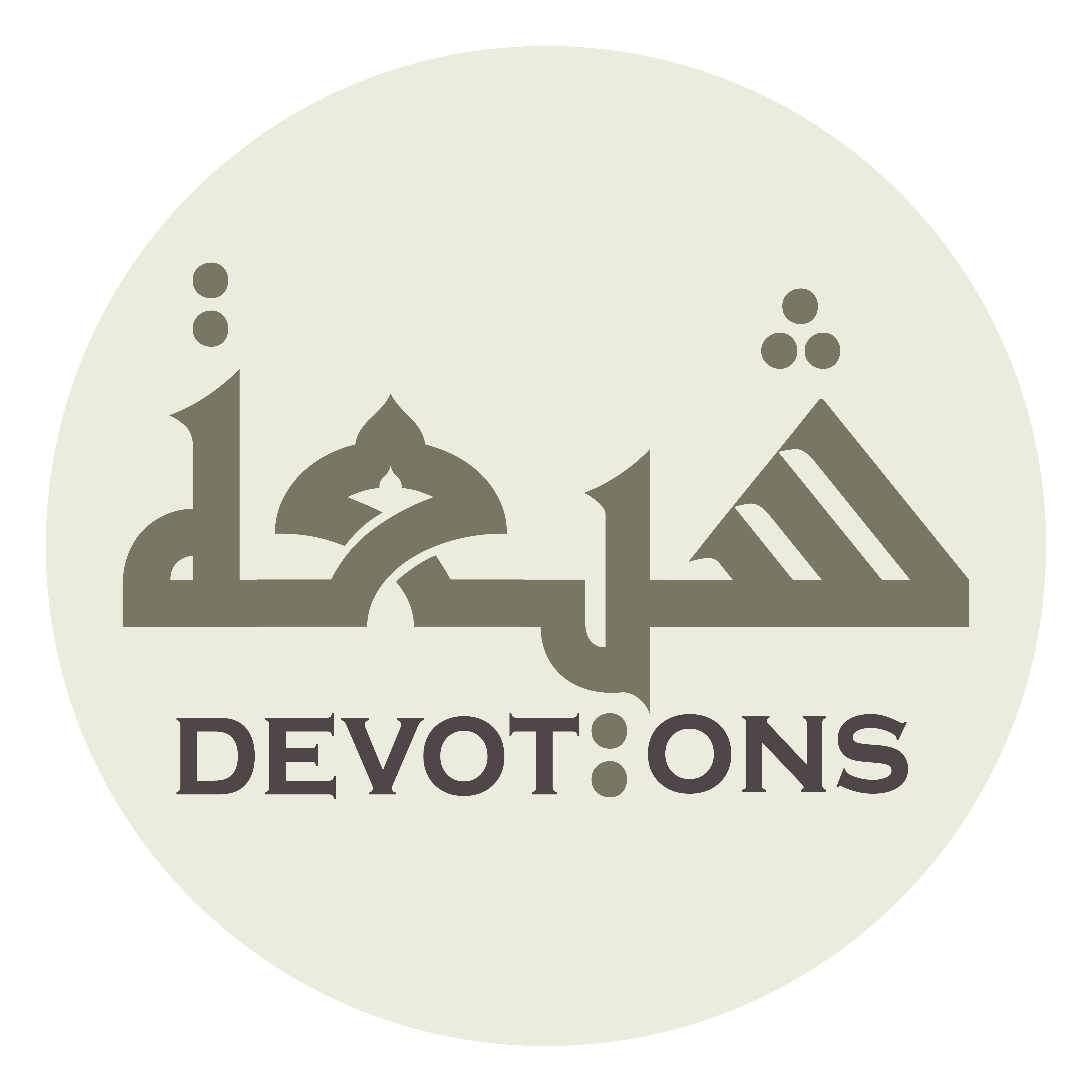 وَلَكَ الْحَمْدُ فِيْ النَّهَارِ إِذَا تَجَلّىٰ

walakal ḥamdu fin nahāri idhā tajallā

To You be all praise in the day when it shines in brightness.
Dua Asharaat
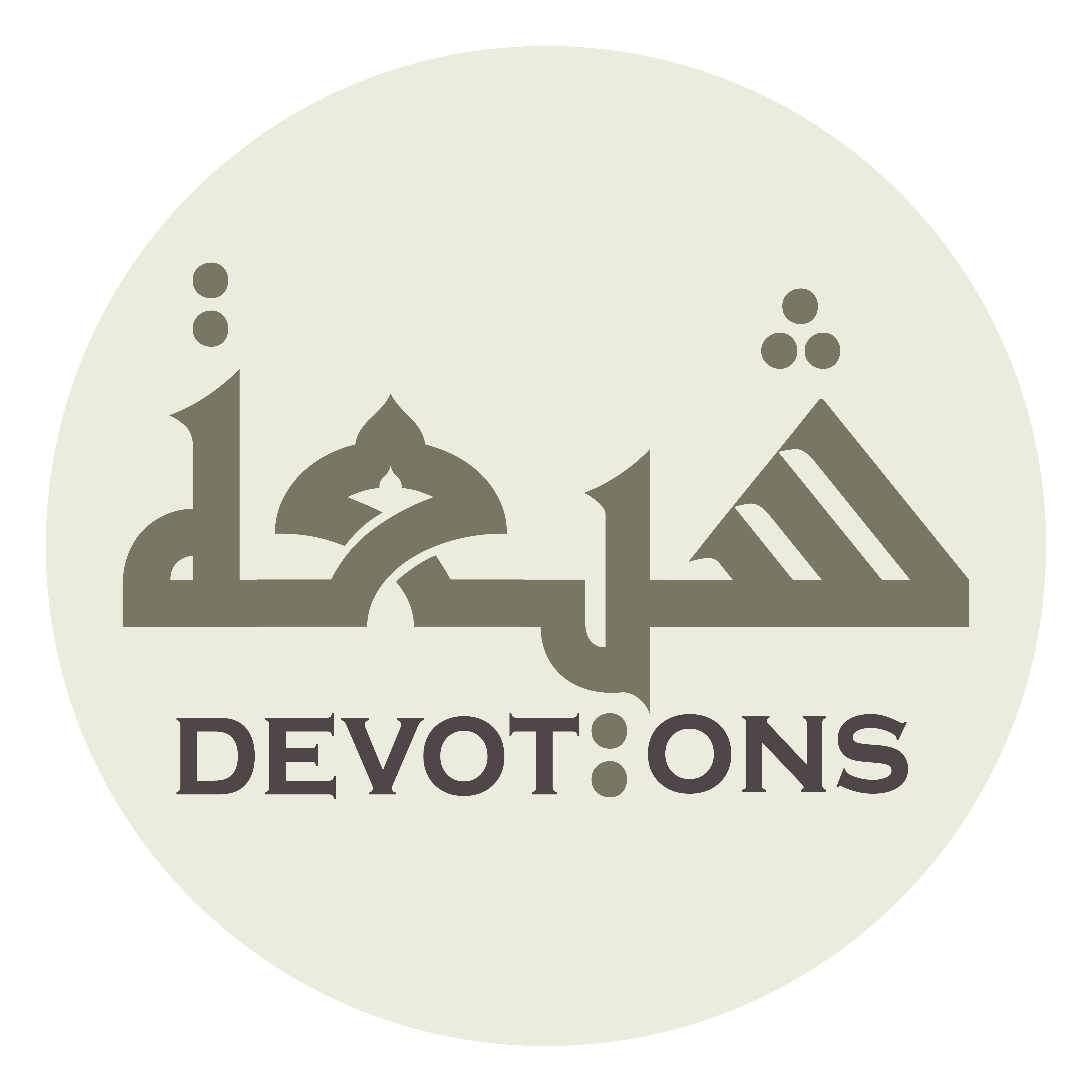 وَلَكَ الْحَمْدُ فِيْ الْآخِرَةِ وَالْأُولىٰ

walakal ḥamdu fil-ākhirati wal-ūlā

To You be all praise in the Hereafter and the former life.
Dua Asharaat
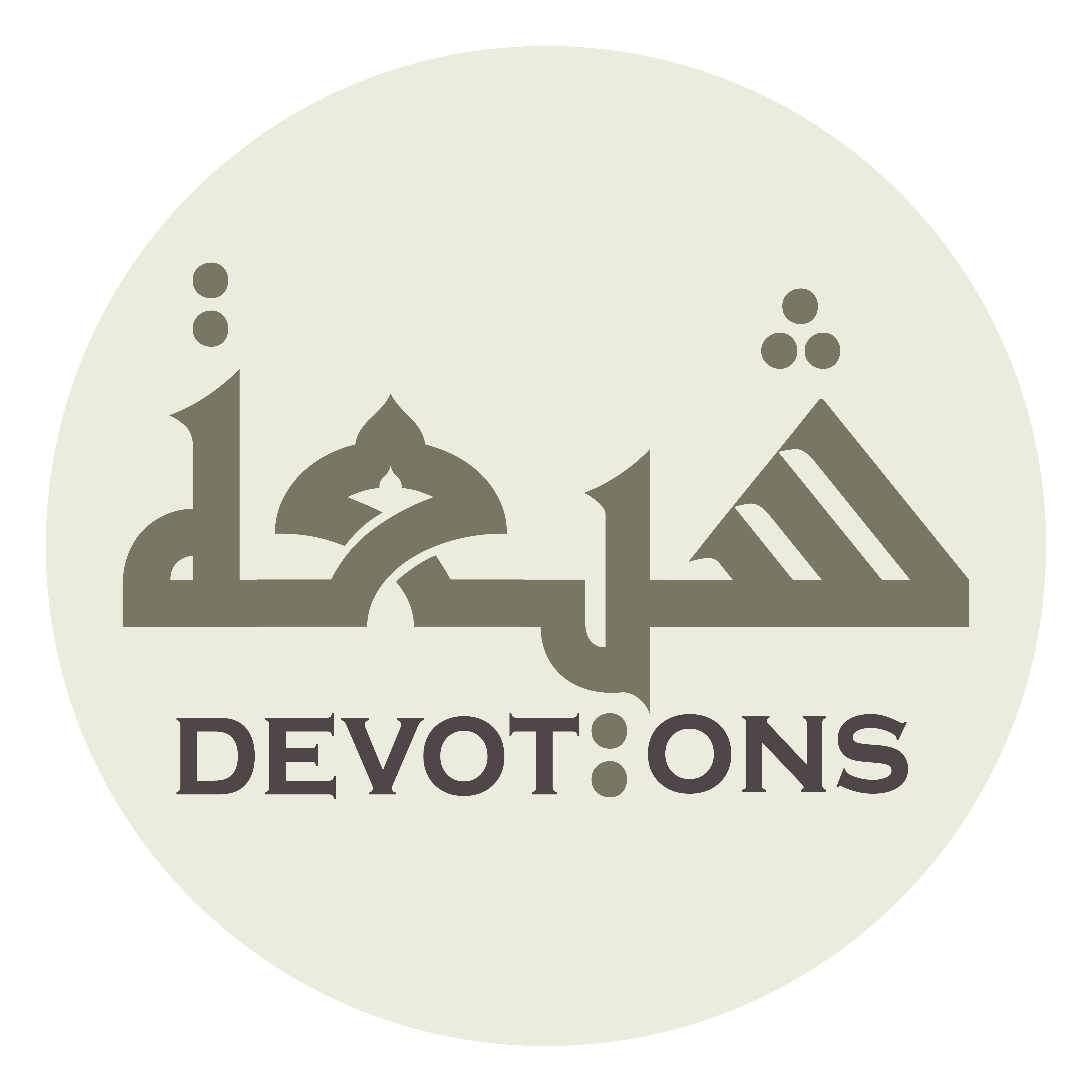 وَلَكَ الْحَمْدُ عَدَدَ كُلِّ نَجْمٍ وَمَلَكٍ فِيْ السَّمَاءِ

walakal ḥamdu `adada kulli najmin wamalakin fis samā

To You be all praise as many as the numbers of all stars and angels in the heavens.
Dua Asharaat
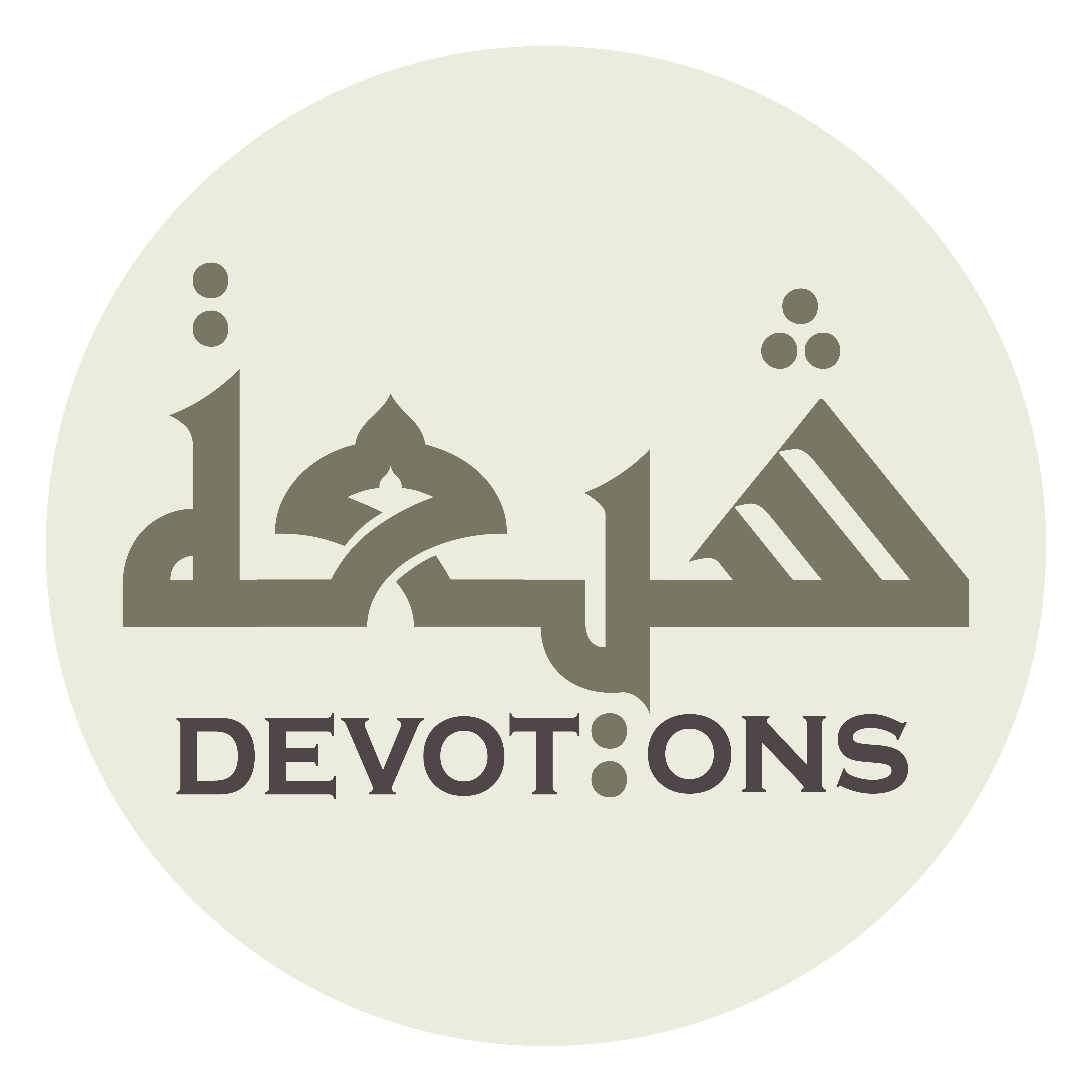 وَلَكَ الْحَمْدُ عَدَدَ الثَّرَىٰ وَالْحَصىٰ وَالنَّوَىٰ

walakal ḥamdu `adadath tharā walḥaṣā wan nawā

To You be all praise as much as dust and as many as pebbles and seeds.
Dua Asharaat
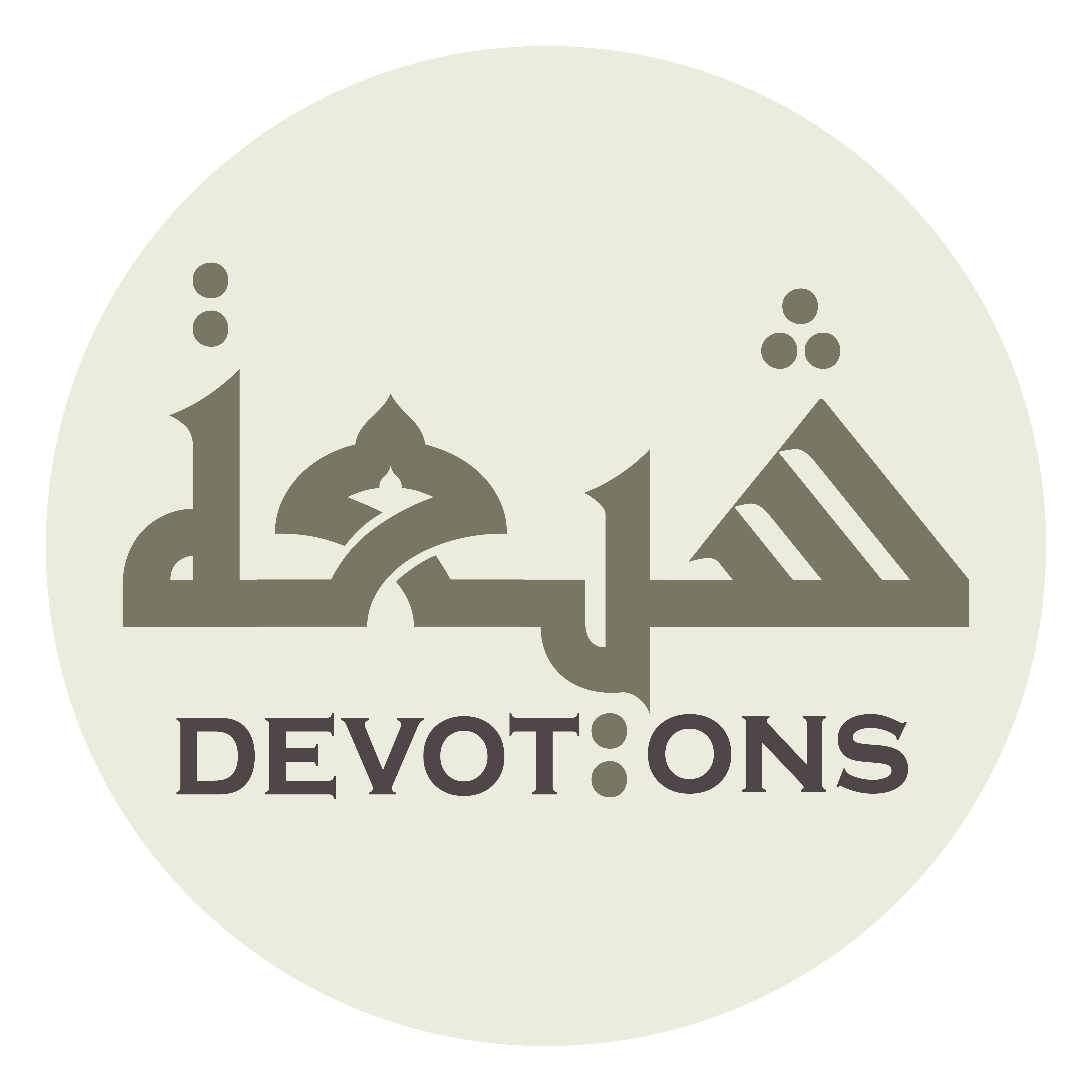 وَلَكَ الْحَمْدُ عَدَدَ مَا فِيْ جَوِّ السَّمَاءِ

walakal ḥamdu `adada mā fī jawwis samā

To You be all praise as many as all that which is in the air.
Dua Asharaat
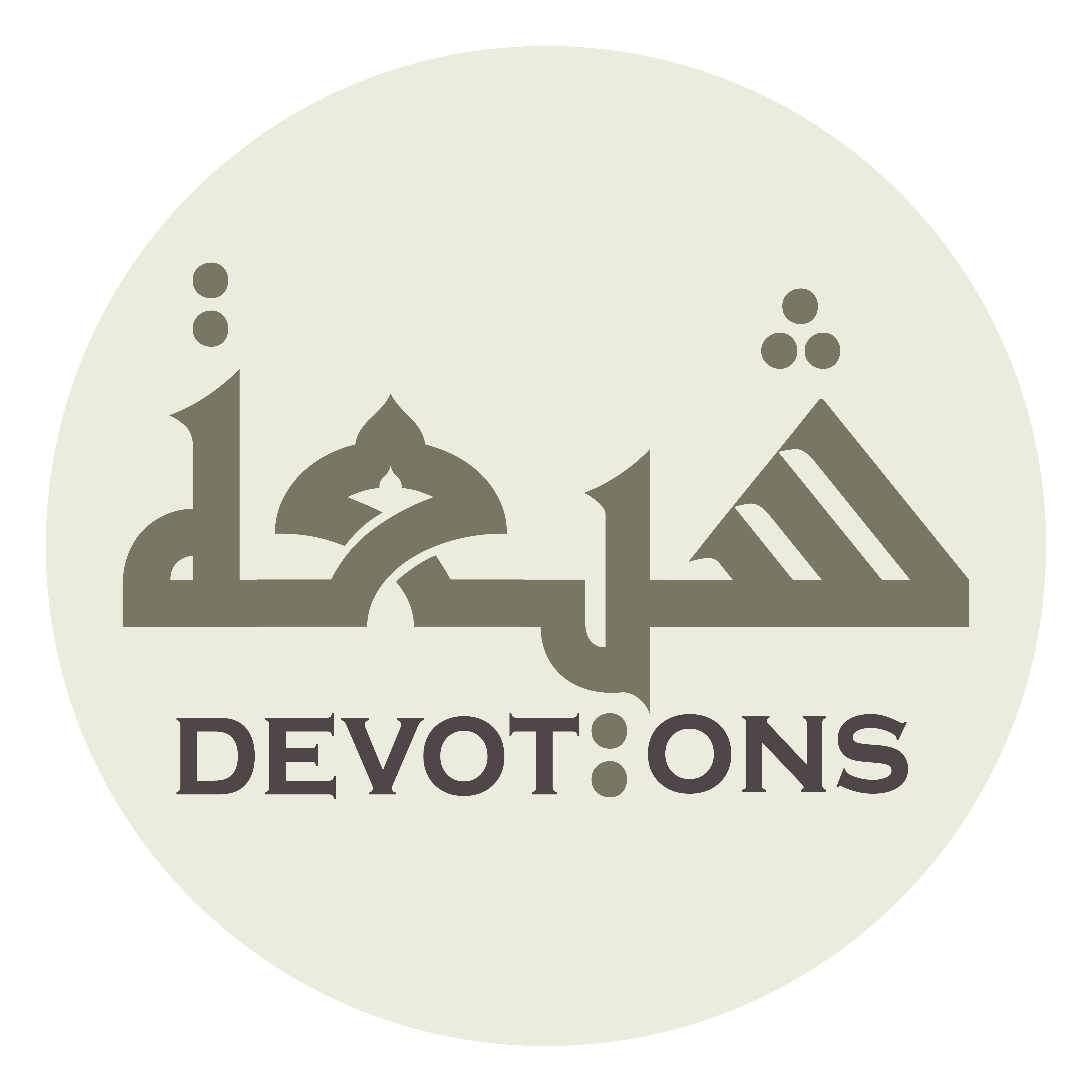 وَلَكَ الْحَمْدُ عَدَدَ مَا فِيْ جَوْفِ الْأَرْضِ

walakal ḥamdu `adada mā fī jawfil ar-ḍ

To You be all praise as many as all that which is in the interior of the earth.
Dua Asharaat
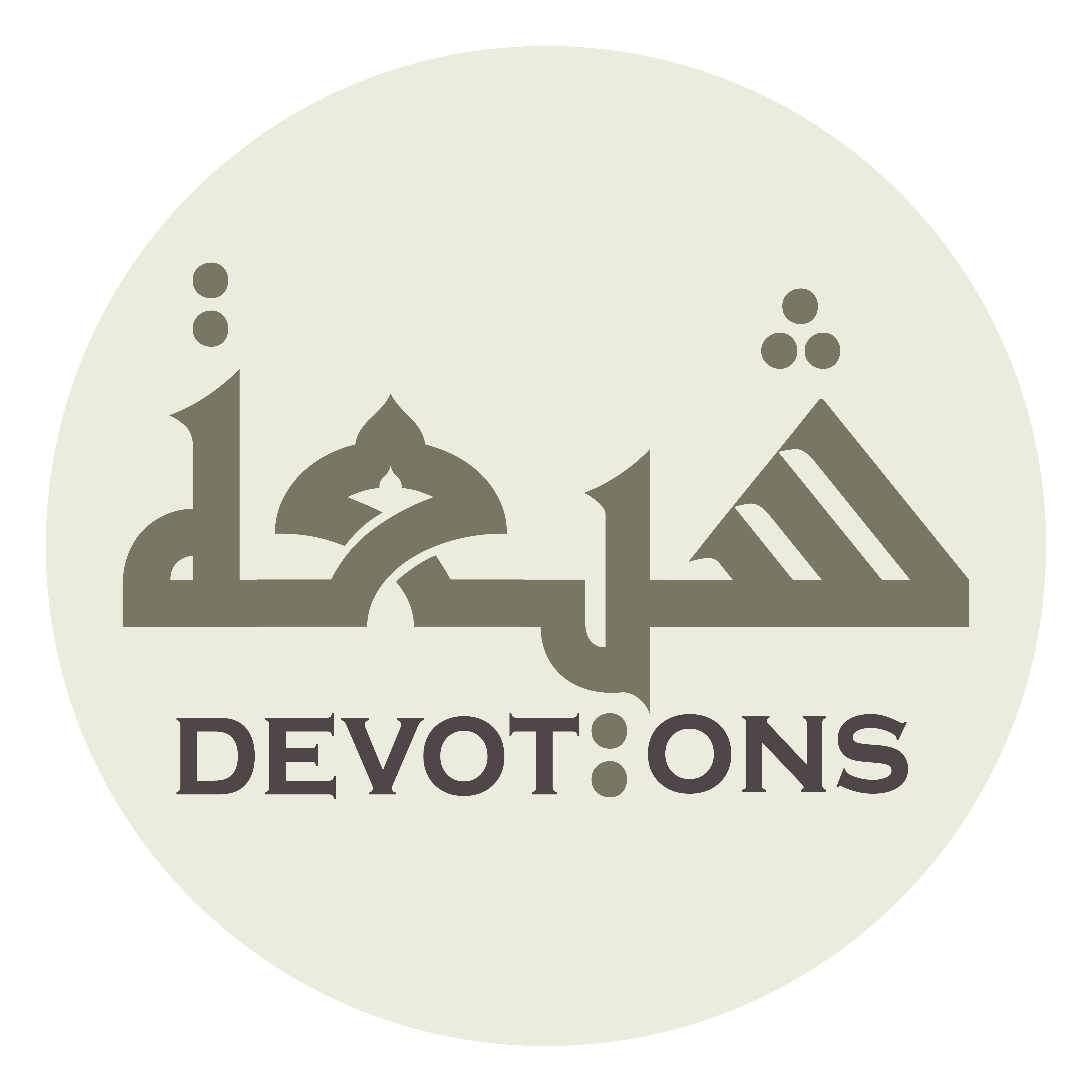 وَلَكَ الْحَمْدُ عَدَدَ أَوْزَانِ مِيَاهِ الْبِحَارِ

walakal ḥamdu `adada awzāni miyāhil biḥār

To You be all praise as much as the weight of sea water.
Dua Asharaat
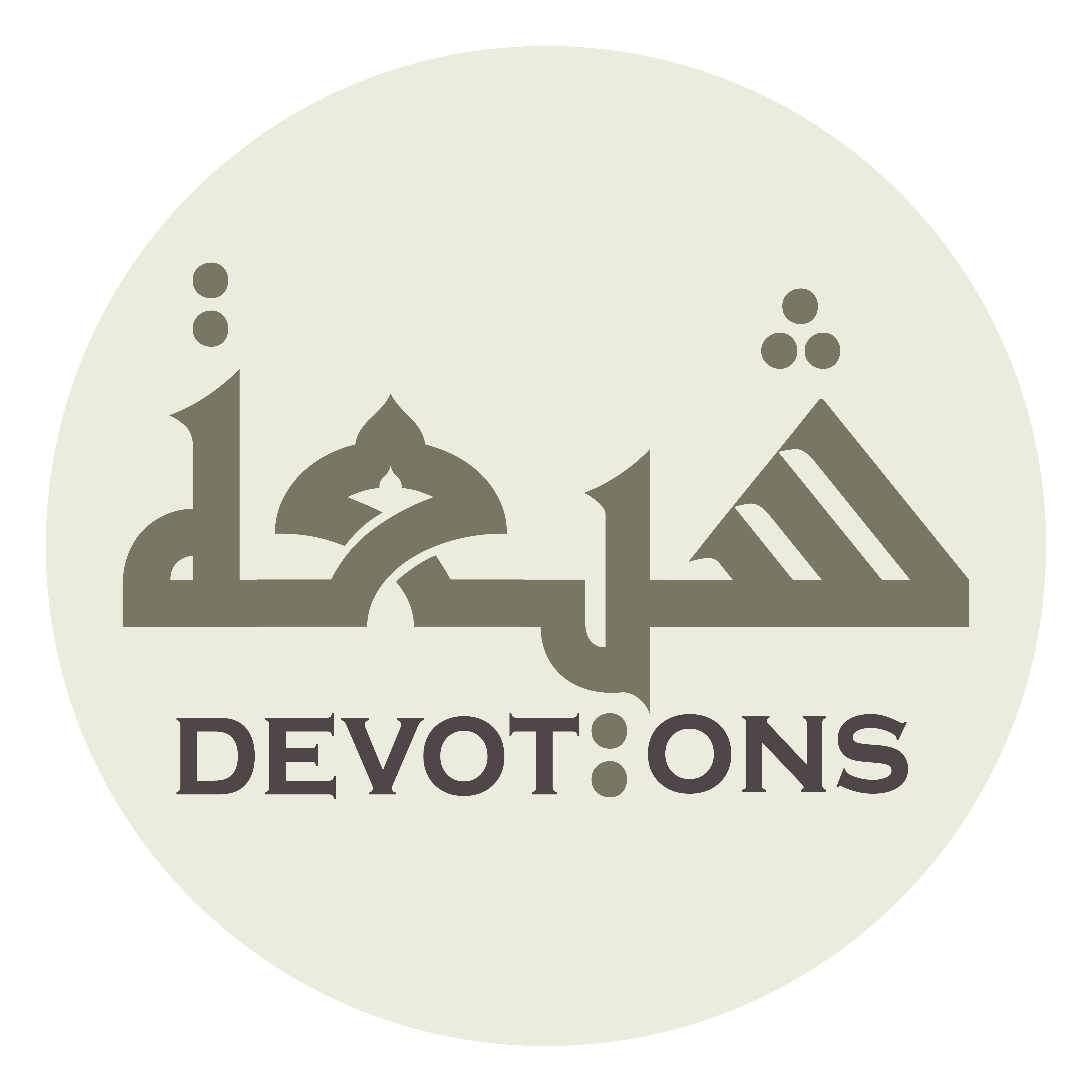 وَلَكَ الْحَمْدُ عَدَدَ أَوْرَاقِ الْأَشْجَارِ

walakal ḥamdu `adada awrāqil ashjār

To You be all praise as many as leaves of trees.
Dua Asharaat
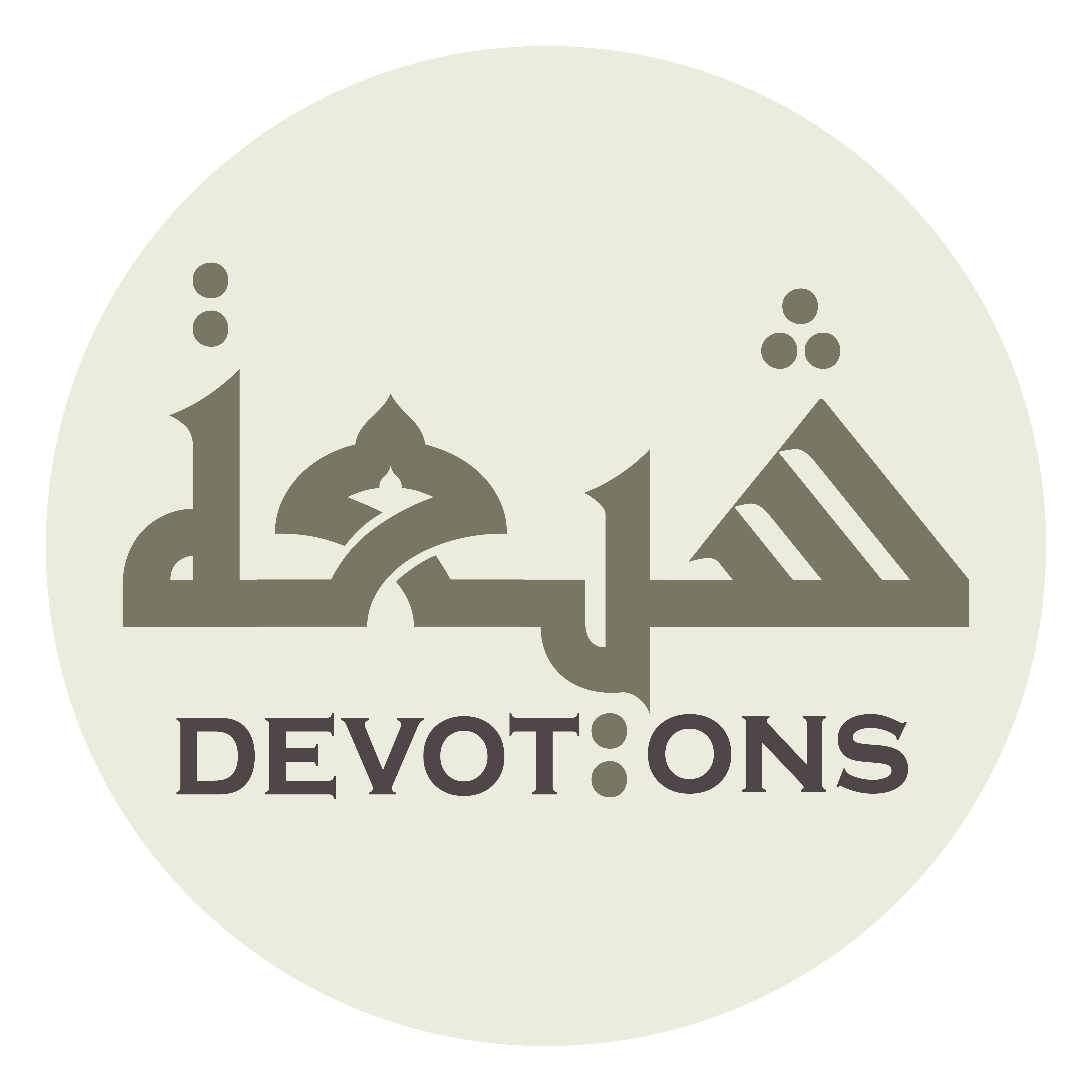 وَلَكَ الْحَمْدُ عَدَدَ مَا عَلىٰ وَجْهِ الْأَرْضِ

walakal ḥamdu `adada mā `alā wajhil ar-ḍ

To You be all praise as many as all that which exists on the earth surface.
Dua Asharaat
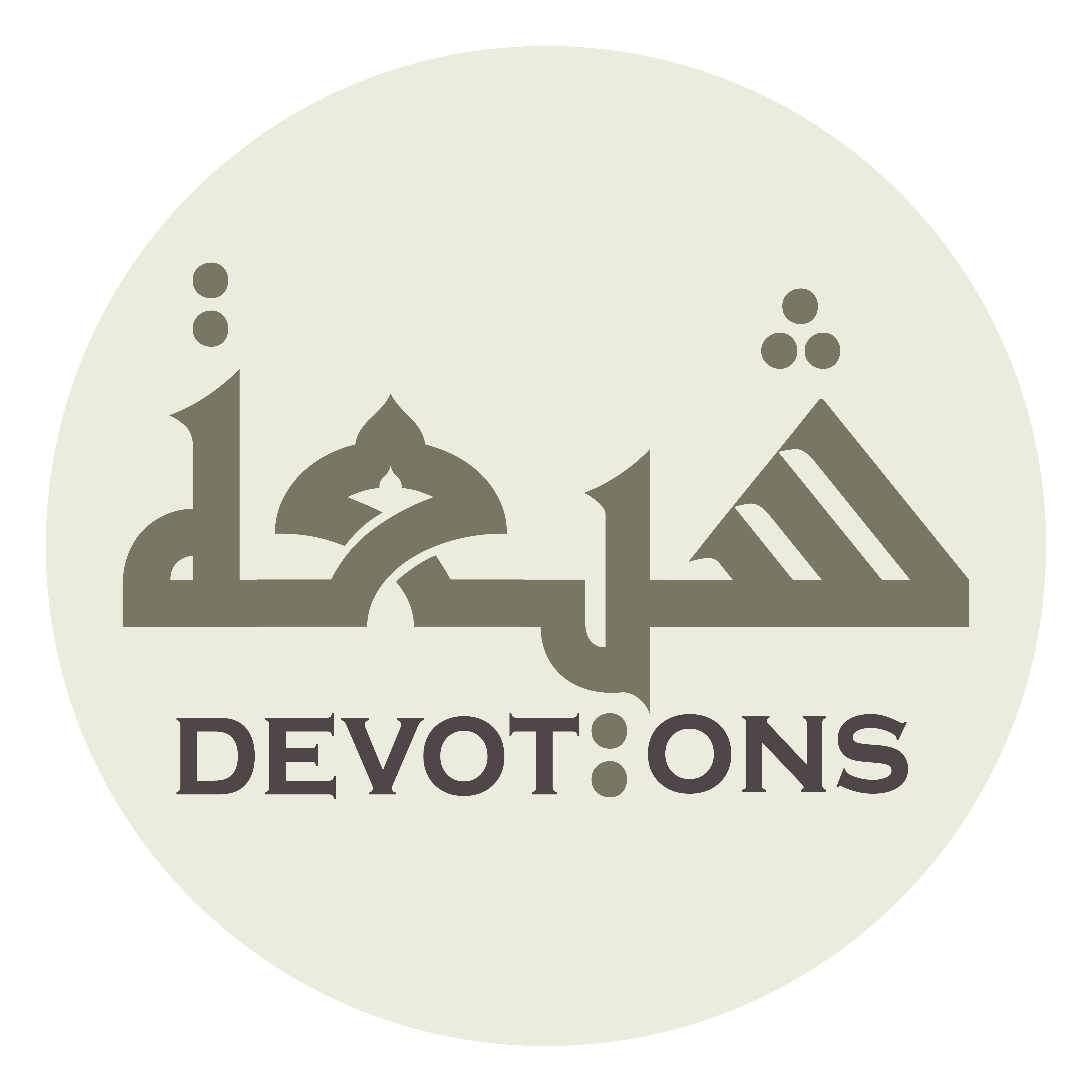 وَلَكَ الْحَمْدُ عَدَدَ مَا أَحْصىٰ كِتَابُكَ

walakal ḥamdu `adada mā aḥṣā kitābuk

To You be all praise as much as that which has been counted by Your Book.
Dua Asharaat
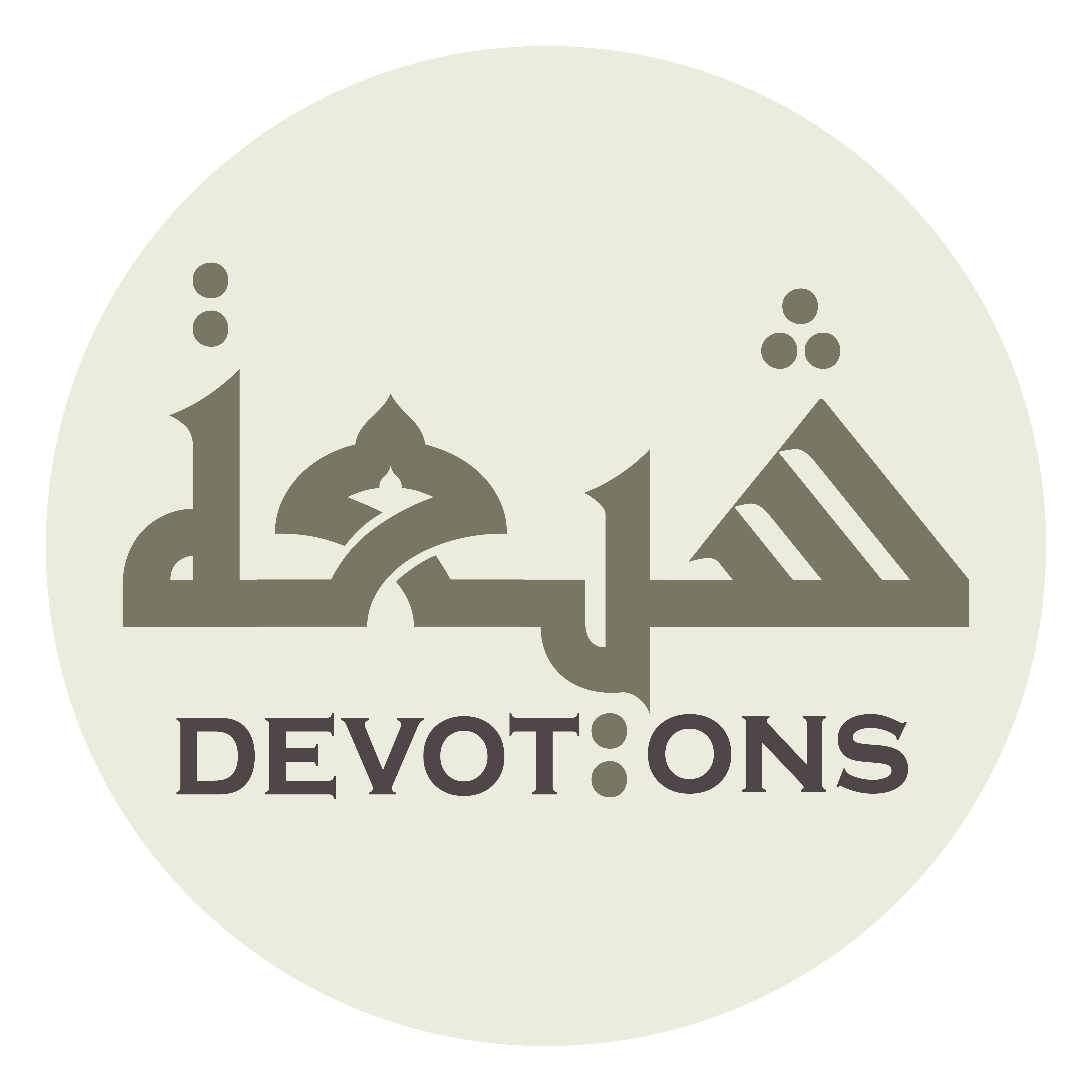 وَلَكَ الْحَمْدُ عَدَدَ مَا أَحَاطَ بِهِ عِلْمُكَ

walakal ḥamdu `adada mā aḥāṭa bihi `ilmuk

To You be all praise as much as all that which is comprehended by Your Knowledge.
Dua Asharaat
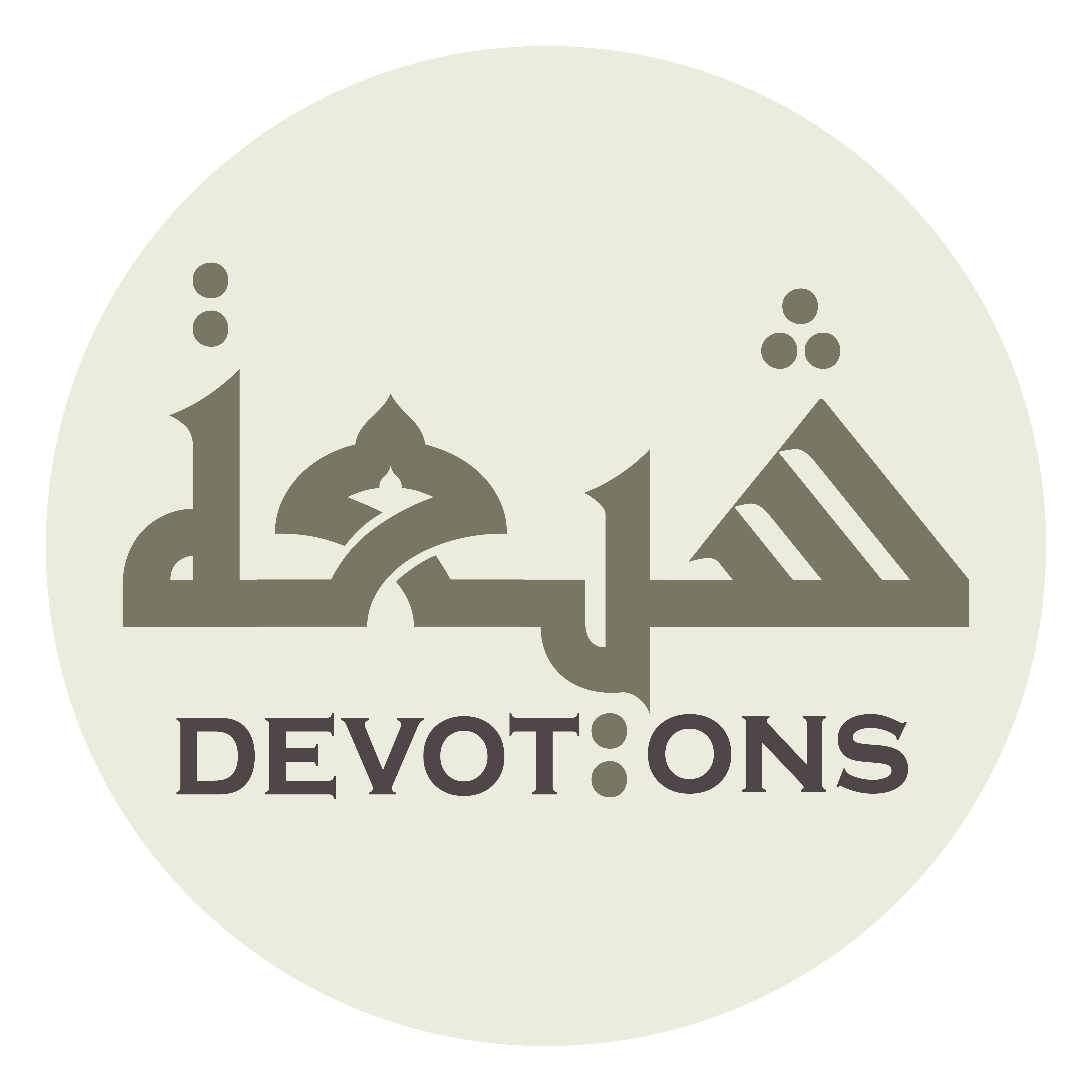 وَلَكَ الْحَمْدُ عَدَدَ الْإِنْسِ وَالْجِنِّ

walakal ḥamdu `adadal insi waljinn

To You be all praise as many as the numbers of men, jinn,
Dua Asharaat
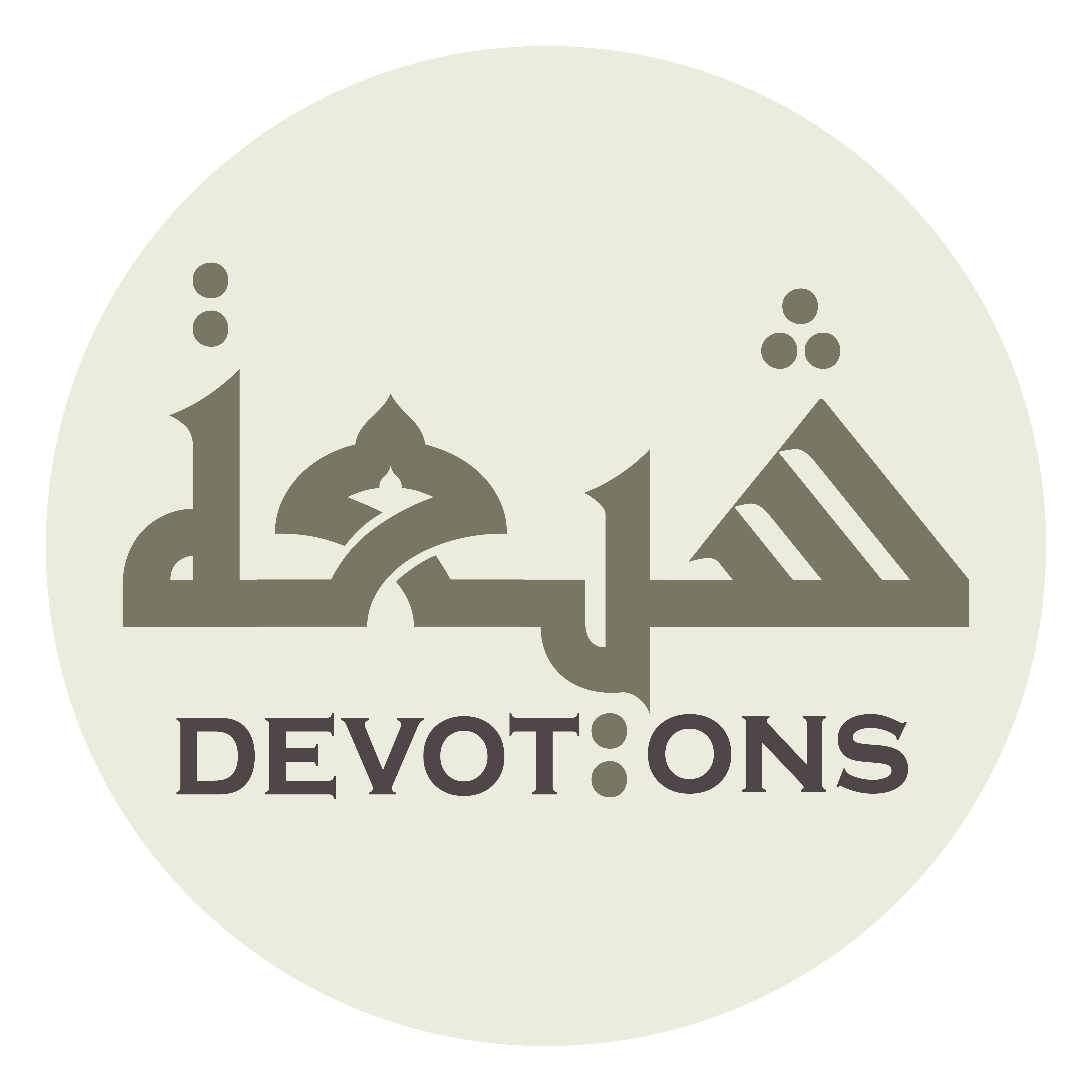 وَالْهَوٓامِّ وَالطَّيْرِ وَالْبَهَائِمِ وَالسِّبَاعِ

walhawāmmi waṭ ṭayri walbahā-imi was sibā`

pests, birds, animals, and beasts—
Dua Asharaat
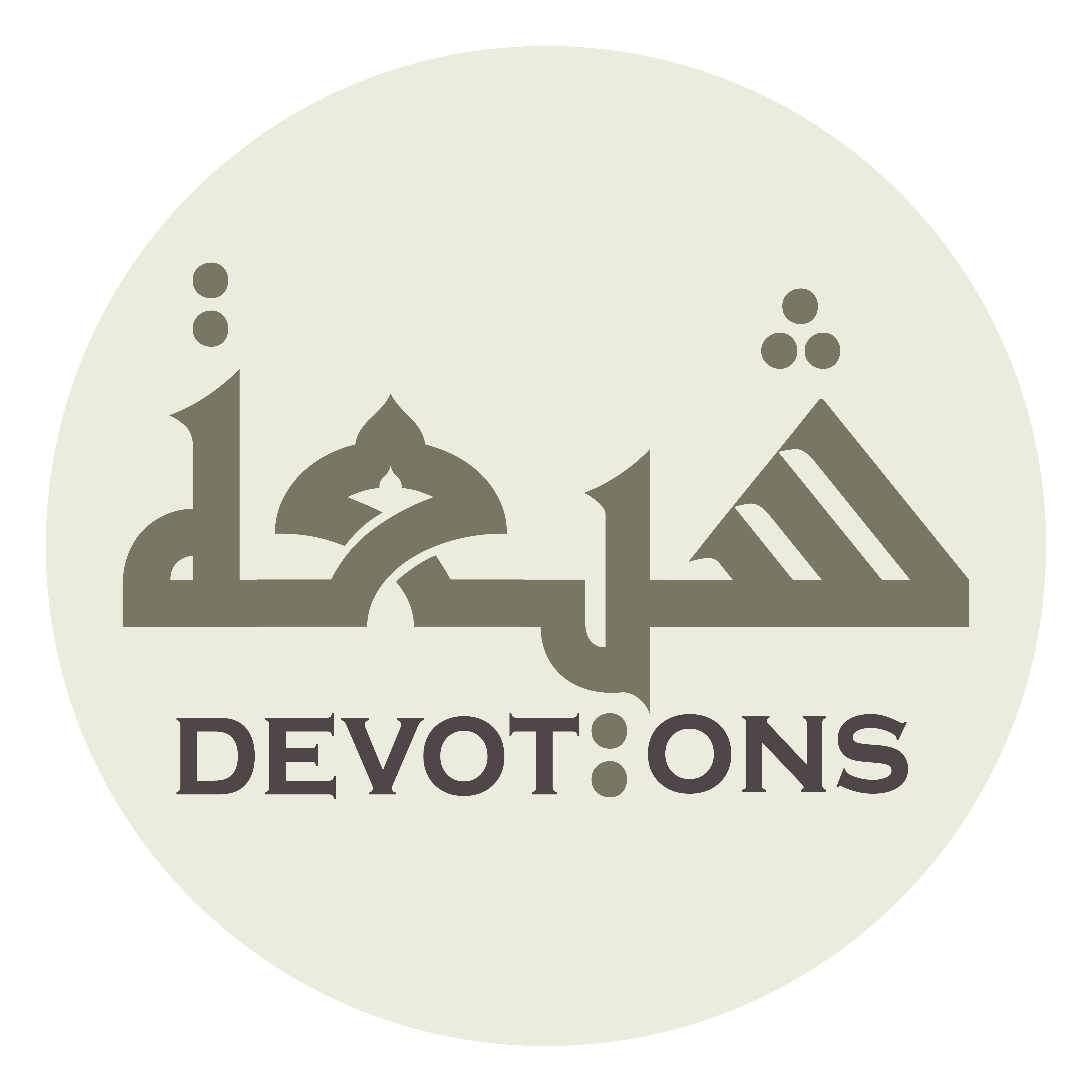 حَمْدًا كَثِيرًا طَيِّبًا

ḥamdan kathīran ṭayyibā

praise that is abundant, pleasant,
Dua Asharaat
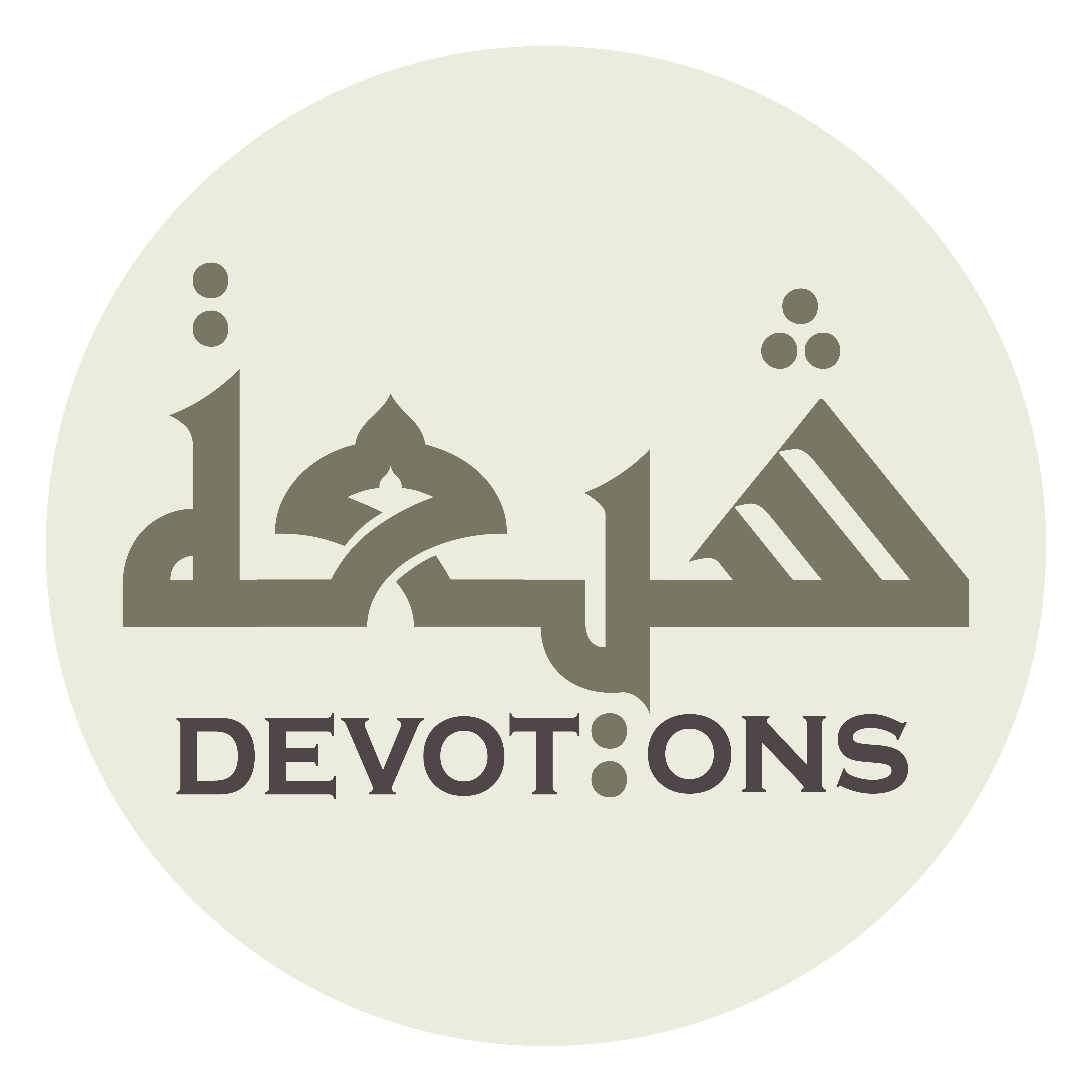 مُبَارَكًا فِيهِ كَمَا تُحِبُّ رَبَّنَا وَتَرْضىٰ

mubārakan fīhi kamā tuḥibbu rabbanā watar-ḍā

and as blessed as You, our Lord, please and gratify
Dua Asharaat
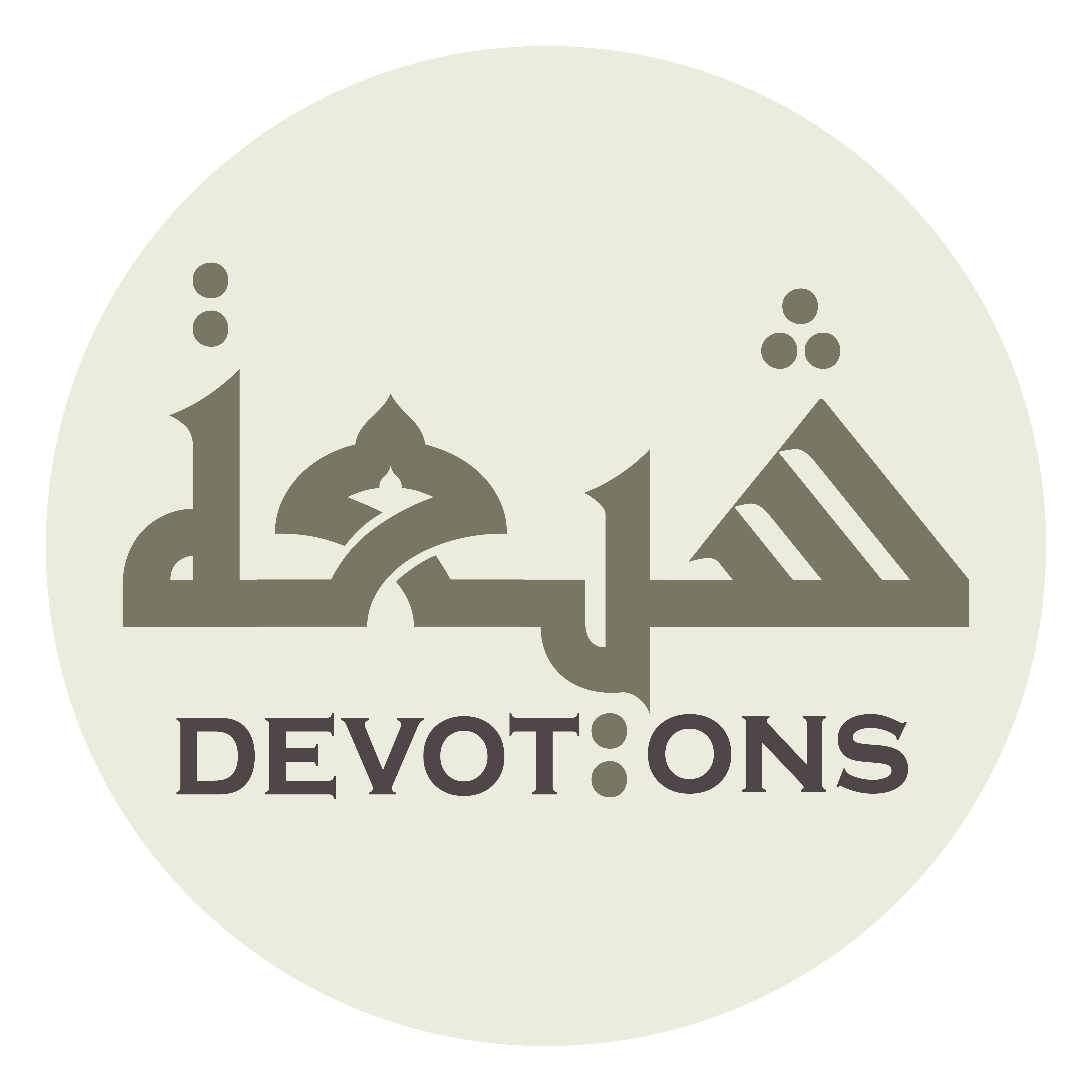 وَكَمَا يَنْبَغِيْ لِكَرَمِ وَجْهِكَ وَعِزِّ جَلالِكَ

wakamā yanbaghī likarami wajhika wa`izzi jalālik

so much so that it befits the majesty of Your Face and the dignity of Your splendor.
Dua Asharaat
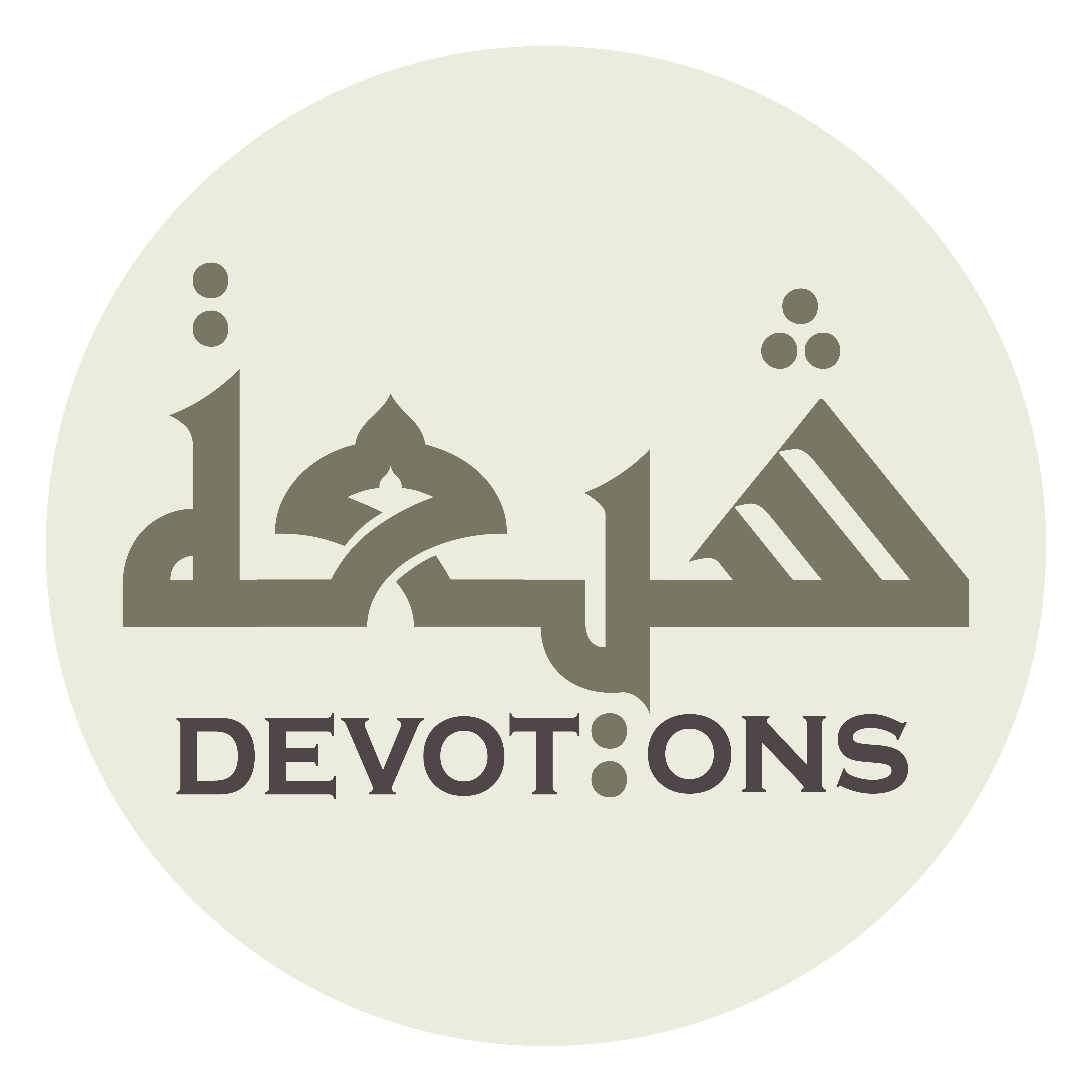 Then, repeat the following ten times:
Dua Asharaat
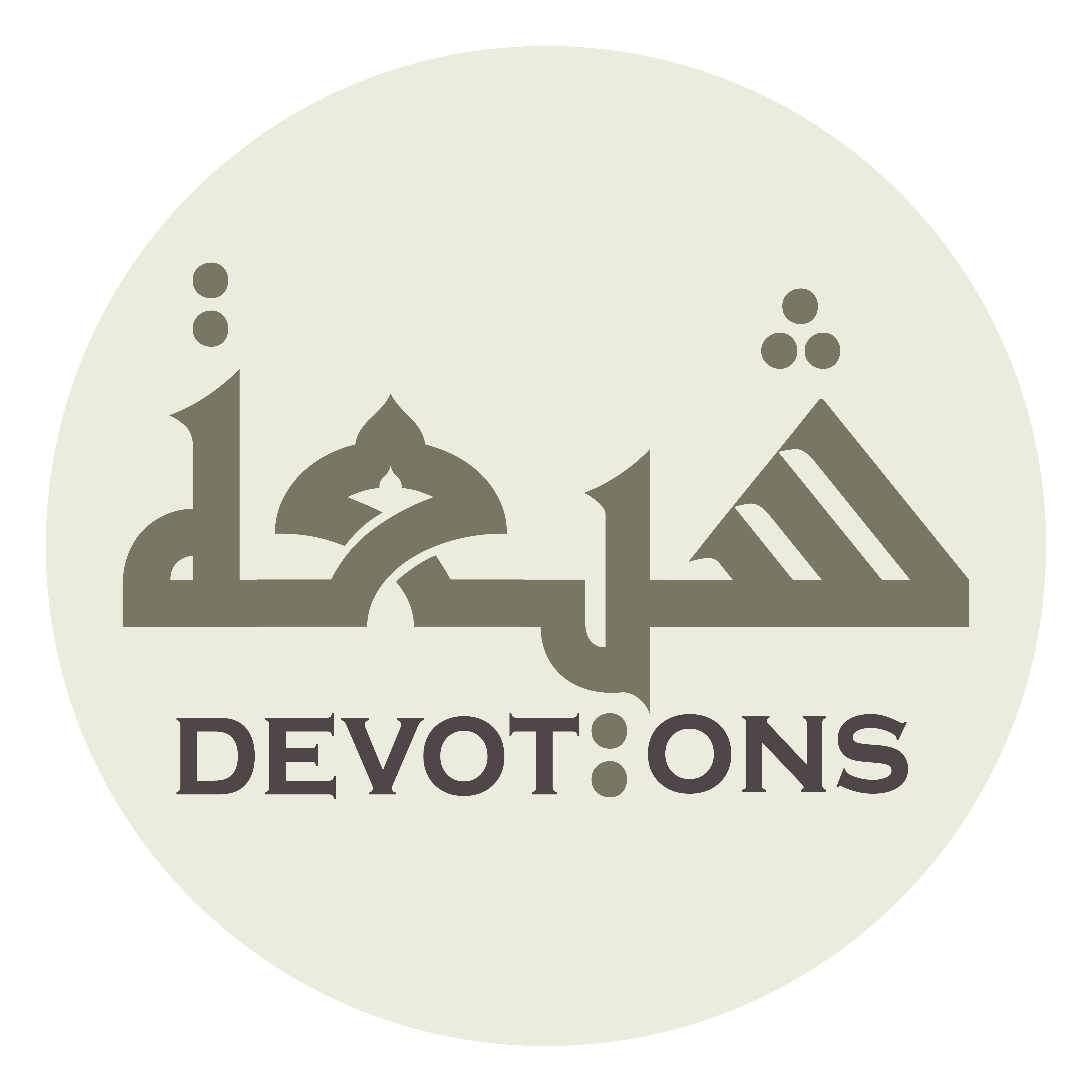 لَاإِلٰهَ إِلَّا اللَّهُ وَحْدَهُ لَاشَرِيكَ لَهُ

la-ilāha illallāhu waḥdahu lāsharīka lah

There is no god save Allah; One and Only and having no partner.
Dua Asharaat
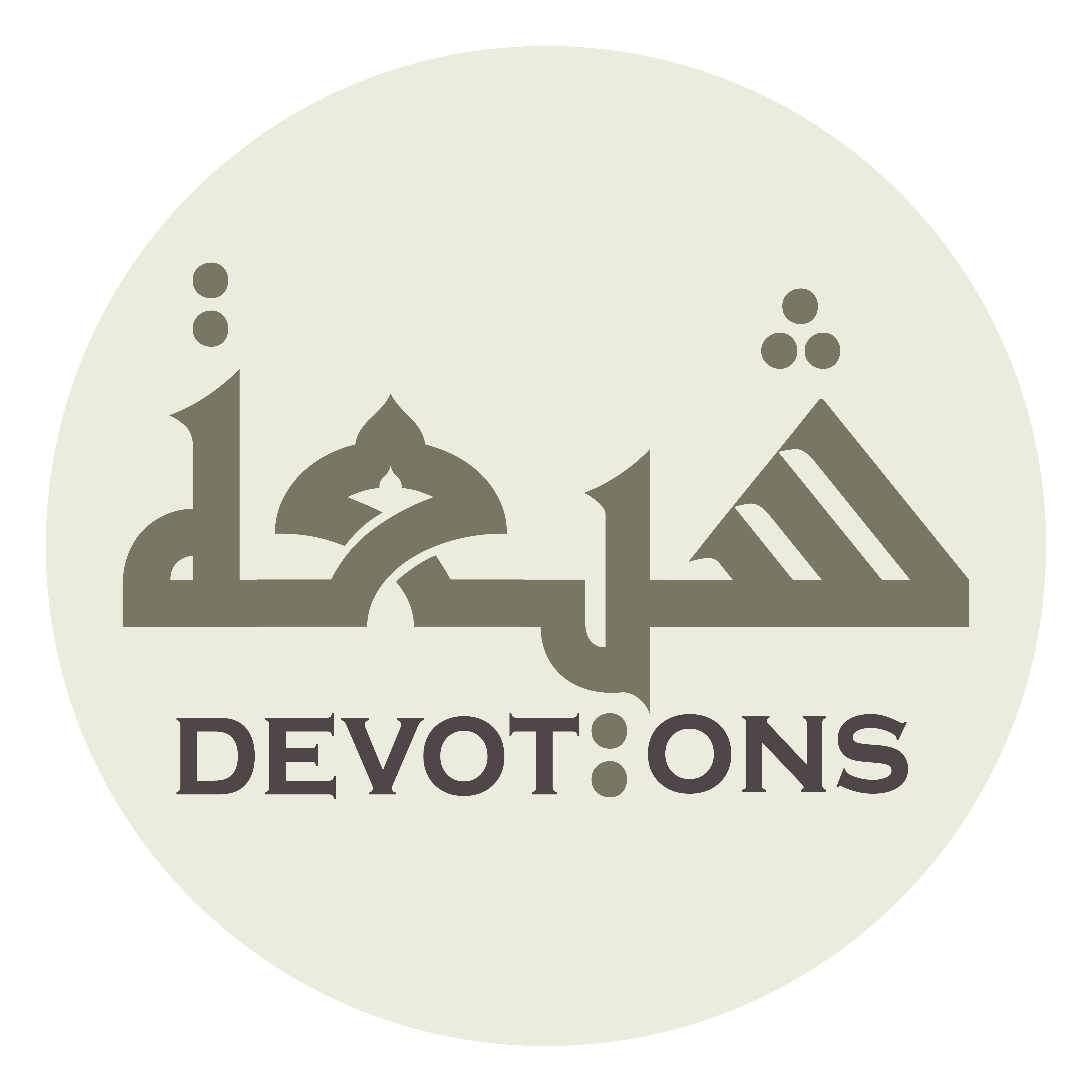 لَهُ الْمُلْكُ وَلَهُ الْحَمْدُ

lahul mulku walahul ḥamd

To Him is the Kingdom and to Him is (all] praise.
Dua Asharaat
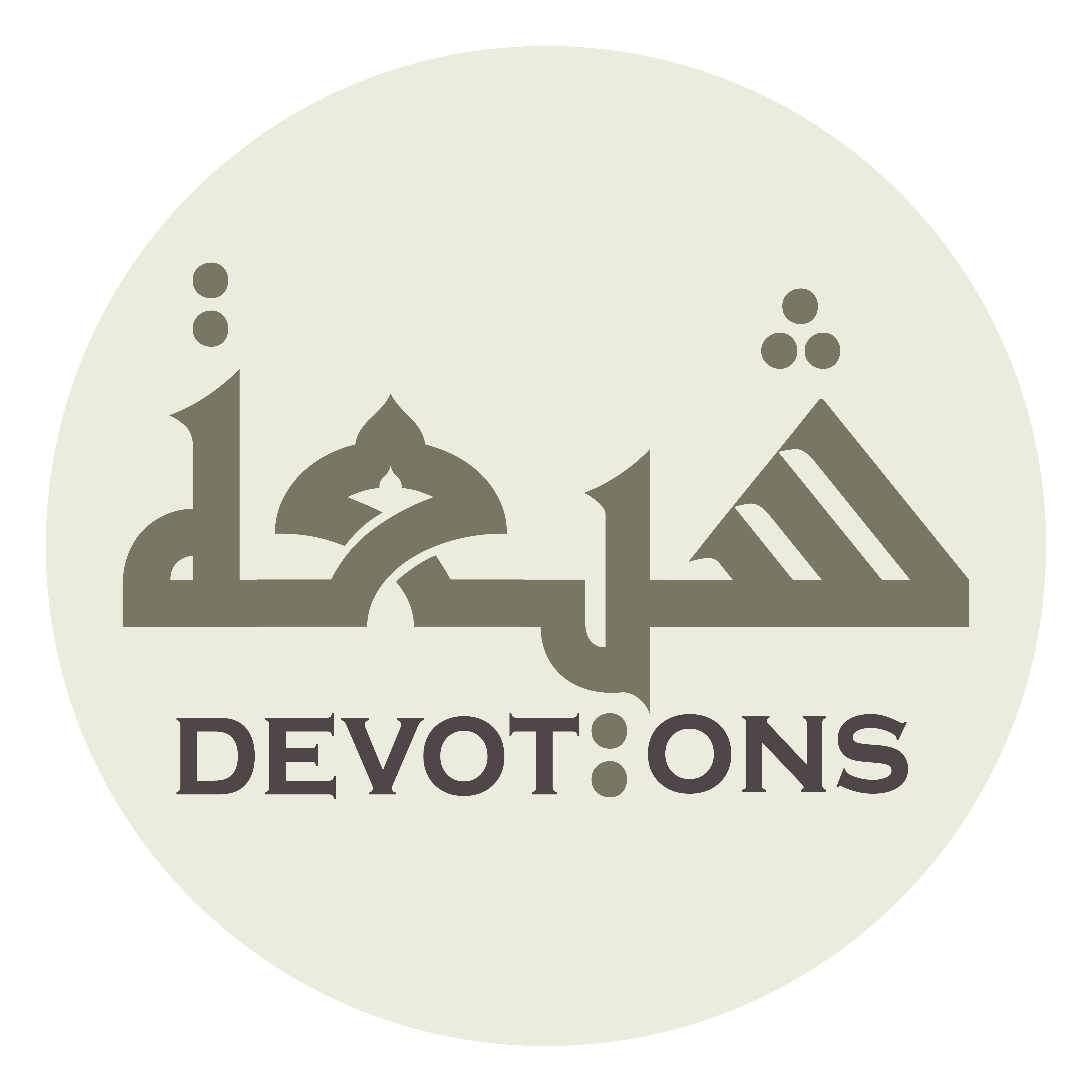 وَهُوَ اللَّطِيفُ الْخَبِيرُ

wahuwal laṭīful khabīr

He is the Knower of subtleties, the Aware.
Dua Asharaat
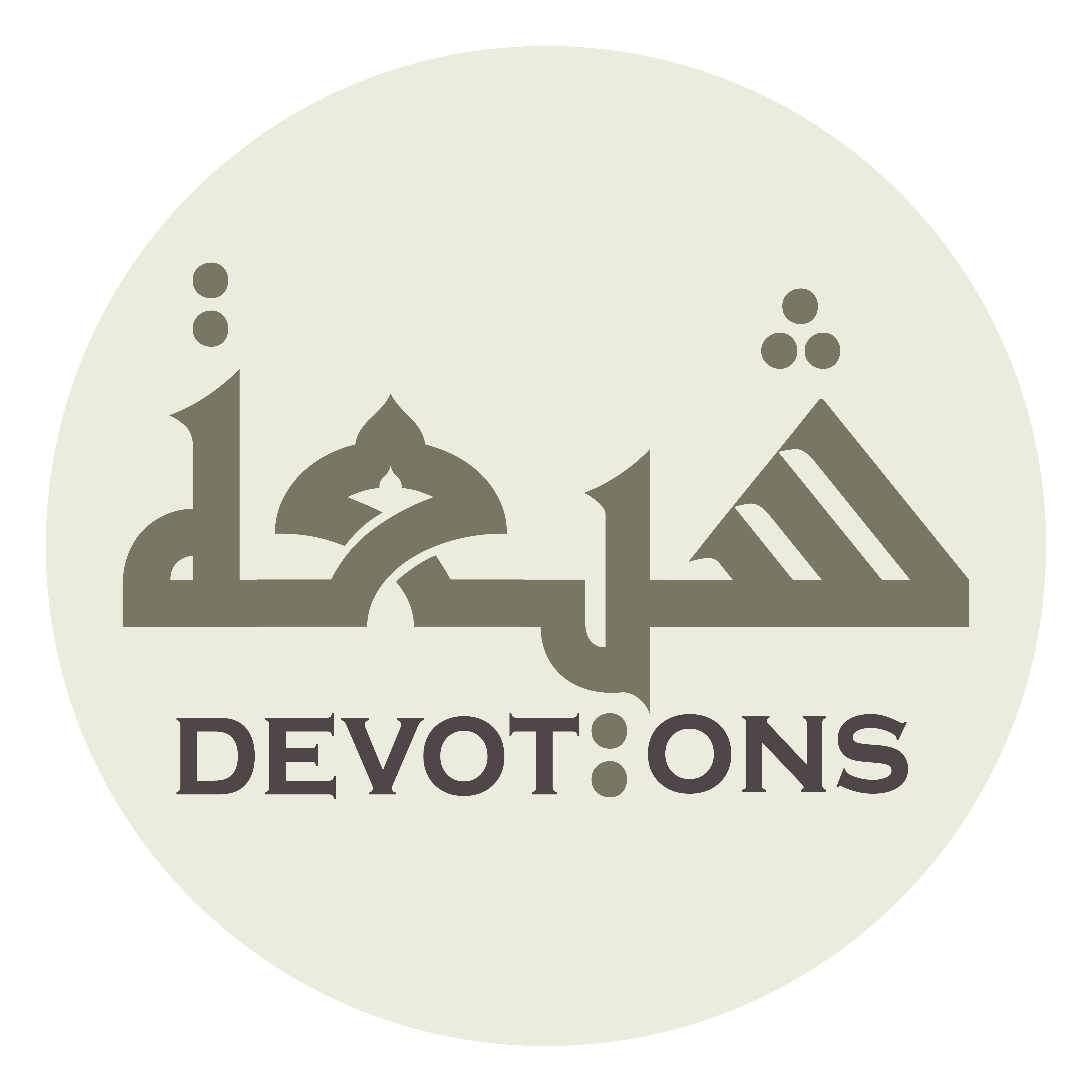 Then, repeat the following ten times:
Dua Asharaat
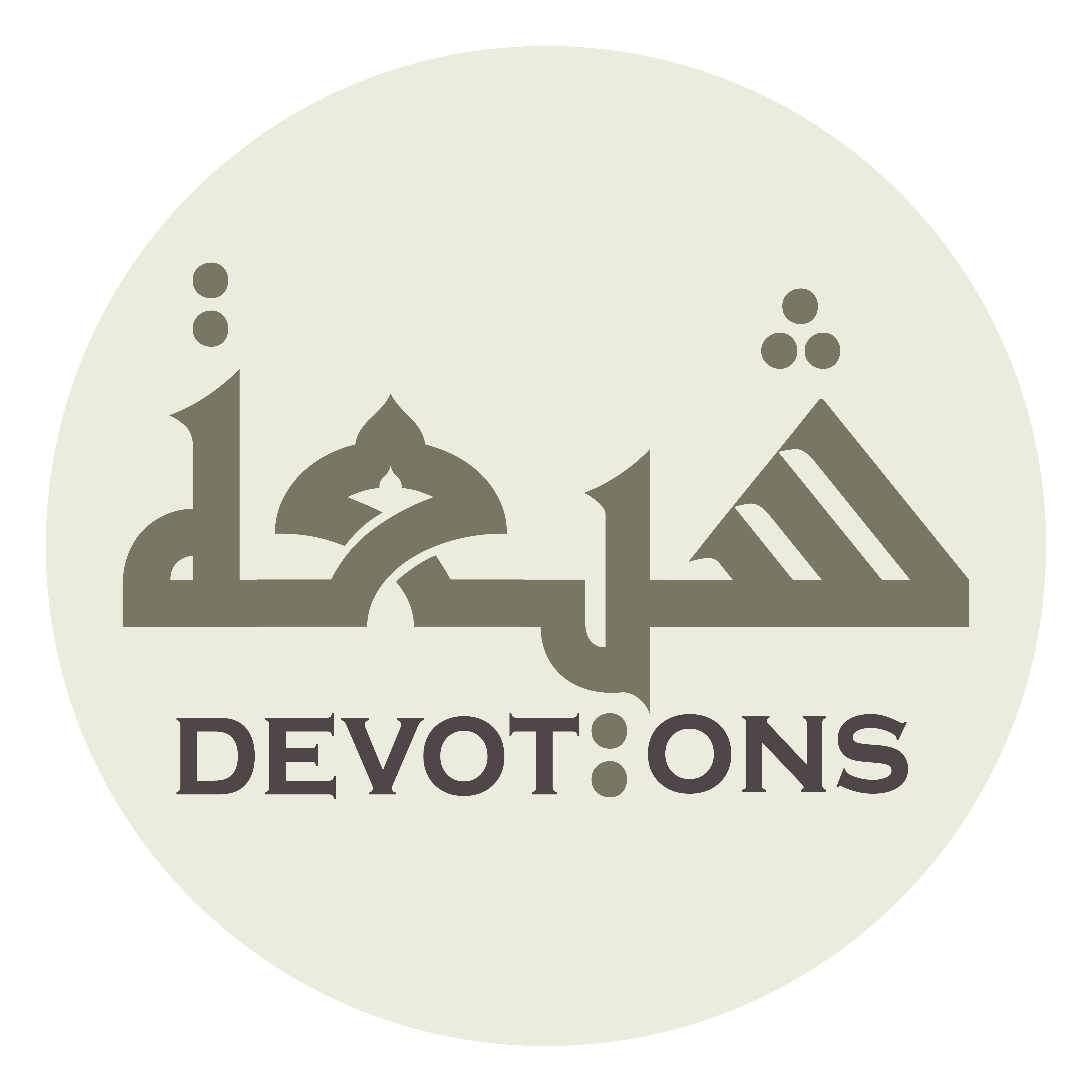 لَاإِلٰهَ إِلَّا اللَّهُ وَحْدَهُ لَاشَرِيكَ لَهُ

la-ilāha illallāhu waḥdahu lāsharīka lah

There is no god save Allah; One and Only and having no partner.
Dua Asharaat
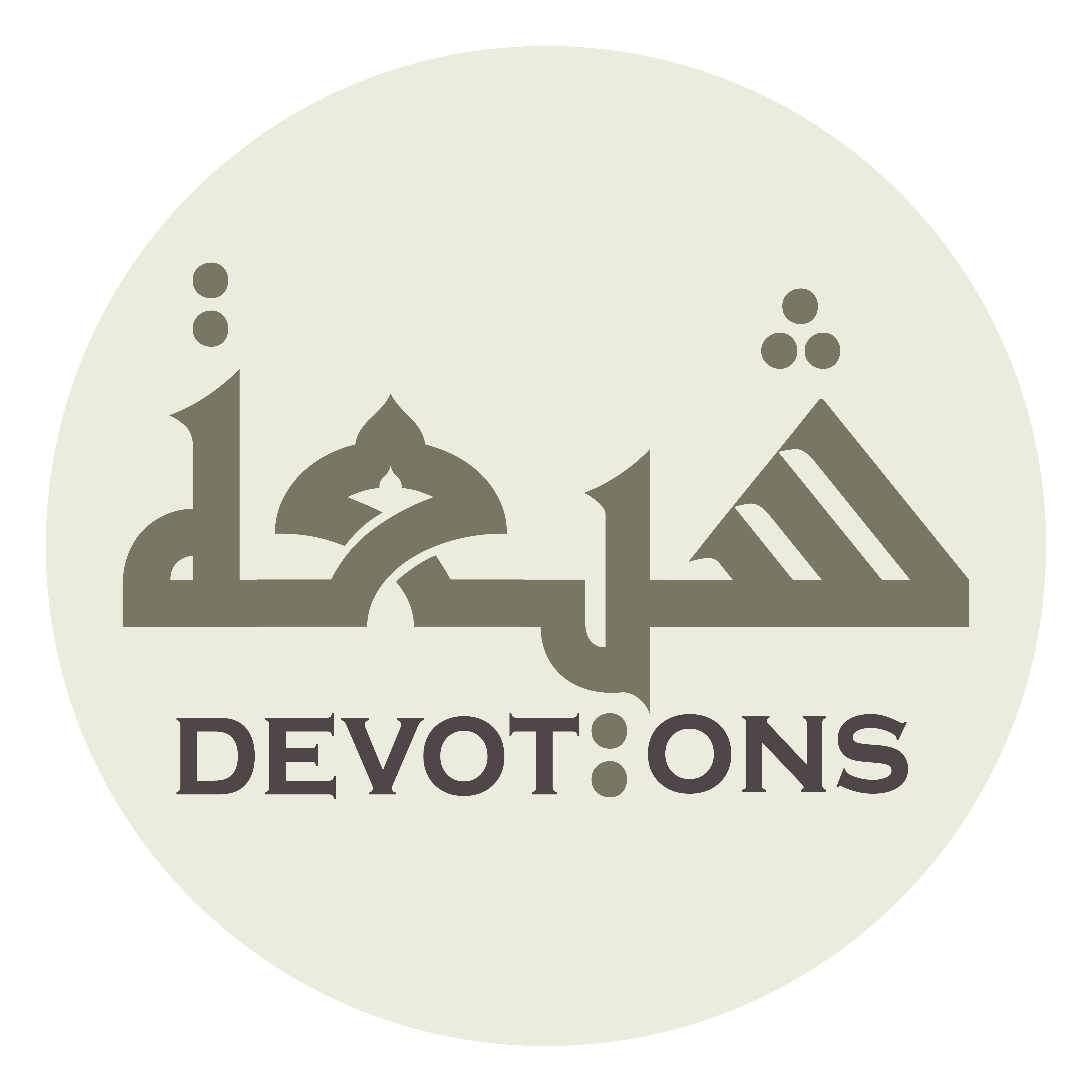 لَهُ الْمُلْكُ وَلَهُ الْحَمْدُ

lahul mulku walahul ḥamd

To Him is the Kingdom and to Him is (all] praise.
Dua Asharaat
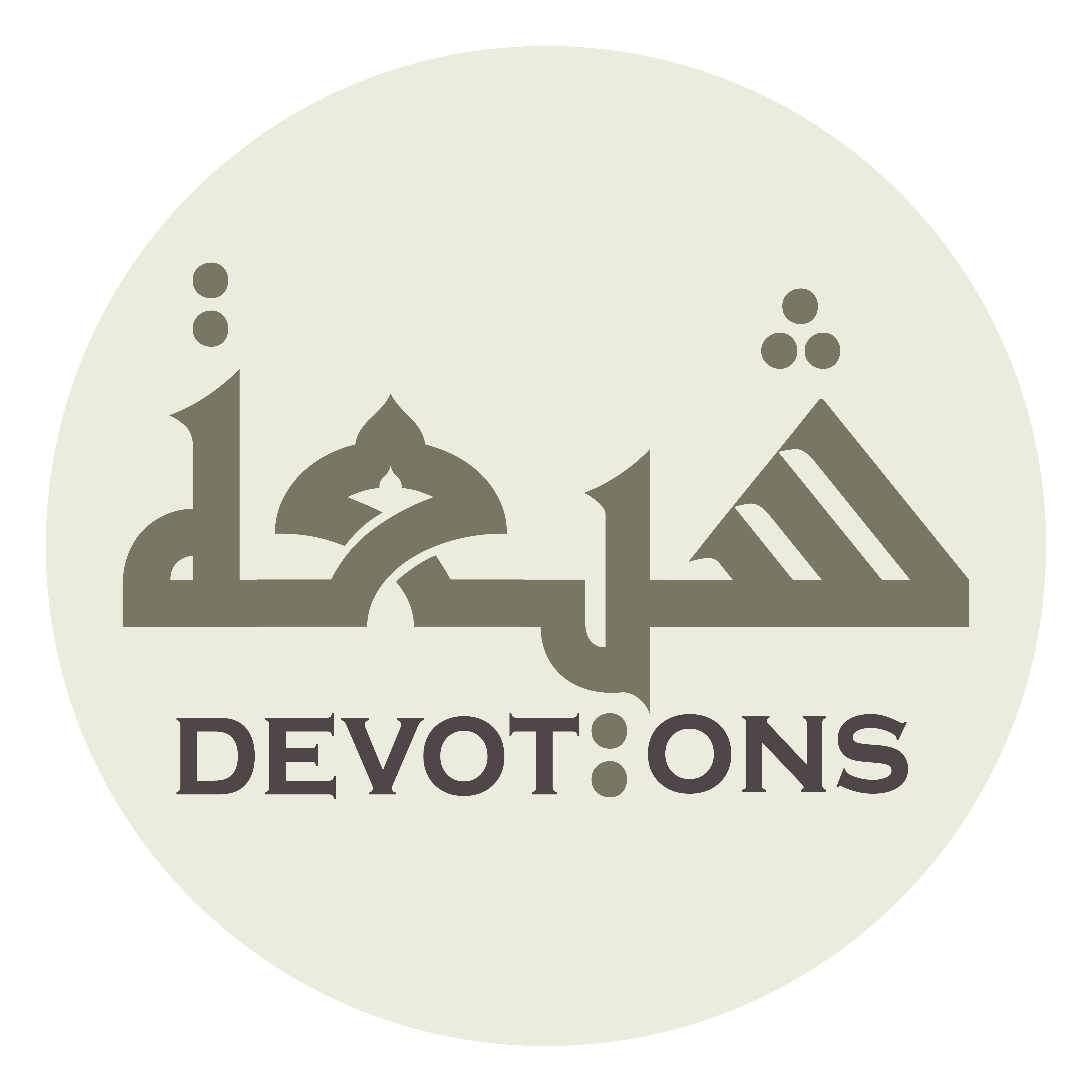 يُحْيِيْ وَيُمِيتُ، وَيُمِيتُ وَيُحْيِيْ وَهُوَ حَيٌّ لَايَمُوتُ

yuḥyī wayumīt, wayumītu wayuḥyī wahuwa ḥayyun lāyamūt

He gives life and causes to die and causes to die and gives life, while He is ever-living and never dies.
Dua Asharaat
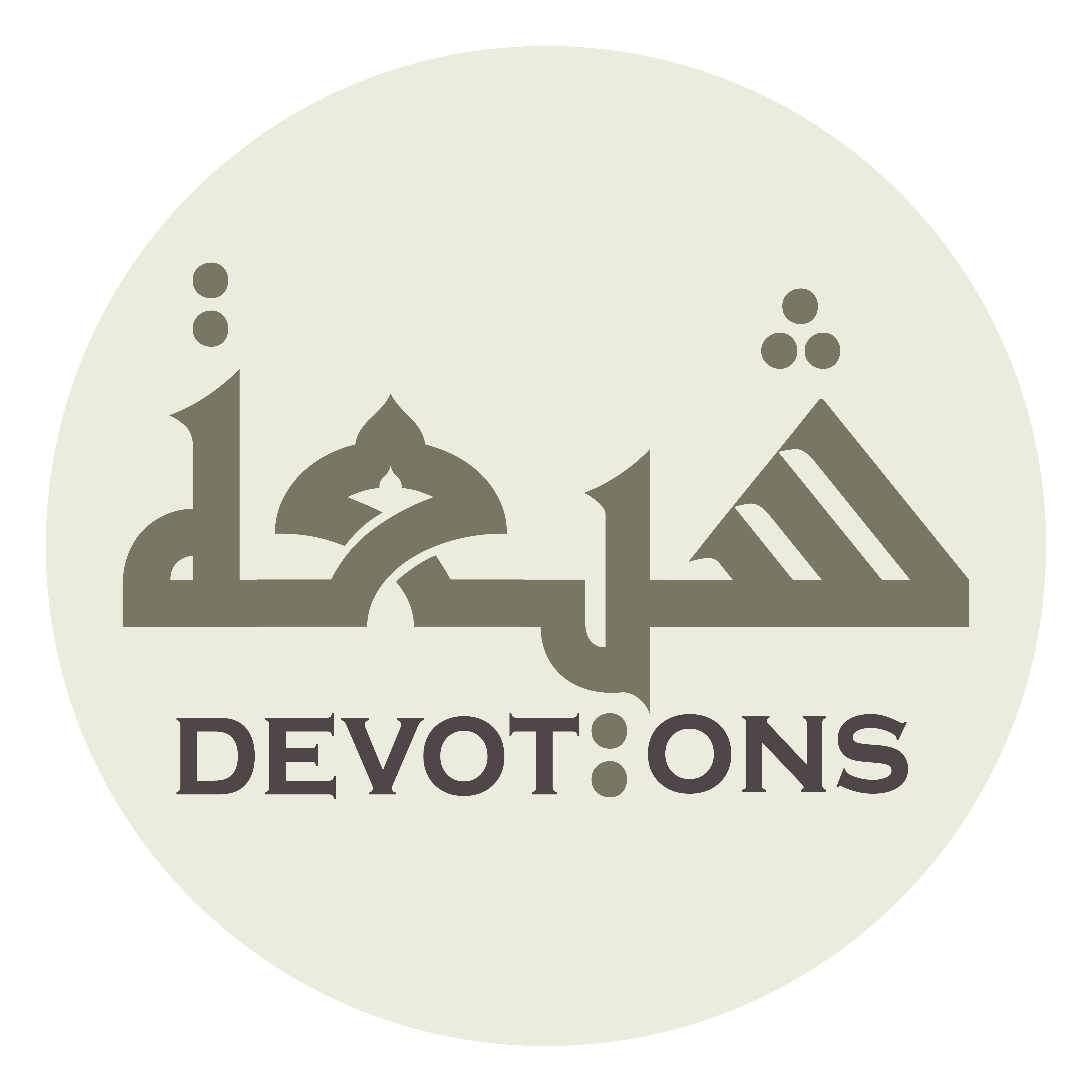 بِيَدِهِ الْخَيْرُ وَهُوَ عَلىٰ كُلِّ شَيْءٍ قَدِيرٌ

biyadihil khayru wahuwa `alā kulli shay-in qadīr

In His Hand is the entire goodness and He has power over all things.
Dua Asharaat
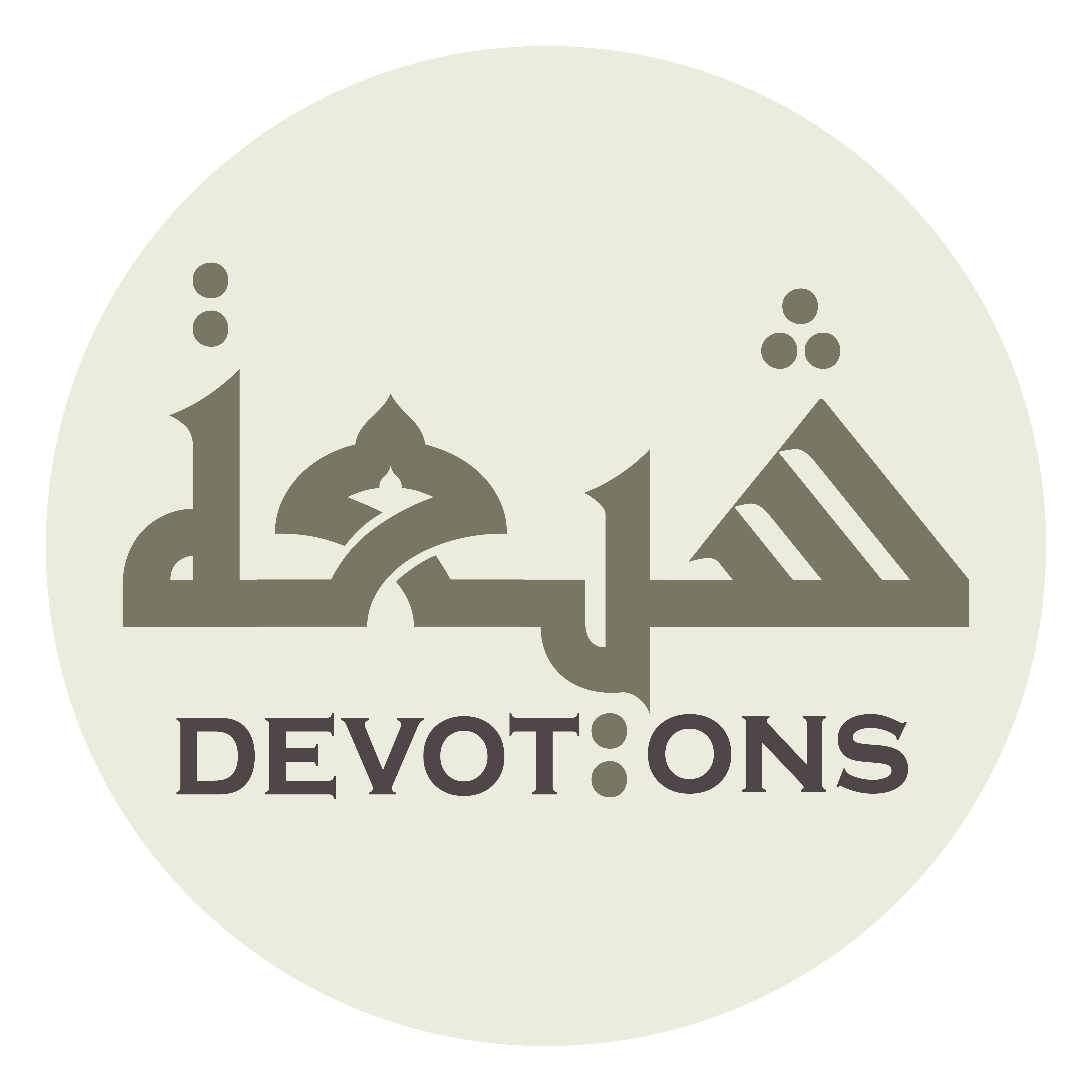 Then, repeat the following ten times:
Dua Asharaat
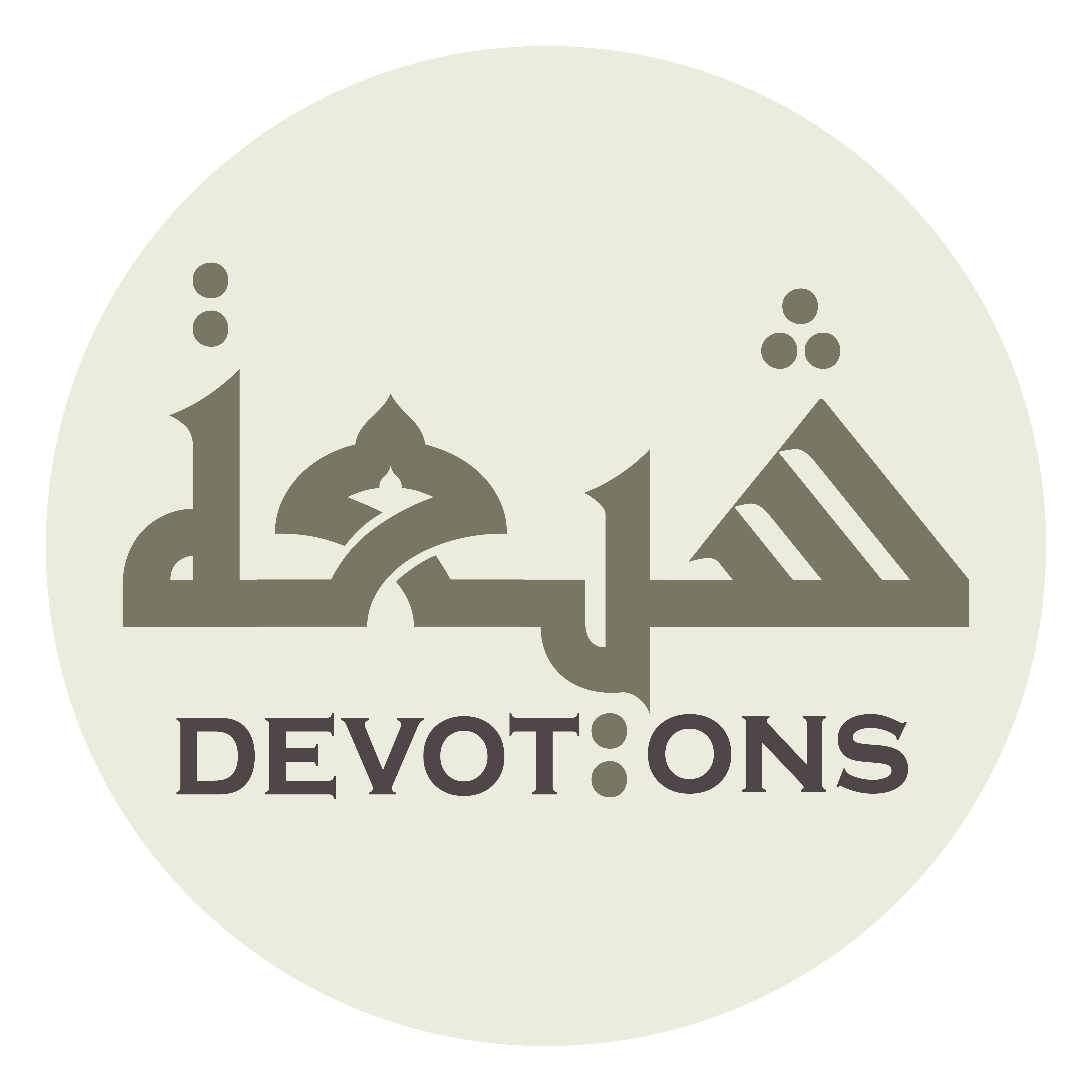 أَسْتَغْفِرُ اللّٰهَ الَّذِيْ لَاإِلٰهَ إِلَّا هُوَ الْحَيُّ الْقَيُّومُ وَأَتُوبُ إِلَيْهِ

astaghfirullāhal ladhī la-ilāha illā huwal ḥayyul qayyūmu wa-atūbu ilayh

I pray the forgiveness of Allah; there is no god save Him, the Ever-living, the Self-subsistent, and I repent to Him.
Dua Asharaat
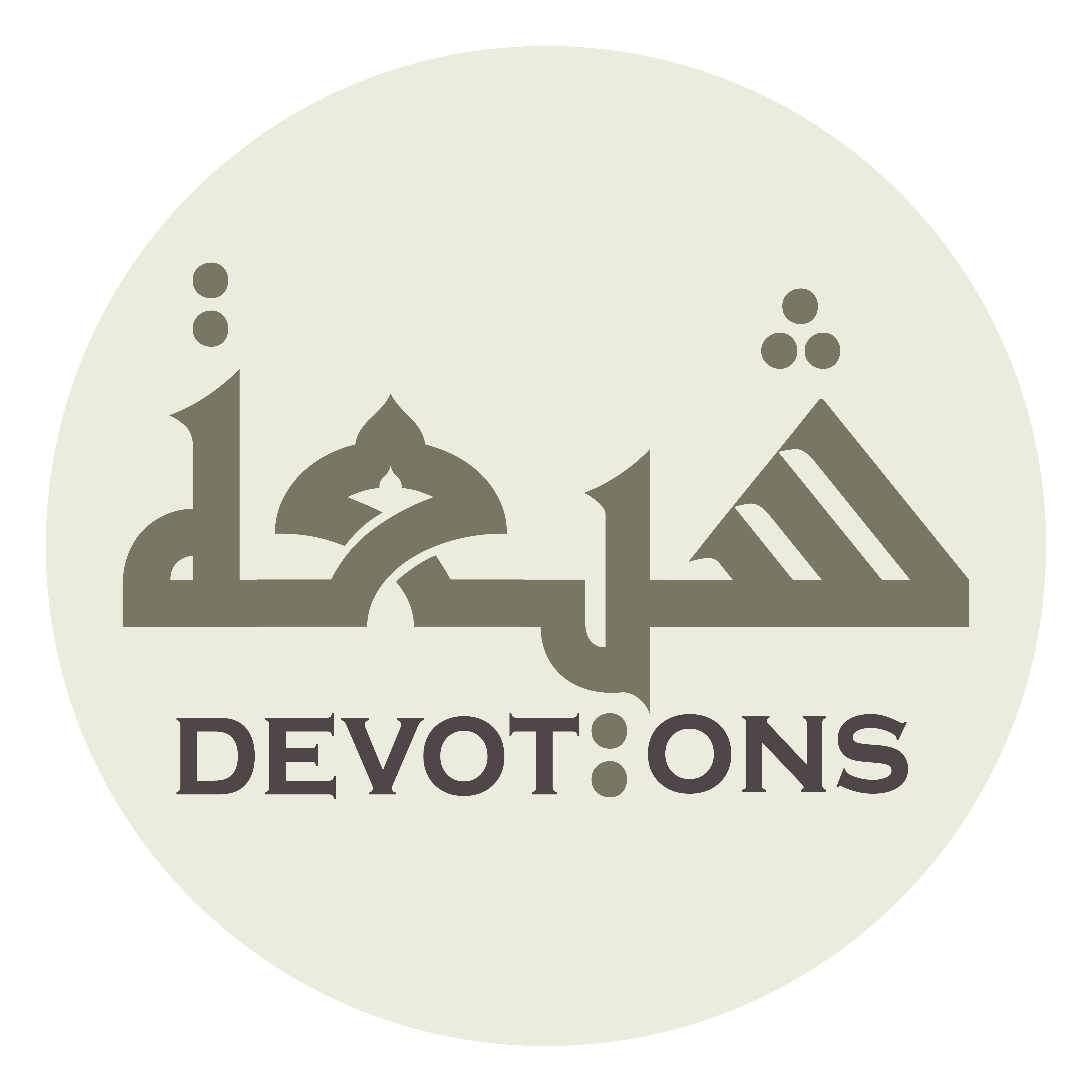 Then, repeat the following ten times:
Dua Asharaat
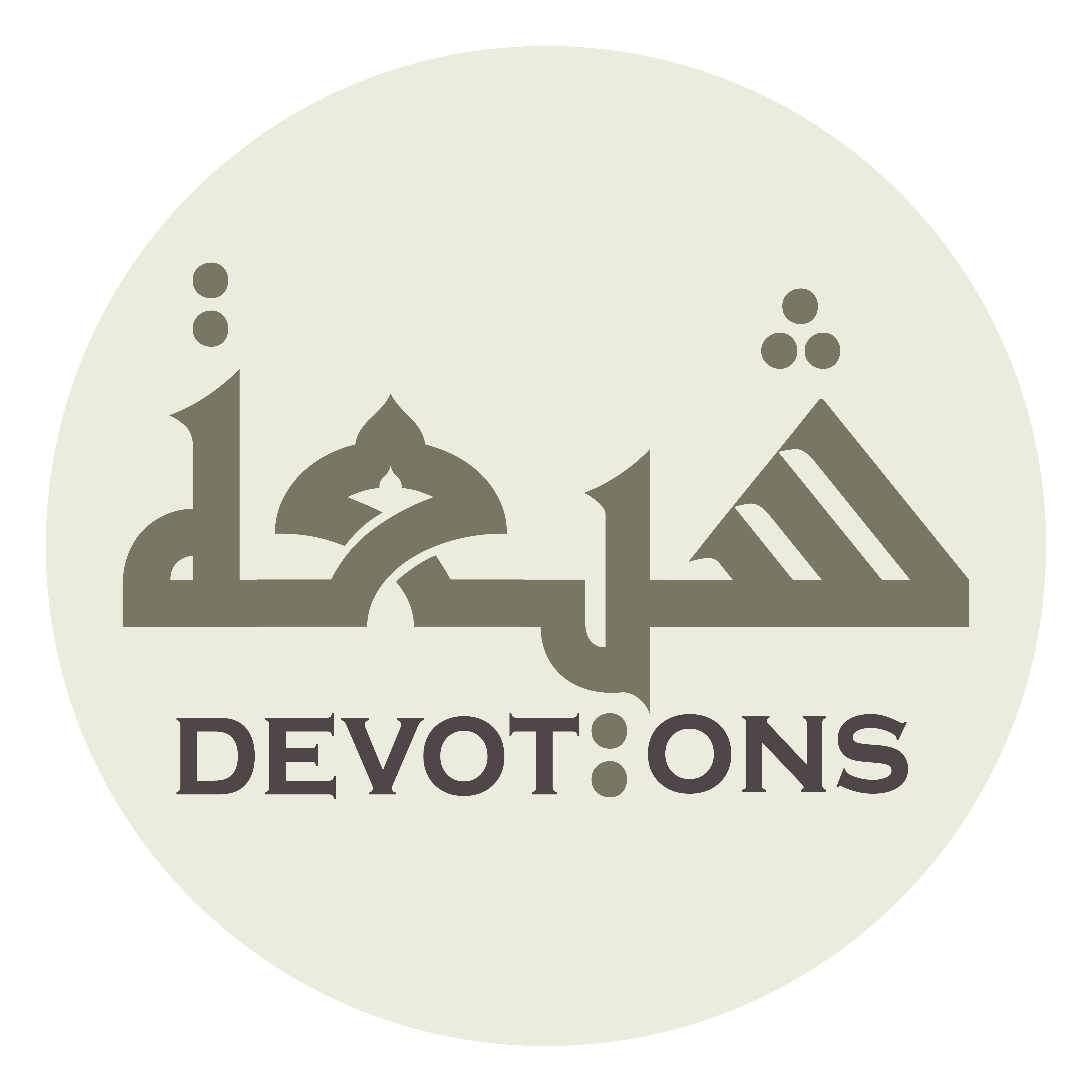 يَا اَللَّهُ يَا اَللَّهُ

yā allāhu yā allāh

O Allah, O Allah!
Dua Asharaat
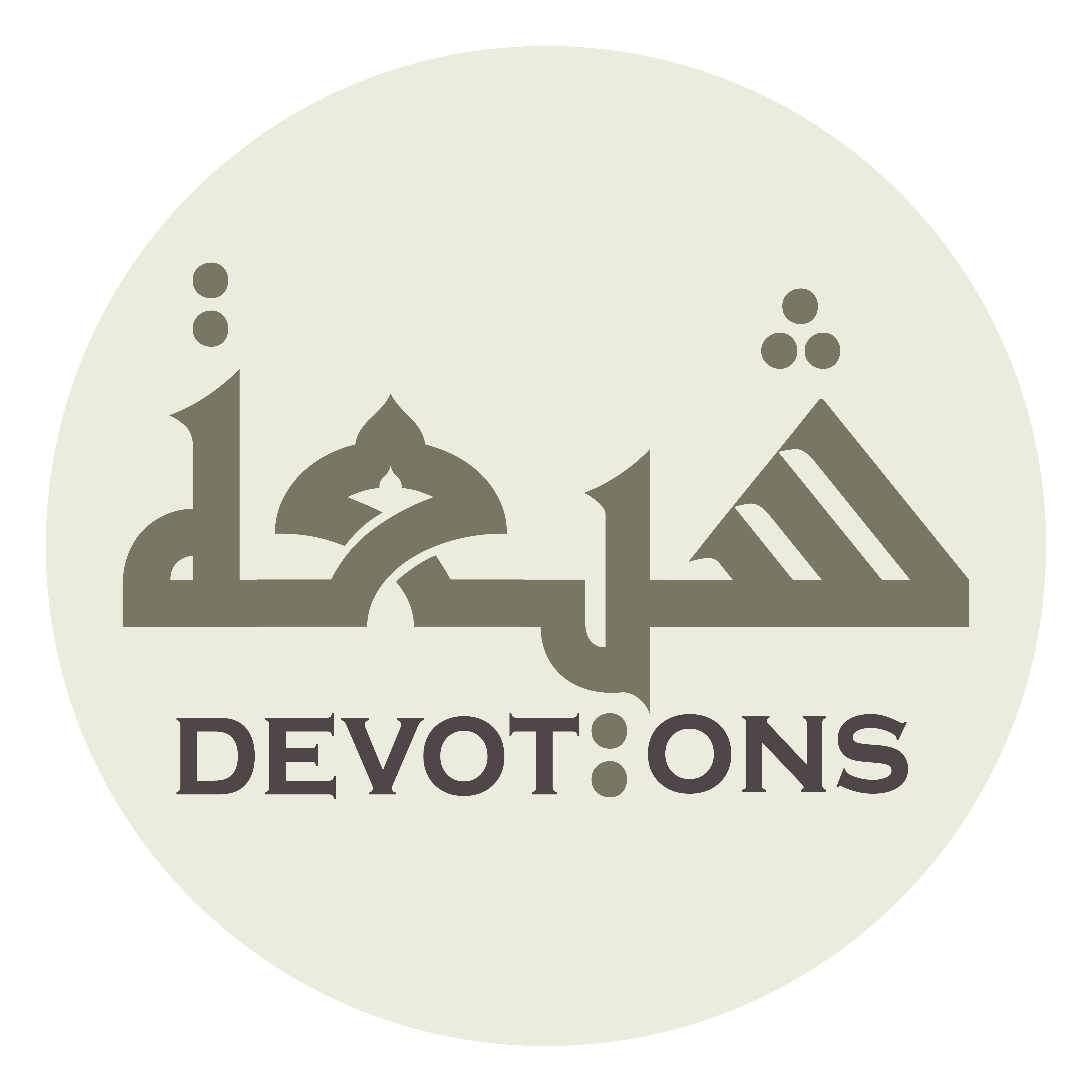 Then, repeat the following ten times:
Dua Asharaat
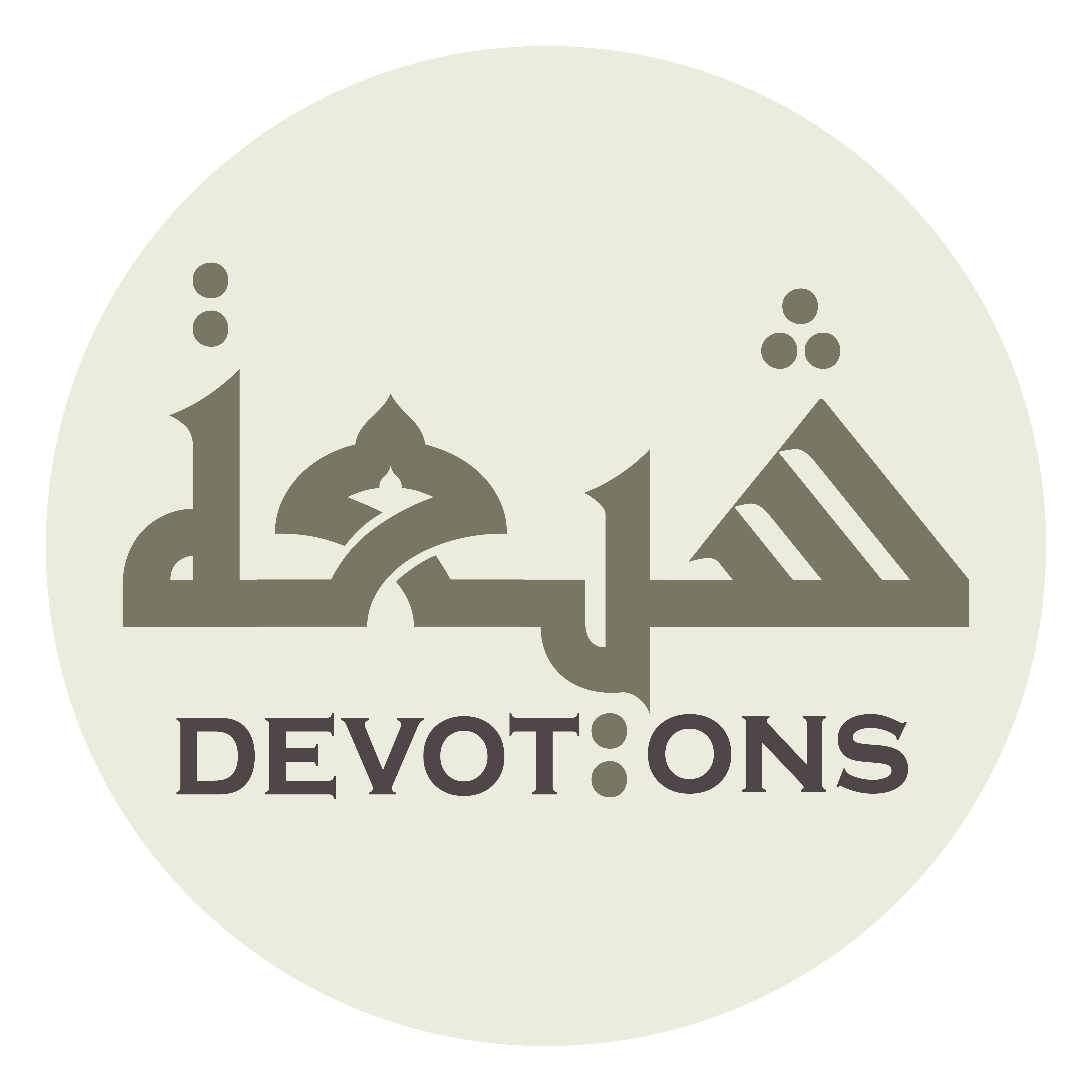 يَا رَحْمَانُ يَا رَحْمَانُ

yā raḥmānu yā raḥmān

O All-beneficent, O All-beneficent!
Dua Asharaat
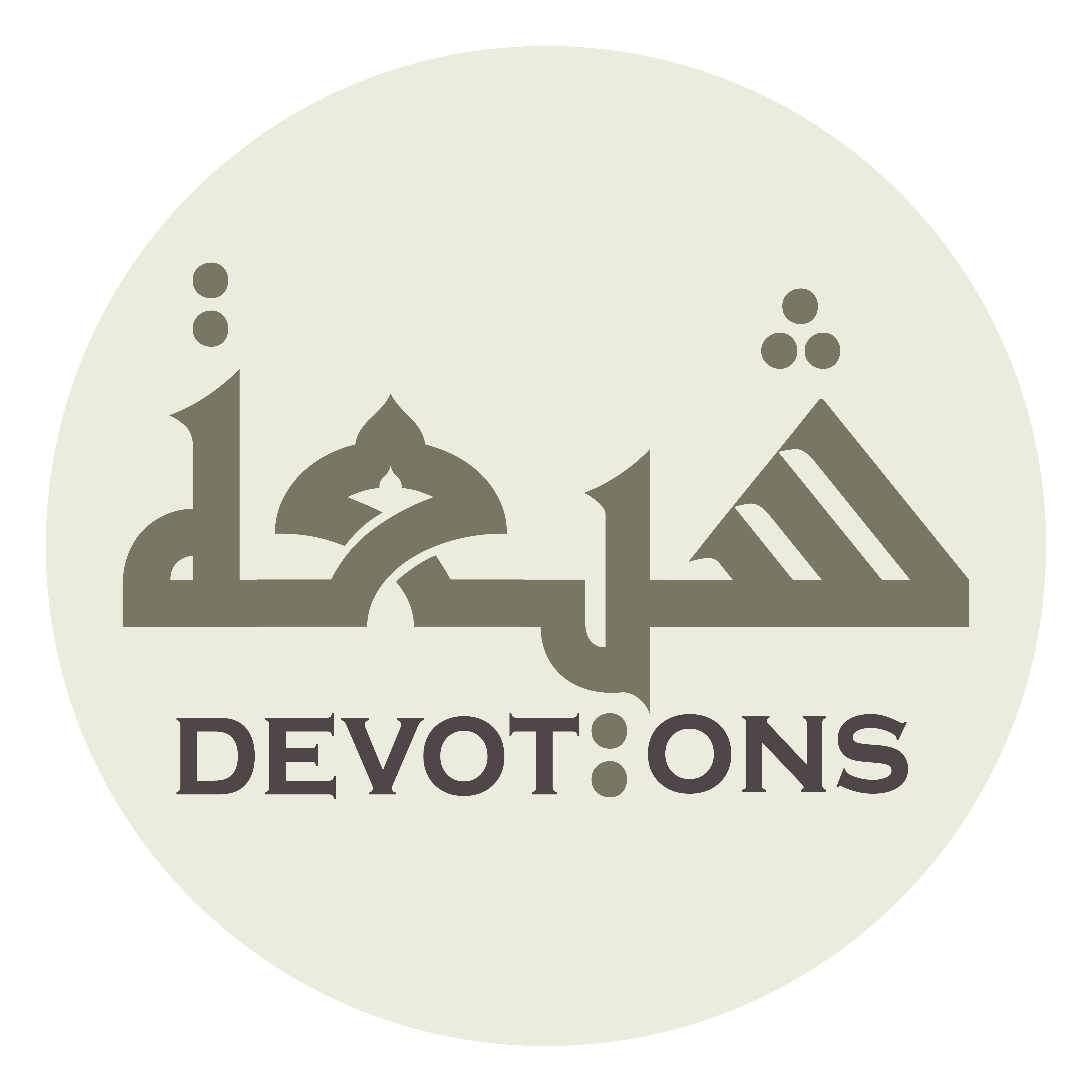 Then, repeat the following ten times:
Dua Asharaat
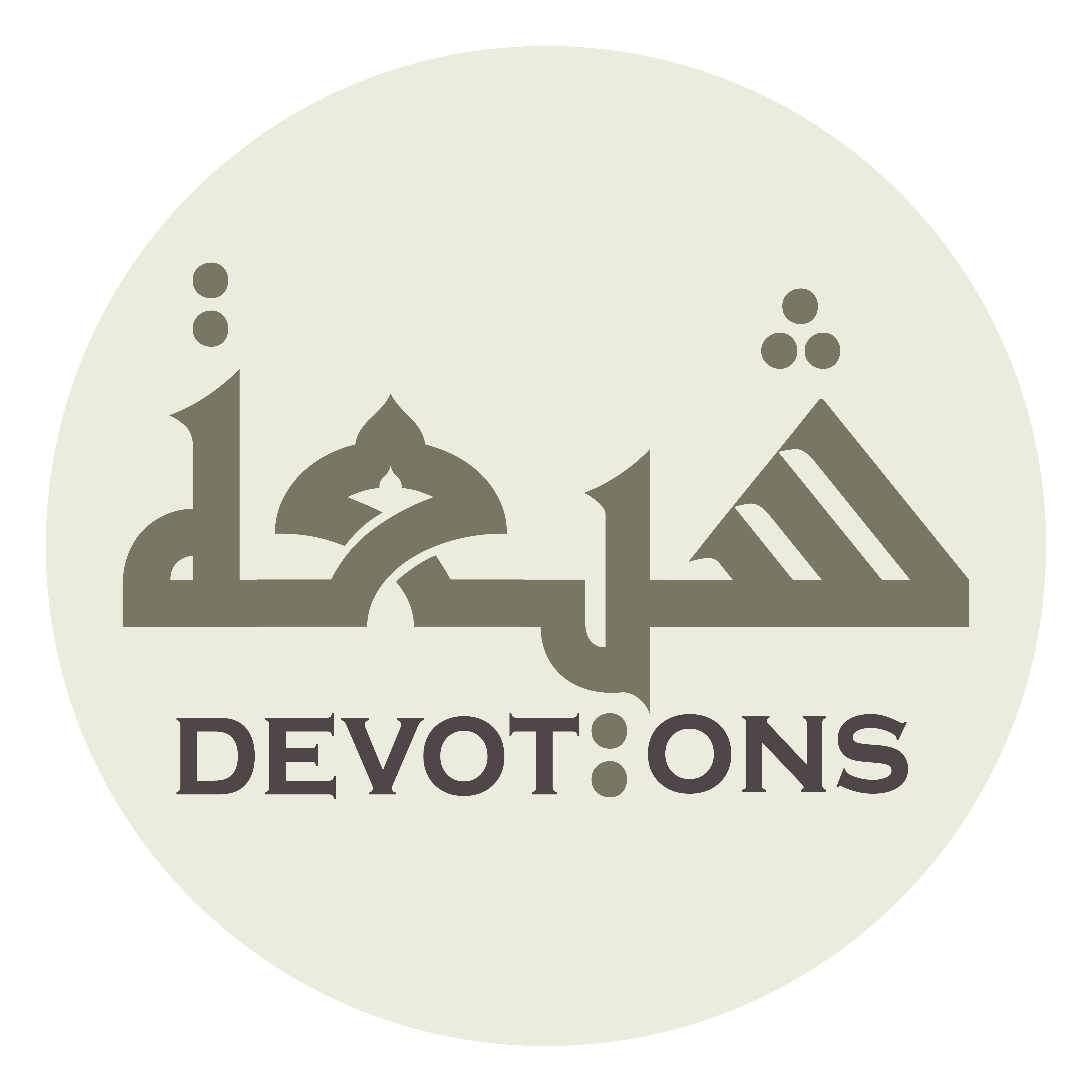 يَا رَحِيمُ يَا رَحِيمُ

yā raḥīmu yā raḥīm

O All-merciful, O All-merciful!
Dua Asharaat
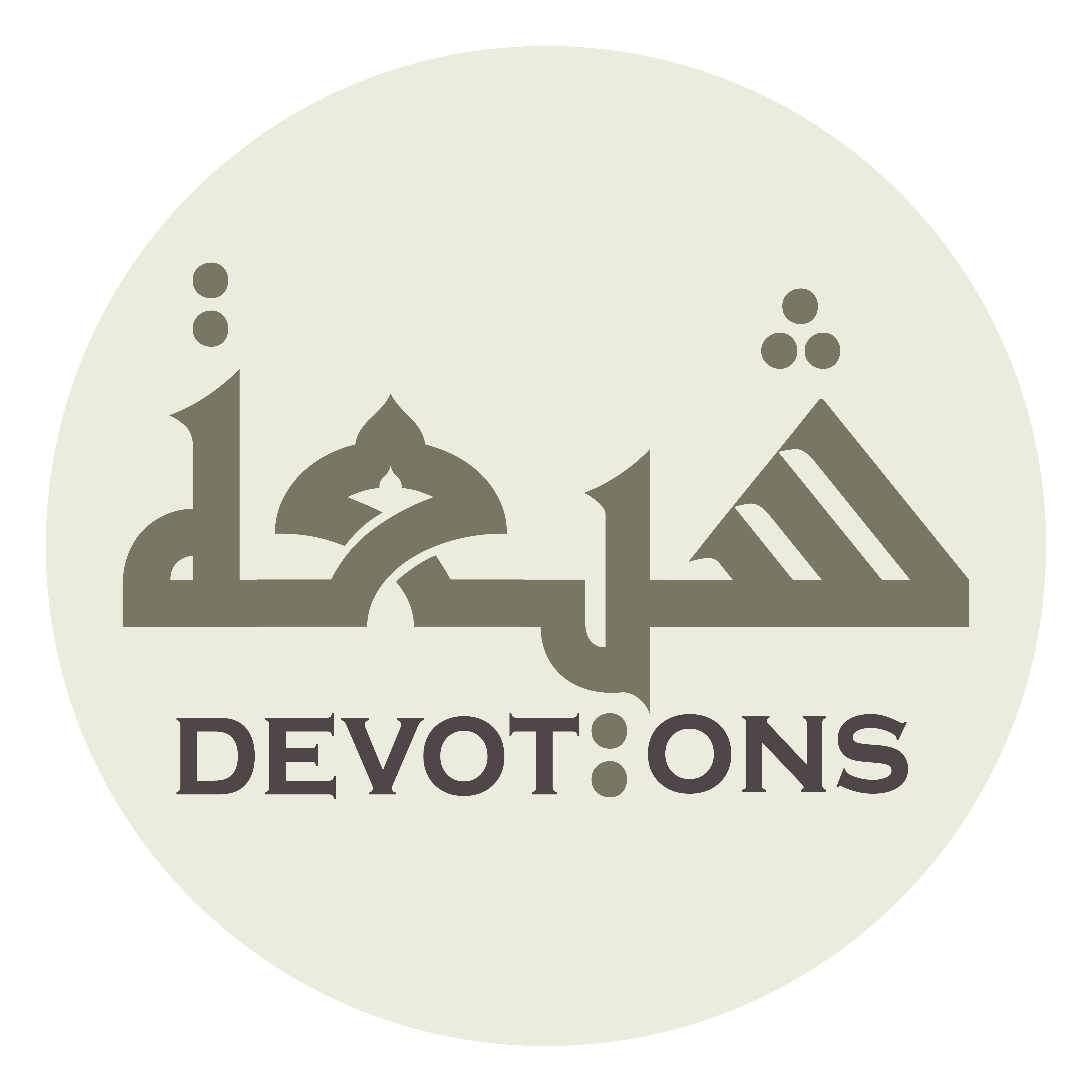 Then, repeat the following ten times:
Dua Asharaat
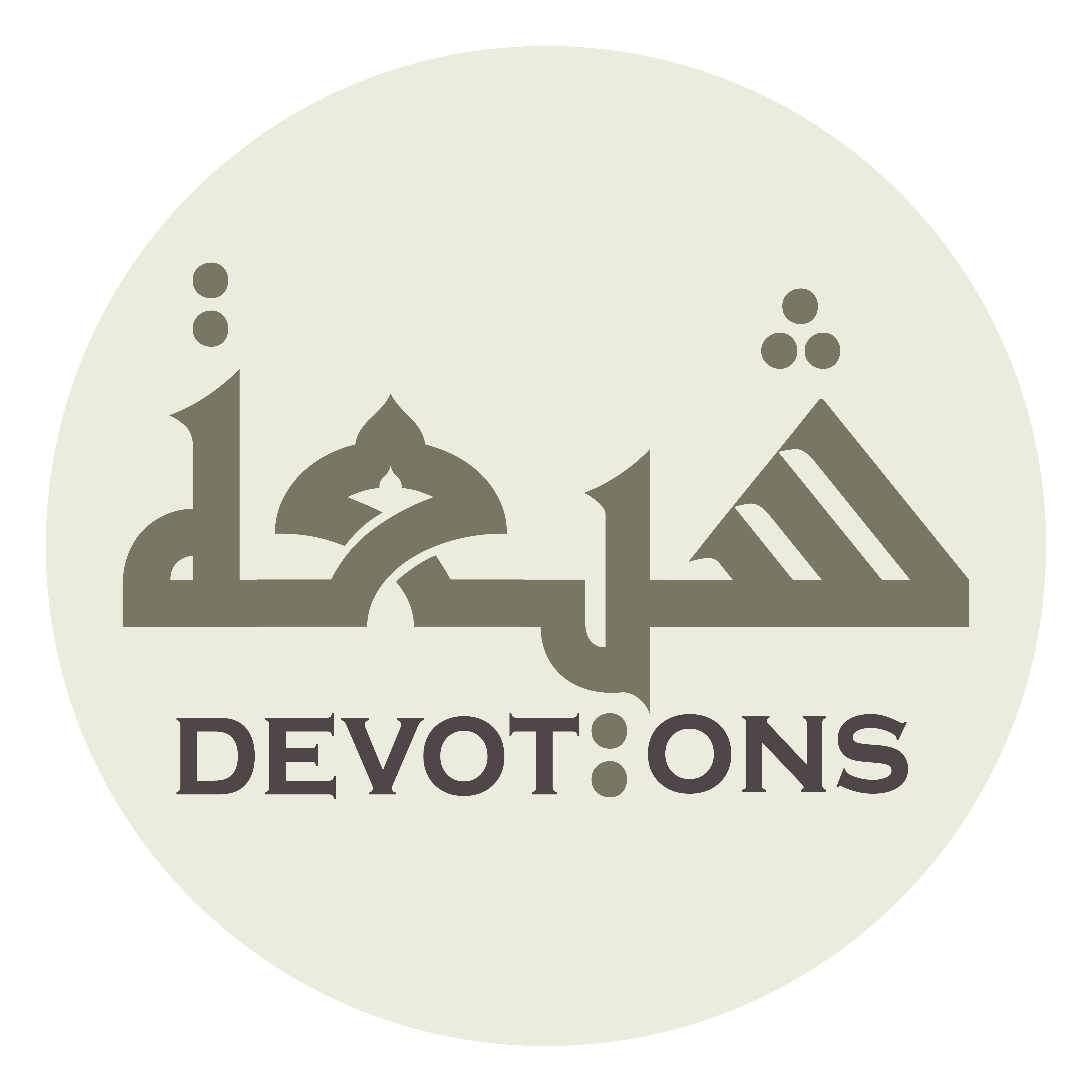 يَا بَدِيعَ السَّمَاوَاتِ وَ الْأَرْضِ

yā badī`as samāwāti wal ar-ḍ

O Fashioner of the heavens and the earth!
Dua Asharaat
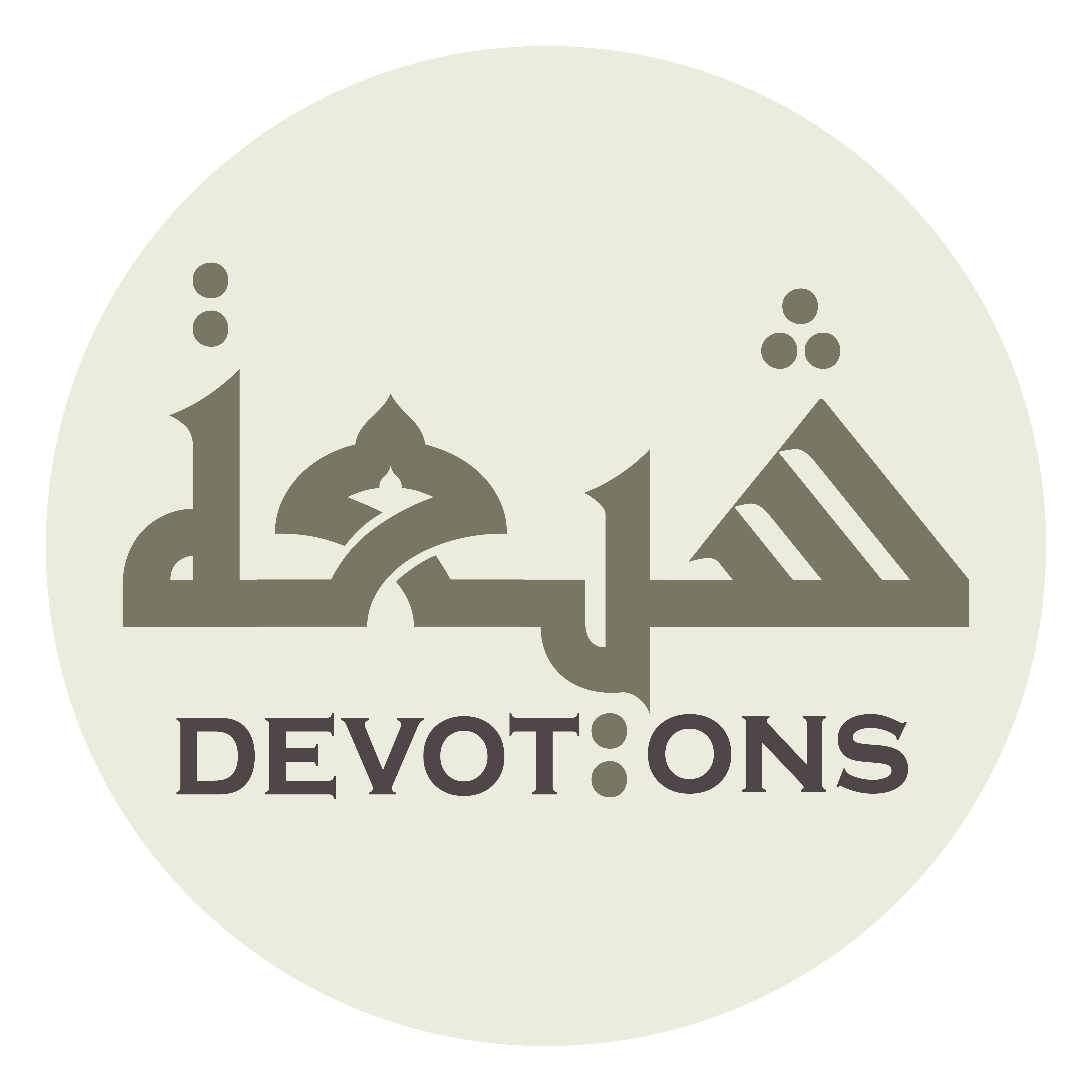 Then, repeat the following ten times:
Dua Asharaat
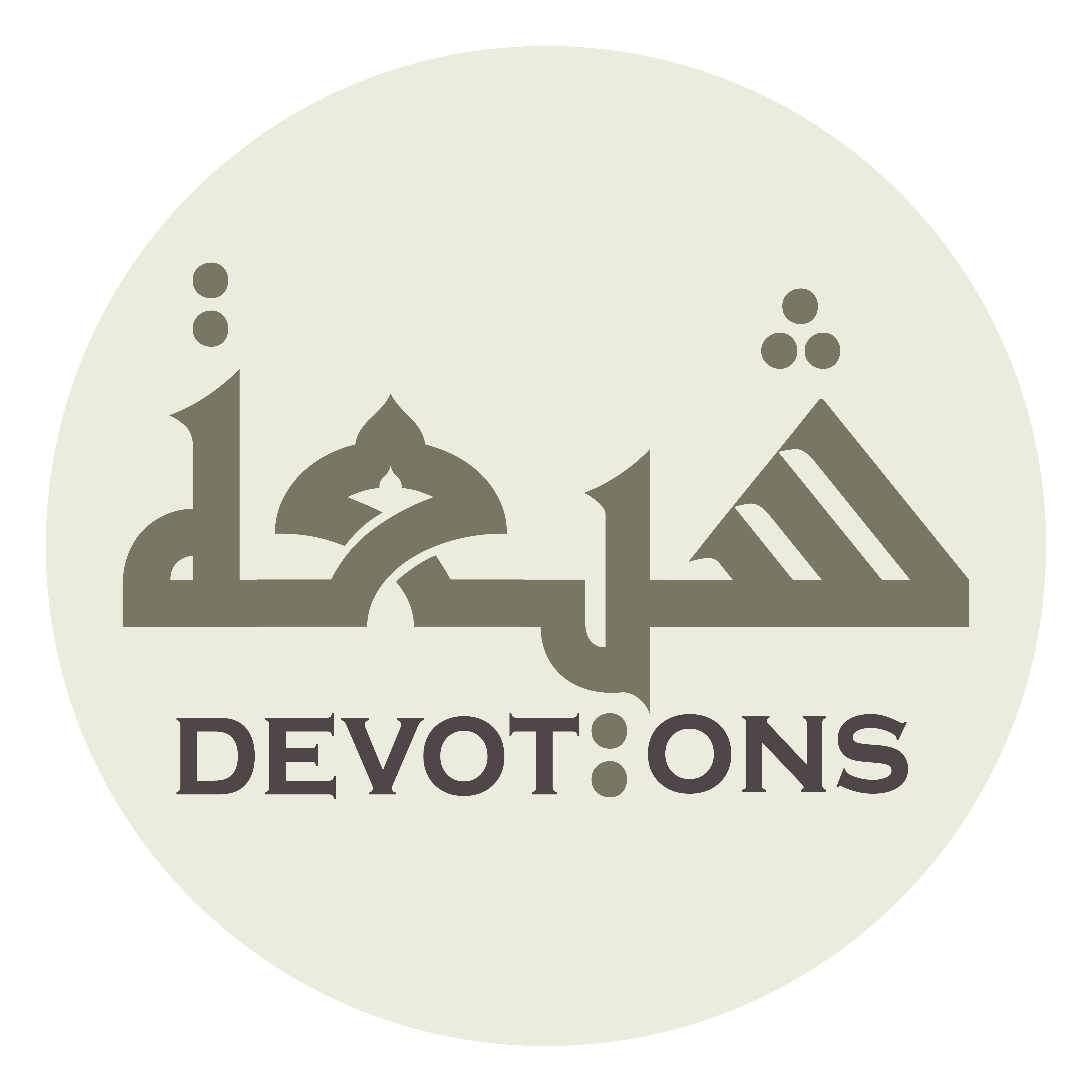 يَا ذَا الْجَلالِ وَ الْإِكْرَامِ

yā dhal jalāli wal ikrām

O Lord of Majesty and Dignity!
Dua Asharaat
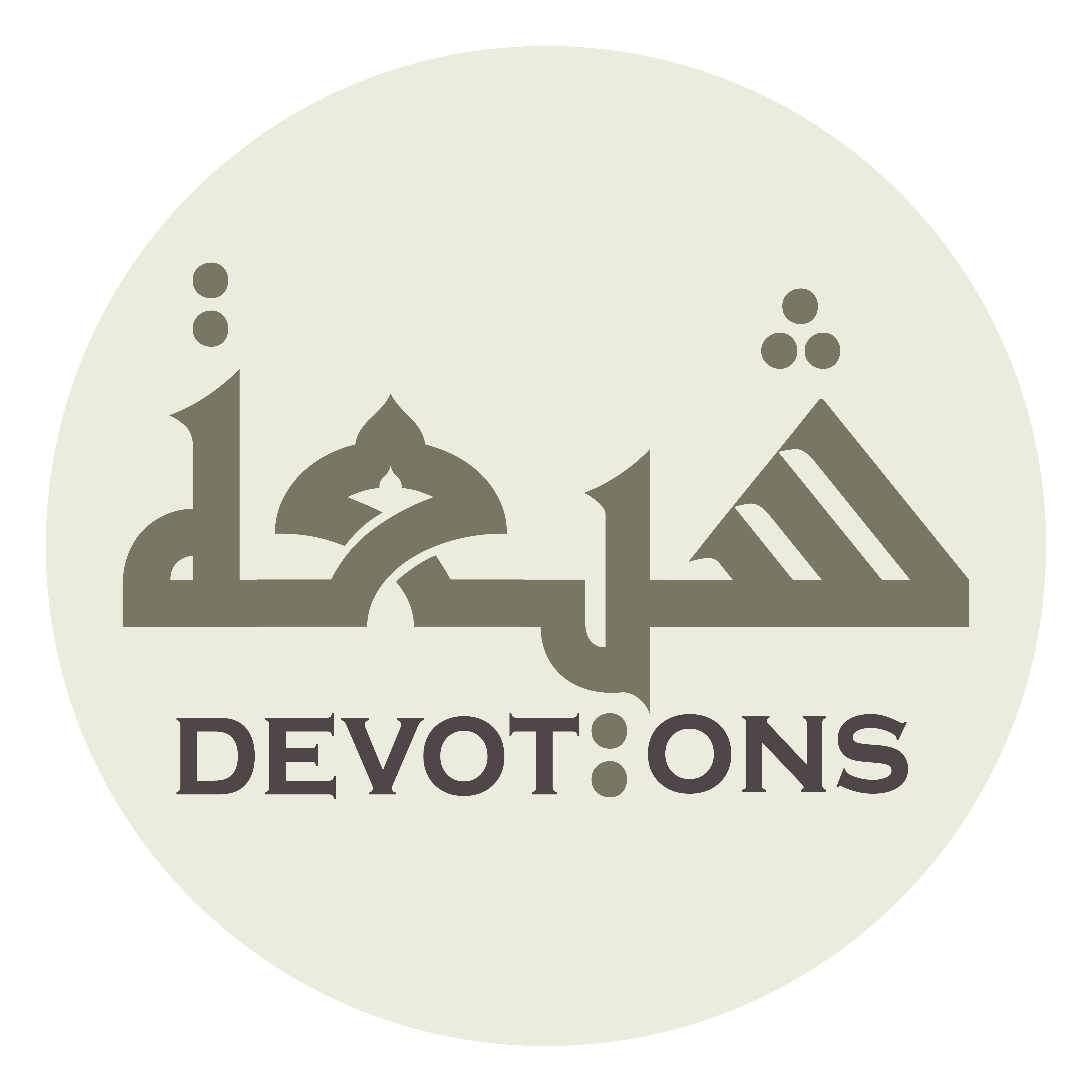 Then, repeat the following ten times:
Dua Asharaat
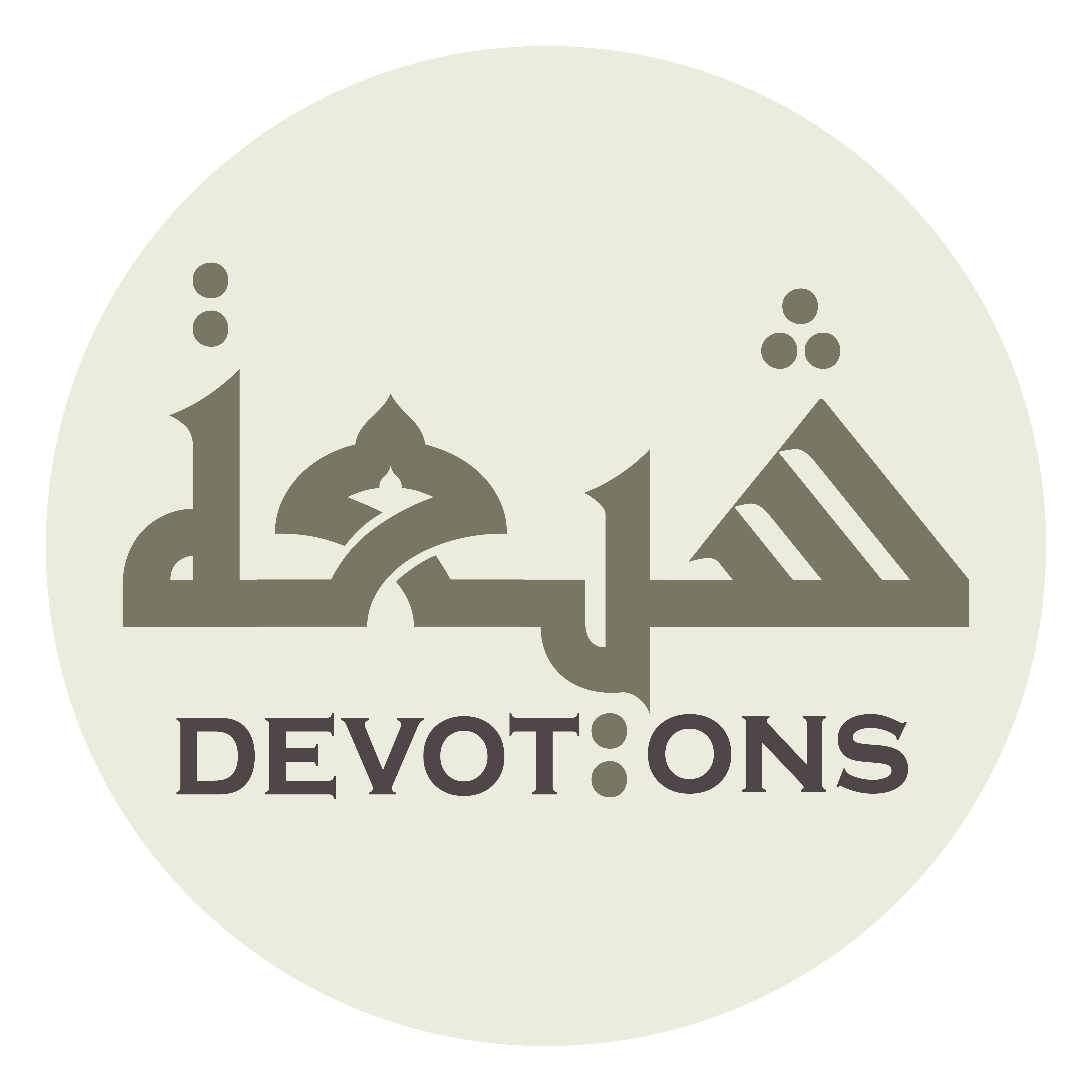 يَا حَنَّانُ يَا مَنَّانُ

yā ḥannānu yā mannān

O All-compassionate! O Grantor (of graces]!
Dua Asharaat
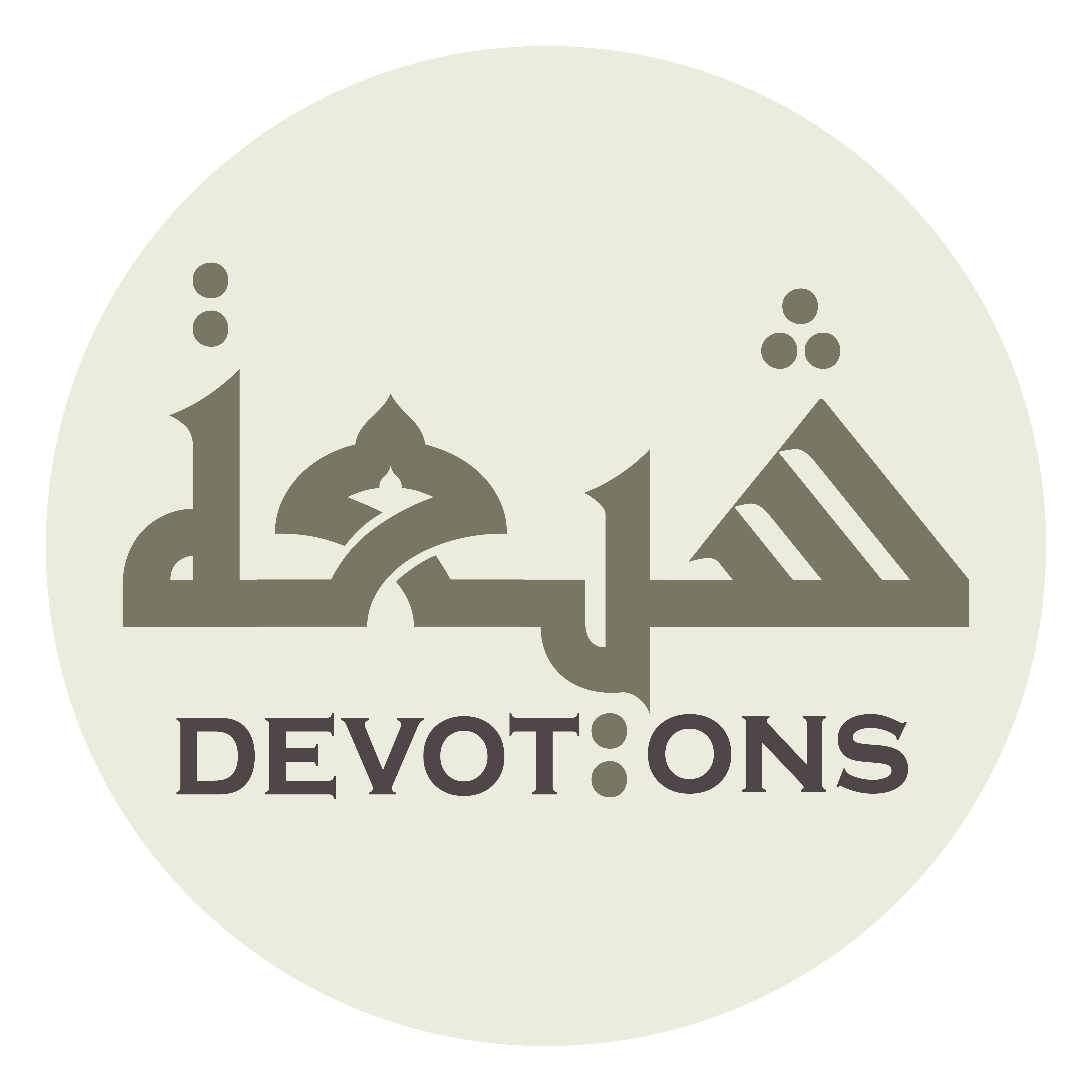 Then, repeat the following ten times:
Dua Asharaat
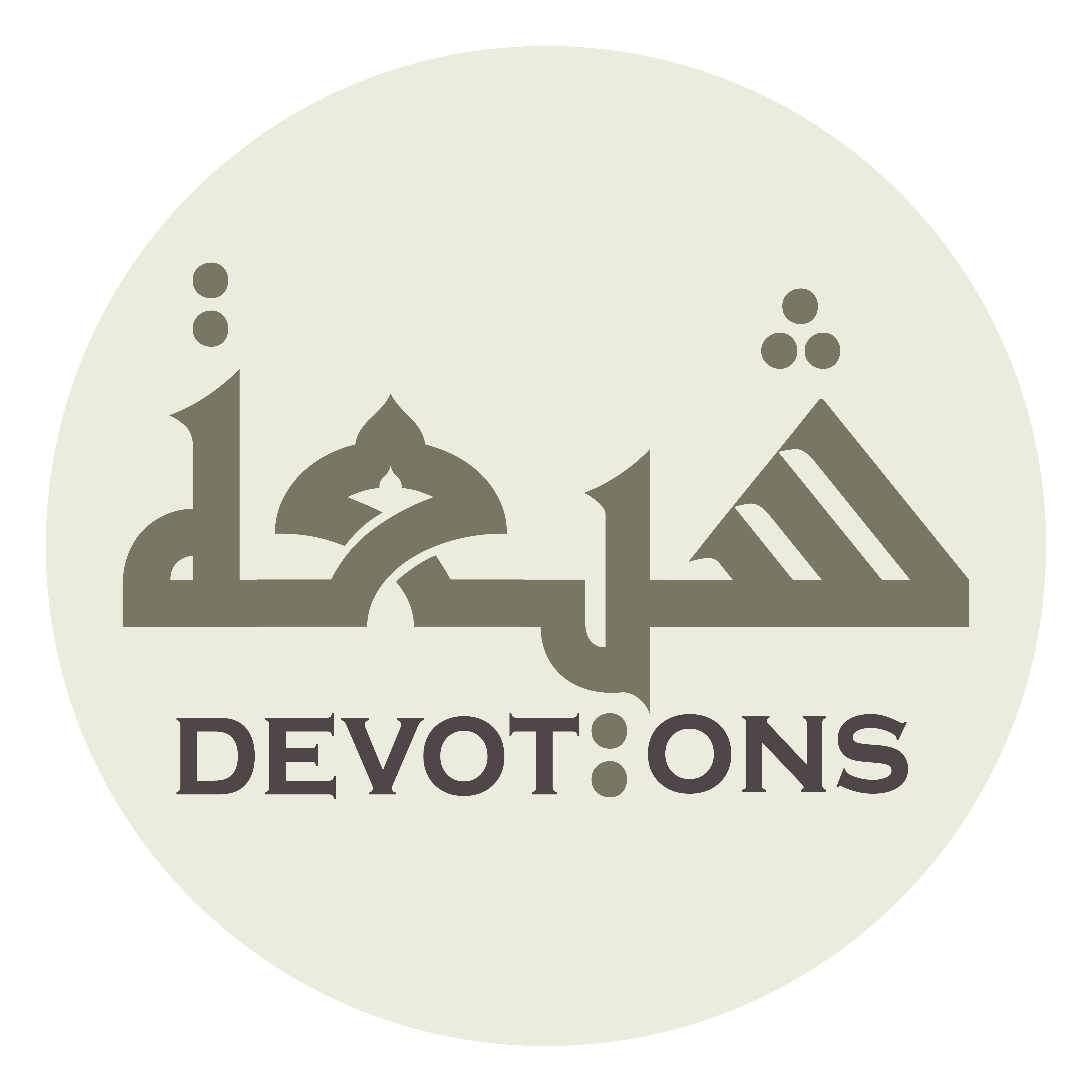 يَا حَيُّ يَا قَيُّومُ

yā ḥayyu yā qayyūm

O Ever-living! O Self-Subsistent!
Dua Asharaat
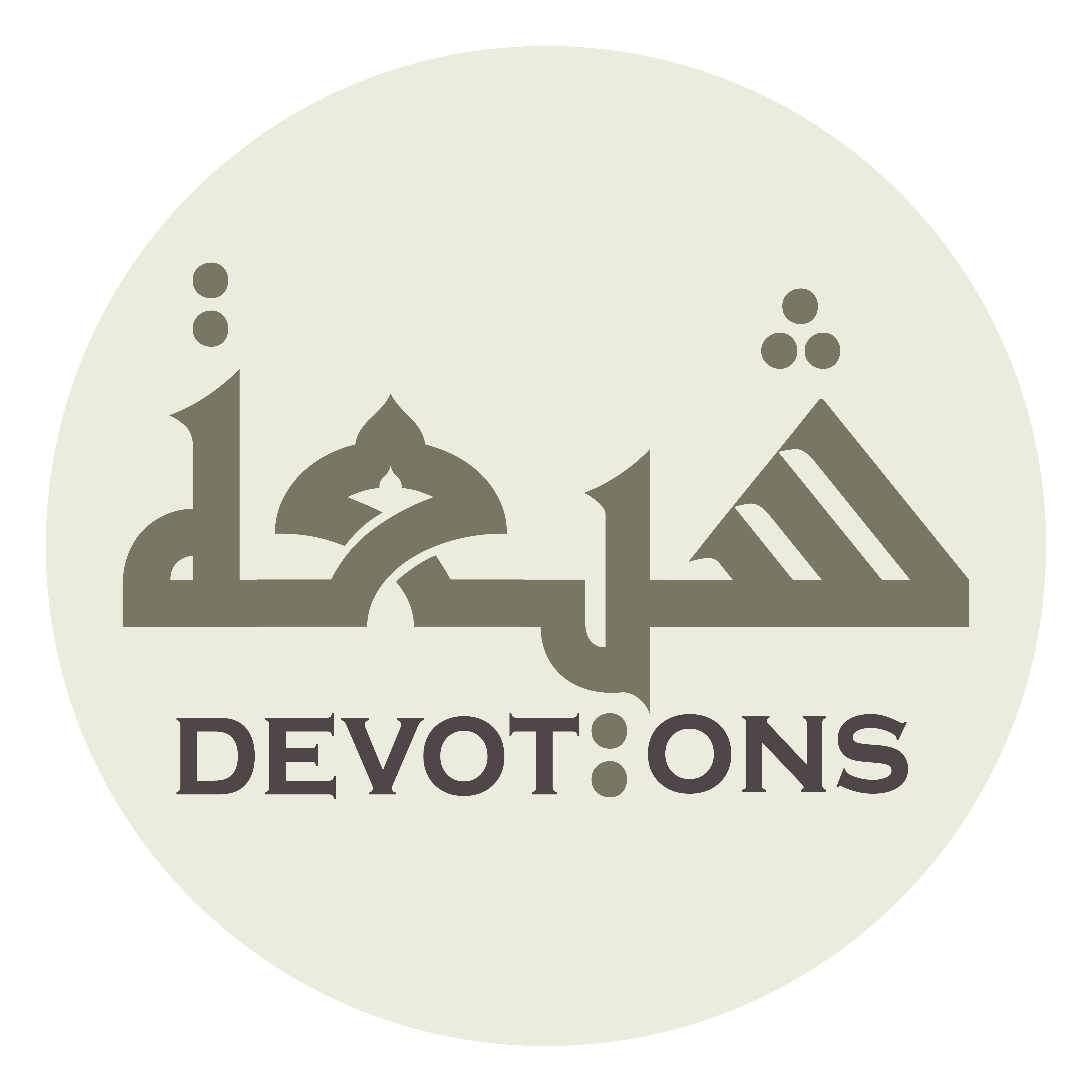 Then, repeat the following ten times:
Dua Asharaat
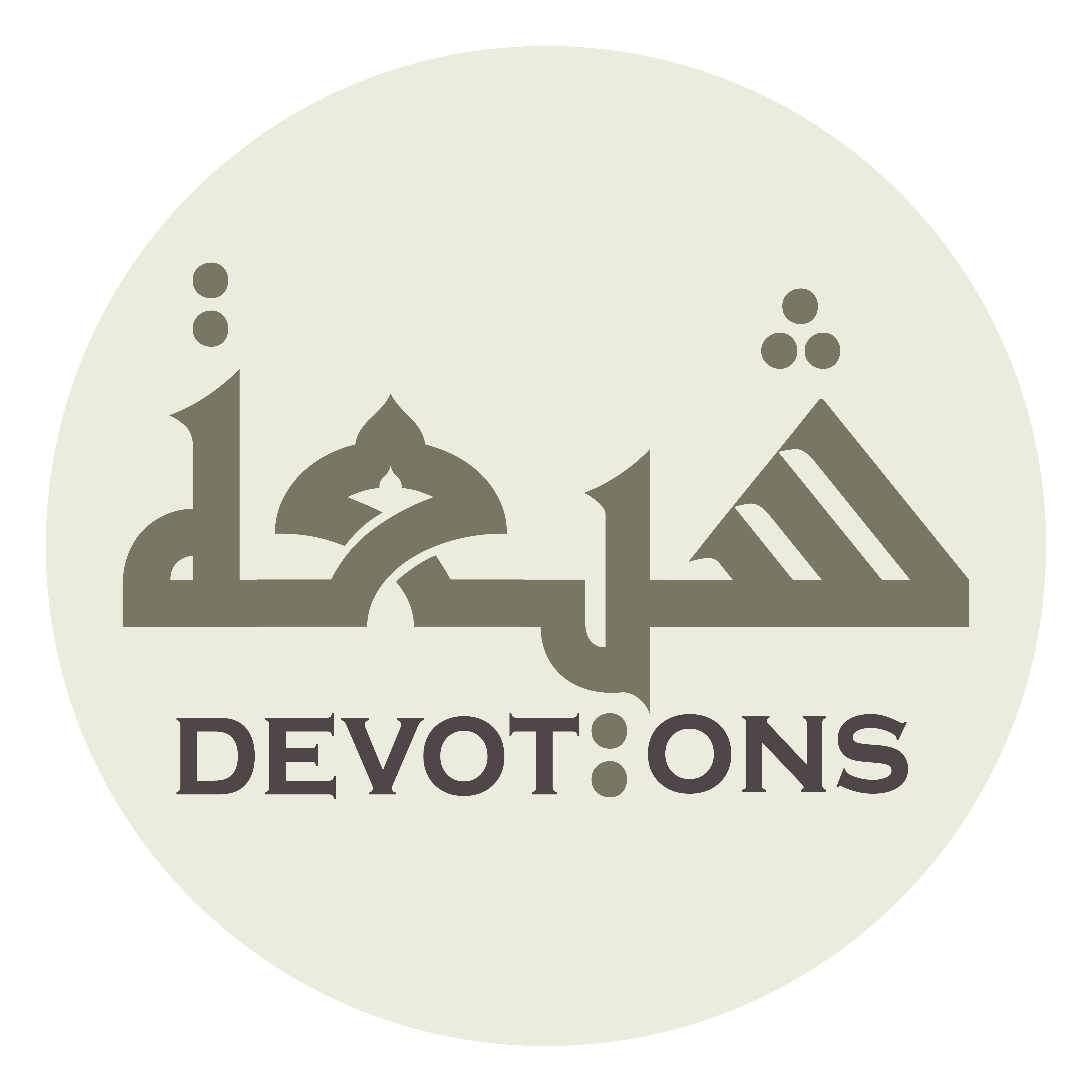 يَا حَيُّ لَا إِلٰهَ إِلَّا أَنْتَ

yā ḥayyu lā ilāha illā ant

O Ever-living! There is no god save You!
Dua Asharaat
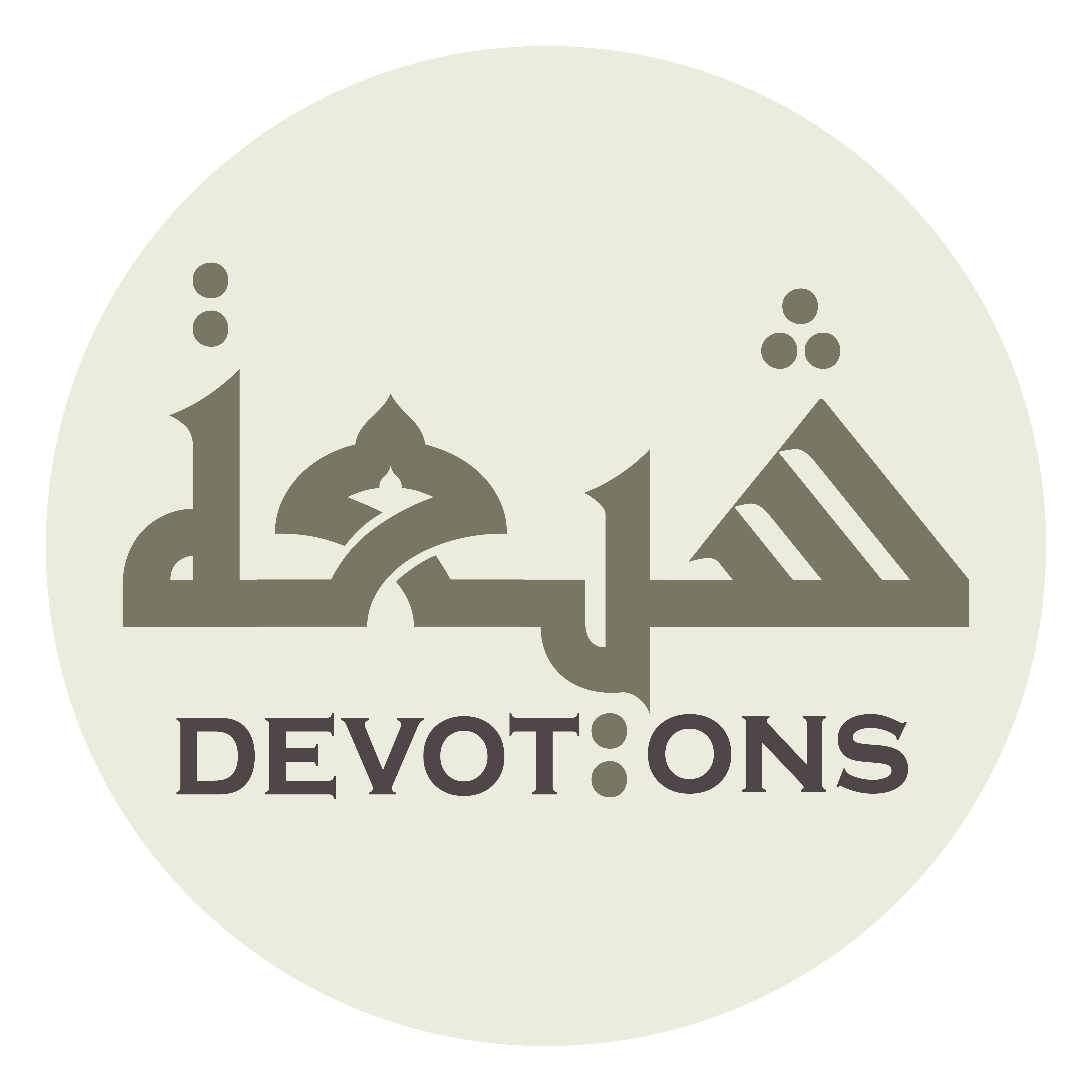 Then, repeat the following ten times:
Dua Asharaat
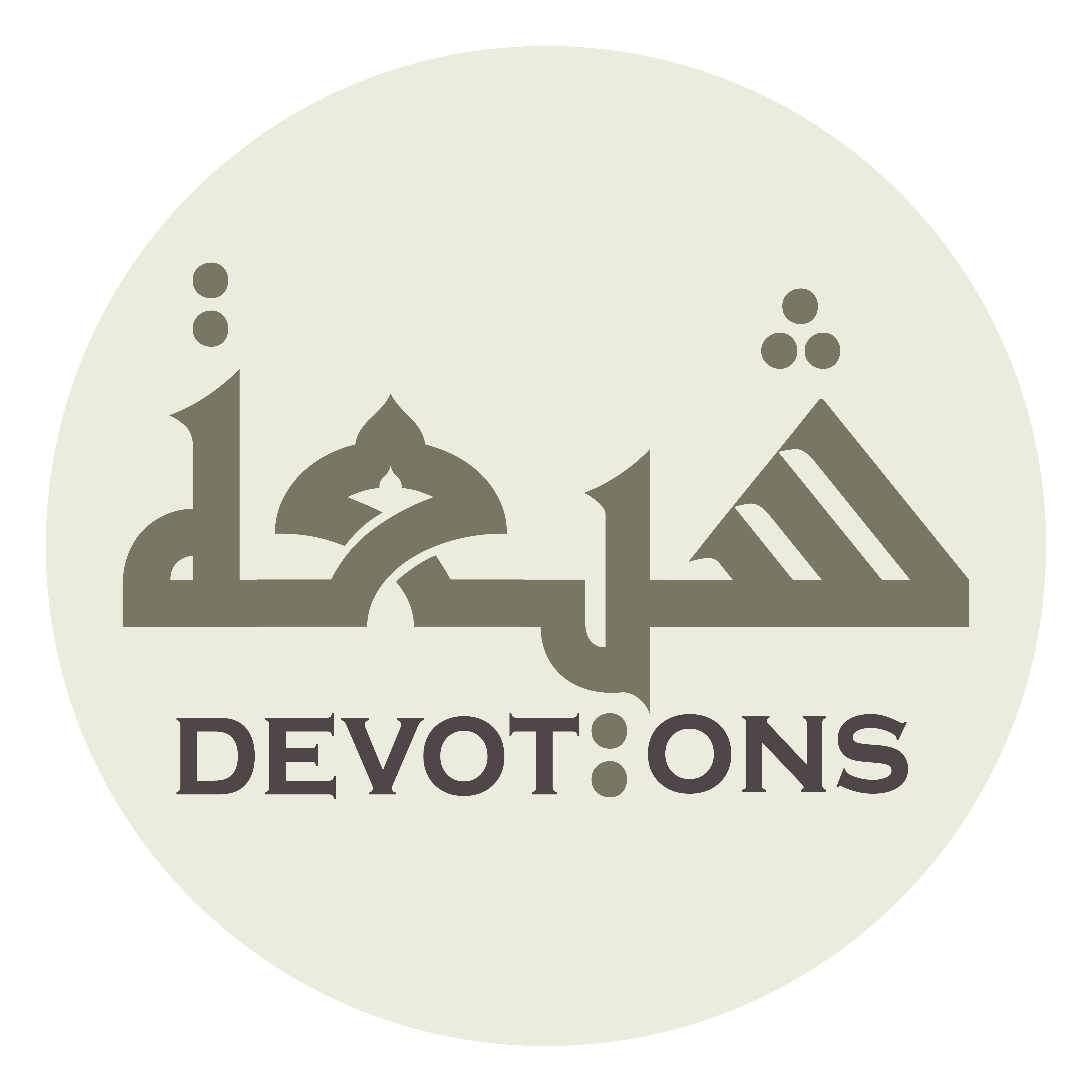 يَا اَللَّهُ يَا لَا إِلٰهَ إِلَّا أَنْتَ

yā allāhu yā lā ilāha illā ant

O Allah! O He save Whom there is no god!
Dua Asharaat
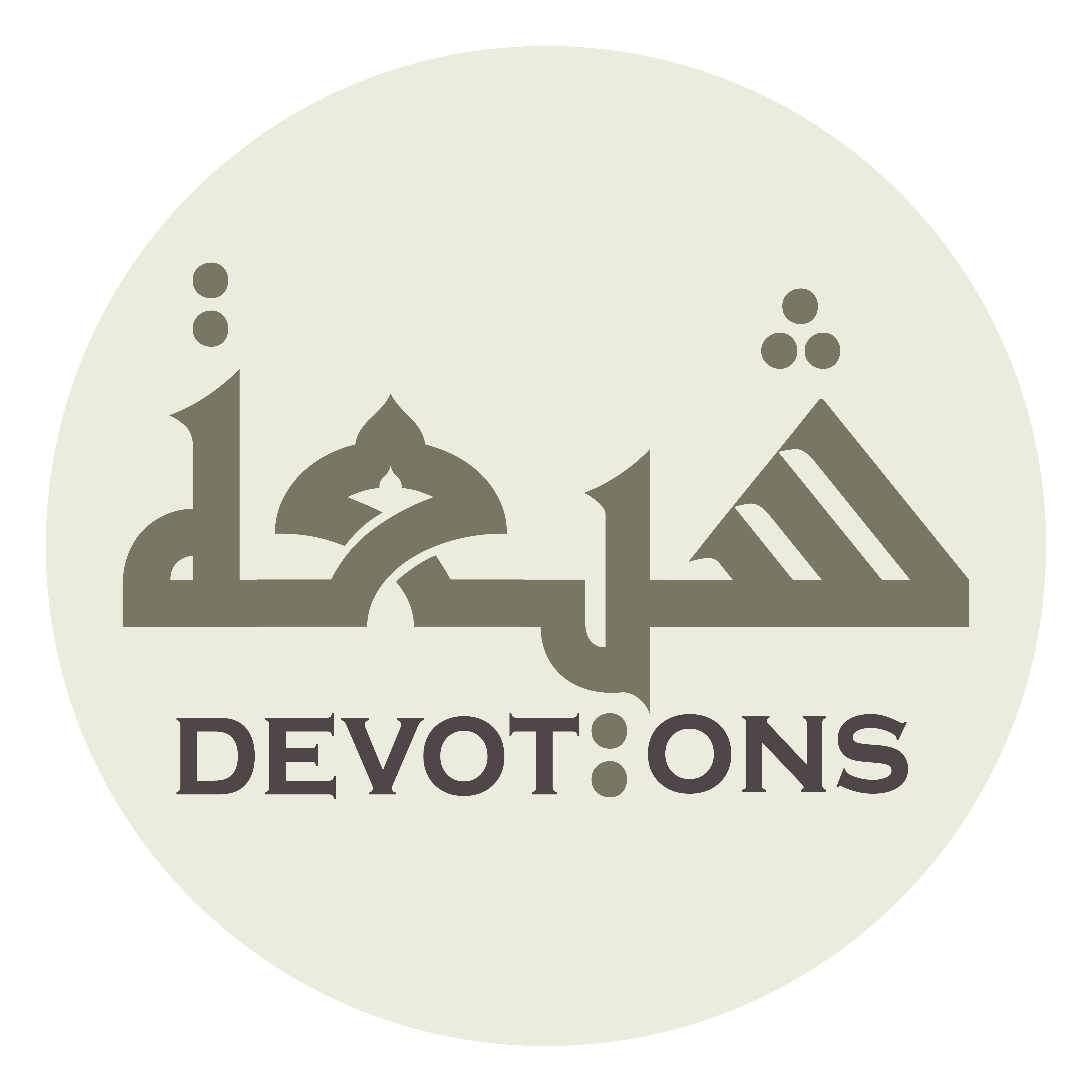 Then, repeat the following ten times:
Dua Asharaat
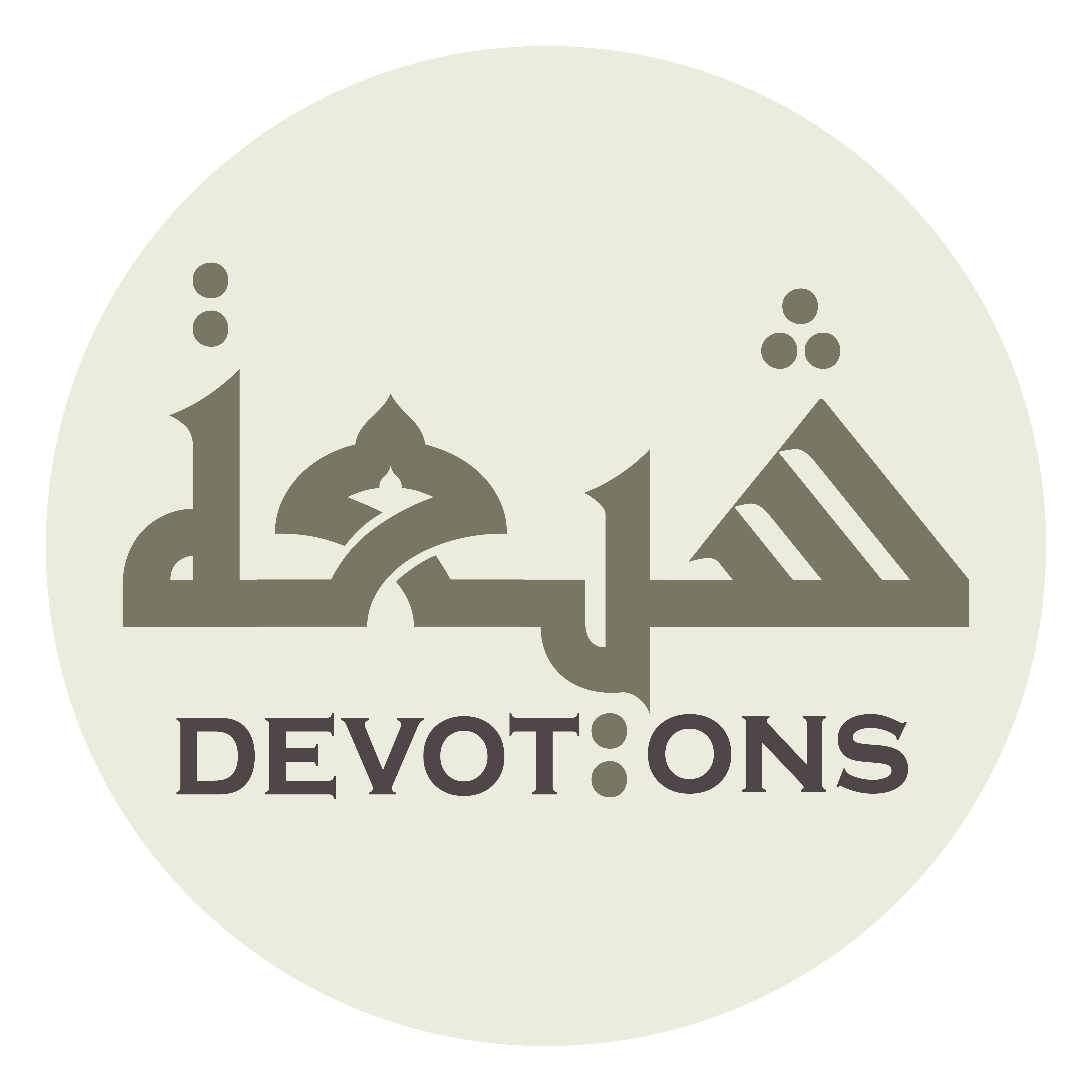 بِسْمِ اللَّـهِ الرَّحْمَـٰنِ الرَّحِيمِ

bismillāhir raḥmānir raḥīm

In the Name of Allah, the All-beneficent, the All-merciful.
Dua Asharaat
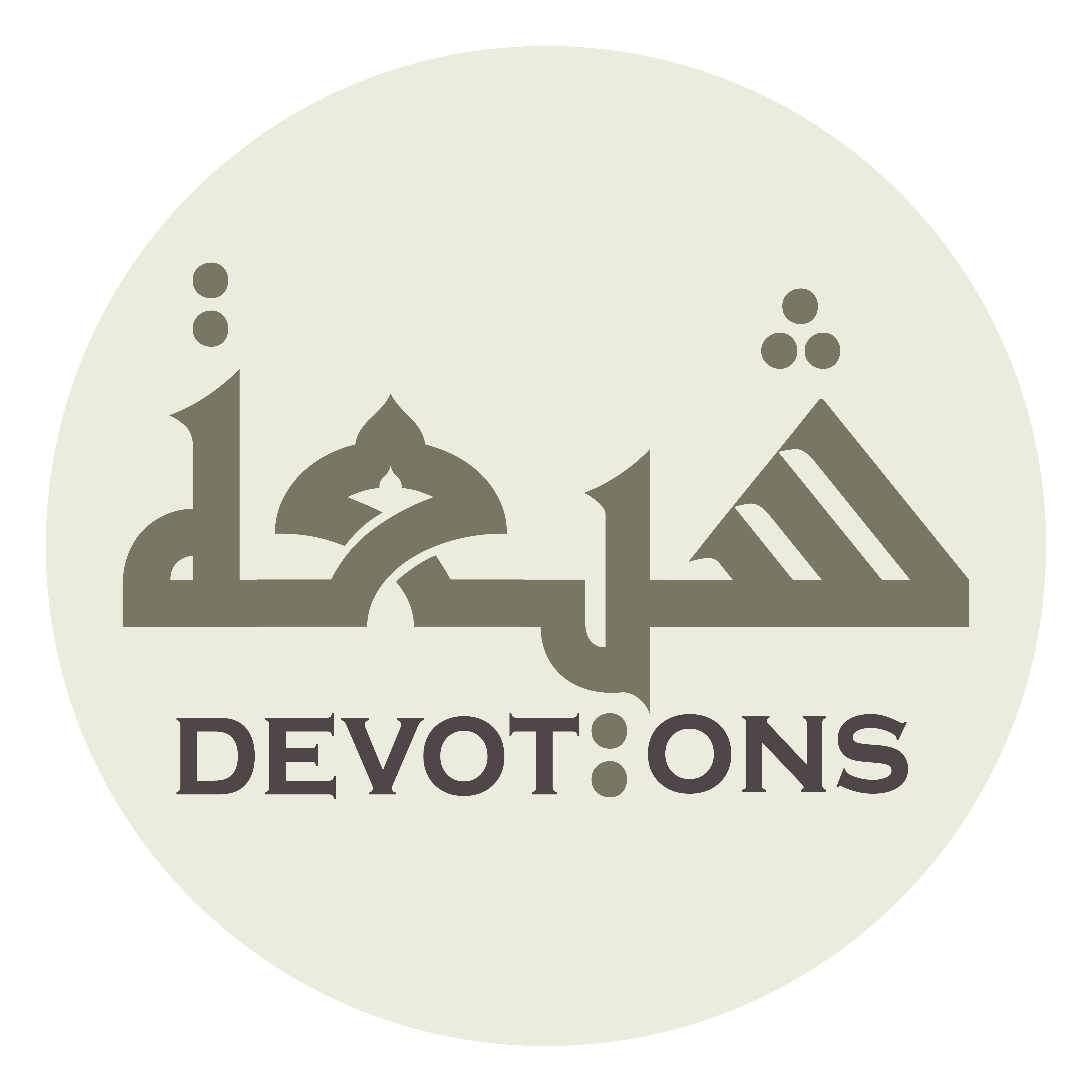 Then, repeat the following ten times:
Dua Asharaat
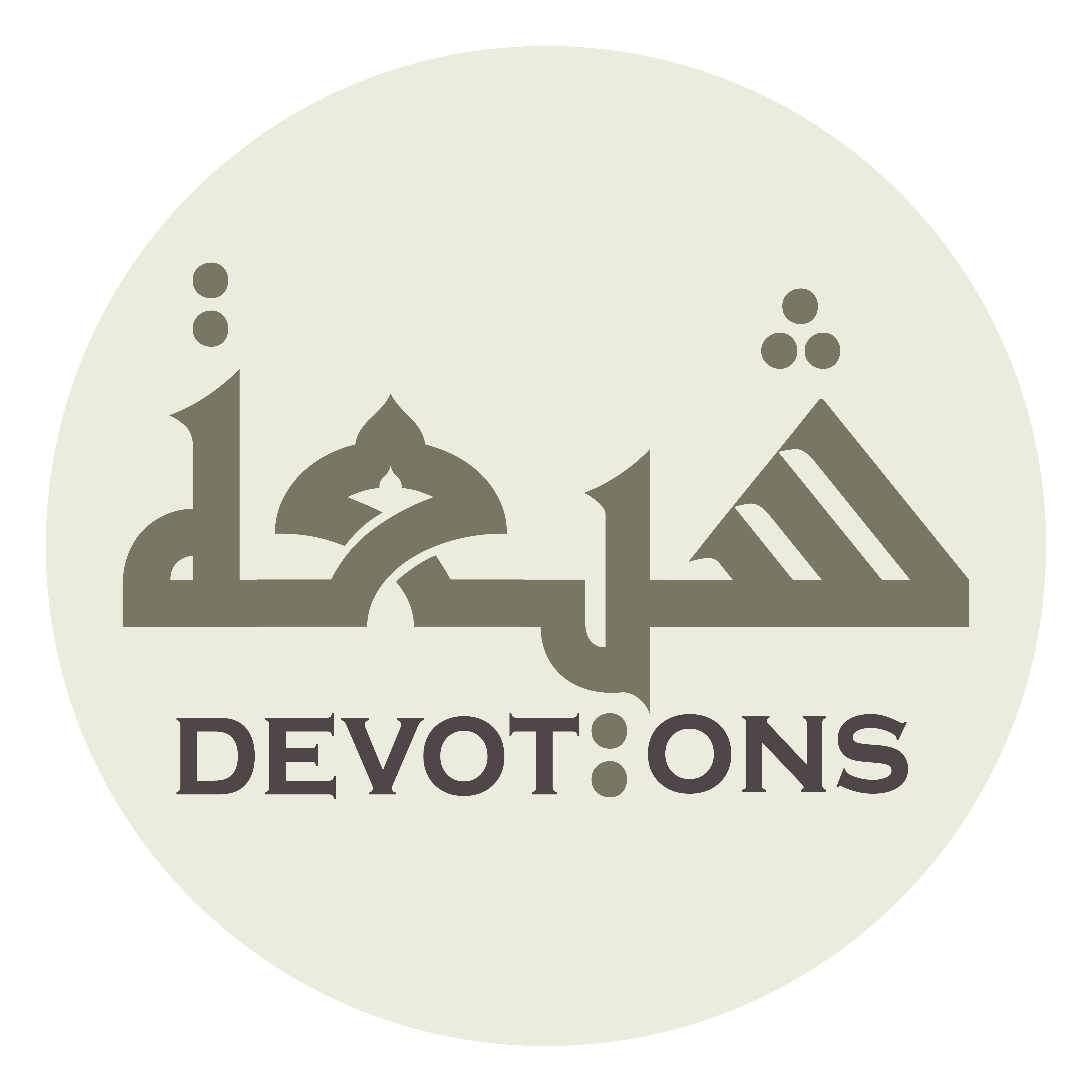 اَللَّهُمَّ صَلِّ عَلَى مُحَمَّدٍ وَ آلِ مُحَمَّدٍ

allāhumma ṣalli `alā muḥammadin wa āli muḥammad

O Allah, bless Muhammad and the Household of Muhammad.
Dua Asharaat
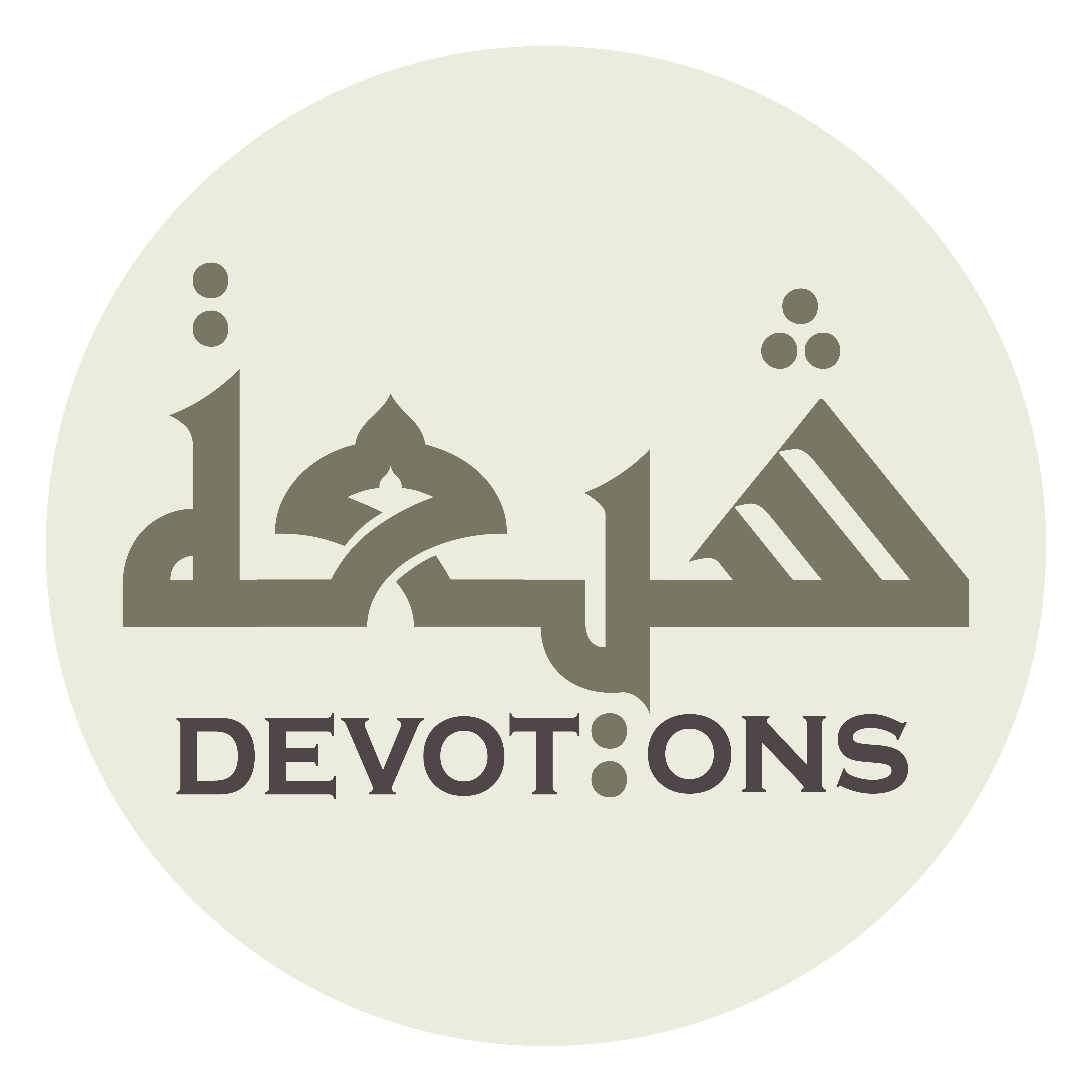 Then, repeat the following ten times:
Dua Asharaat
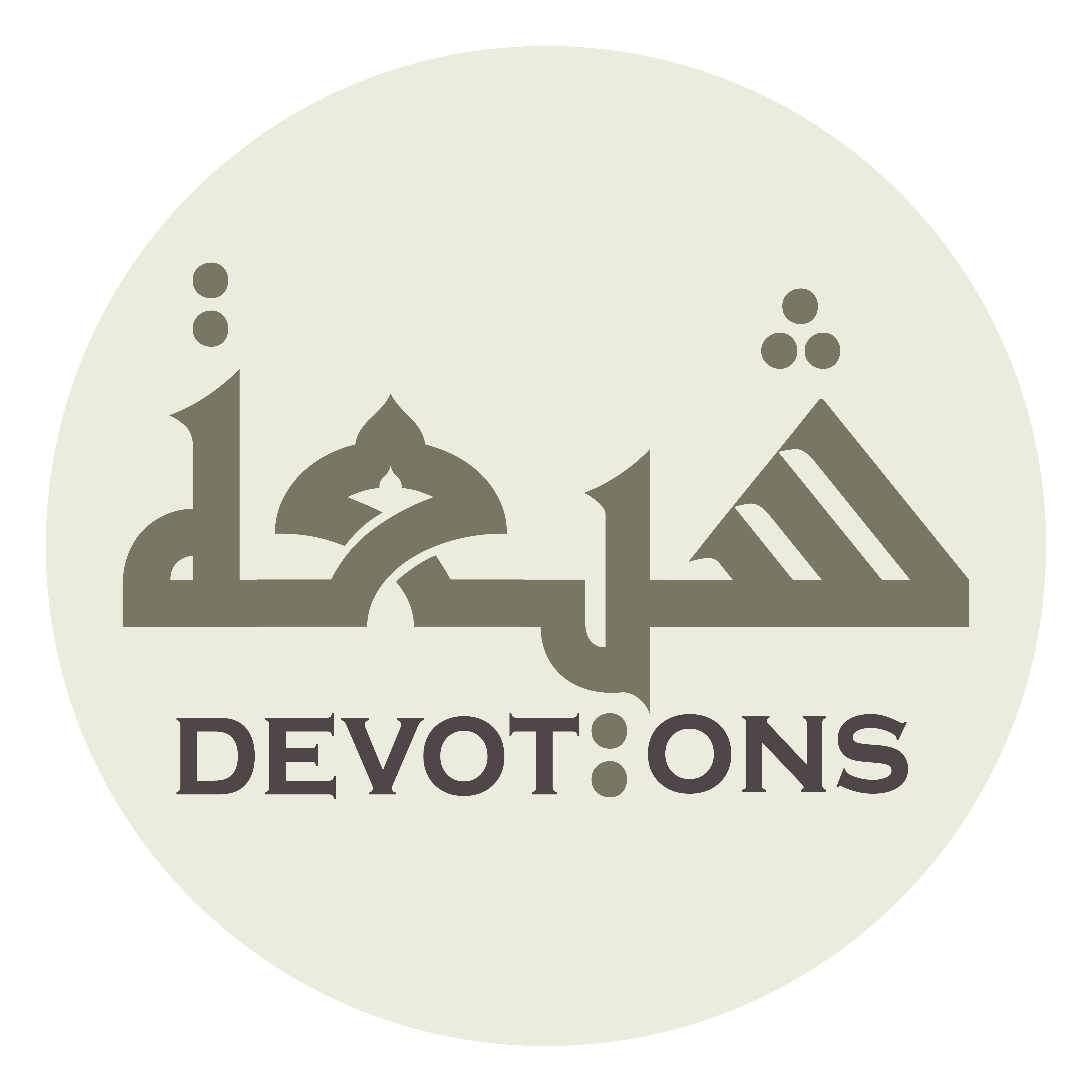 اَللَّهُمَّ افْعَلْ بِيْ مَا أَنْتَ أَهْلُهُ

allāhummaf`al bī mā anta ahluh

O Allah, do to me that which You are worthy to do.
Dua Asharaat
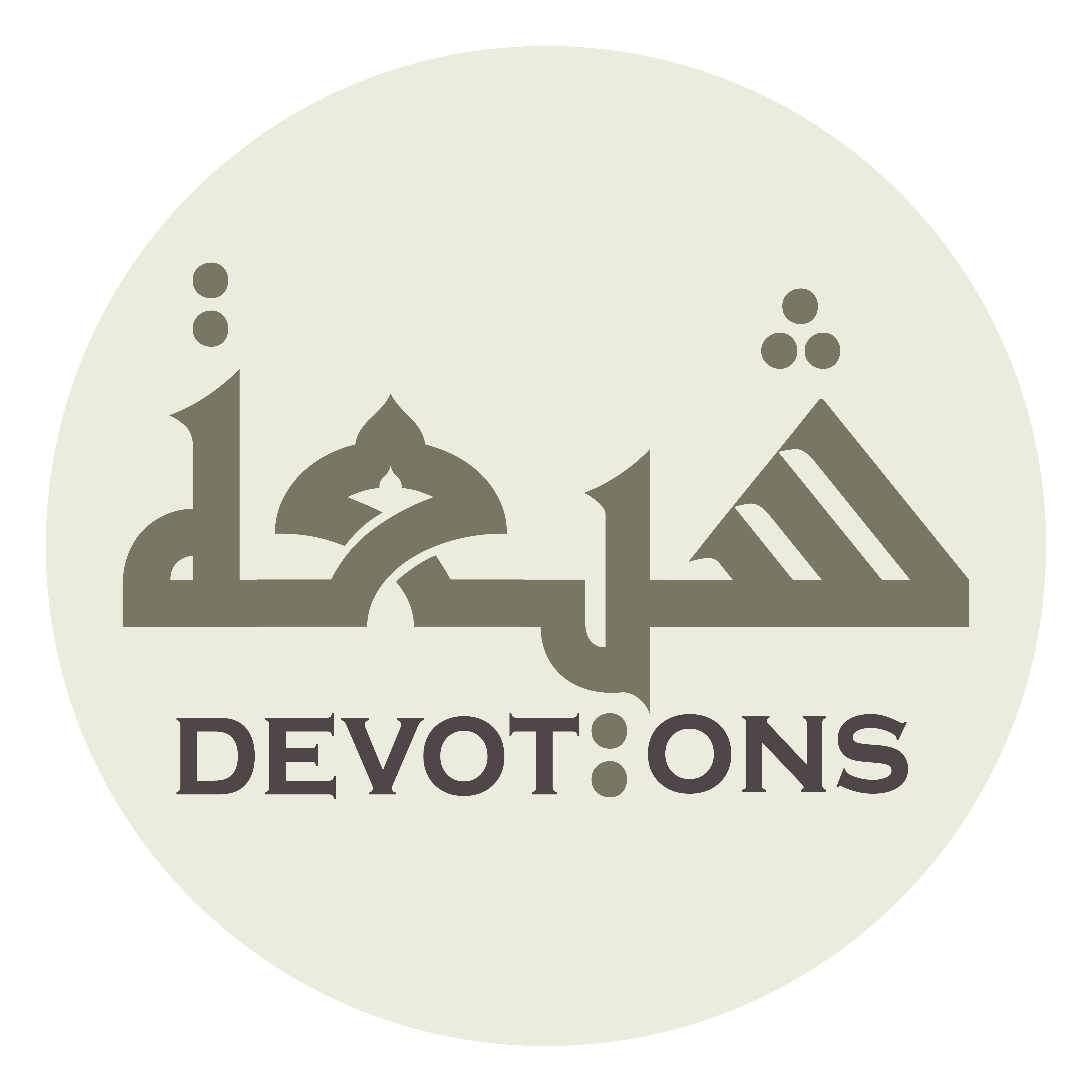 Then, repeat the following ten times:
Dua Asharaat
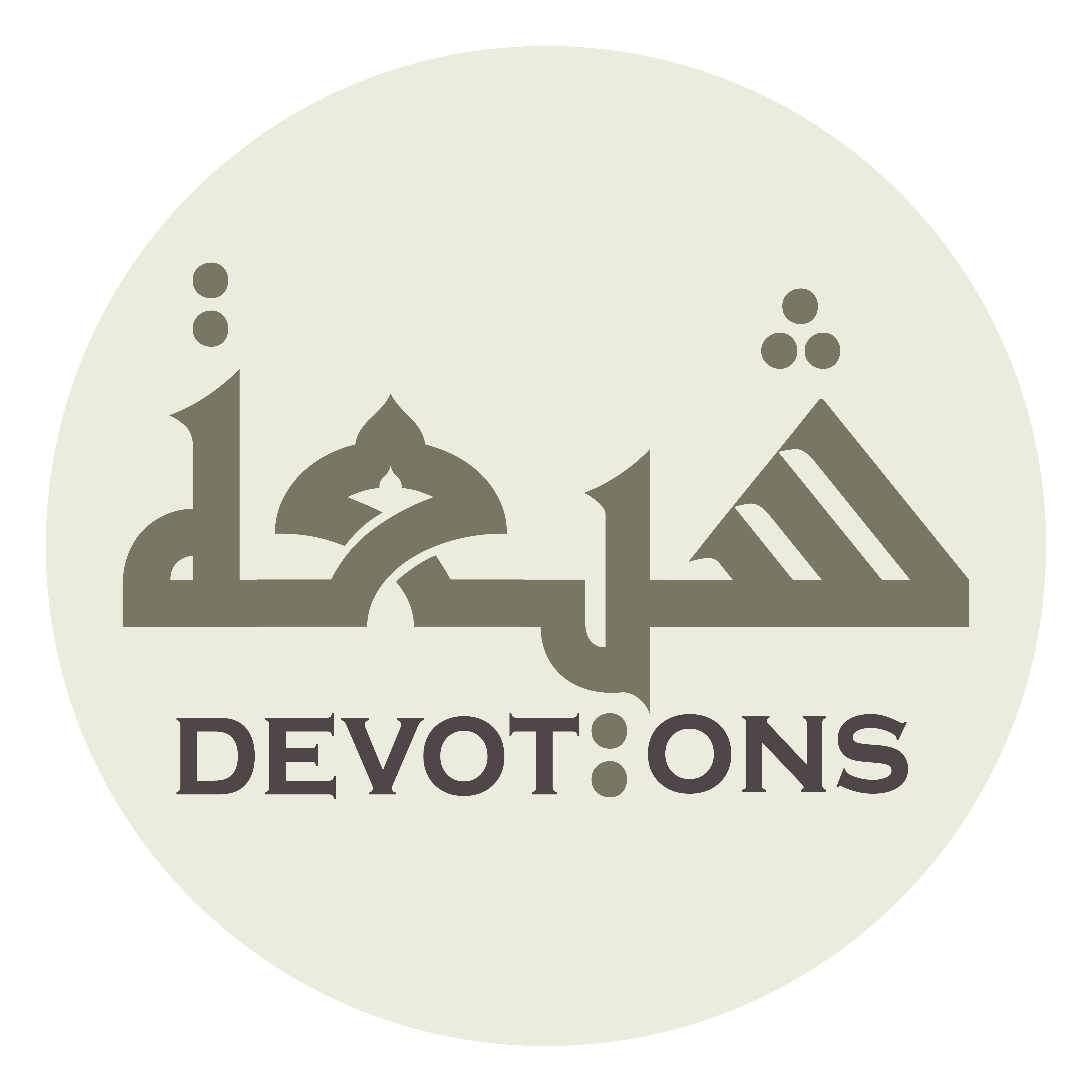 آمِينَ آمِينَ

āmīna-āmīn

(please do] Respond, respond.
Dua Asharaat
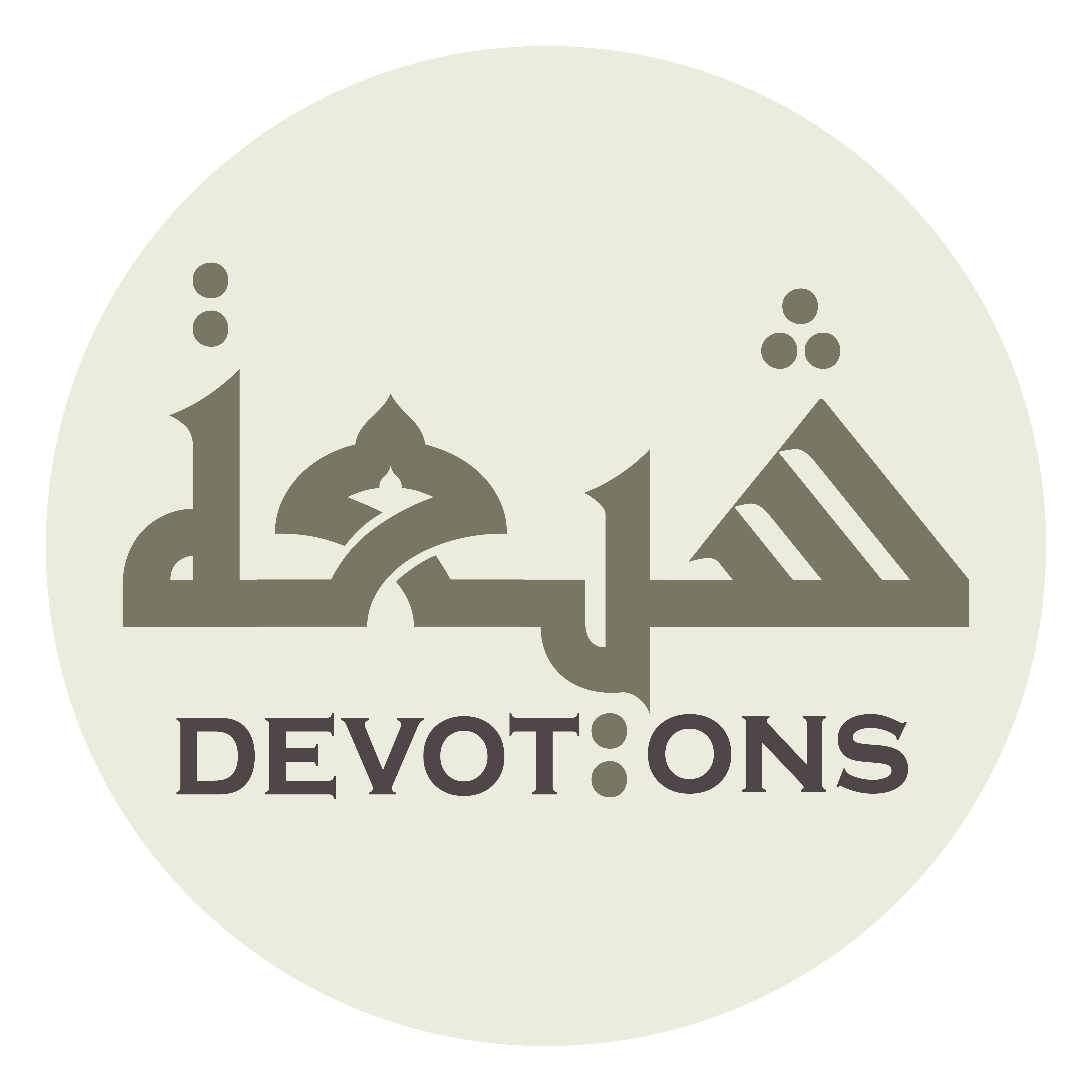 Then, repeat the following ten times:
Dua Asharaat
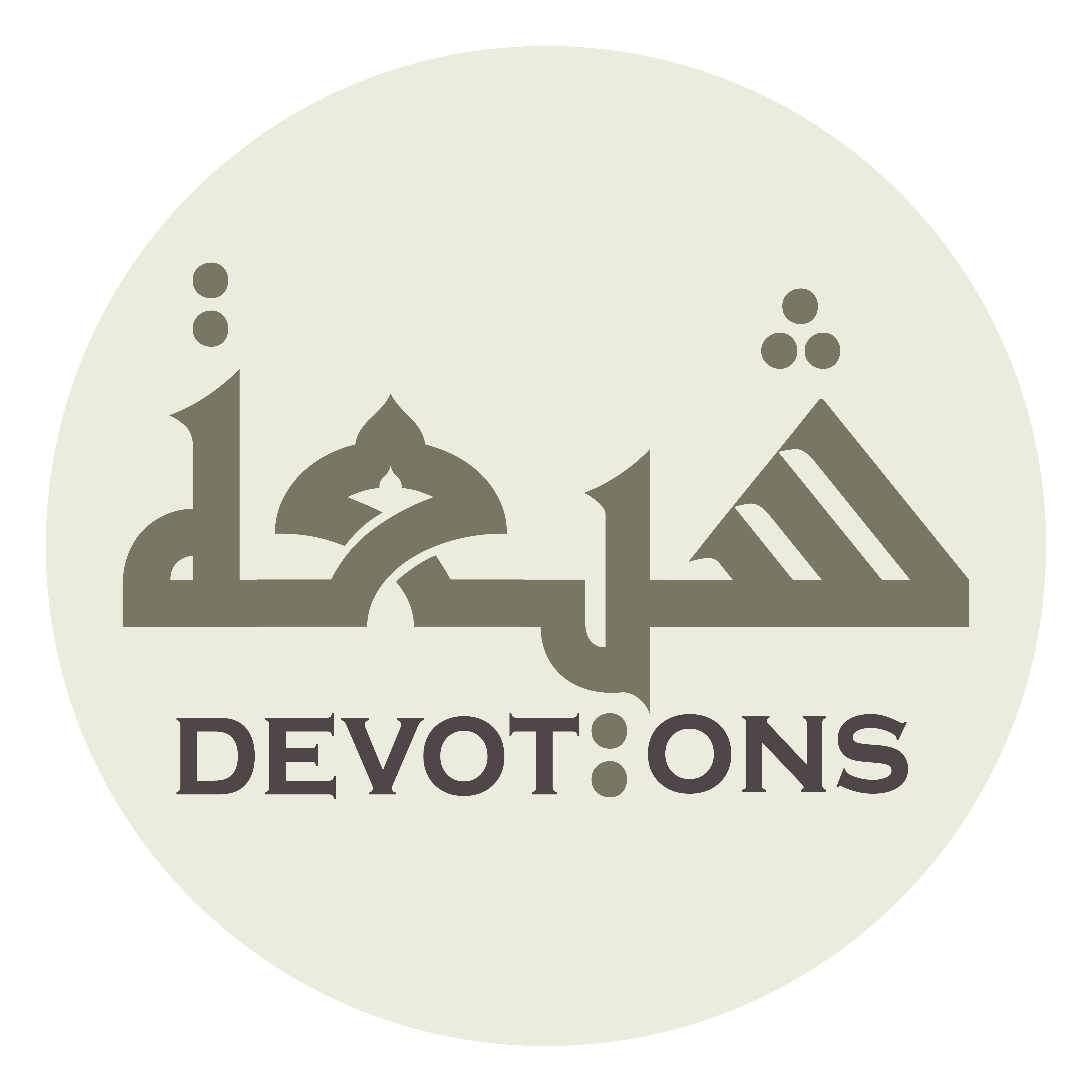 قُل هُوَ اللَّهُ أَحَدٌ

qul huwallāhu aḥad

Say: He, Allah, is One.
Dua Asharaat
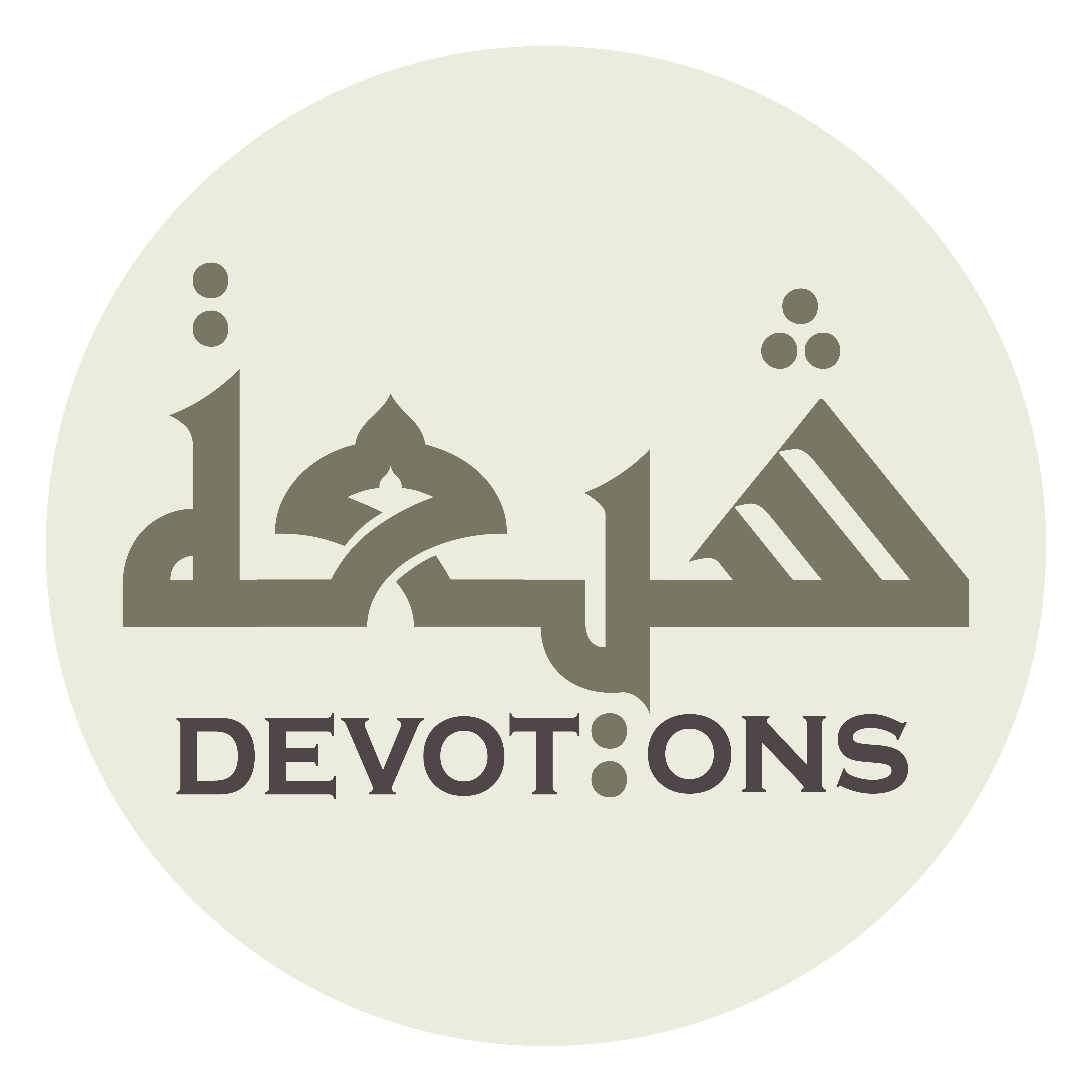 You should then say the following:
Dua Asharaat
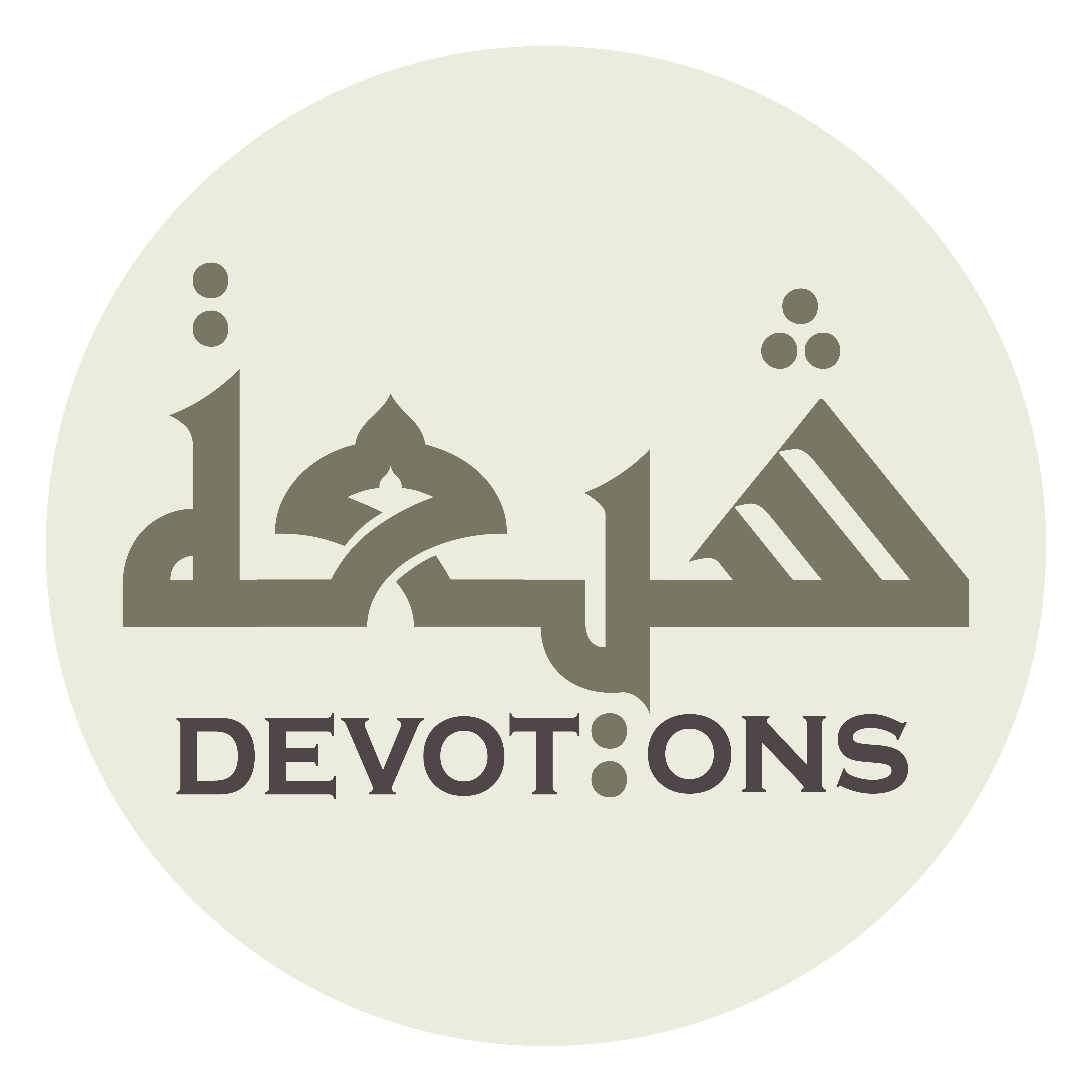 اَللّٰهُمَّ اصْنَعْ بِيْ مَا أَنْتَ أَهْلُهُ

allāhummaṣna` bī mā anta ahluh

O Allah, do with me that which You are worthy to do
Dua Asharaat
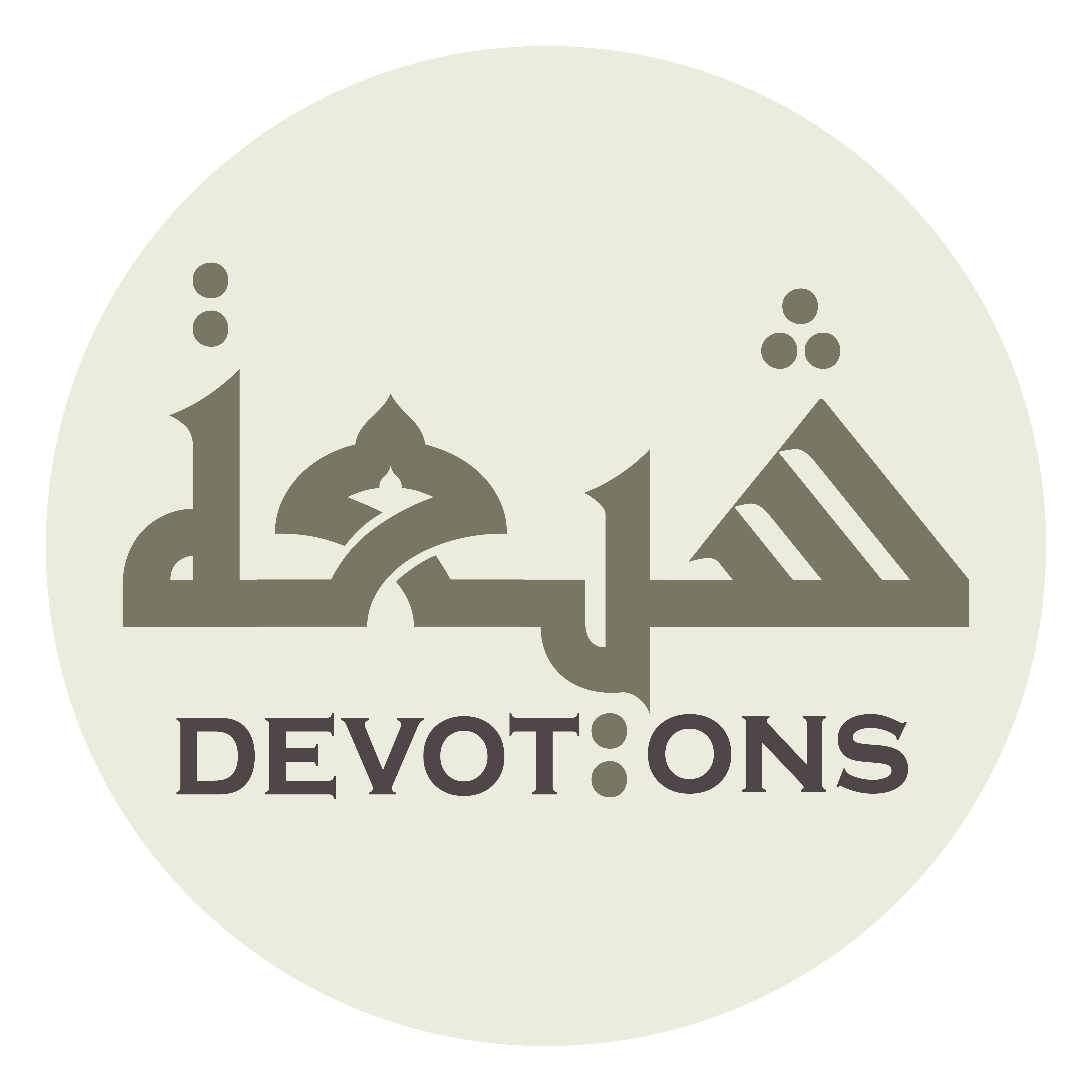 وَلَا تَصْنَعْ بِيْ مَا أَنَا أَهْلُهُ

walā taṣna` bī mā ana ahluh

but do not do to me that which I deserve,
Dua Asharaat
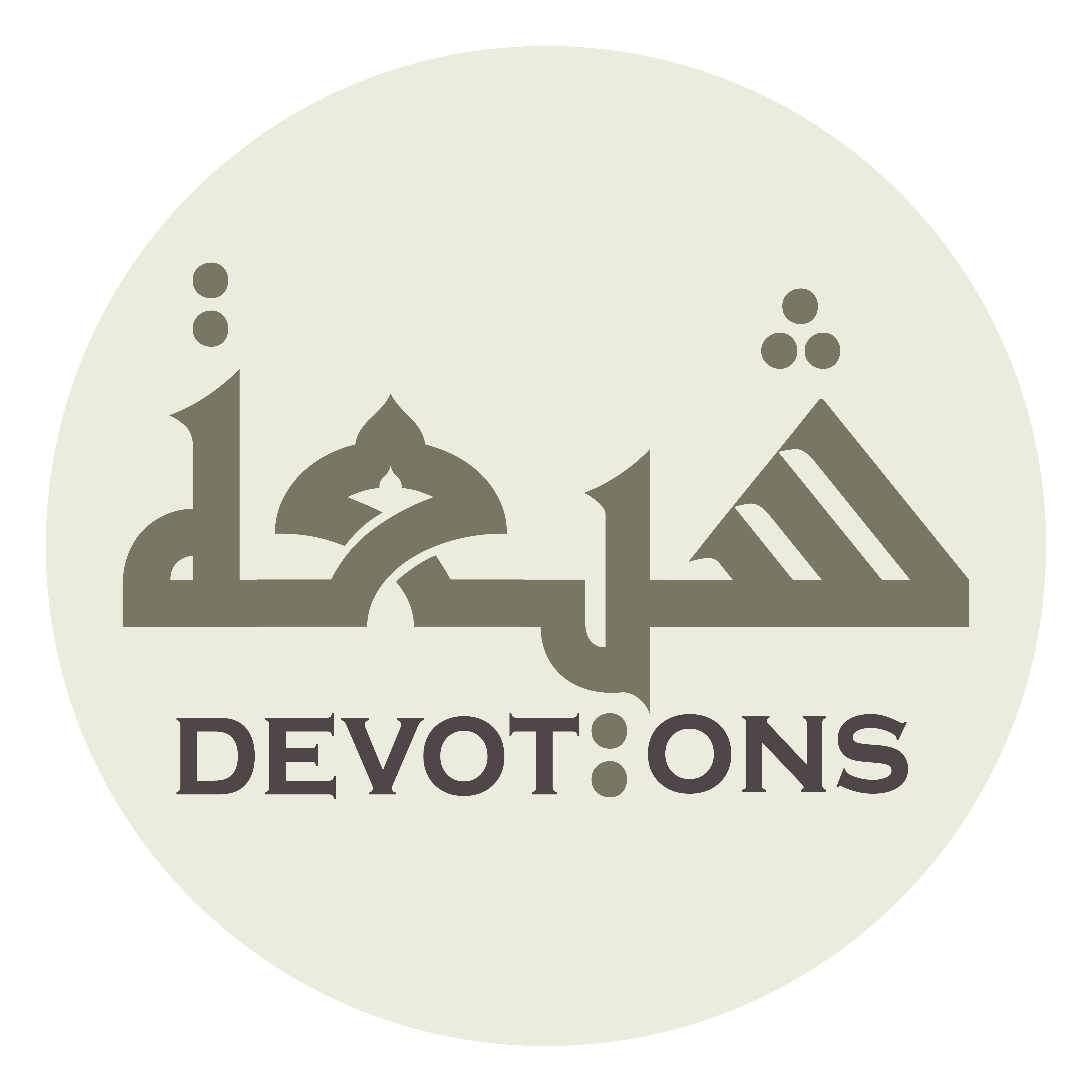 فَإِنَّكَ أَهْلُ التَّقْوىٰ وَأَهْلُ الْمَغْفِرَةِ

fa-innaka ahlut taqwā wa-ahlul maghfirah

for You are worthy to be feared and worthy to forgive,
Dua Asharaat
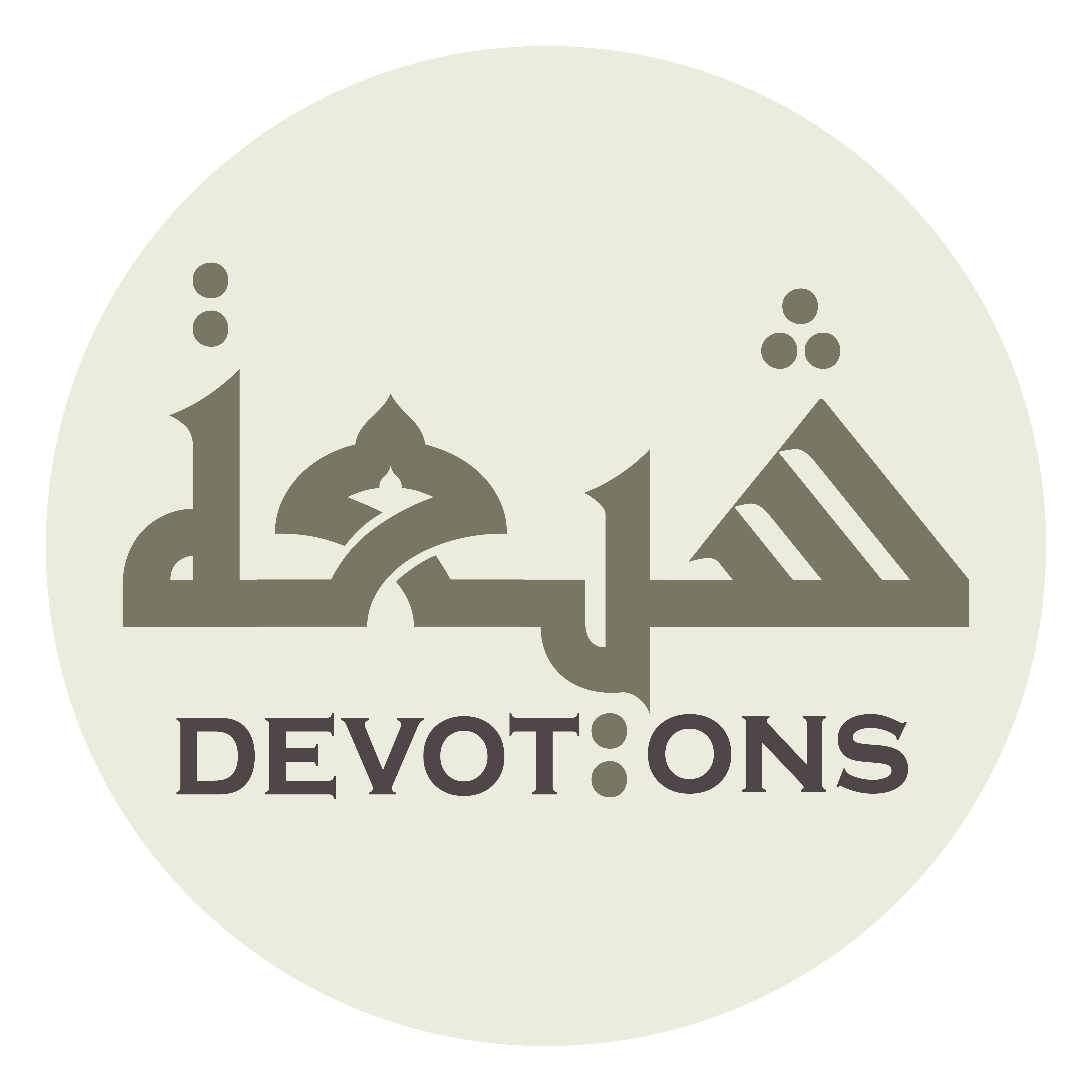 وَأَنَا أَهْلُ الذُّنُوبِ وَالْخَطَايَا

wa-ana ahludh dhunūbi walkhaṭāyā

while I am the one of sins and faults.
Dua Asharaat
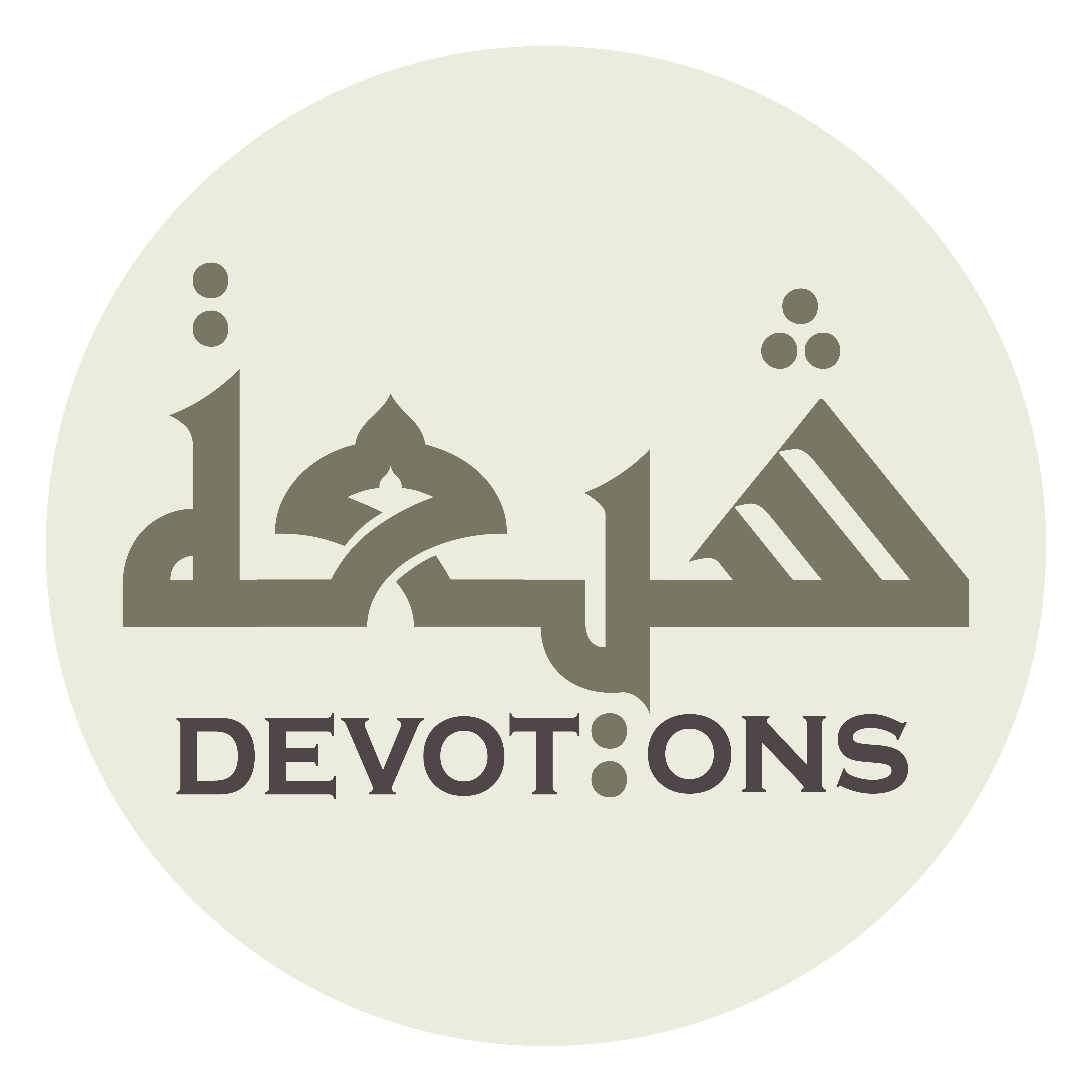 فَارْحَمْنِيْ يَا مَوْلاَيَ

far-ḥamnī yā mawlāy

So, have mercy upon me, O my Lord,
Dua Asharaat
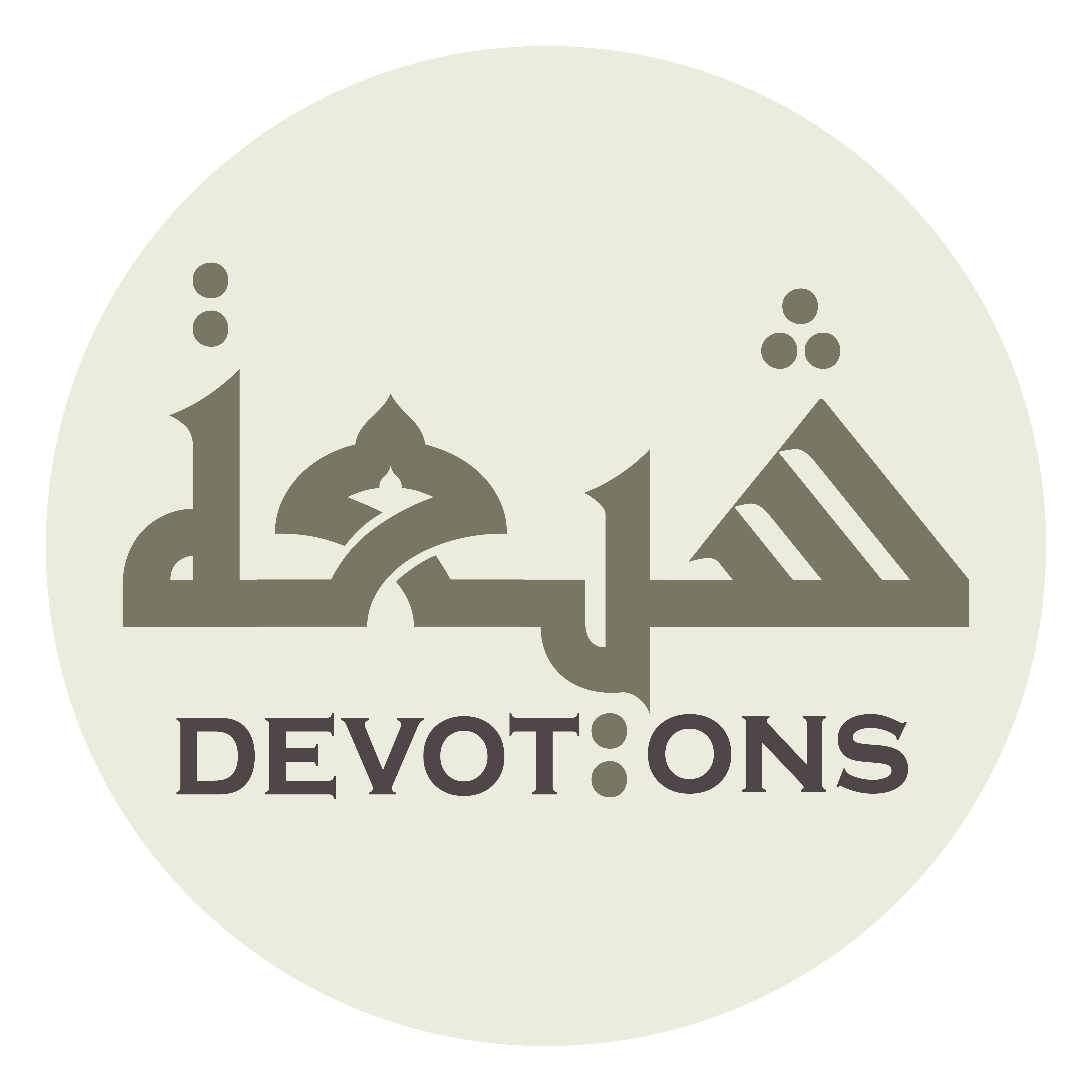 وَأَنْتَ أَرْحَمُ الرَّاحِمِينَ

wa-anta ar-ḥamur rāḥimīn

and You are the most merciful of all those who show mercy.
Dua Asharaat
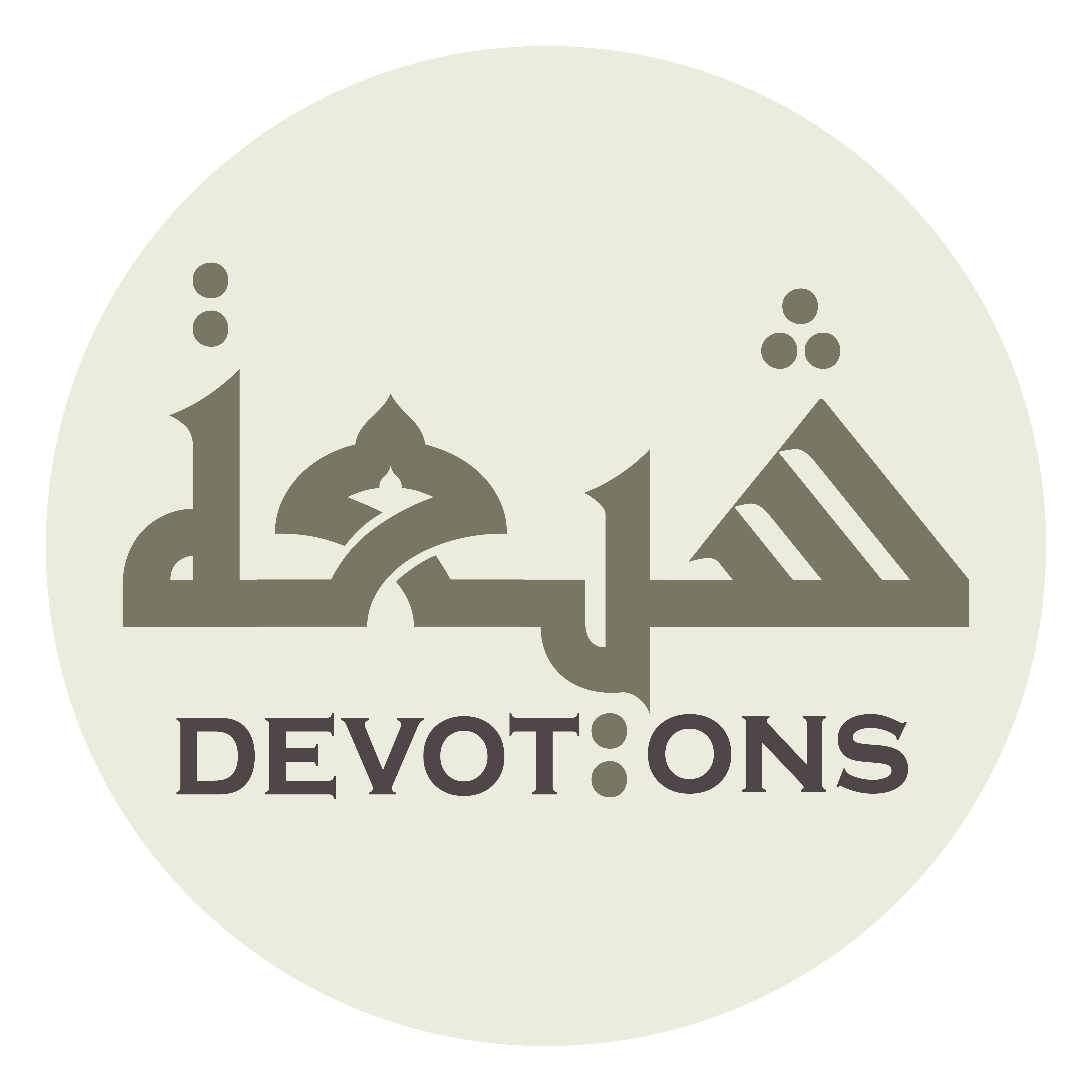 Then repeat the following ten times:
Dua Asharaat
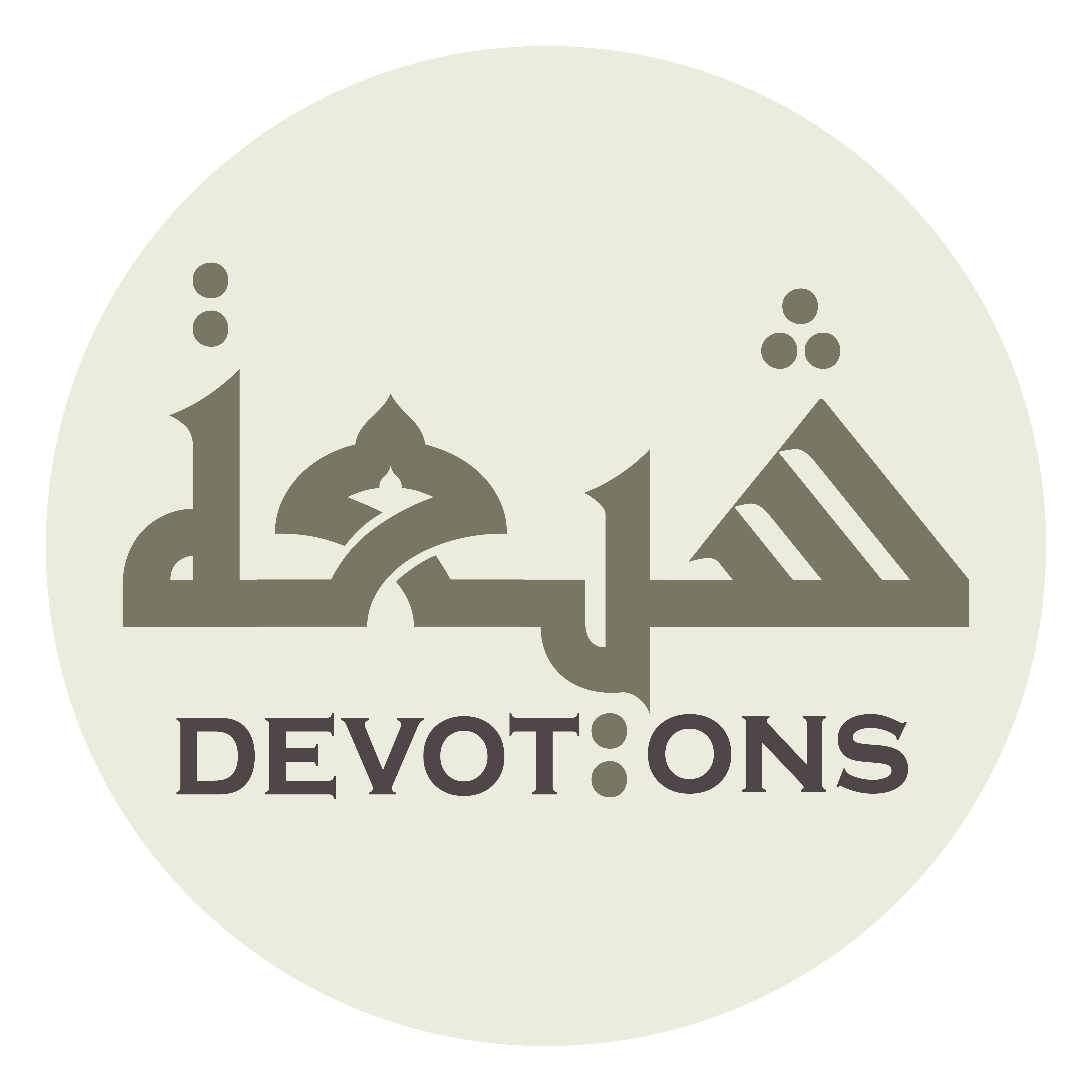 لَا حَوْلَ وَلَا قُوَّةَ إِلَّا بِاللَّهِ

lā ḥawla walā quwwata illā billāh

There is neither power nor might save with Allah.
Dua Asharaat
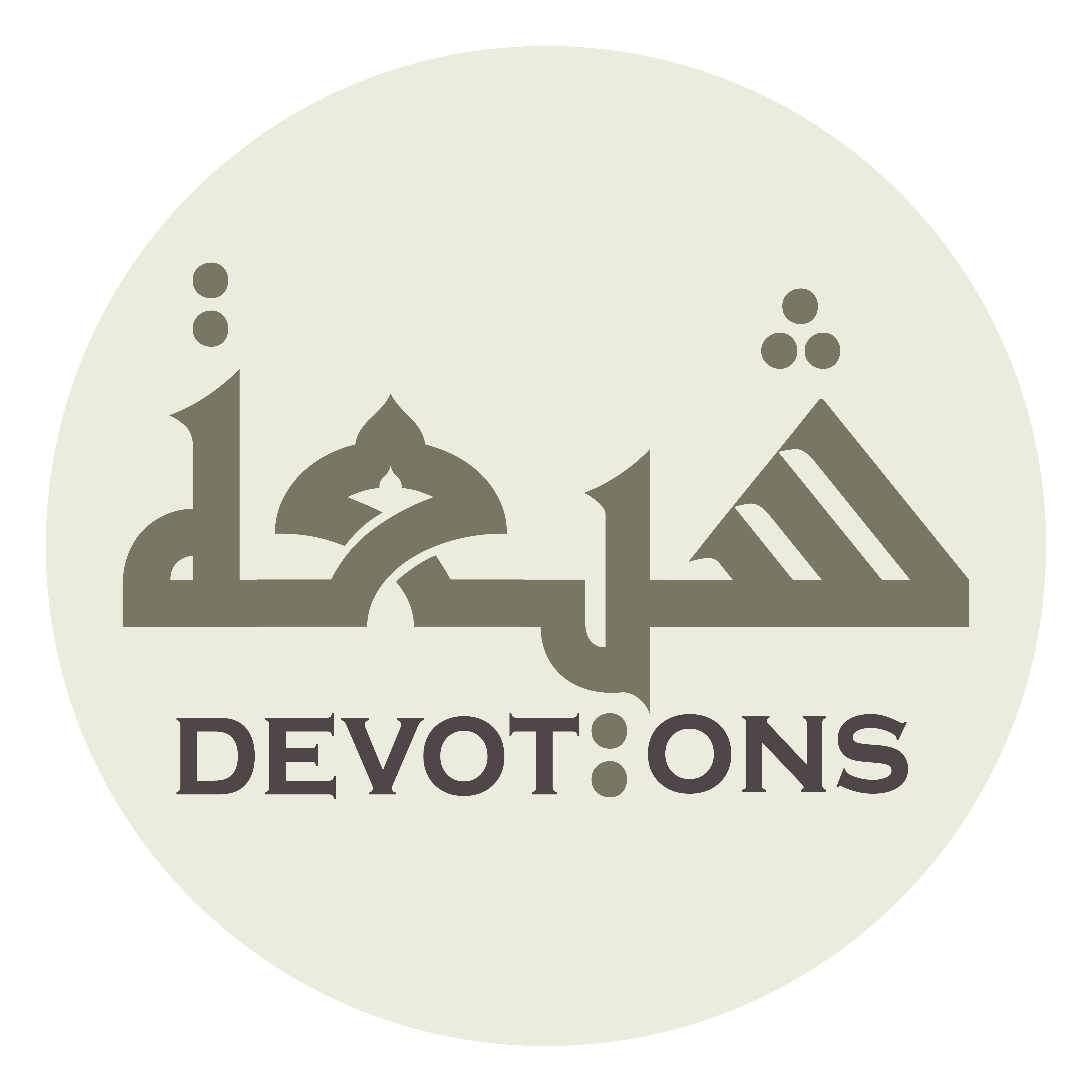 تَوَكَّلْتُ عَلَى الْحَيِّ الَّذِيْ لَايَمُوتُ

tawakkaltu `alal ḥayyil ladhī lāyamūt

I trust in the Ever-living (Lord] Who never dies.
Dua Asharaat
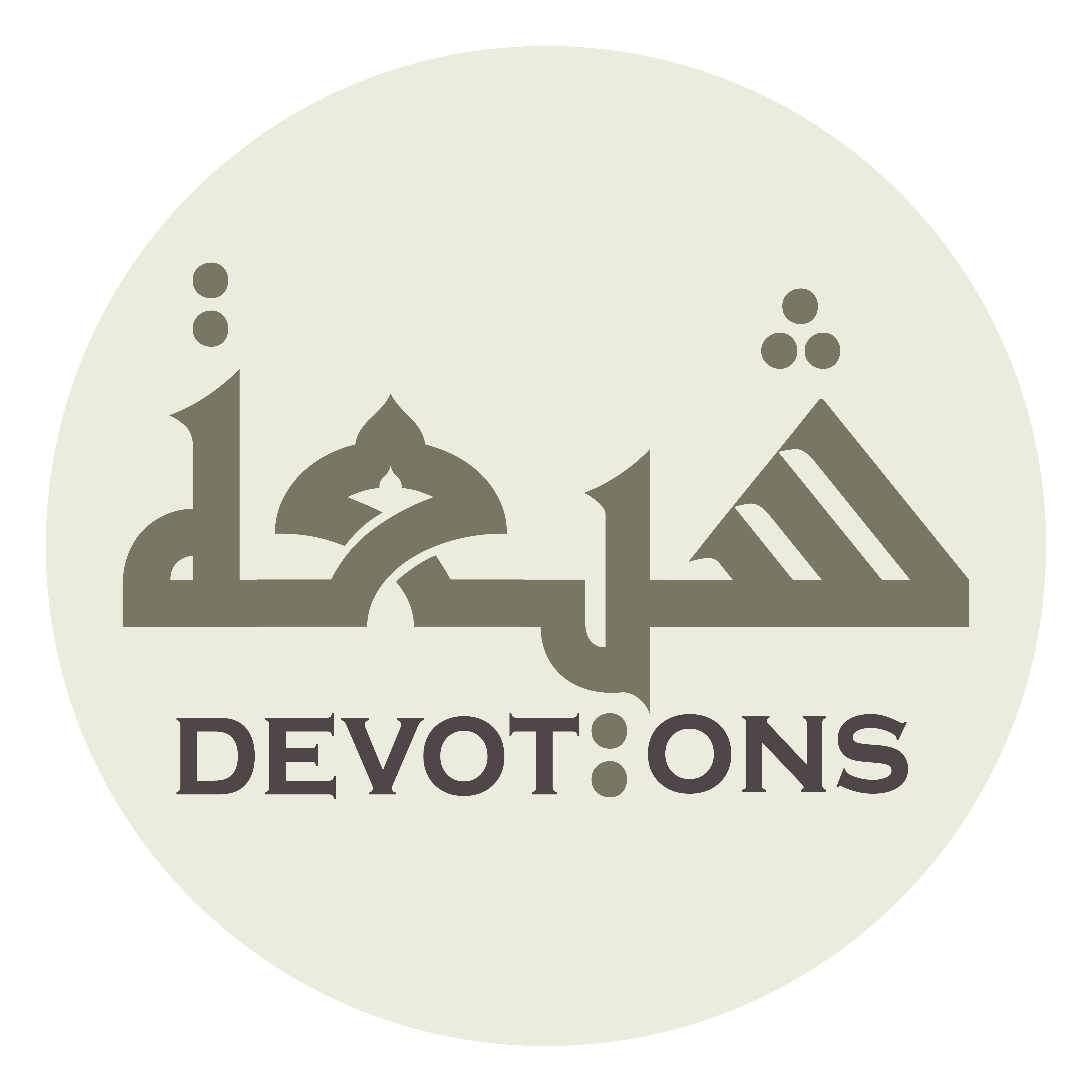 وَالْحَمْدُ لِلَّهِ الَّذِيْ لَمْ يَتَّخِذْ وَلَدًا

walḥamdu lillāhil ladhī lam yattakhidh waladā

All praise be to Allah, Who begets no son,
Dua Asharaat
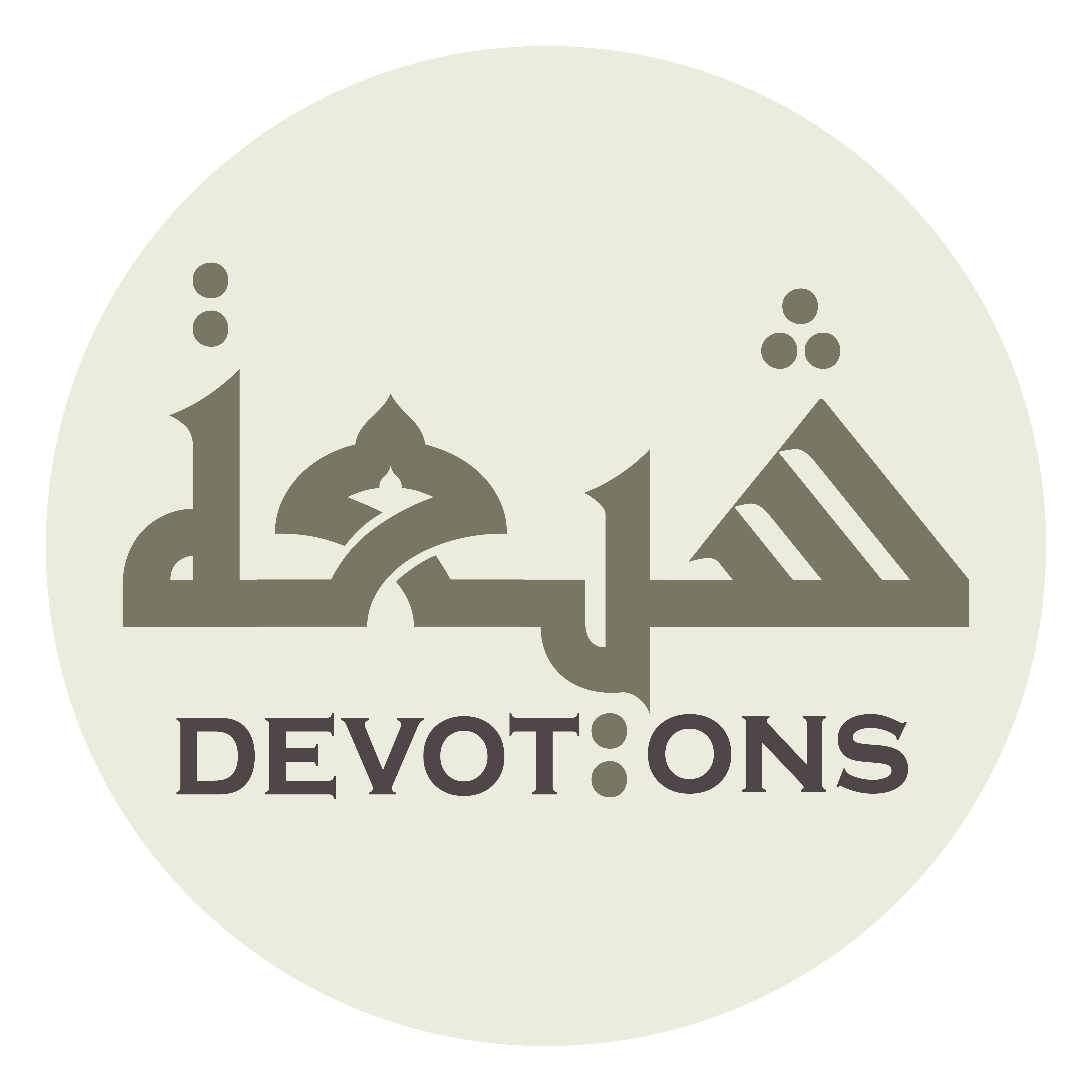 وَلَمْ يَكُنْ لَهُ شَرِيكٌ فِيْ الْمُلْكِ

walam yakun lahu sharīkun fil mulk

and has no partner in His dominion
Dua Asharaat
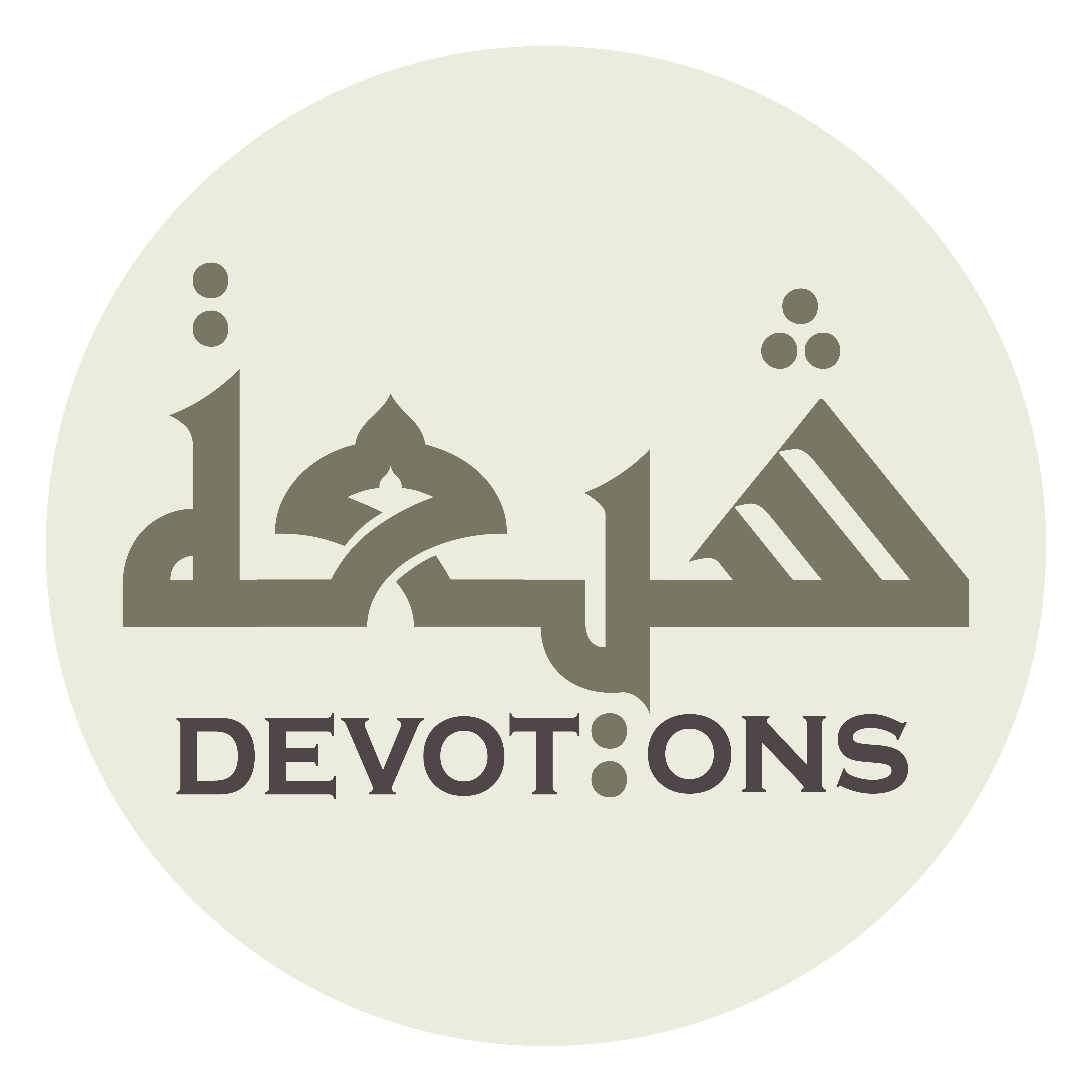 وَلَمْ يَكُنْ لَهُ وَ لِيٌّ مِنَ الذُّلِّ

walam yakun lahu wa liyyun minadh dhull

nor needs He any to protect Him from humiliation:
Dua Asharaat
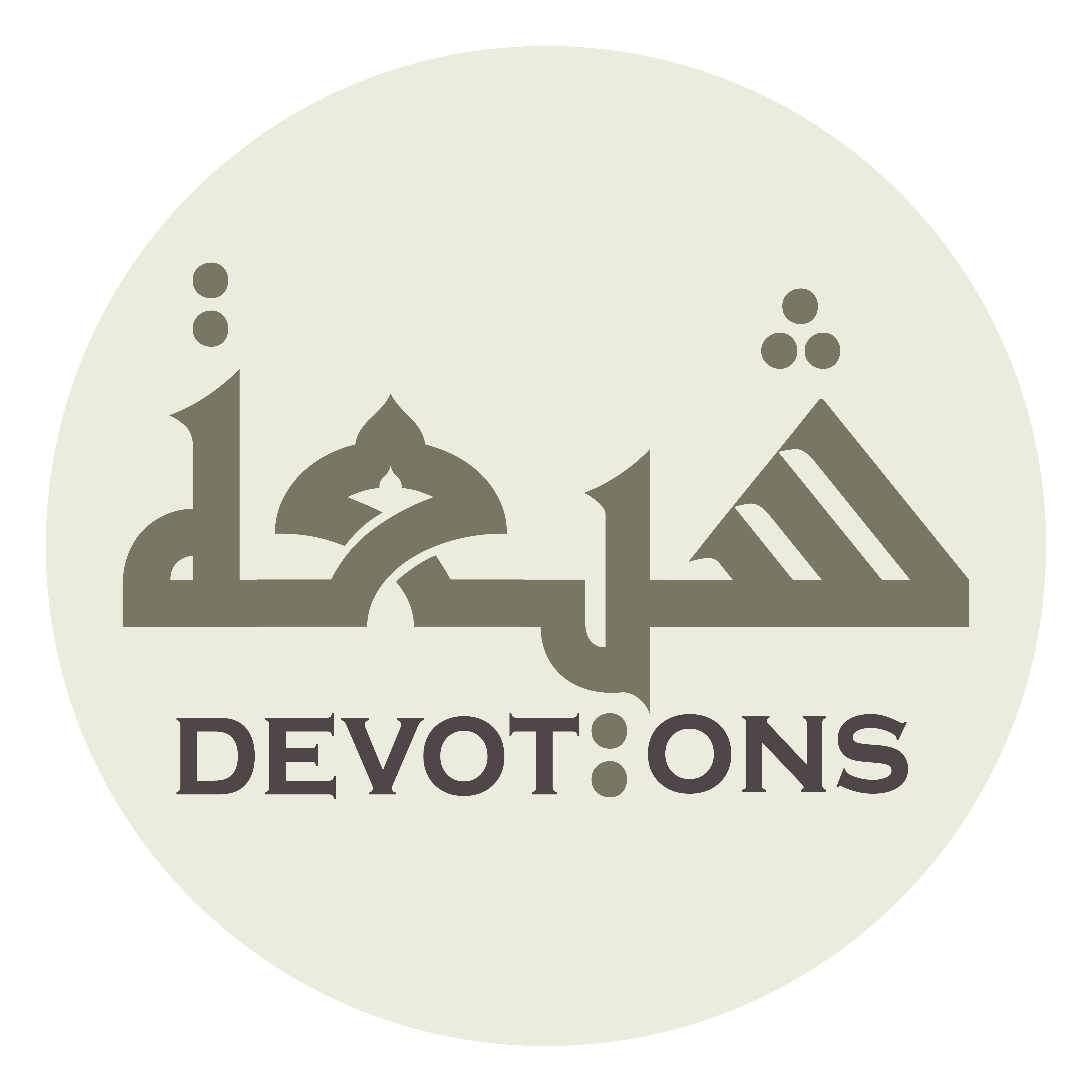 وَكَبِّرْهُ تَكْبِيرًا

wakabbir-hu takbīrā

yea, magnify Him for His greatness and glory!
Dua Asharaat